COLEGIO LA INMACULADA
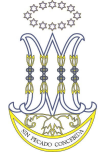 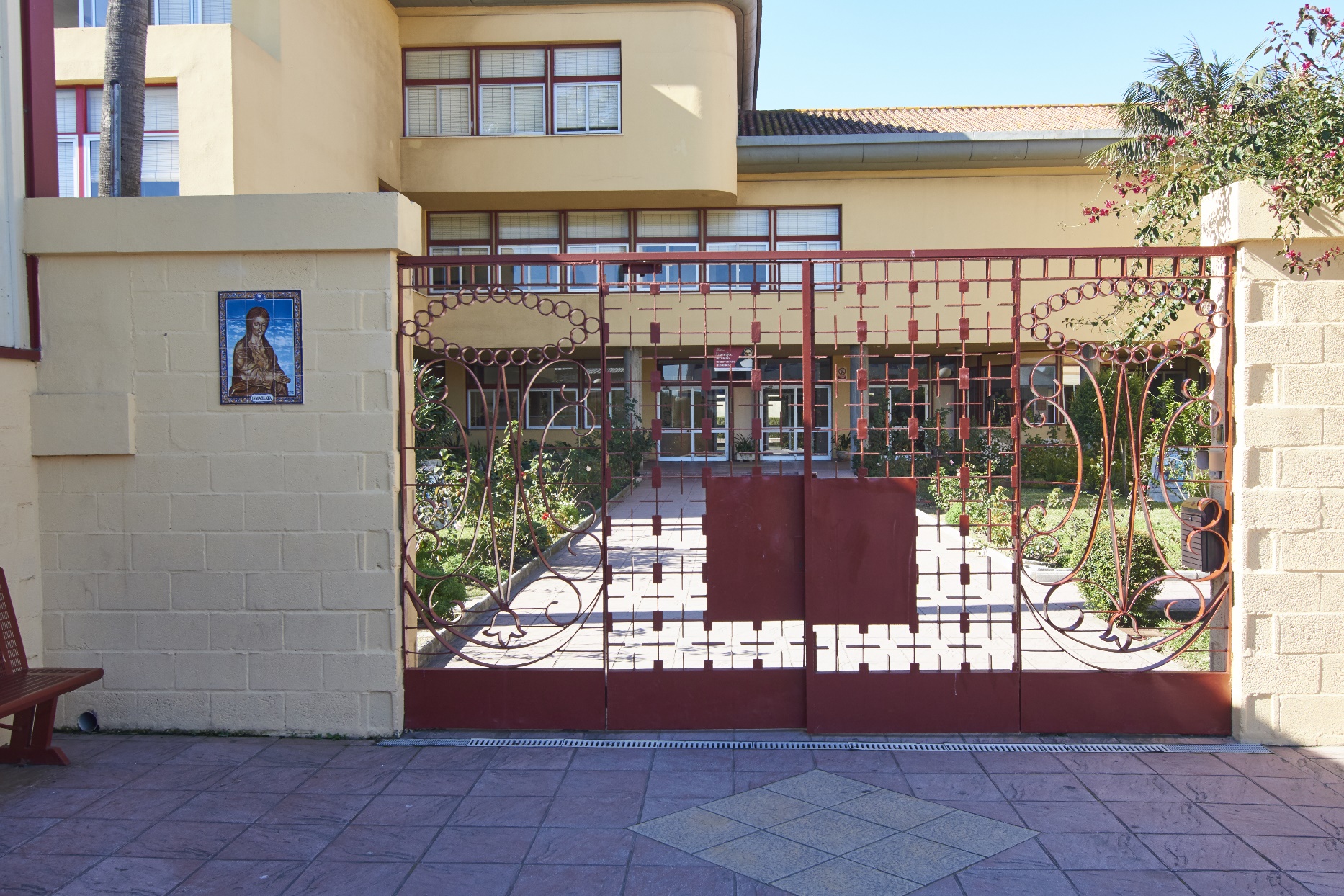 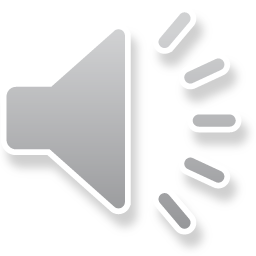 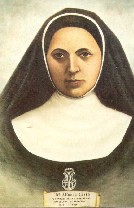 Curso 2017- 2018
ACTIVIDADES PASTORALES SOBRE EL OBJETIVO
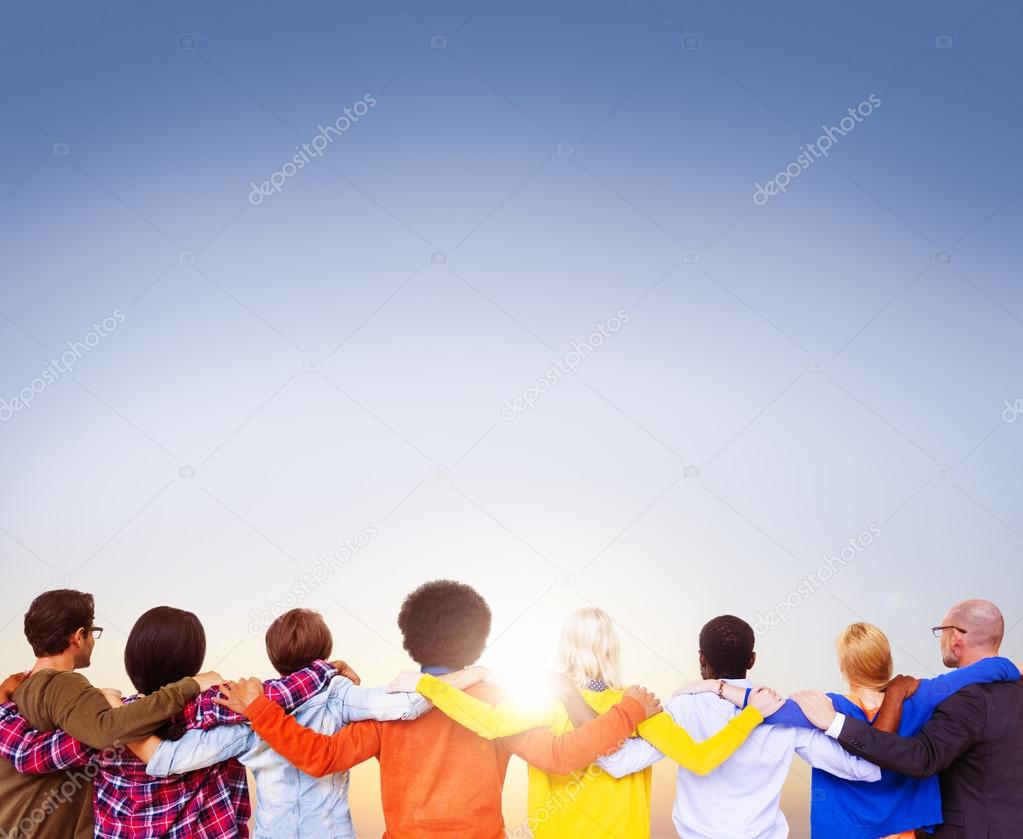 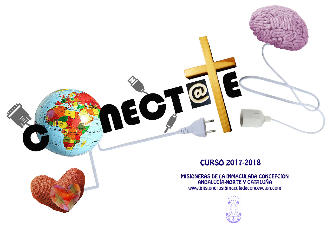 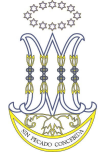 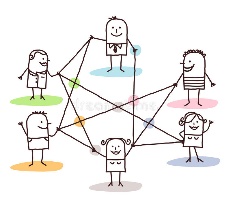 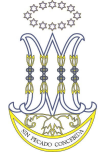 CONECTAMOS CON EL NUEVO CURSO … los profesores empezamos creando conexiones
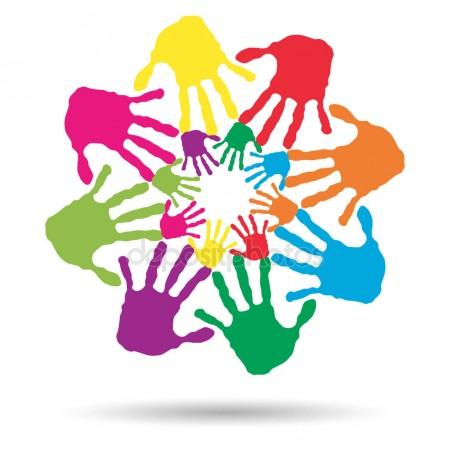 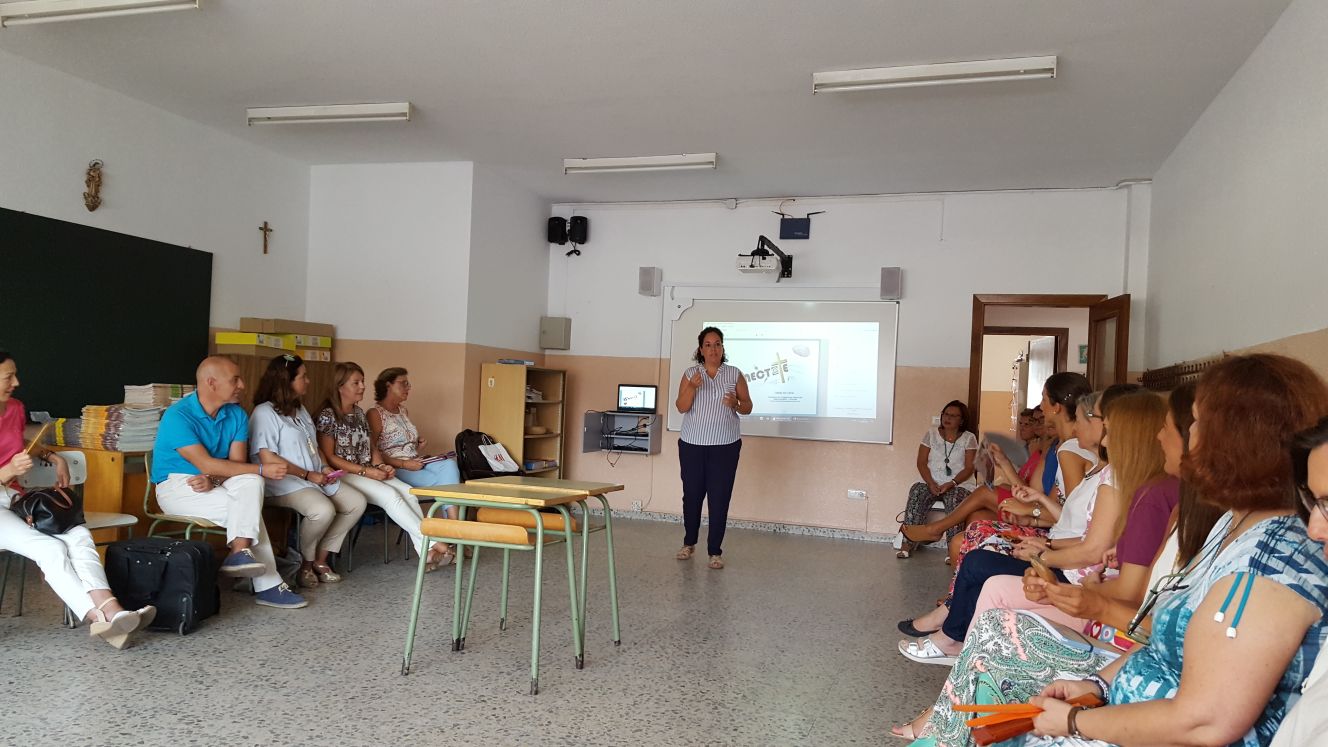 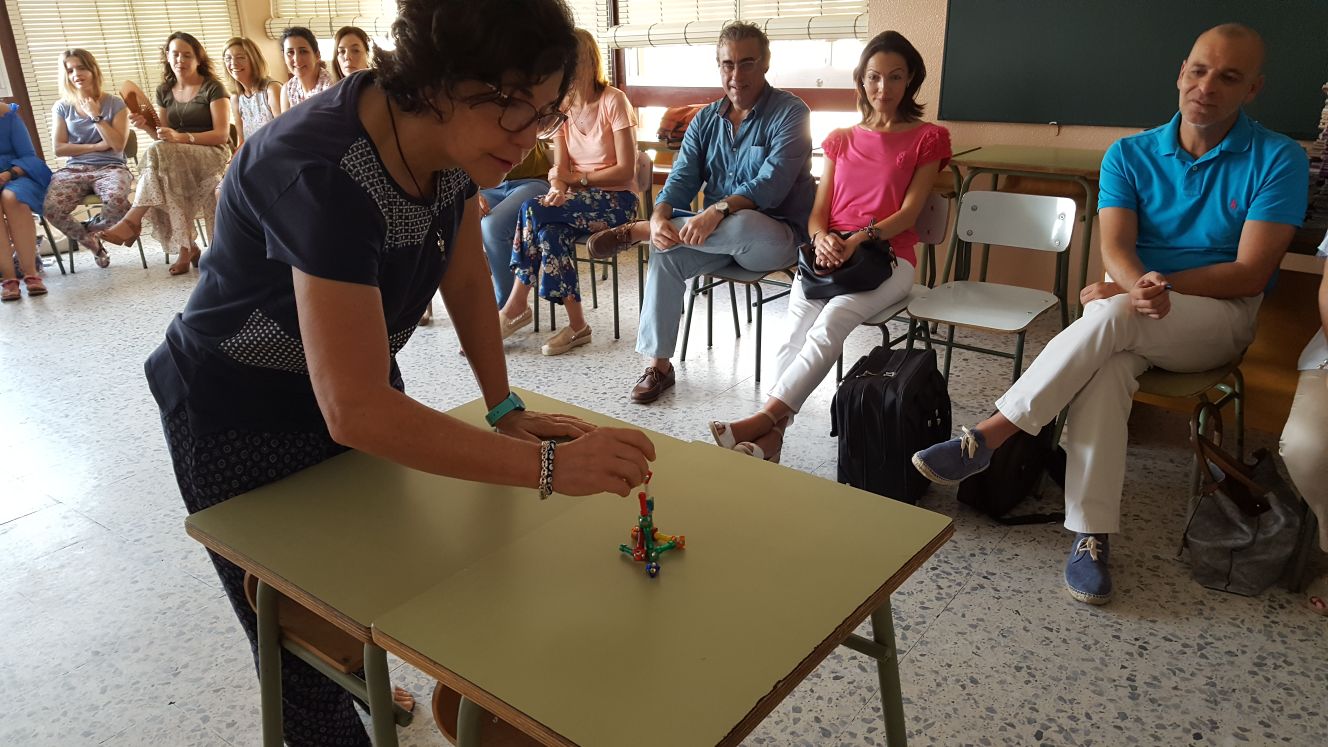 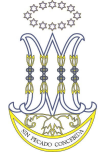 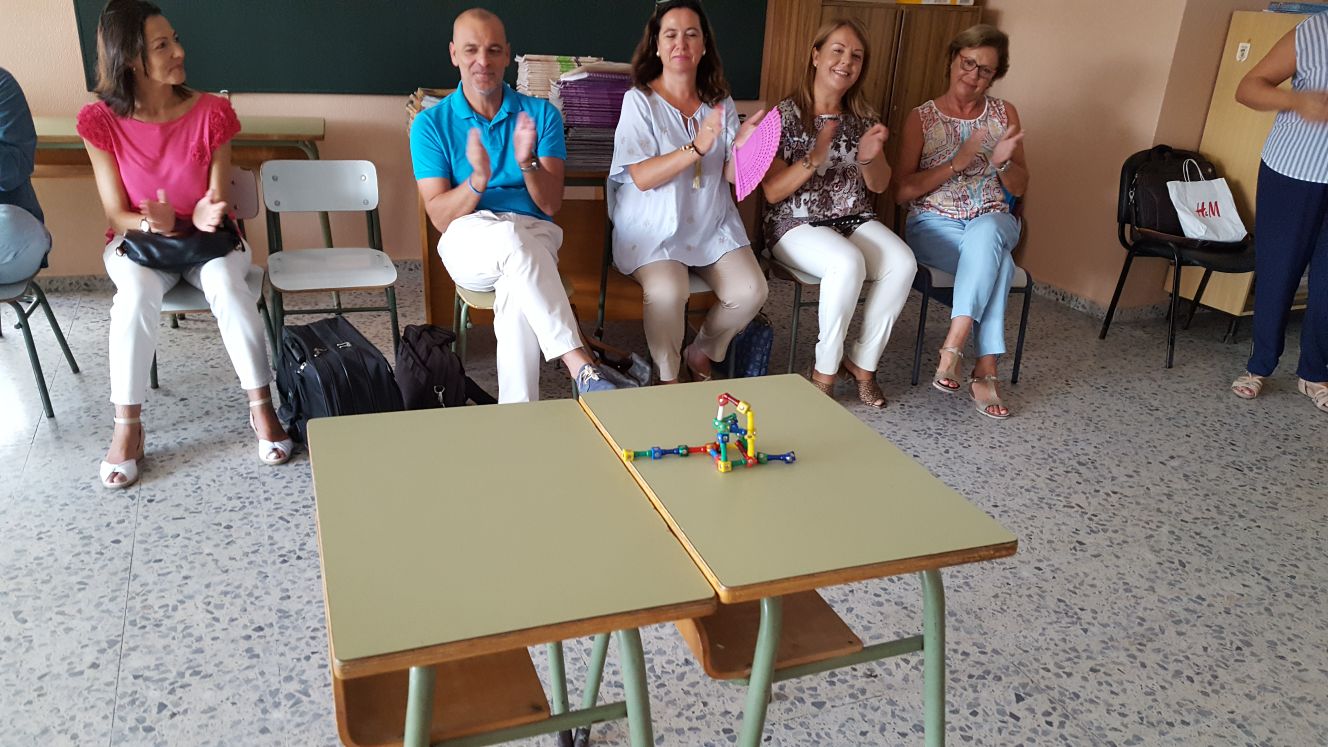 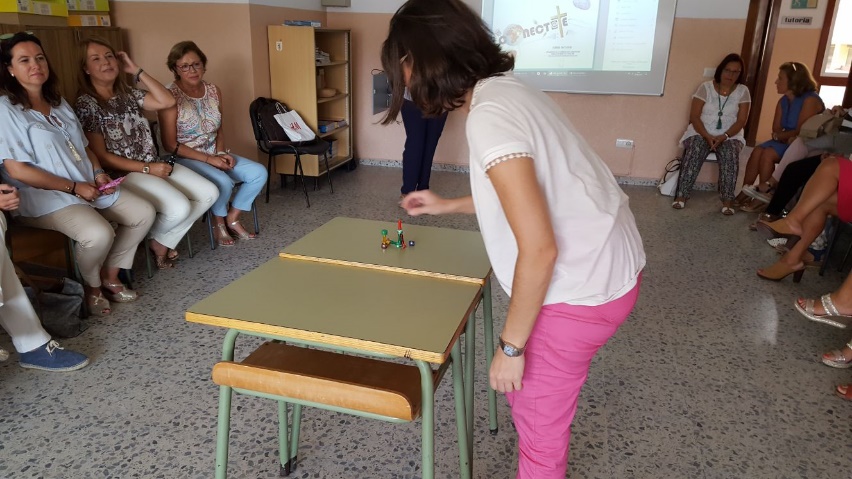 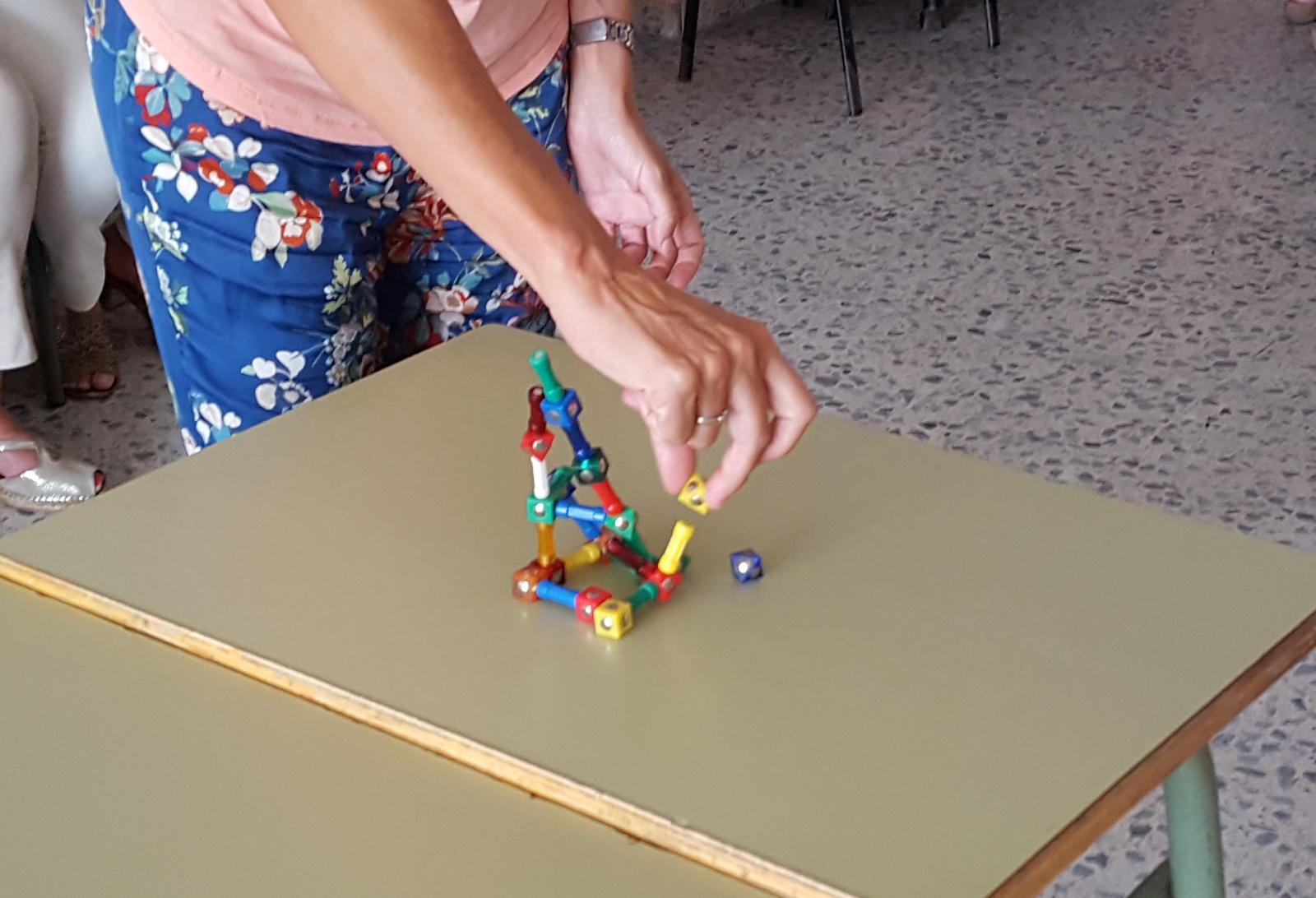 Te dedico mi trabajo, mis talentos y habilidades.
En este nuevo año sigo CONECTADO A TI SEÑOR
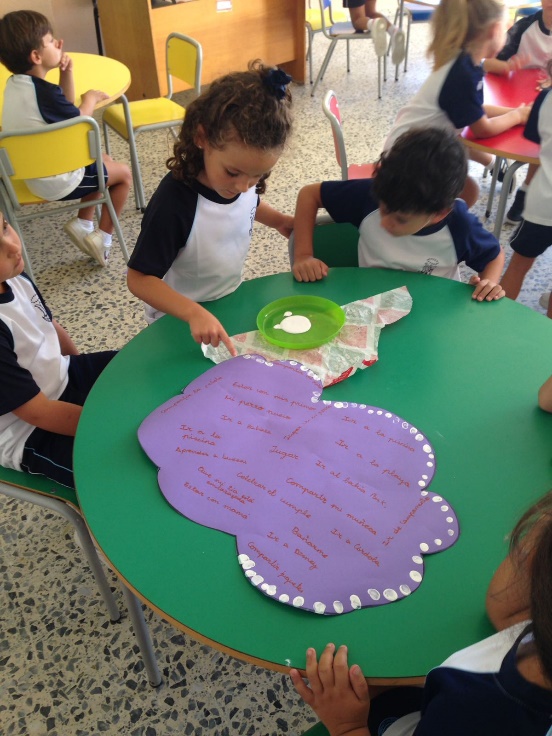 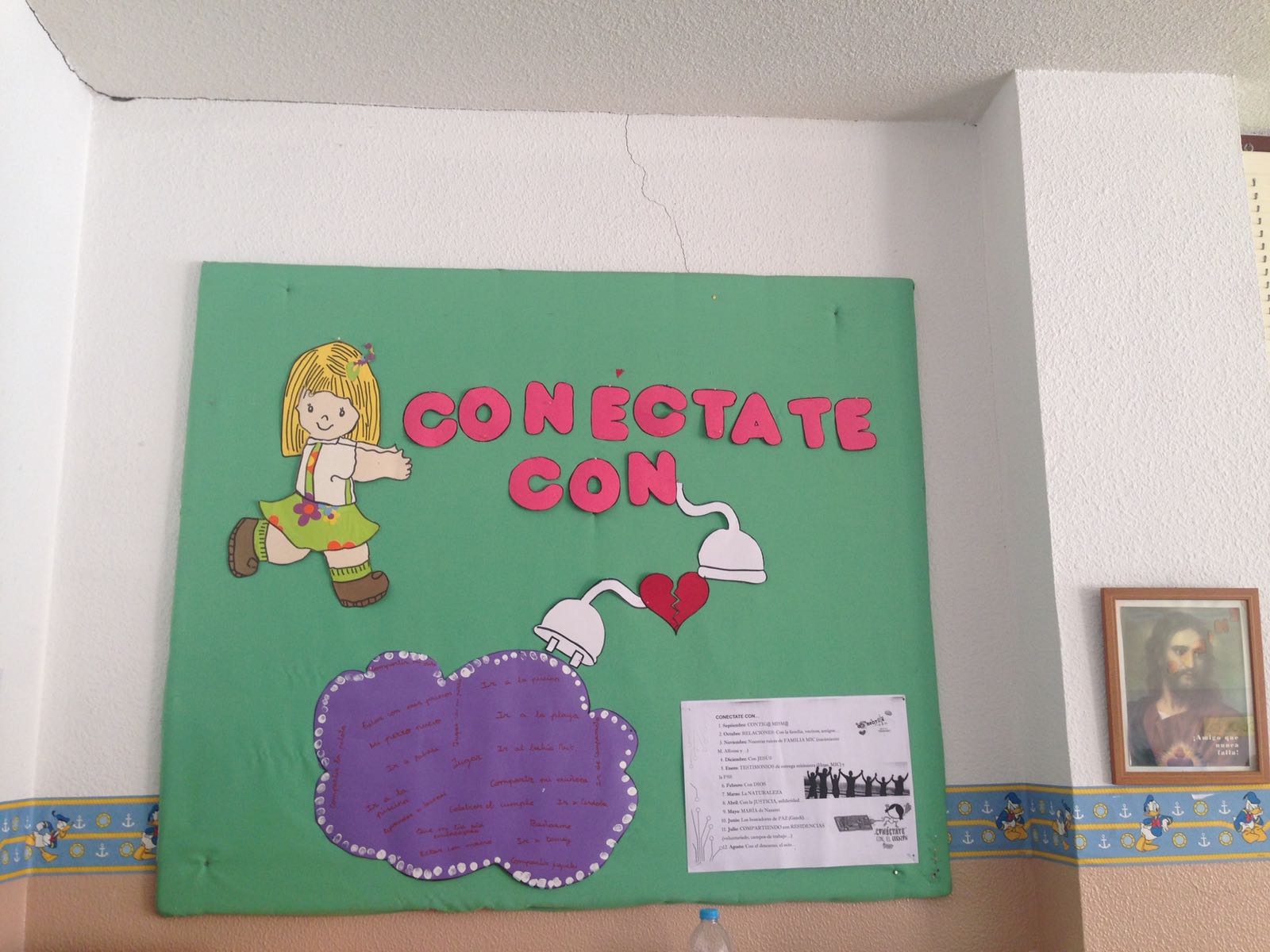 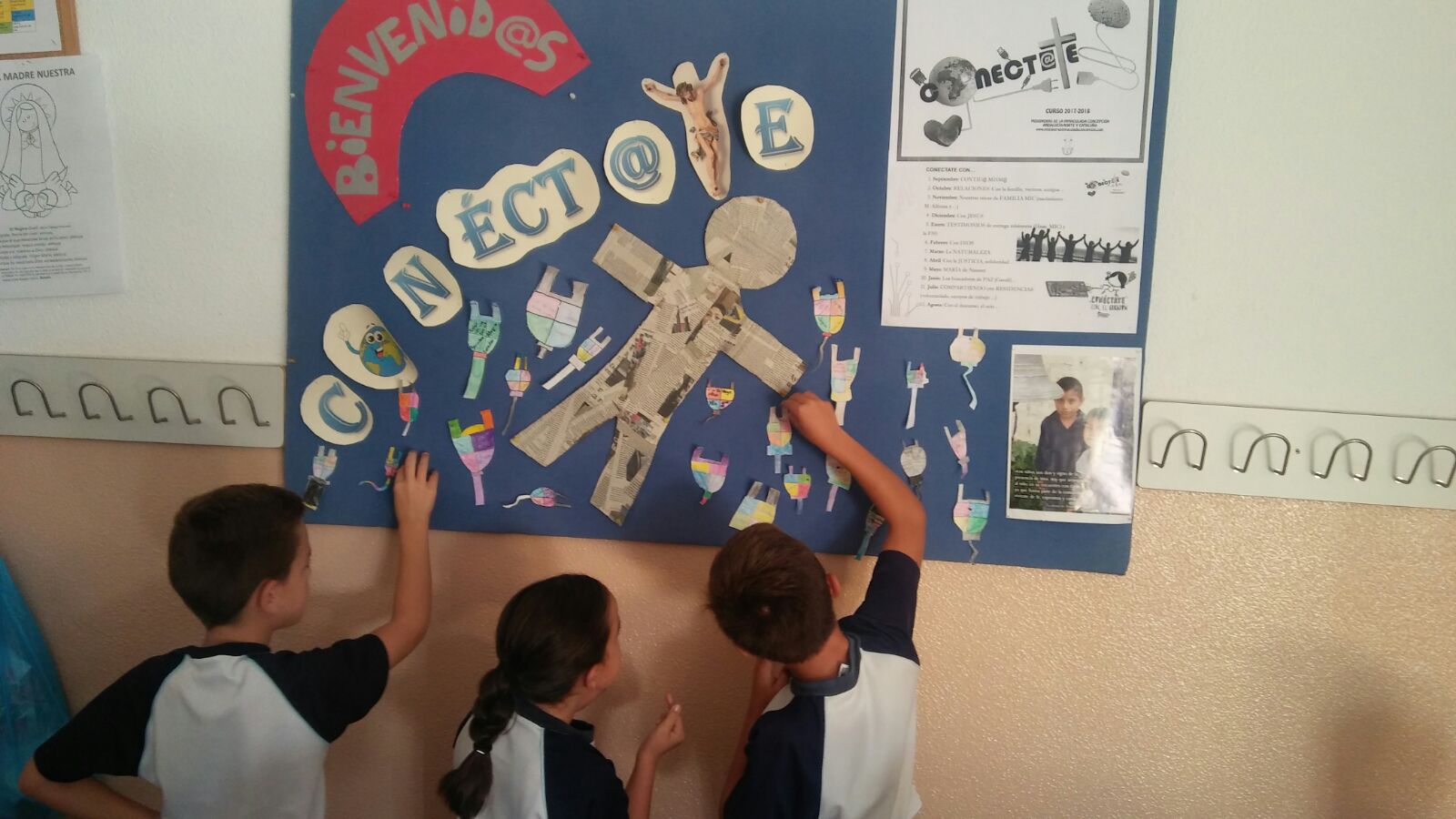 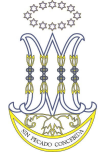 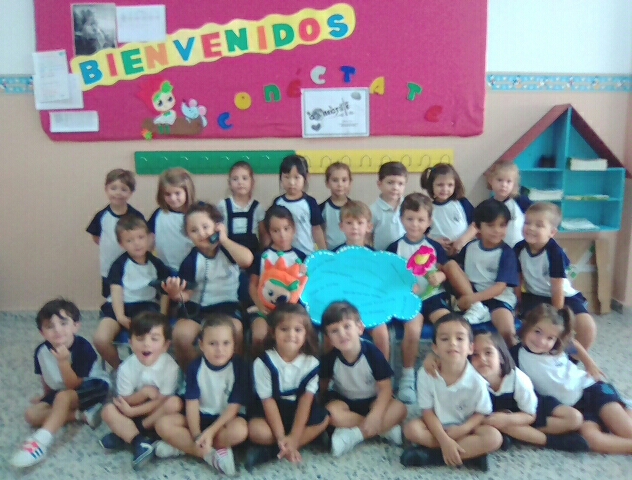 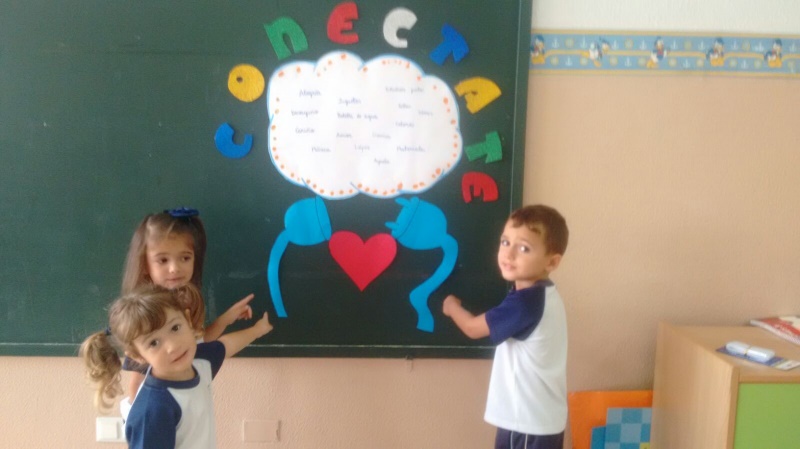 Dinámicas de Inicio de curso Infantil y Primaria
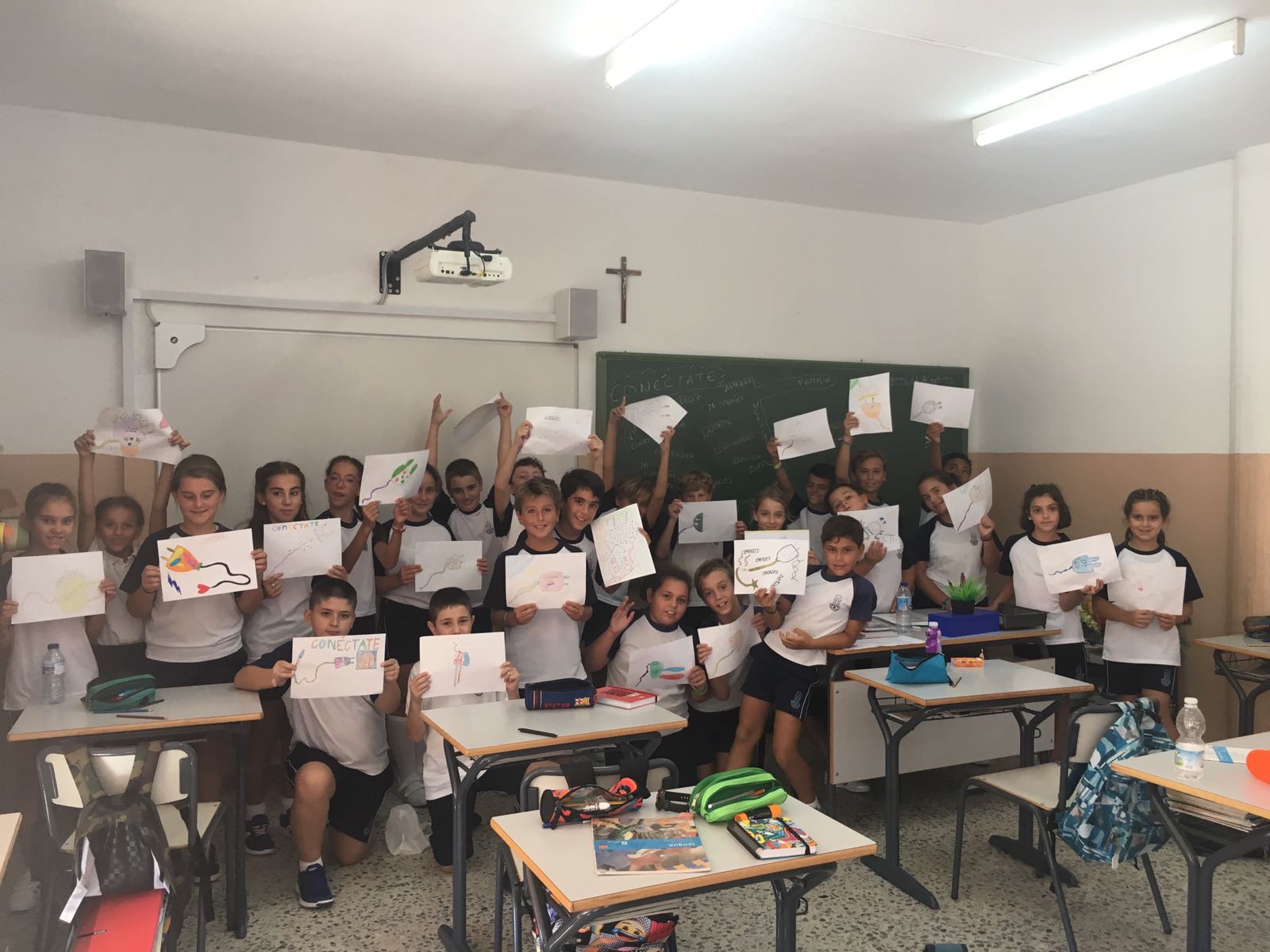 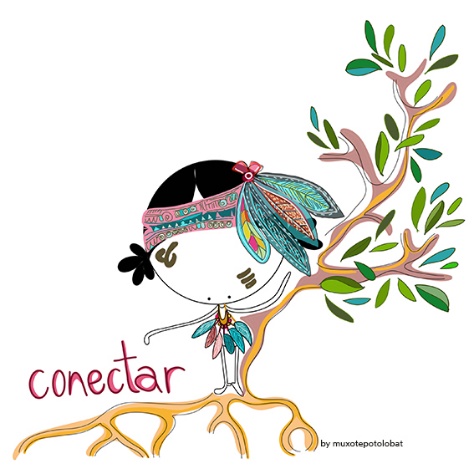 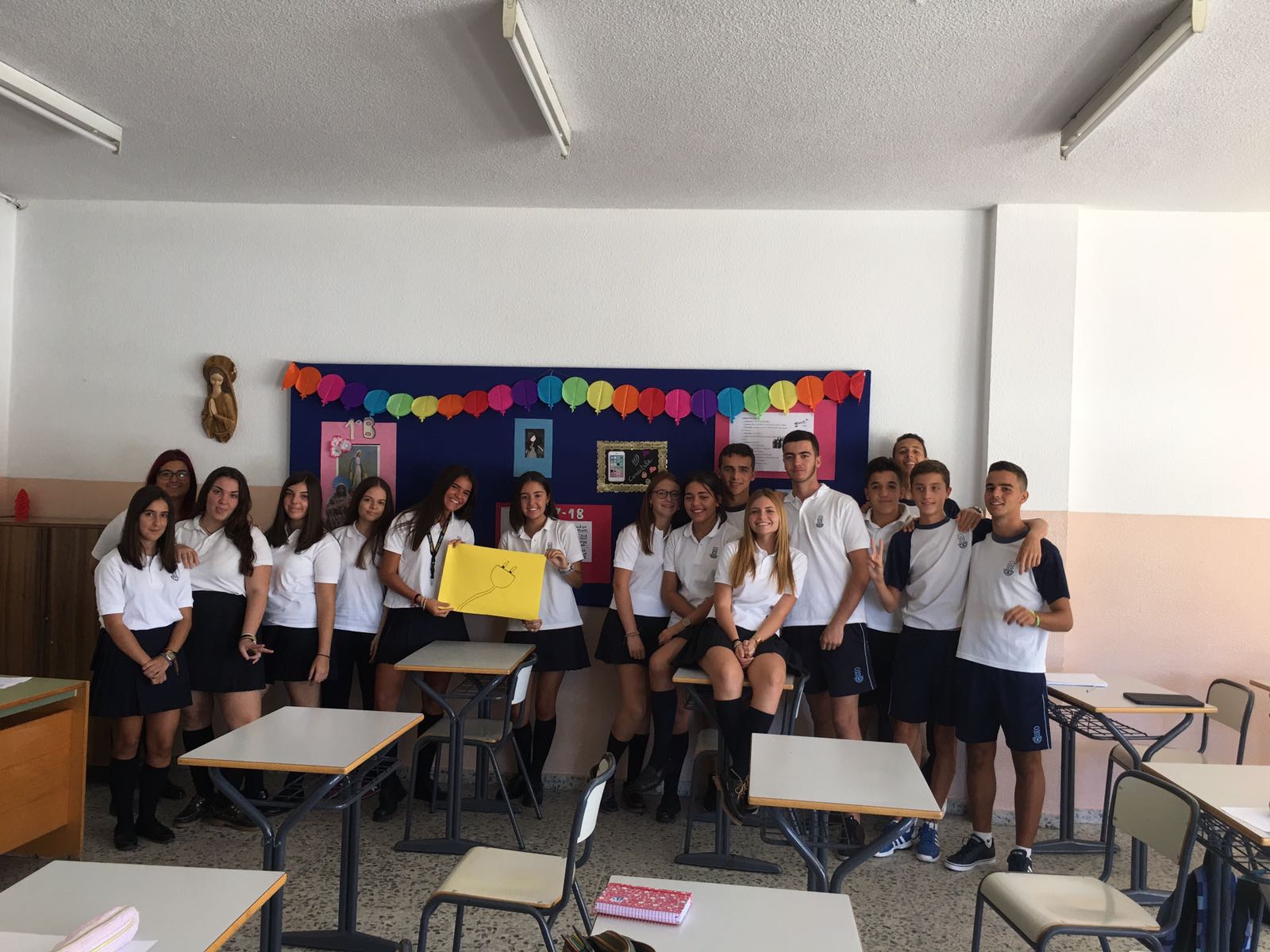 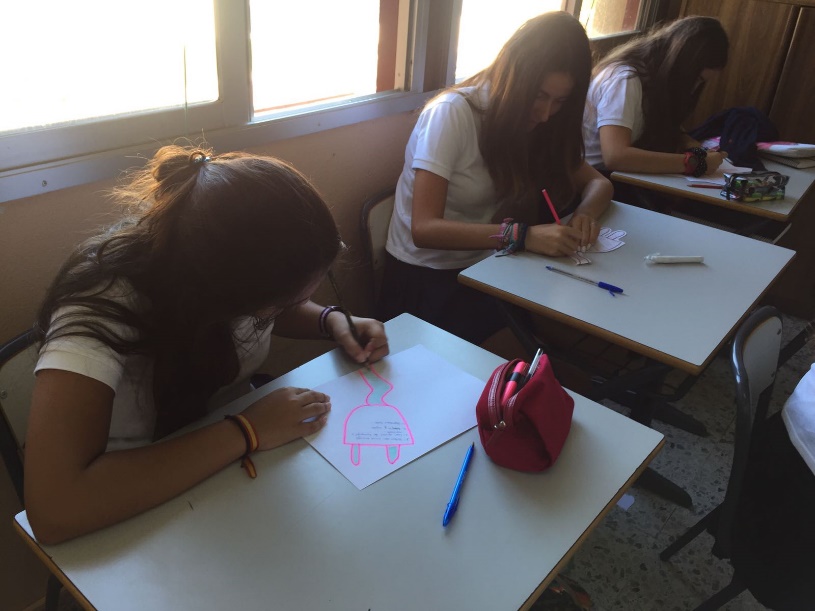 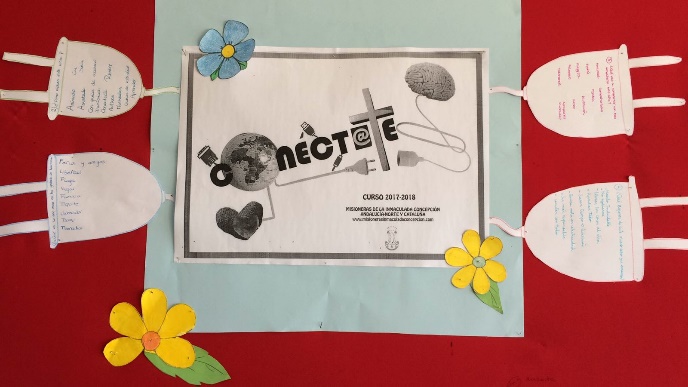 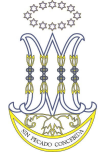 Alumnos de Secundaria y Bachillerato
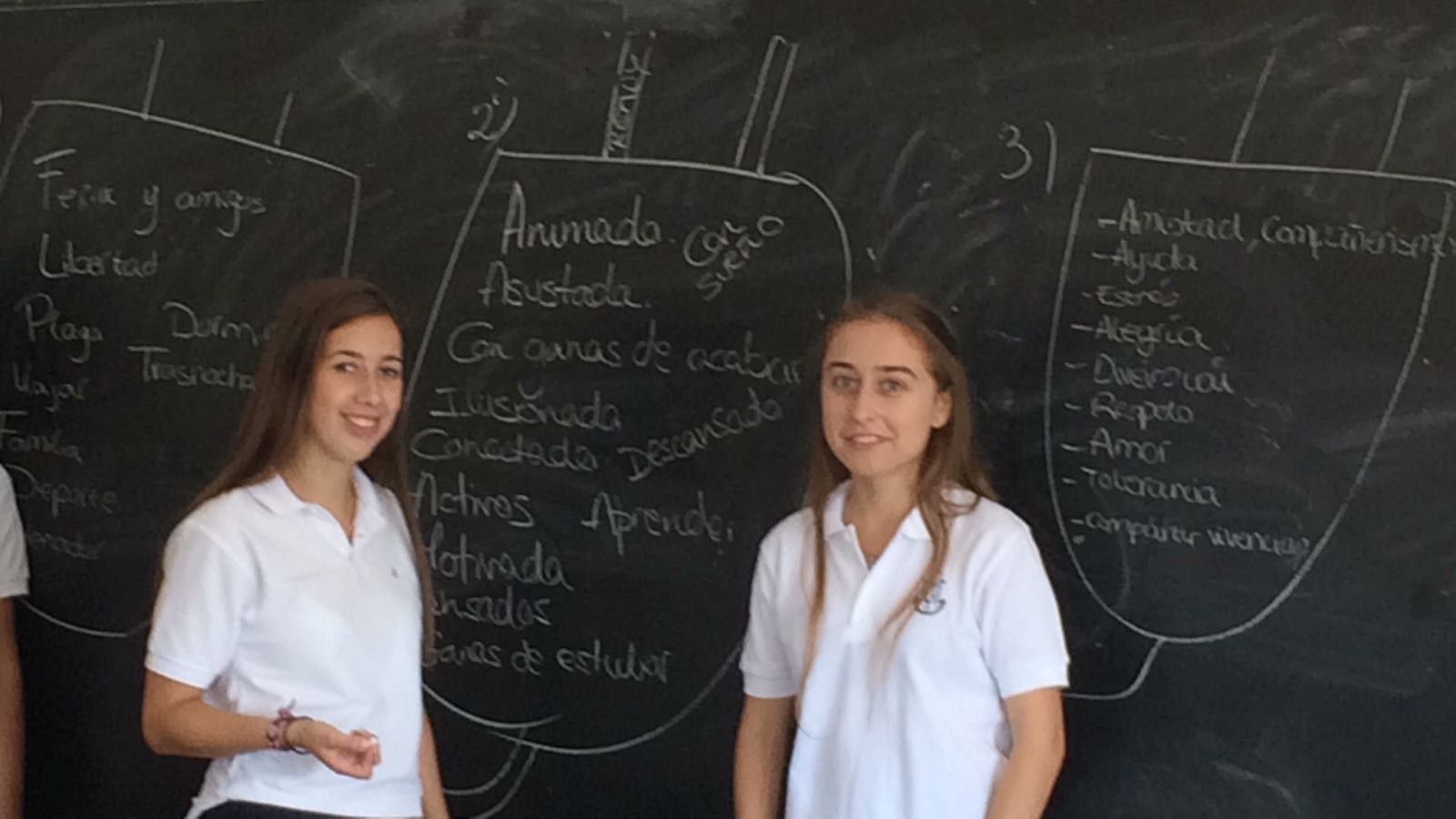 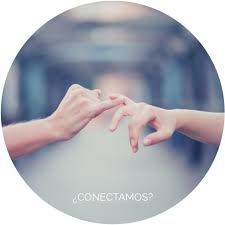 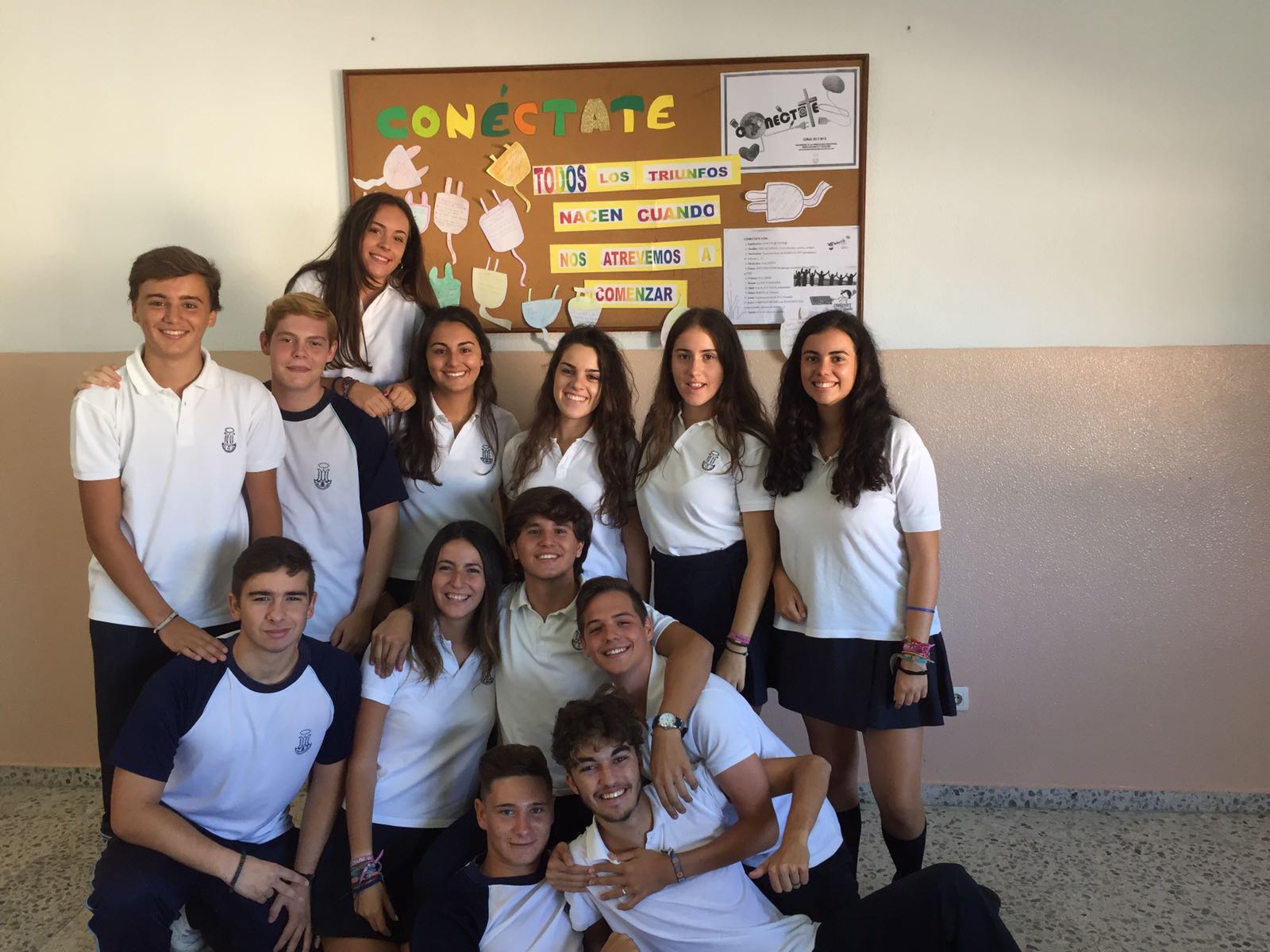 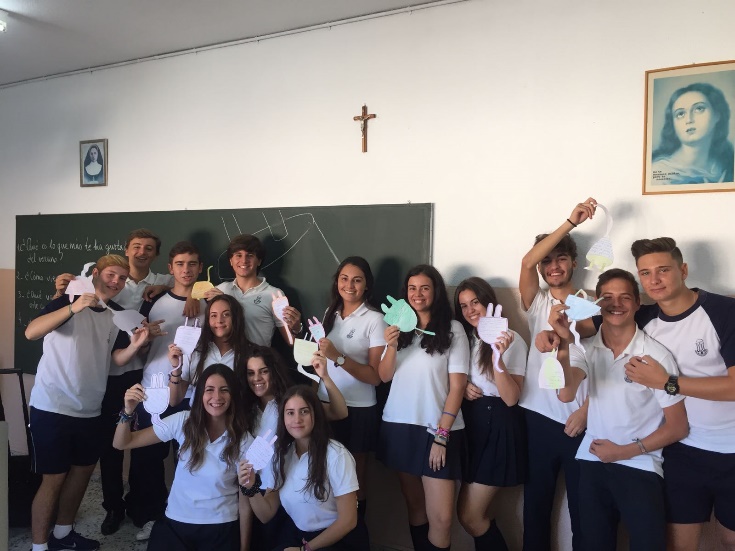 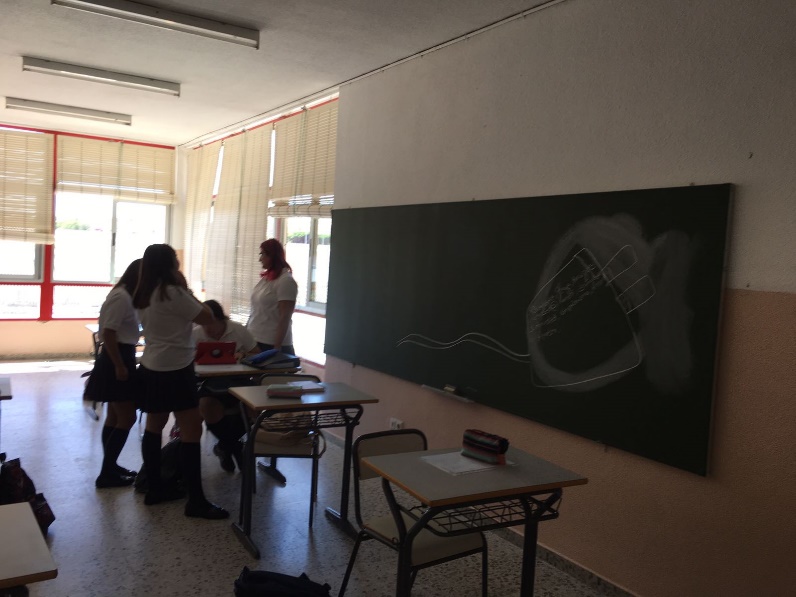 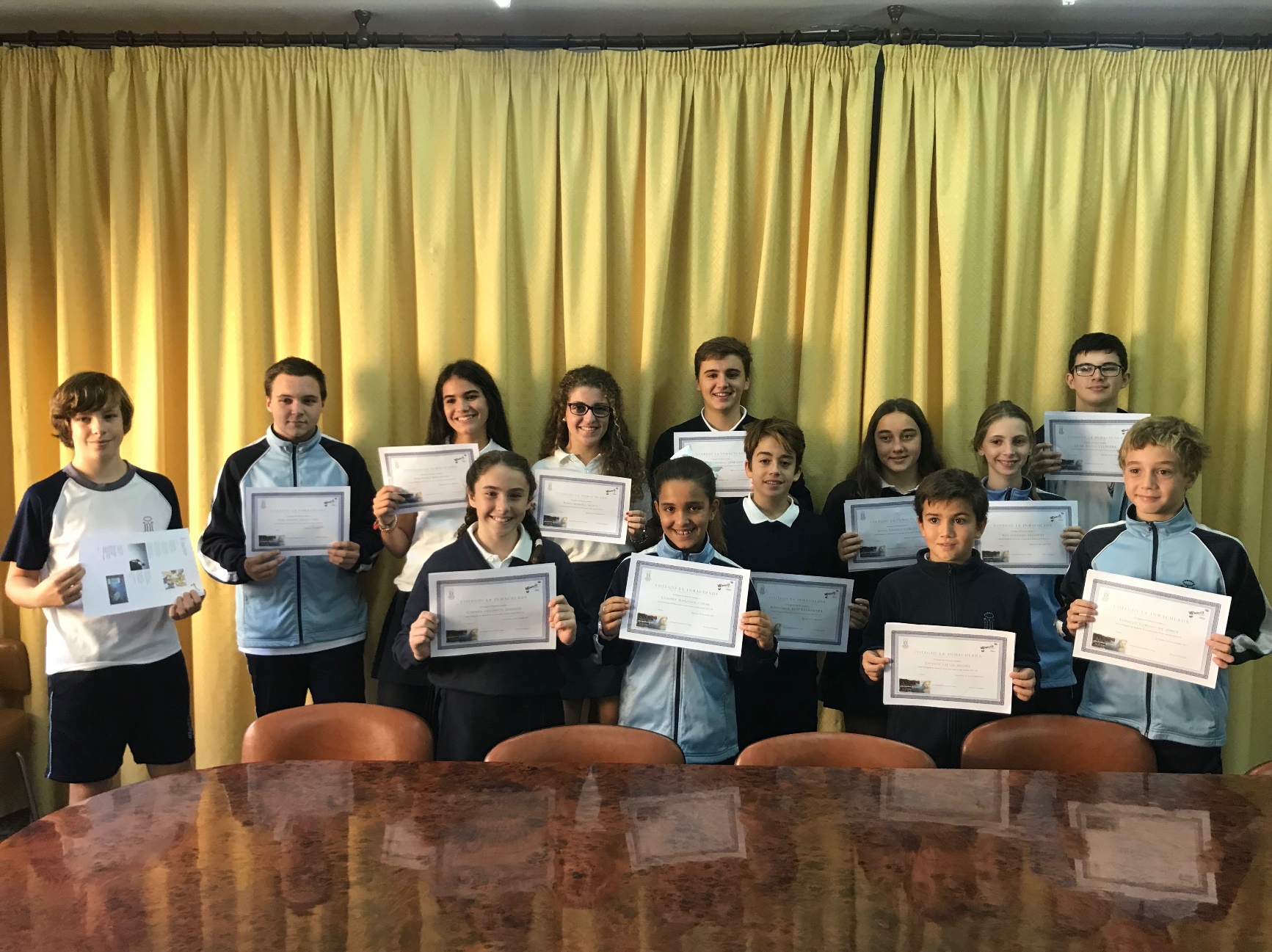 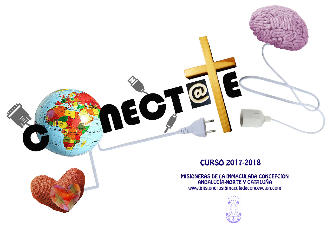 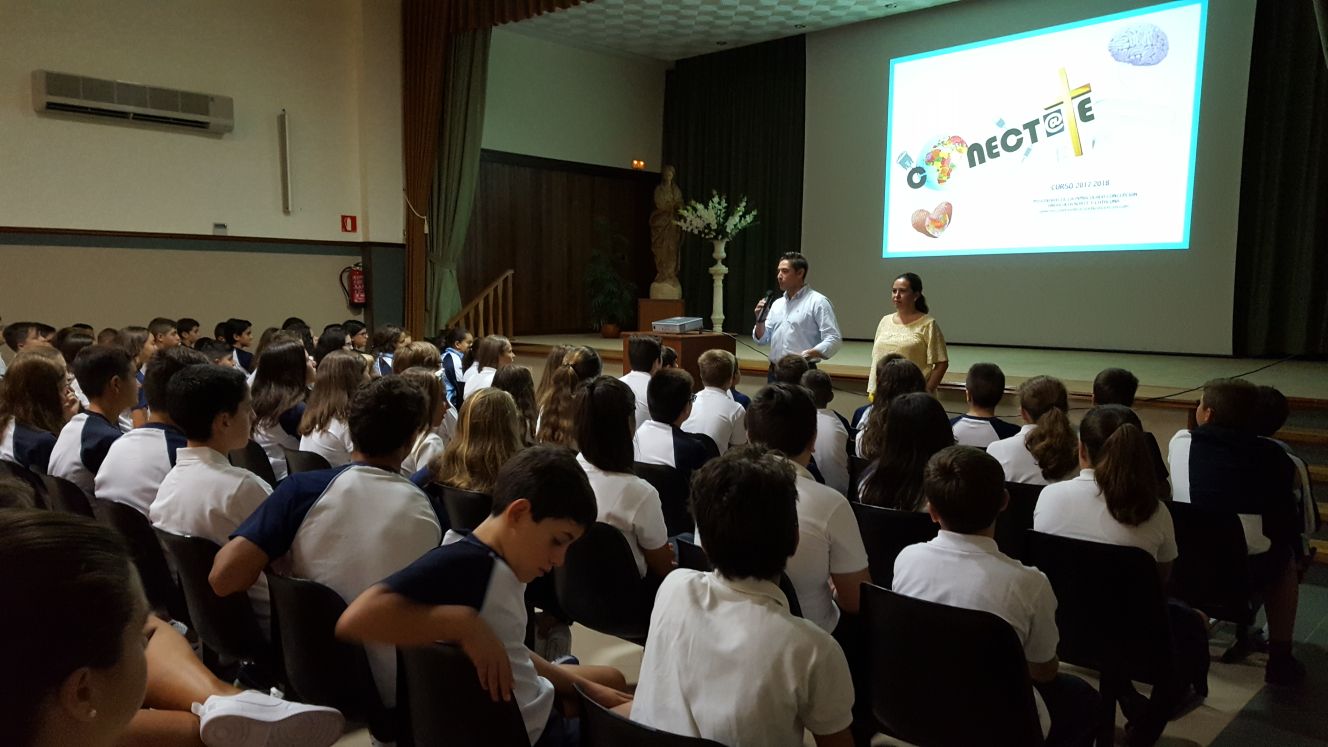 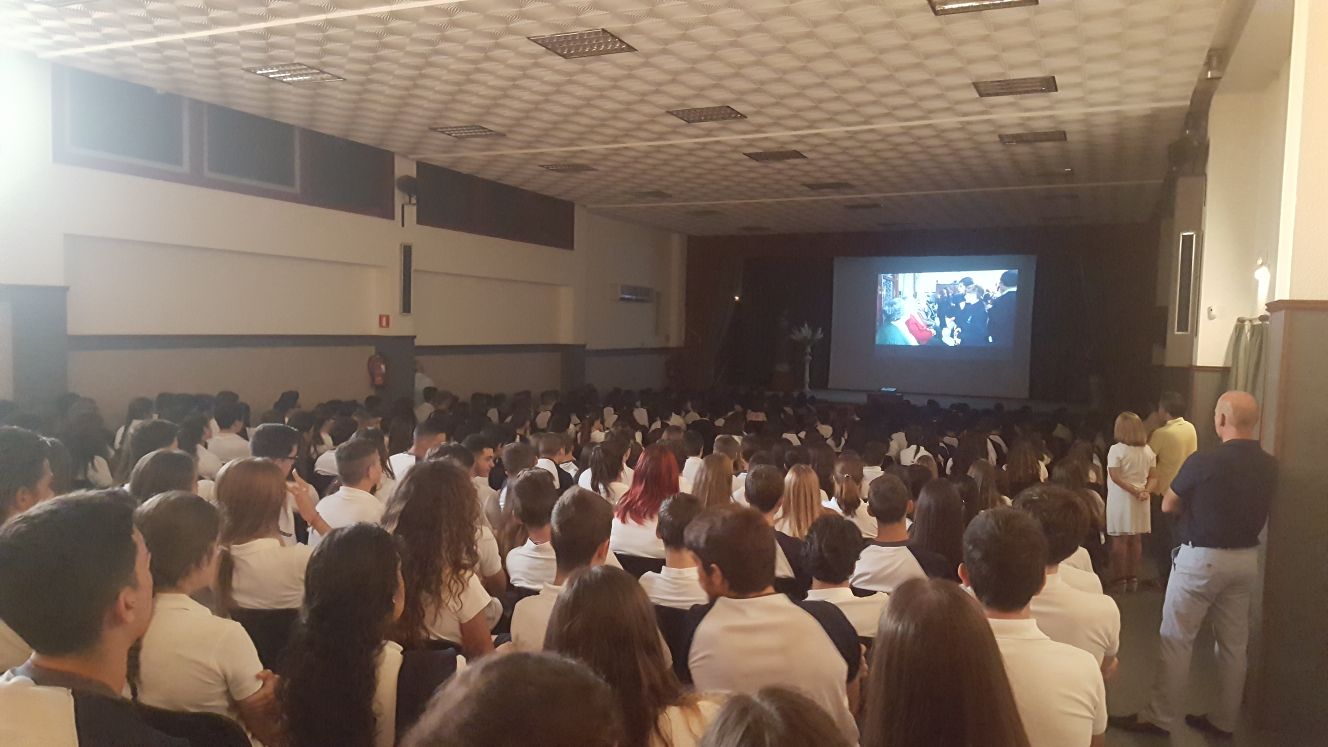 Delegados de Pastoral y presentación del Plan de Pastoral al alumnado
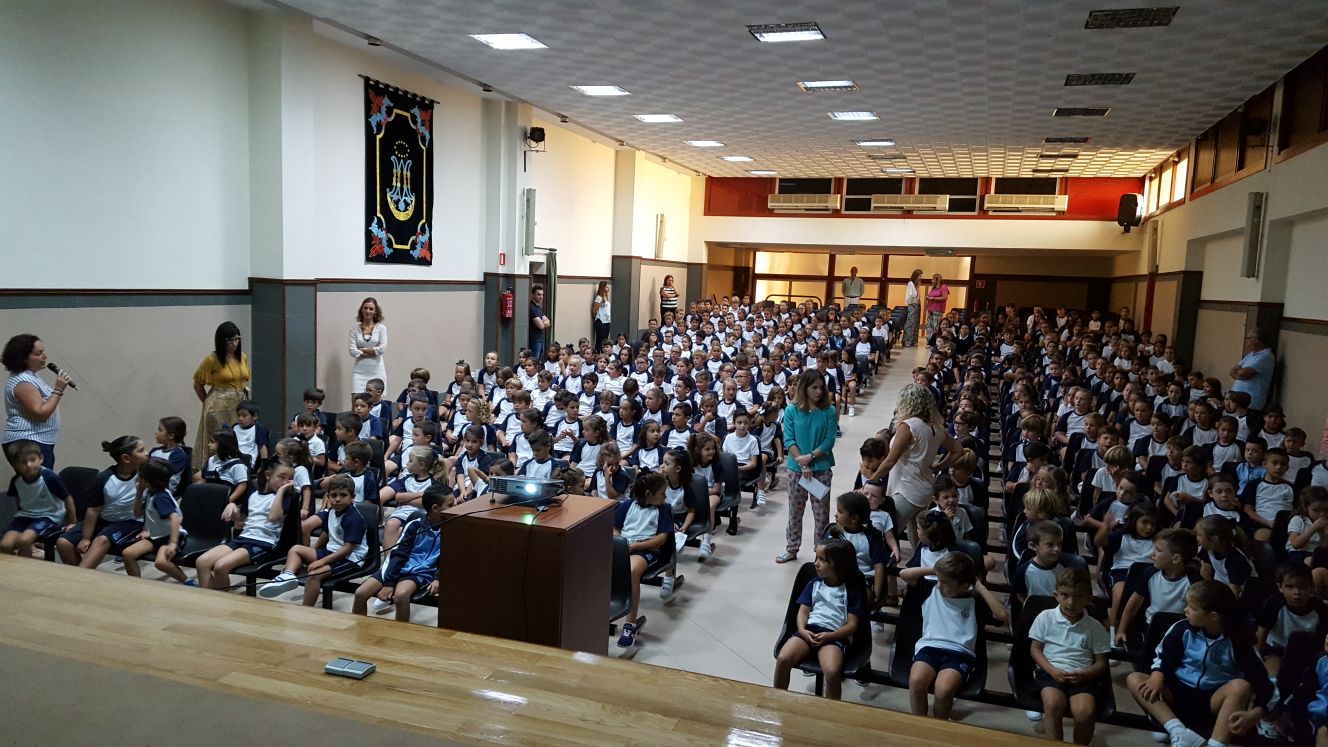 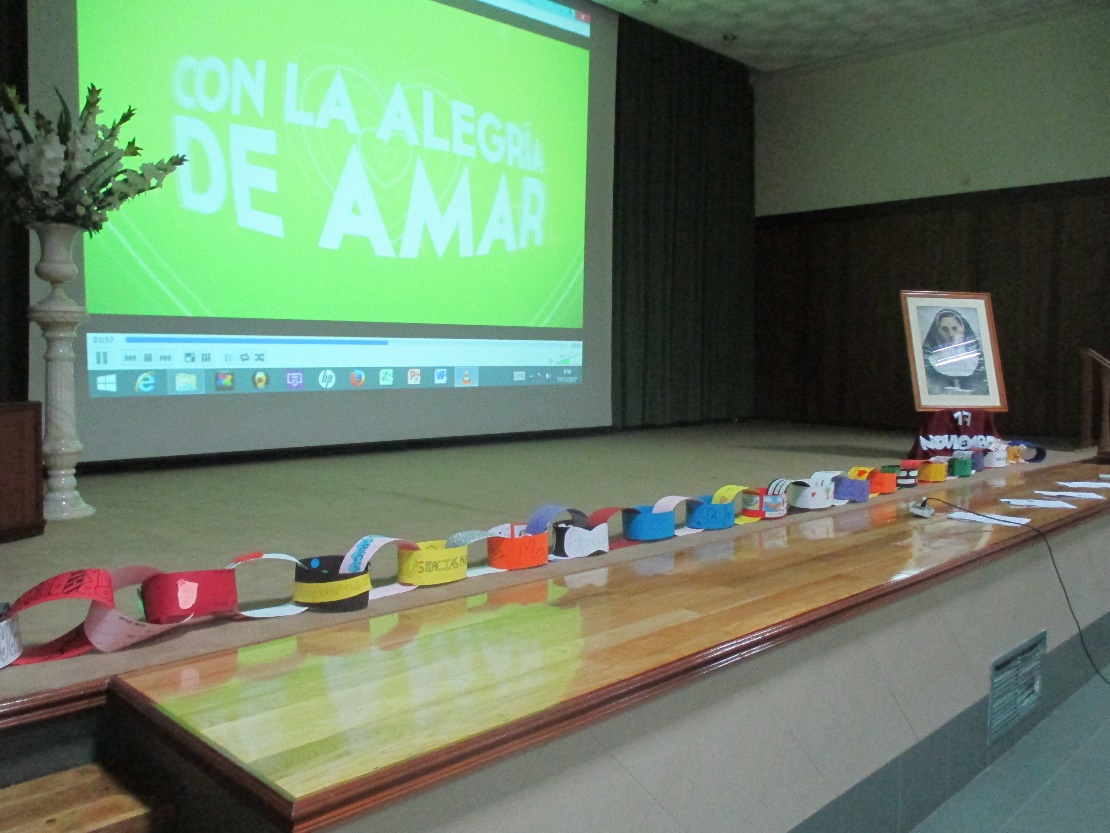 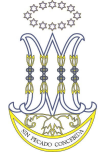 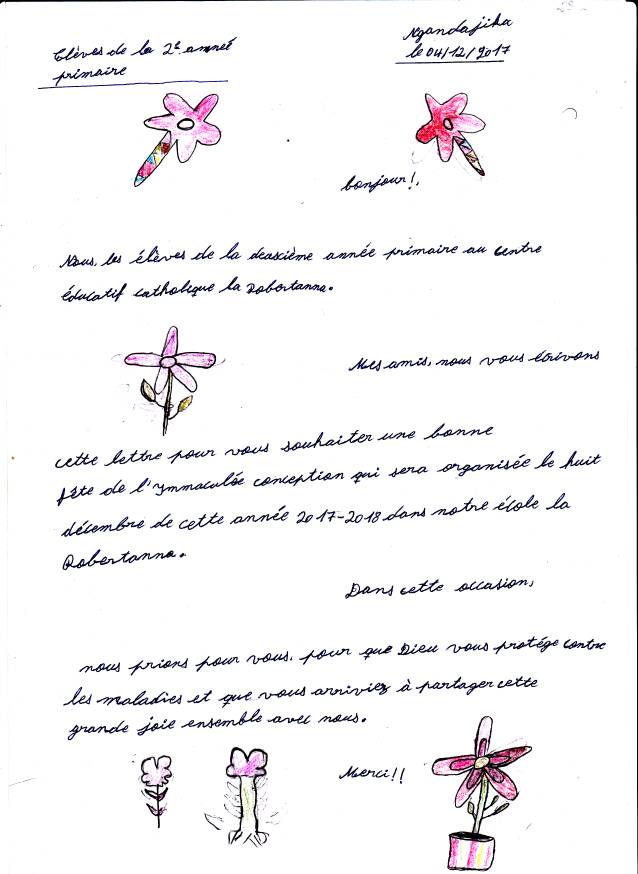 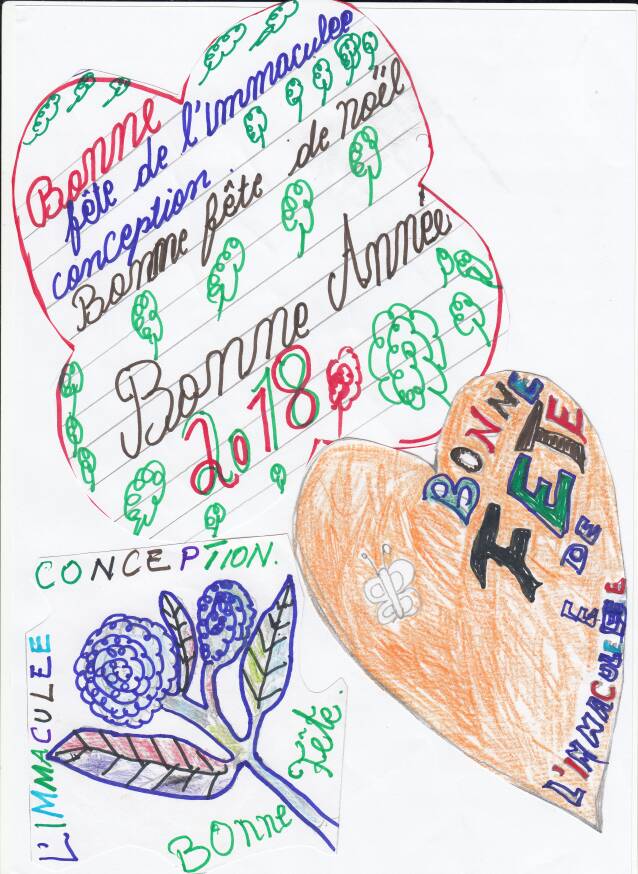 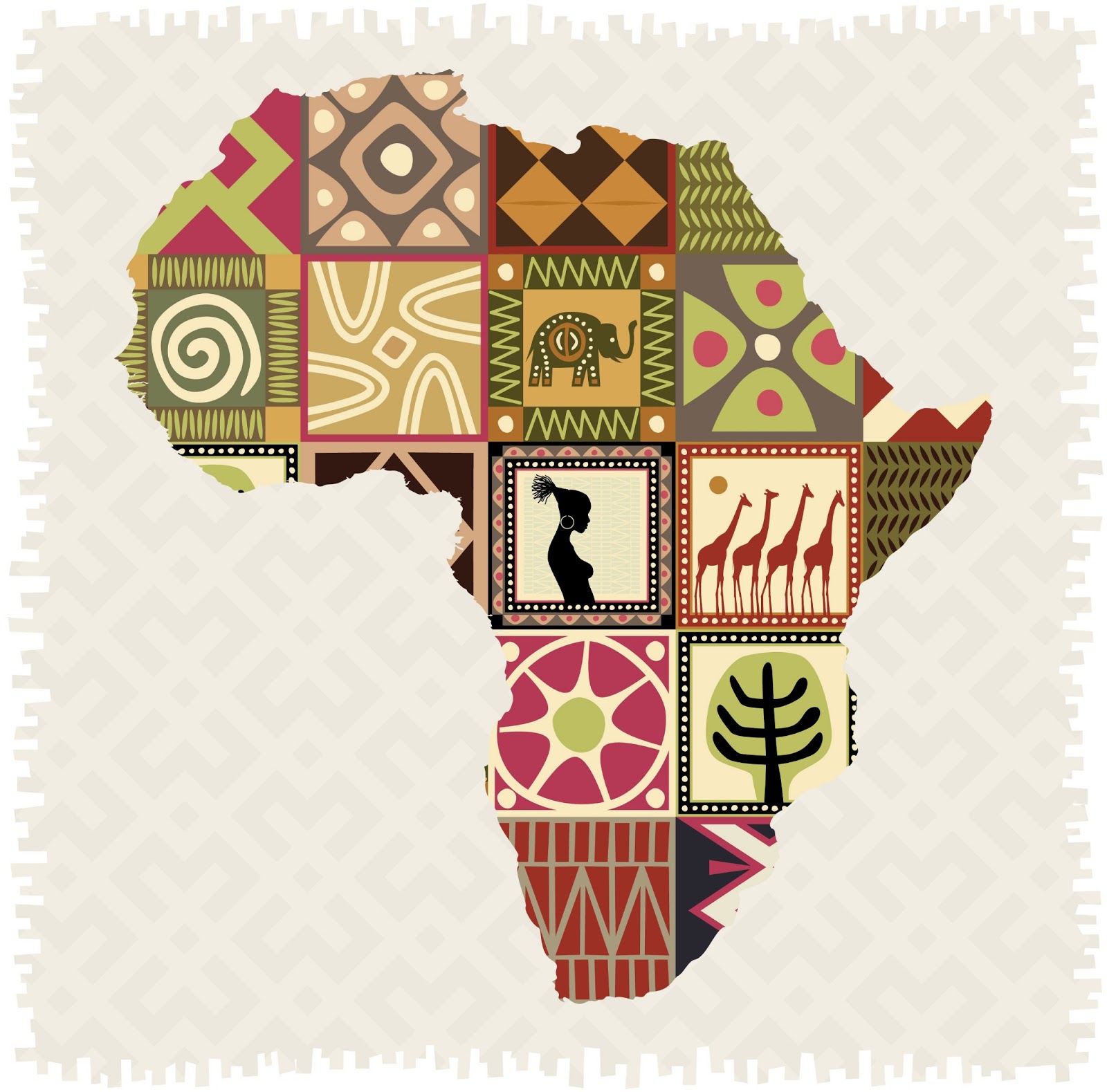 Seguimos conectados con el Congo… inicio de curso, vacaciones Navidad, …
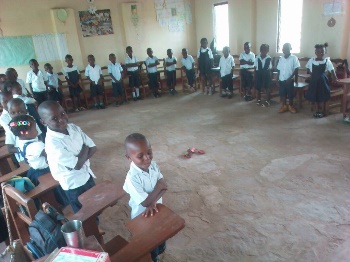 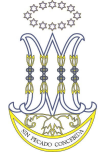 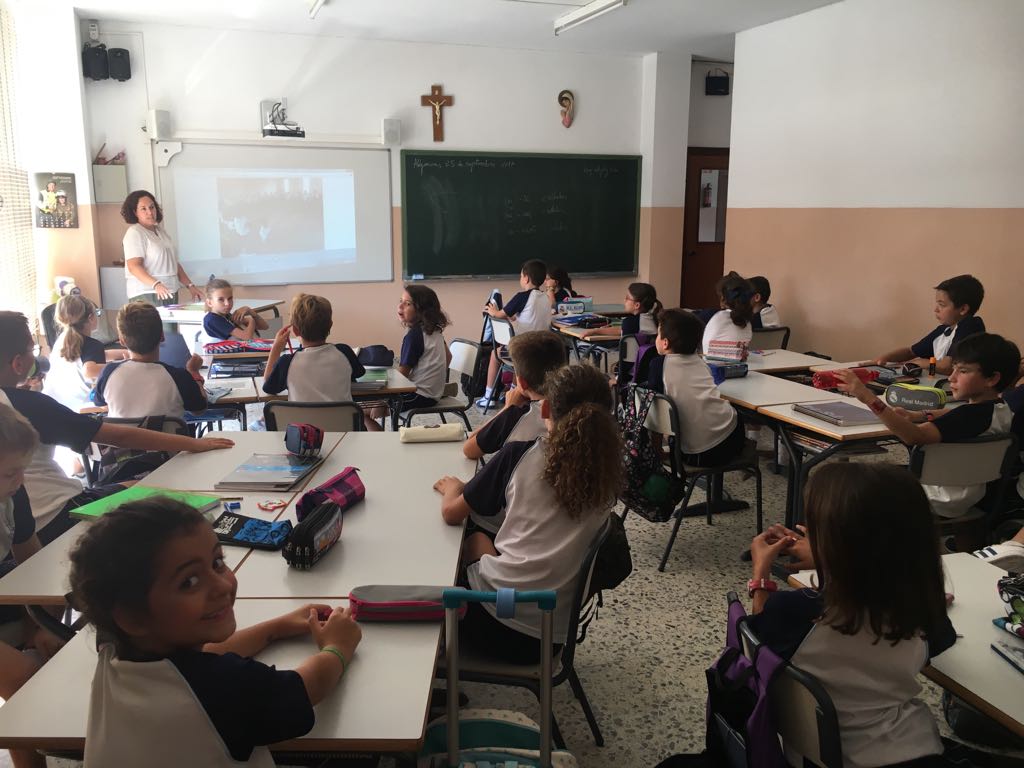 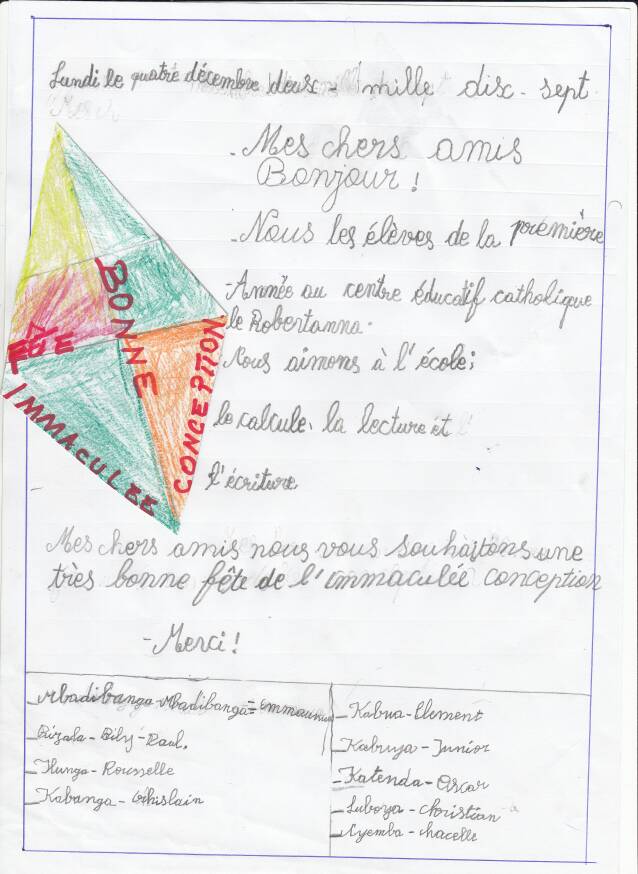 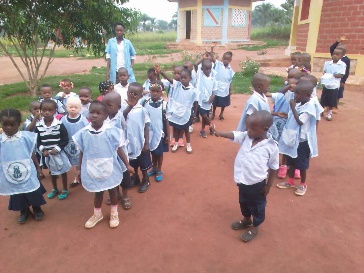 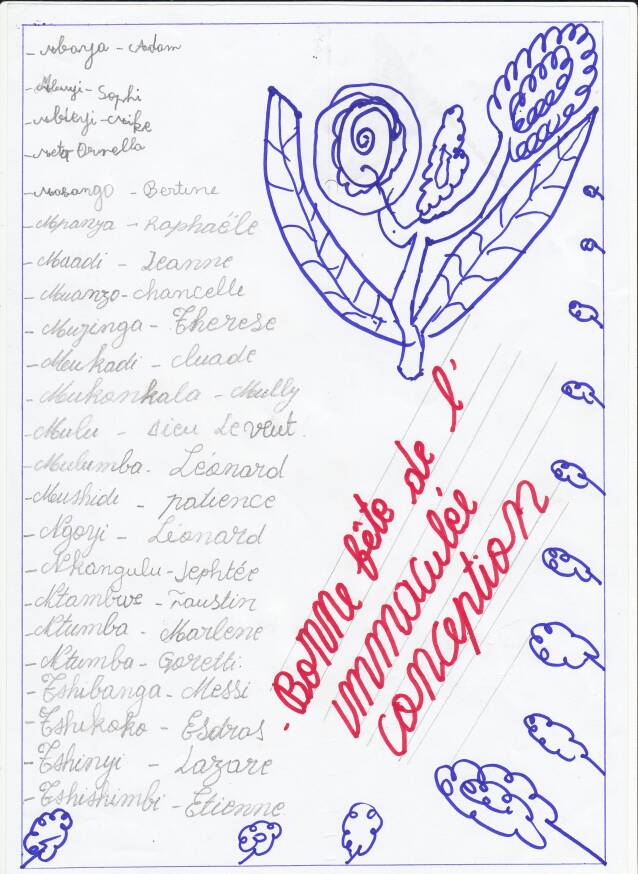 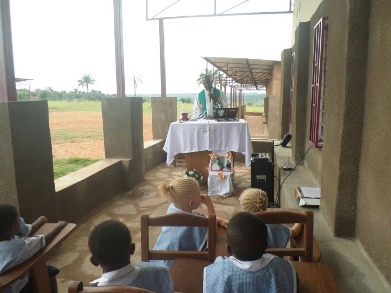 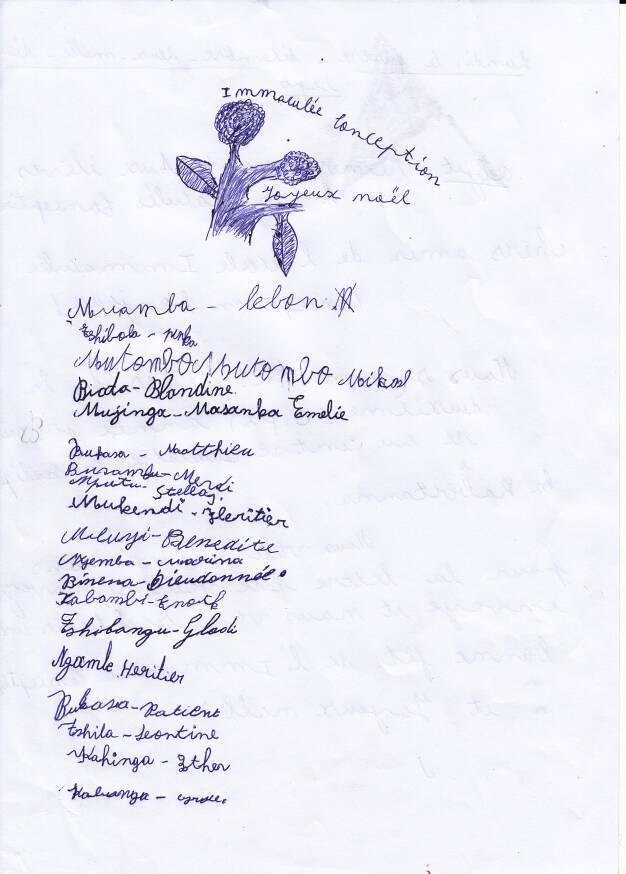 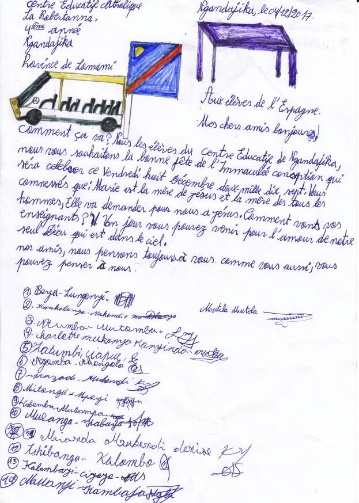 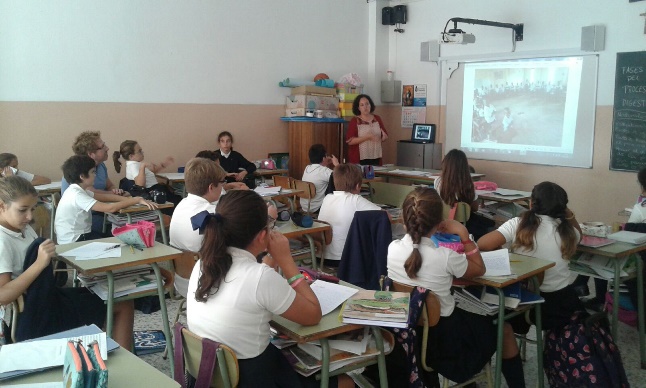 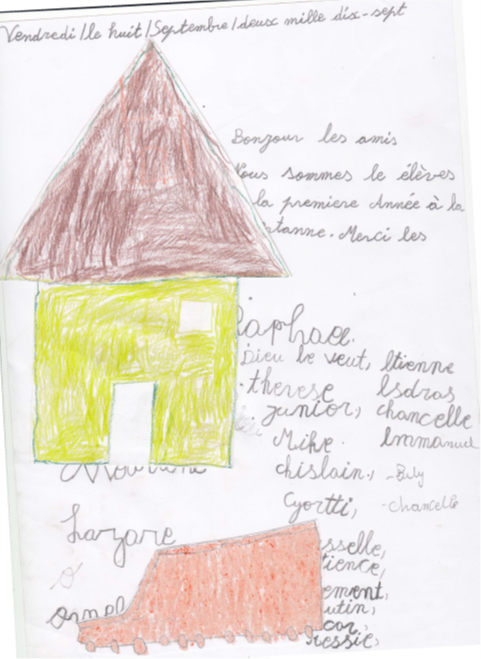 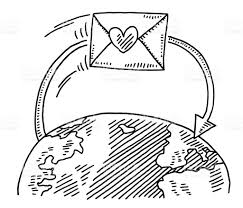 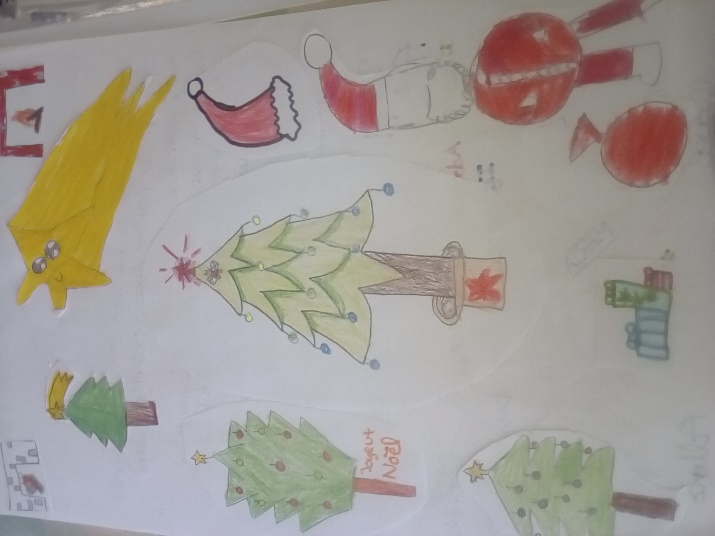 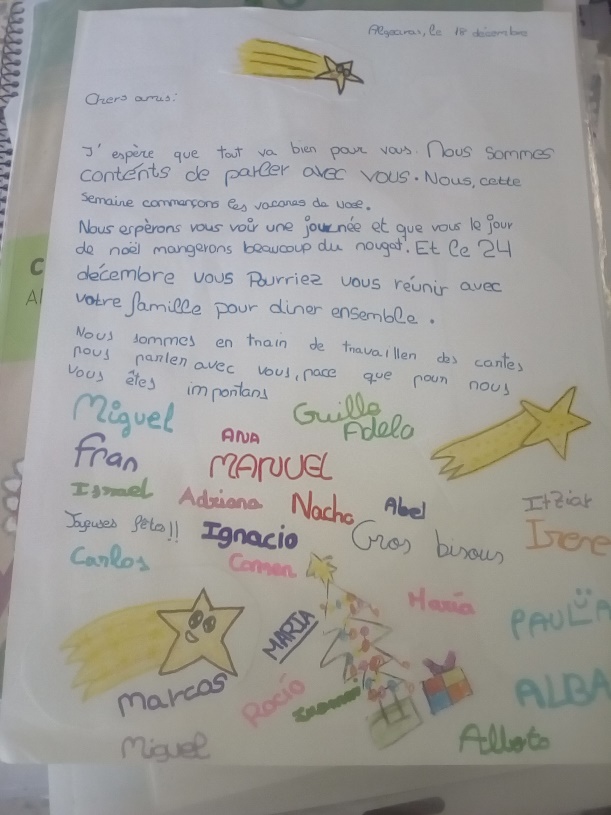 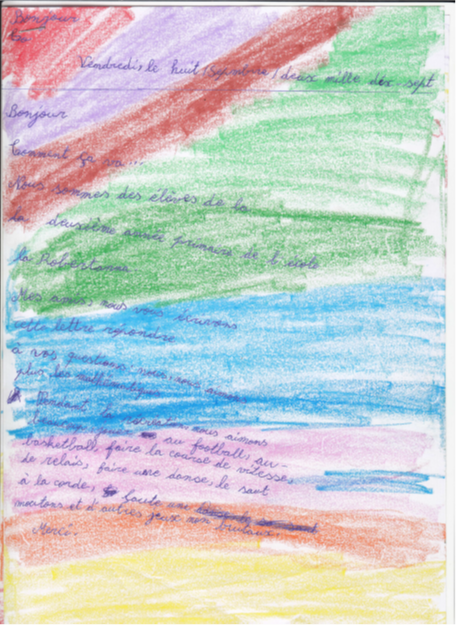 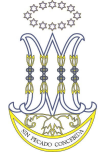 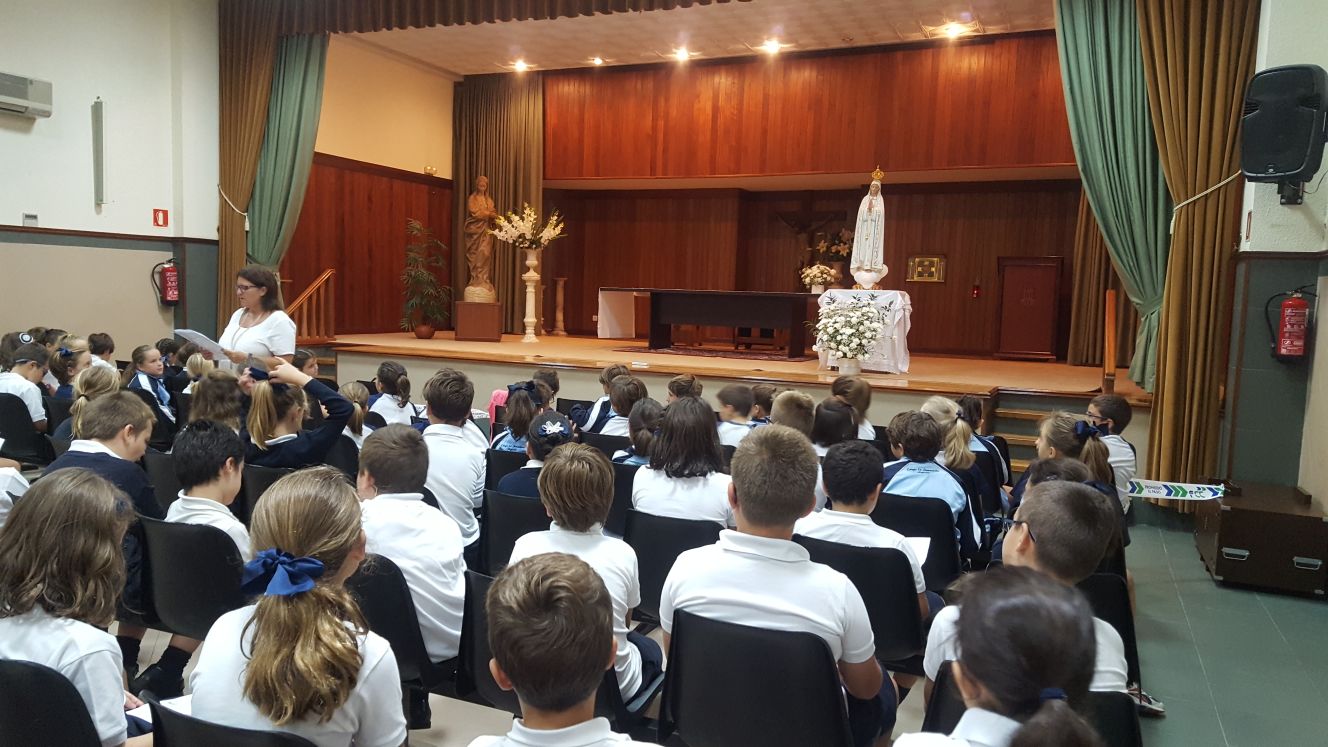 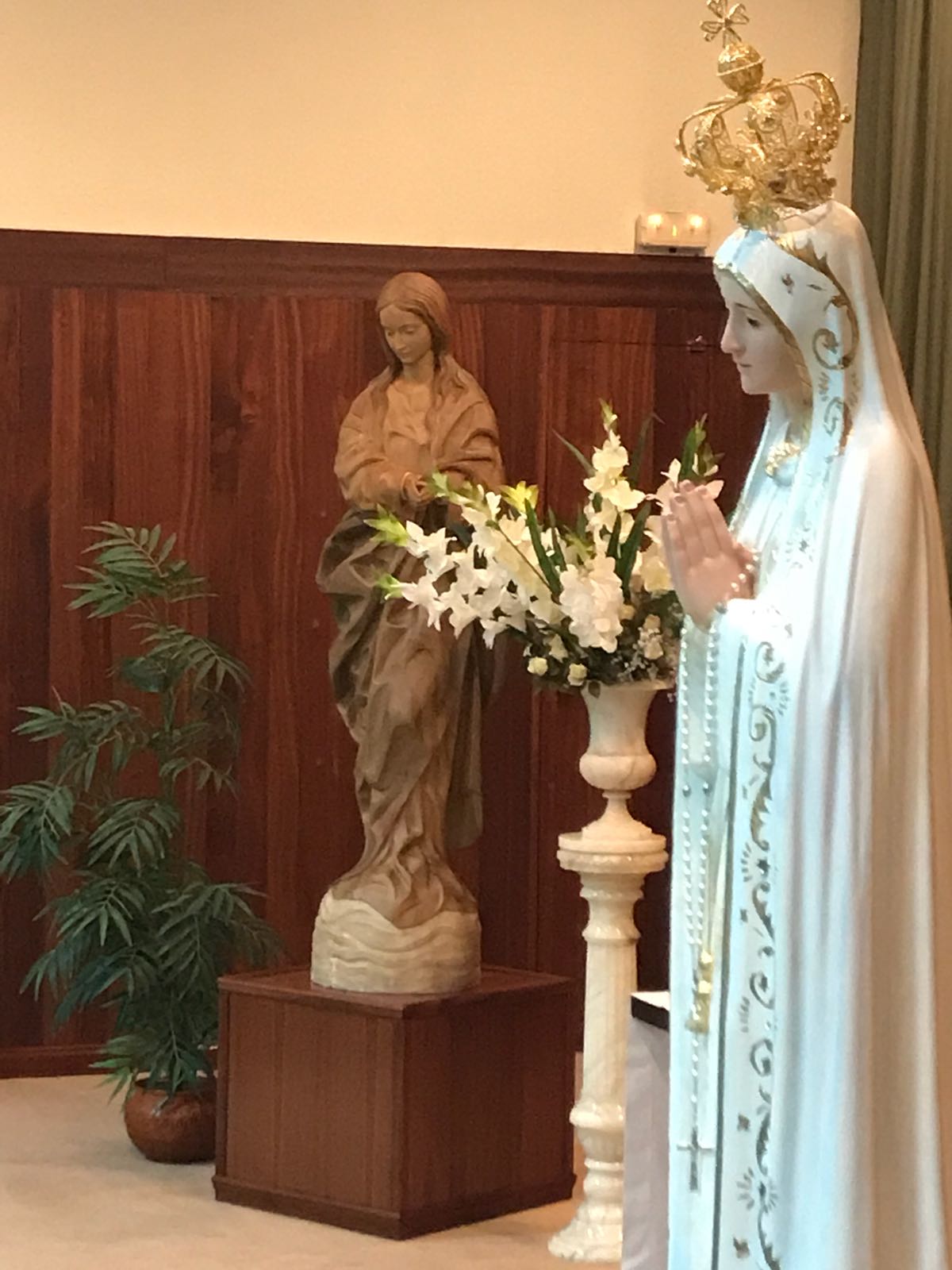 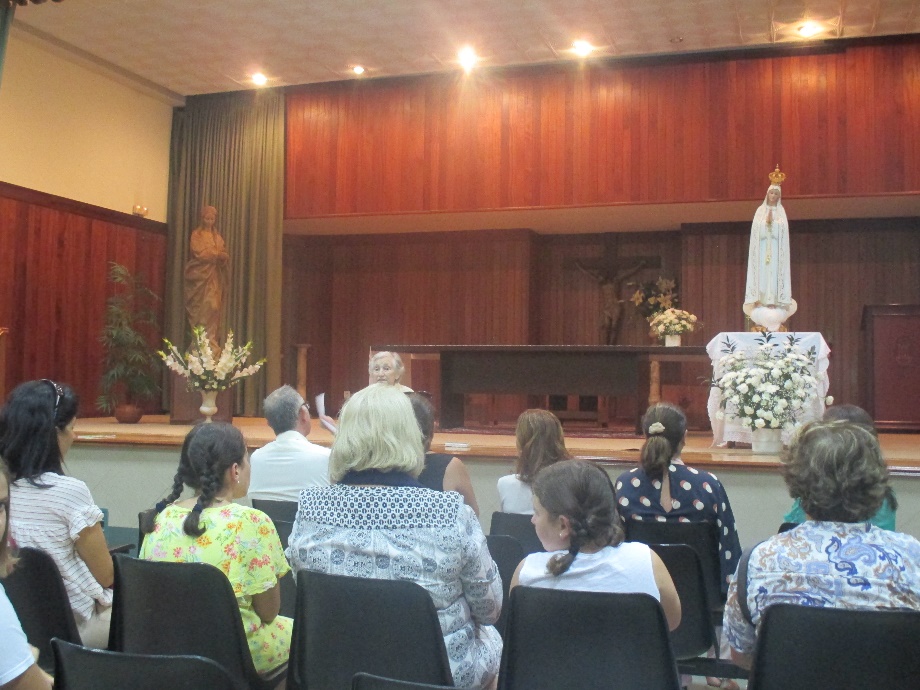 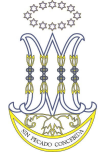 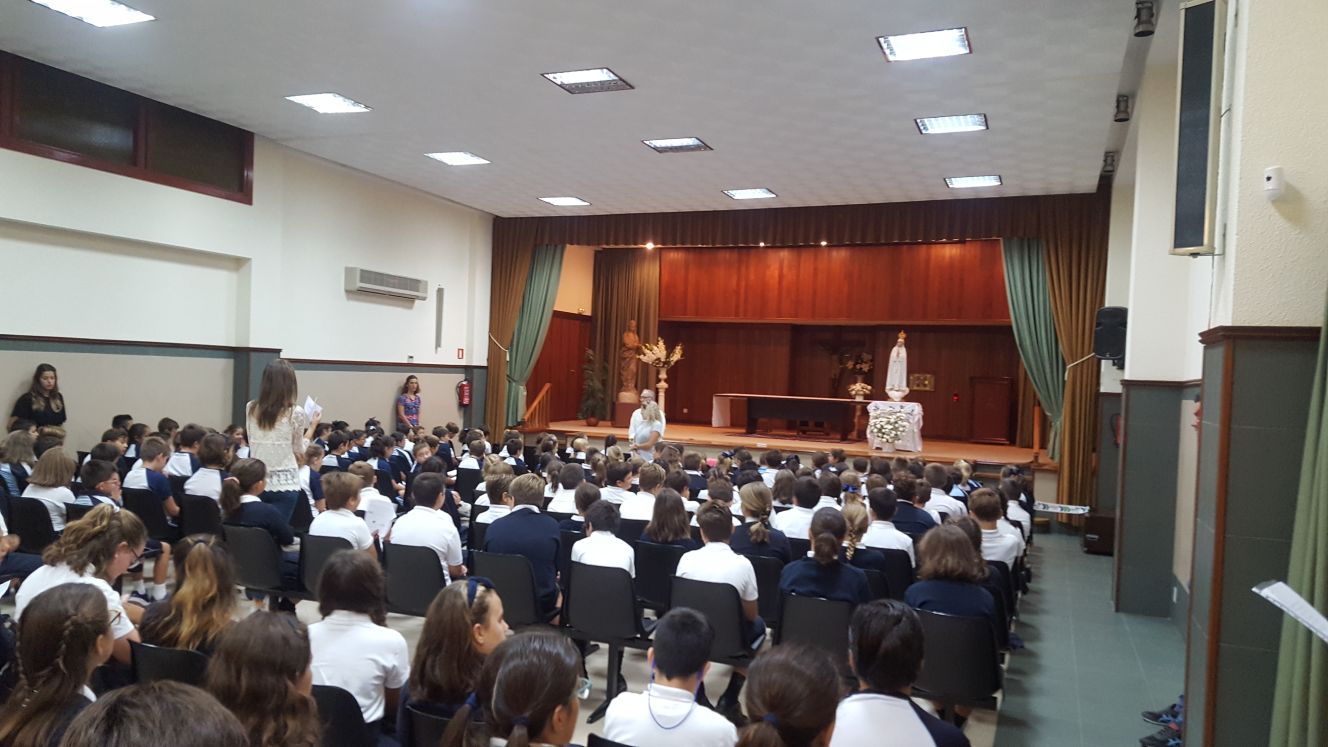 El colegio acoge a Nuestra Señora de Fátima en la capilla. Alumnado, familias y comunidad educativa compartieron un tiempo de oración.
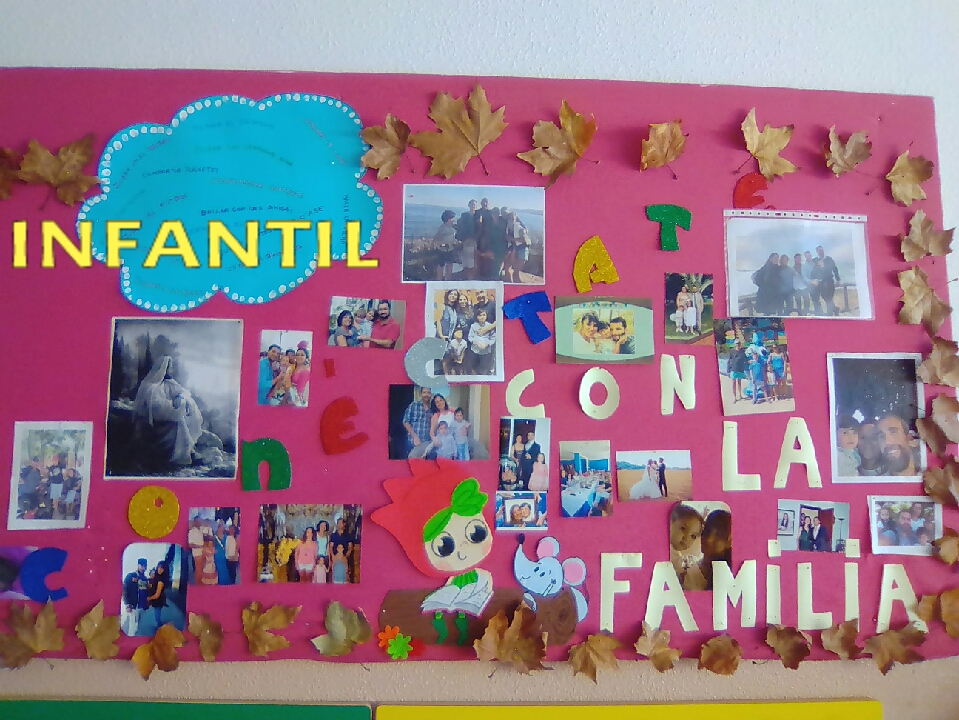 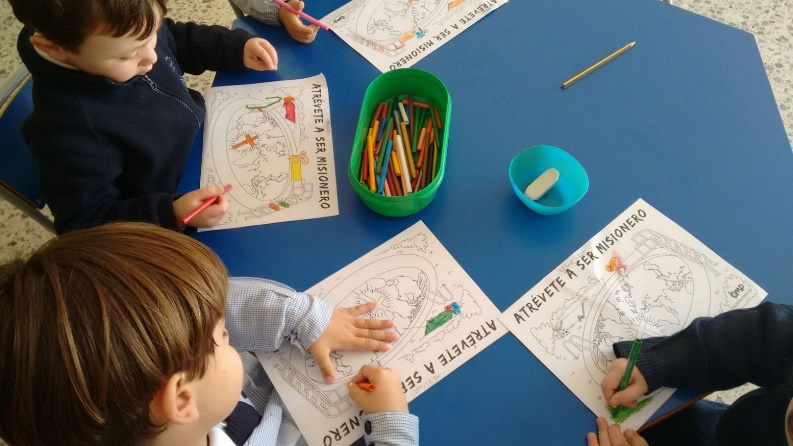 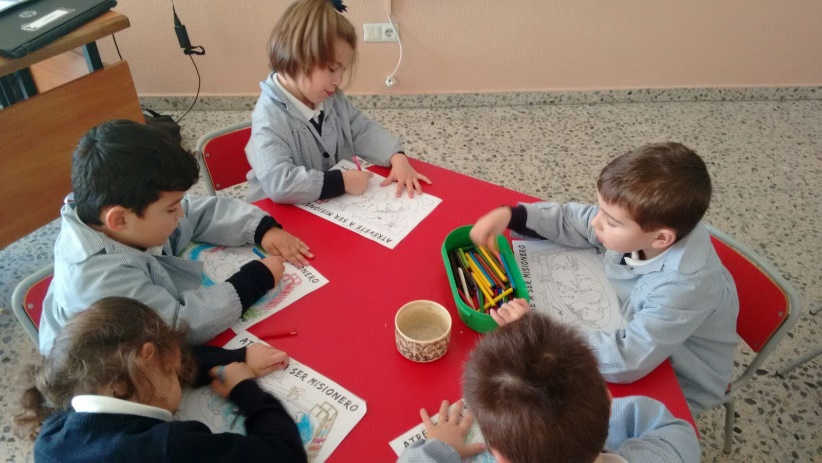 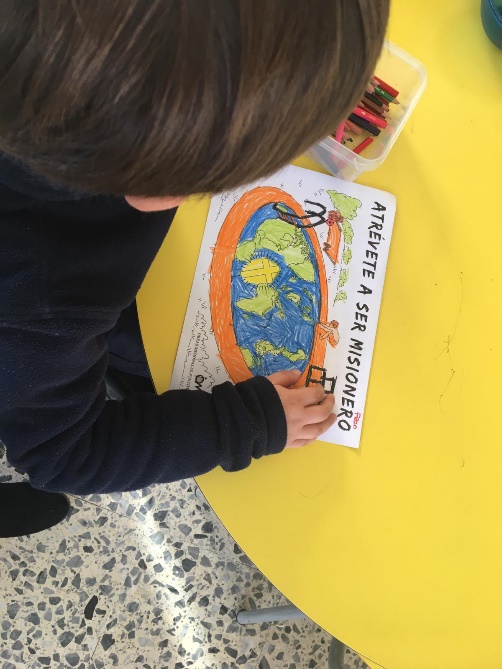 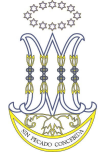 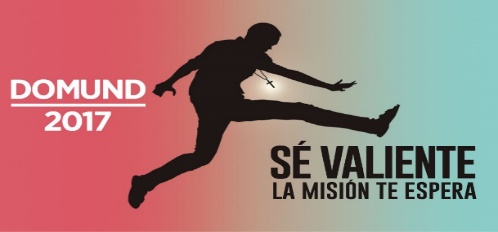 Campaña DOMUND
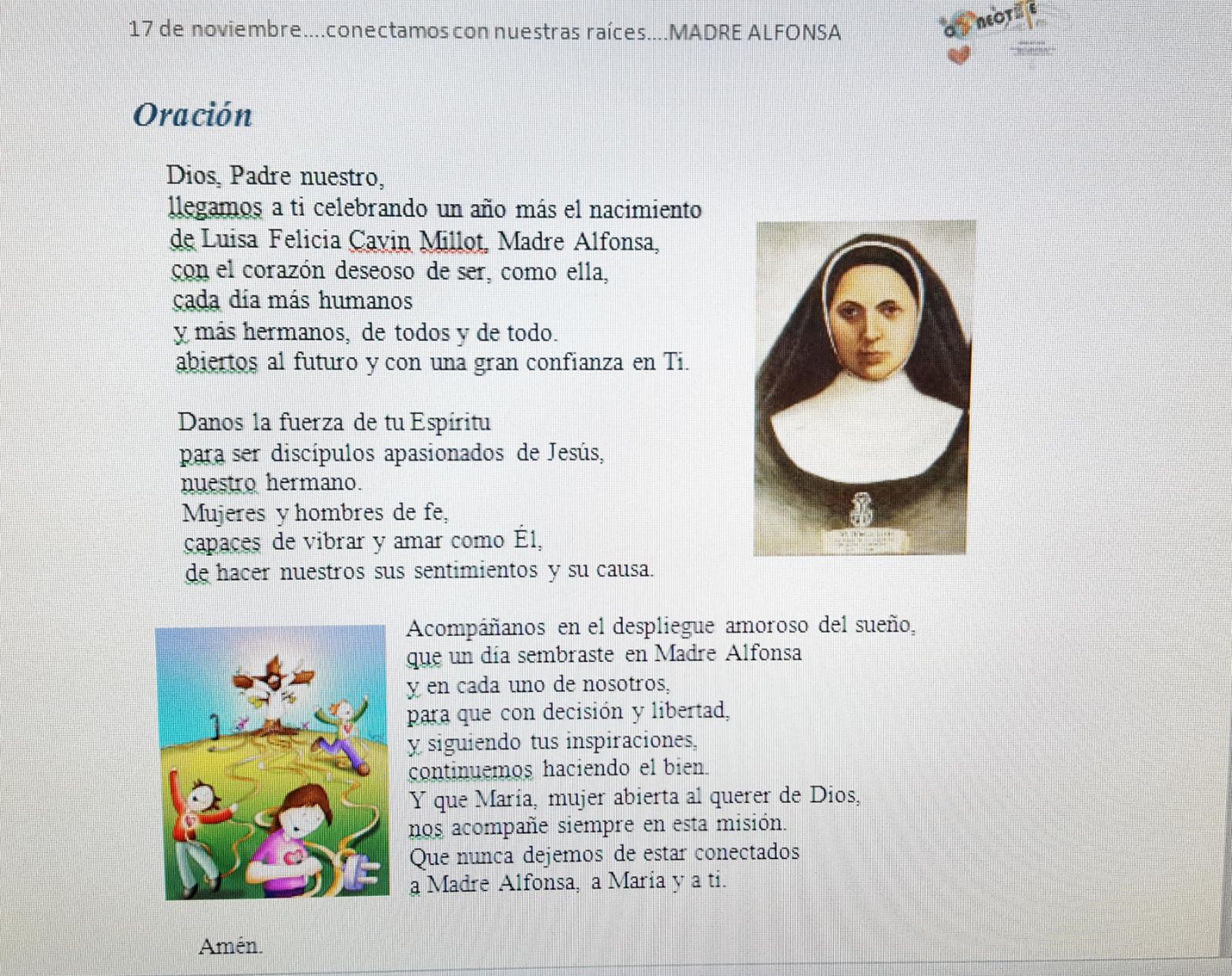 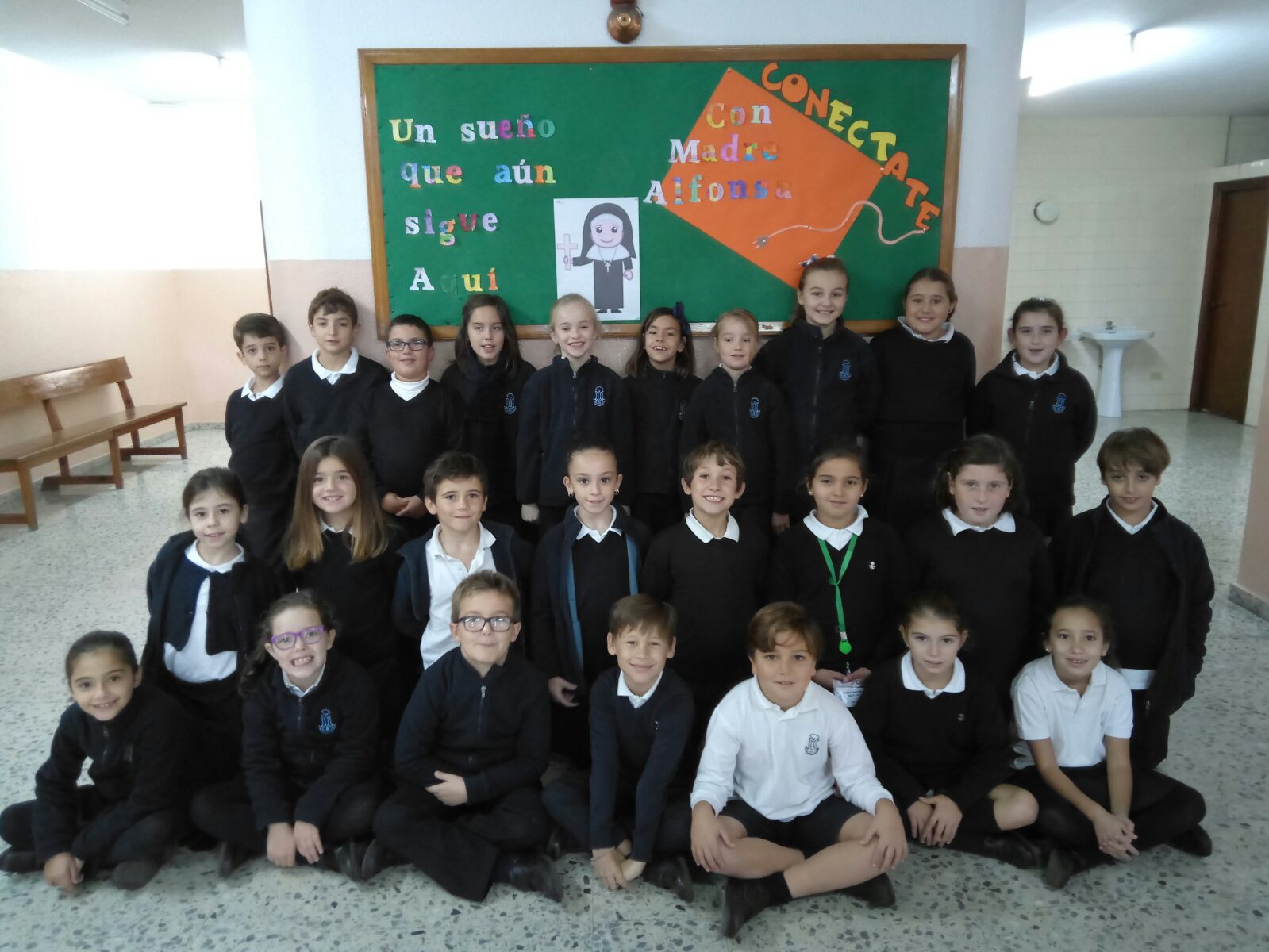 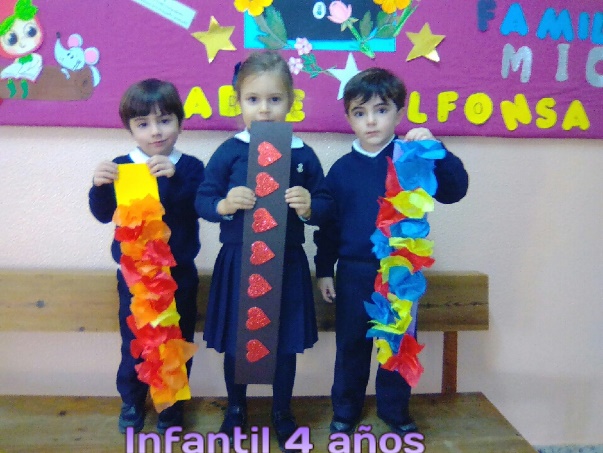 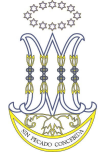 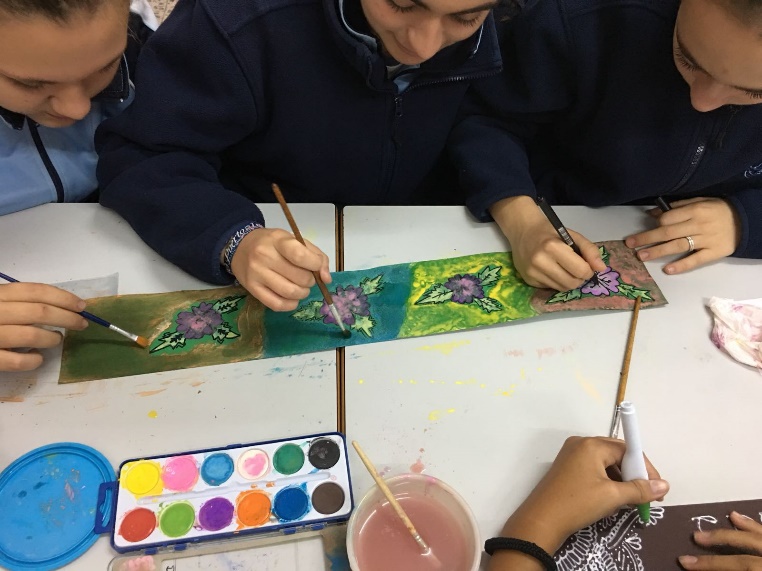 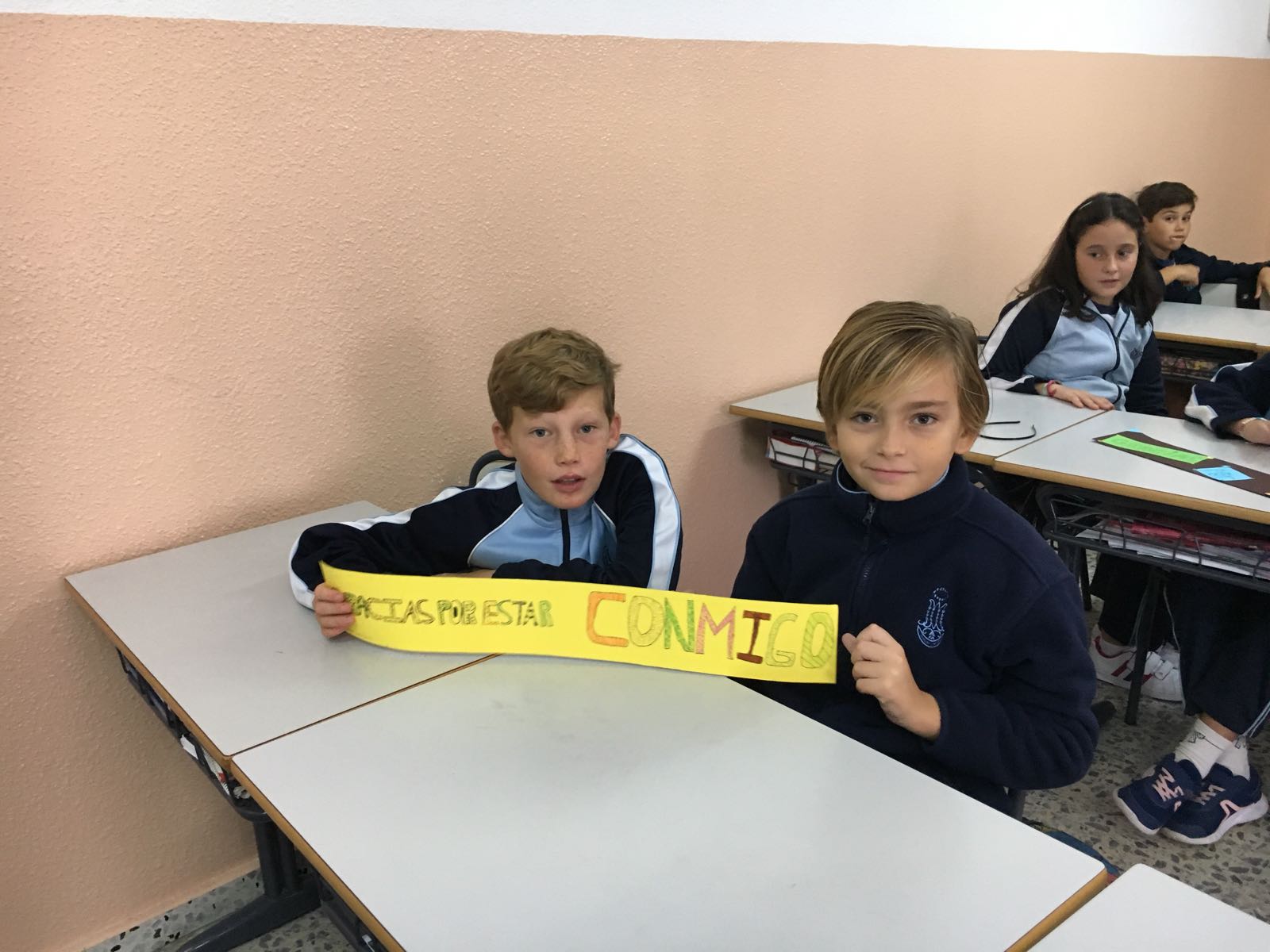 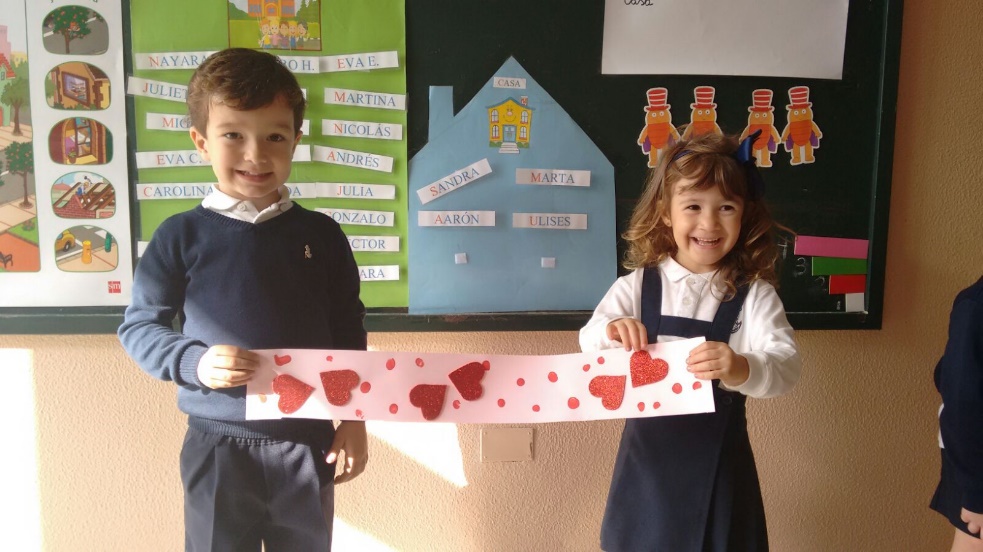 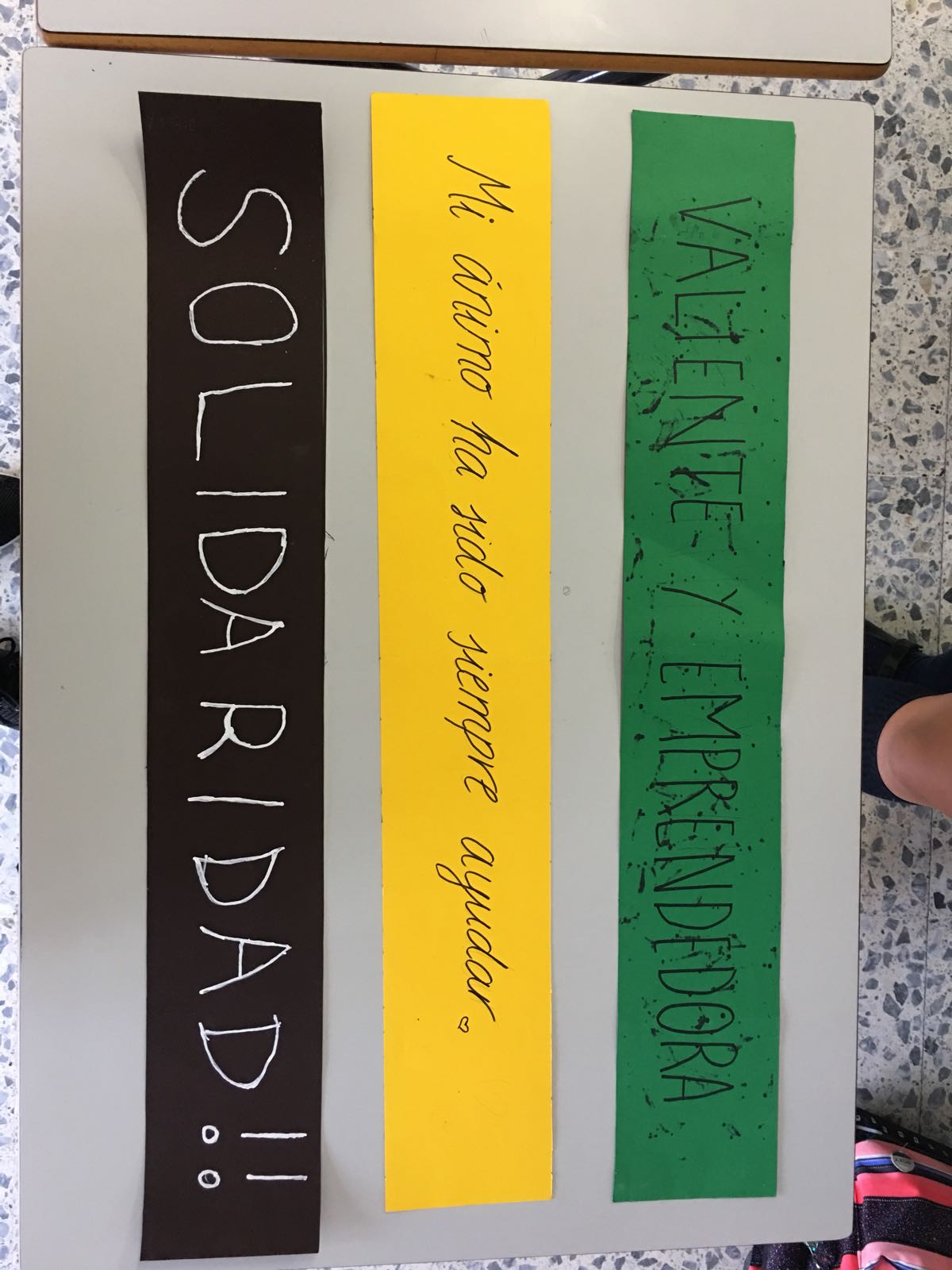 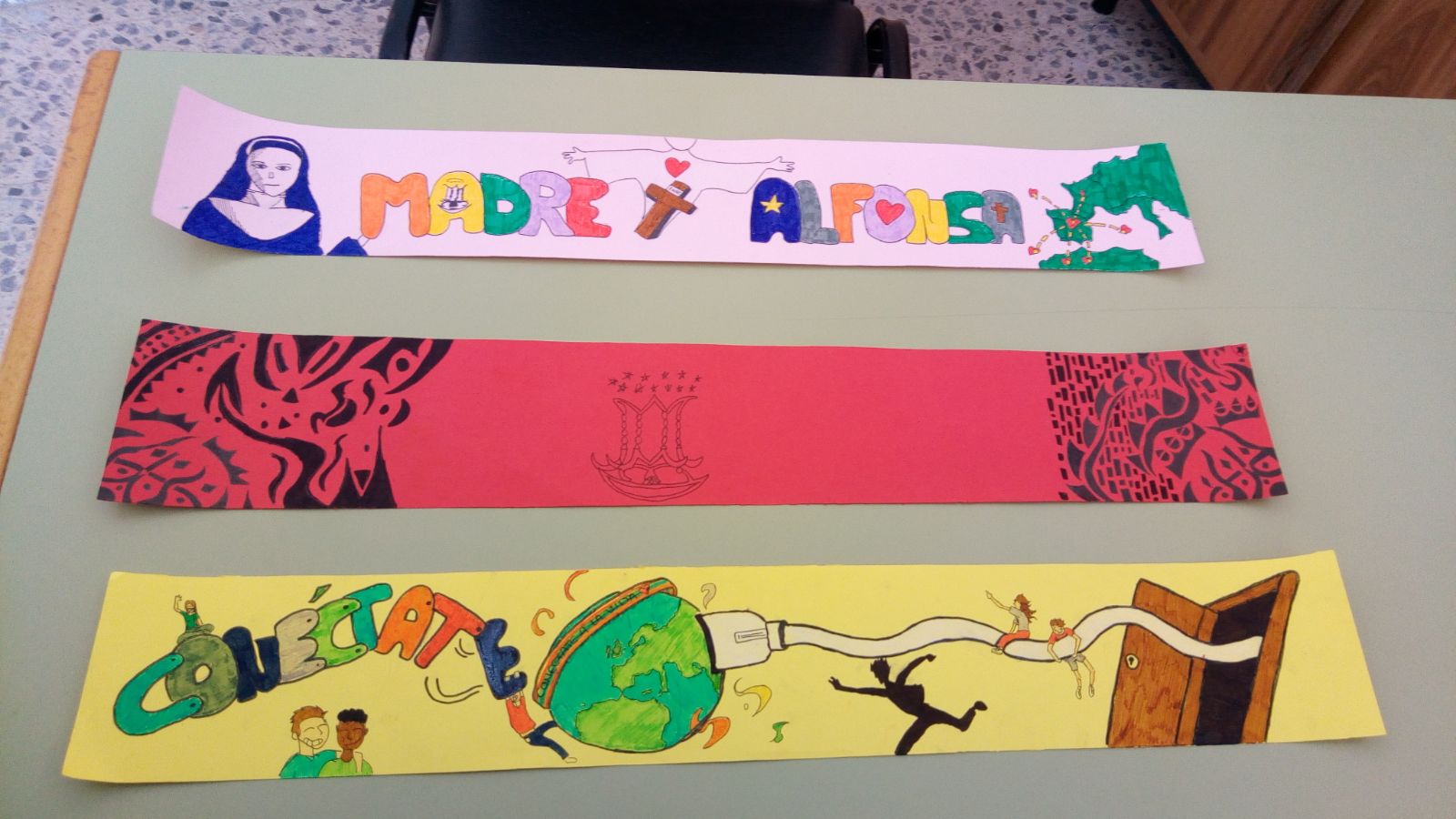 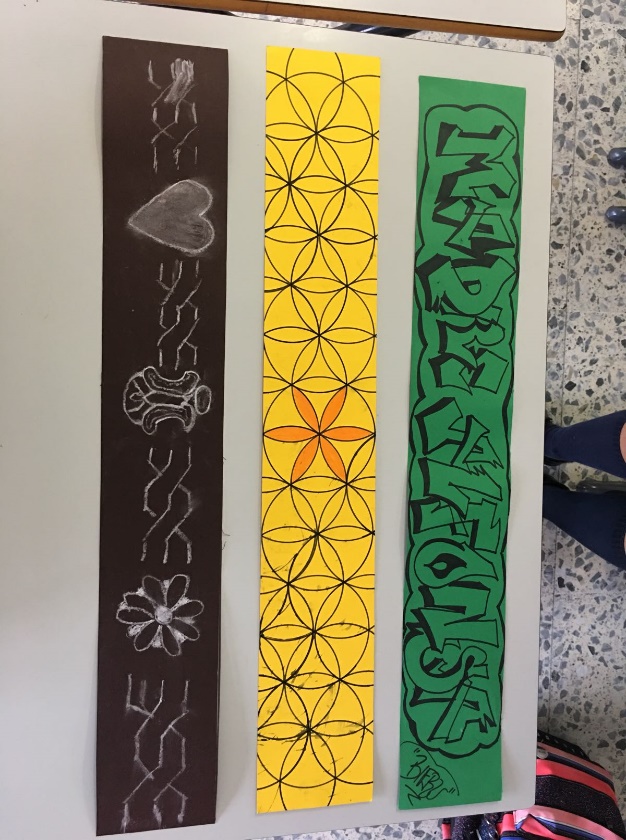 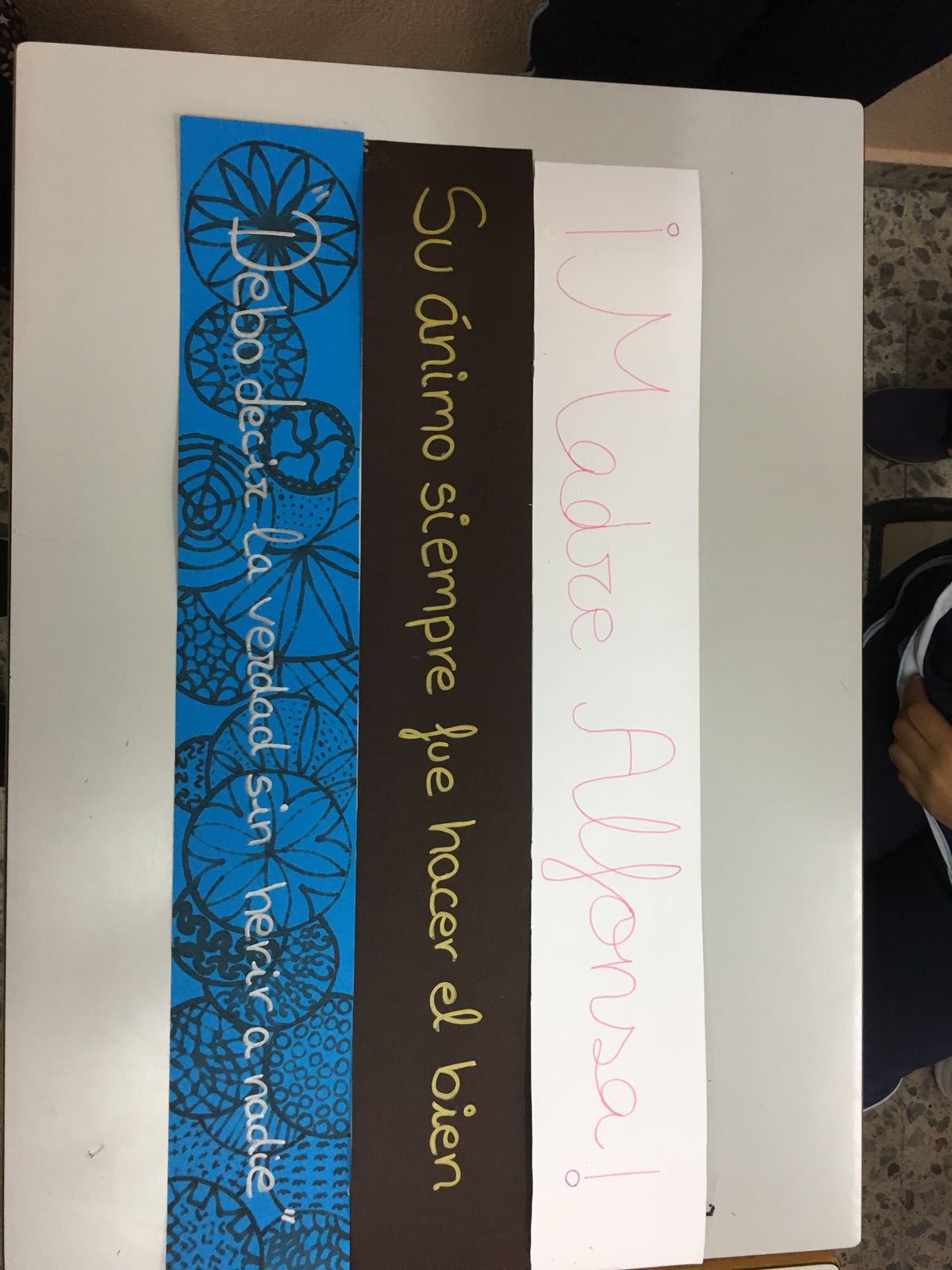 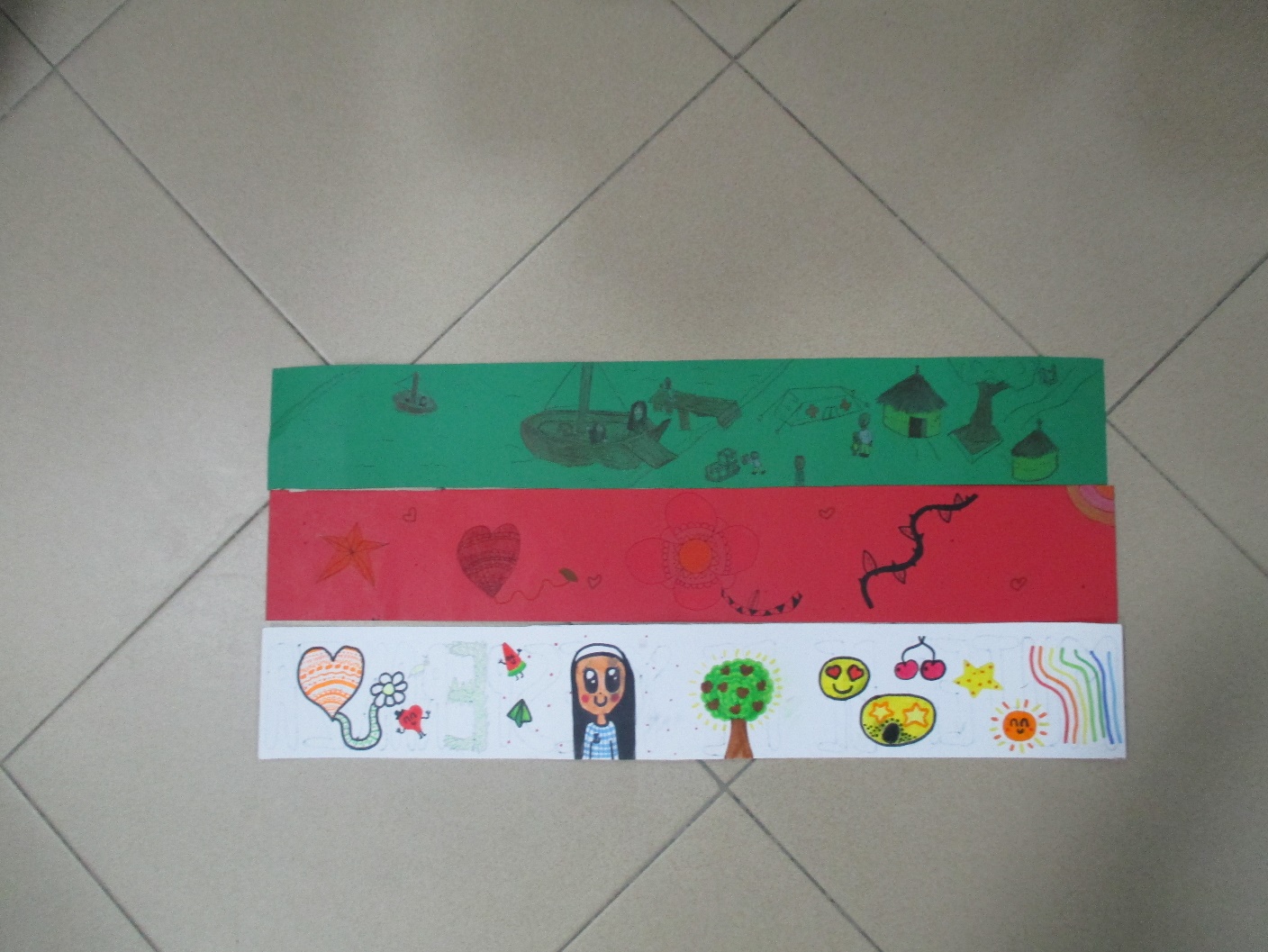 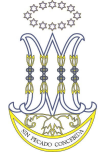 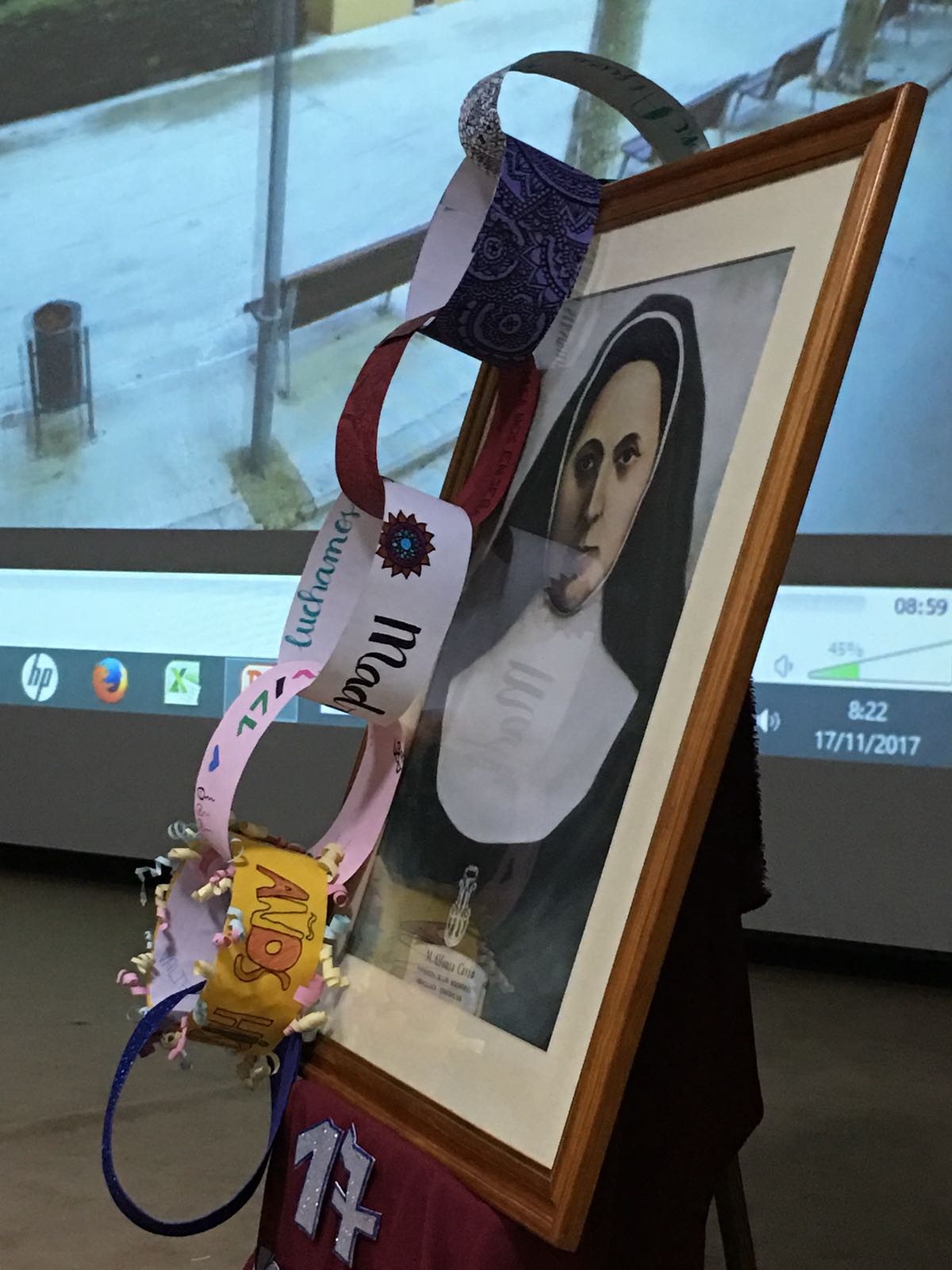 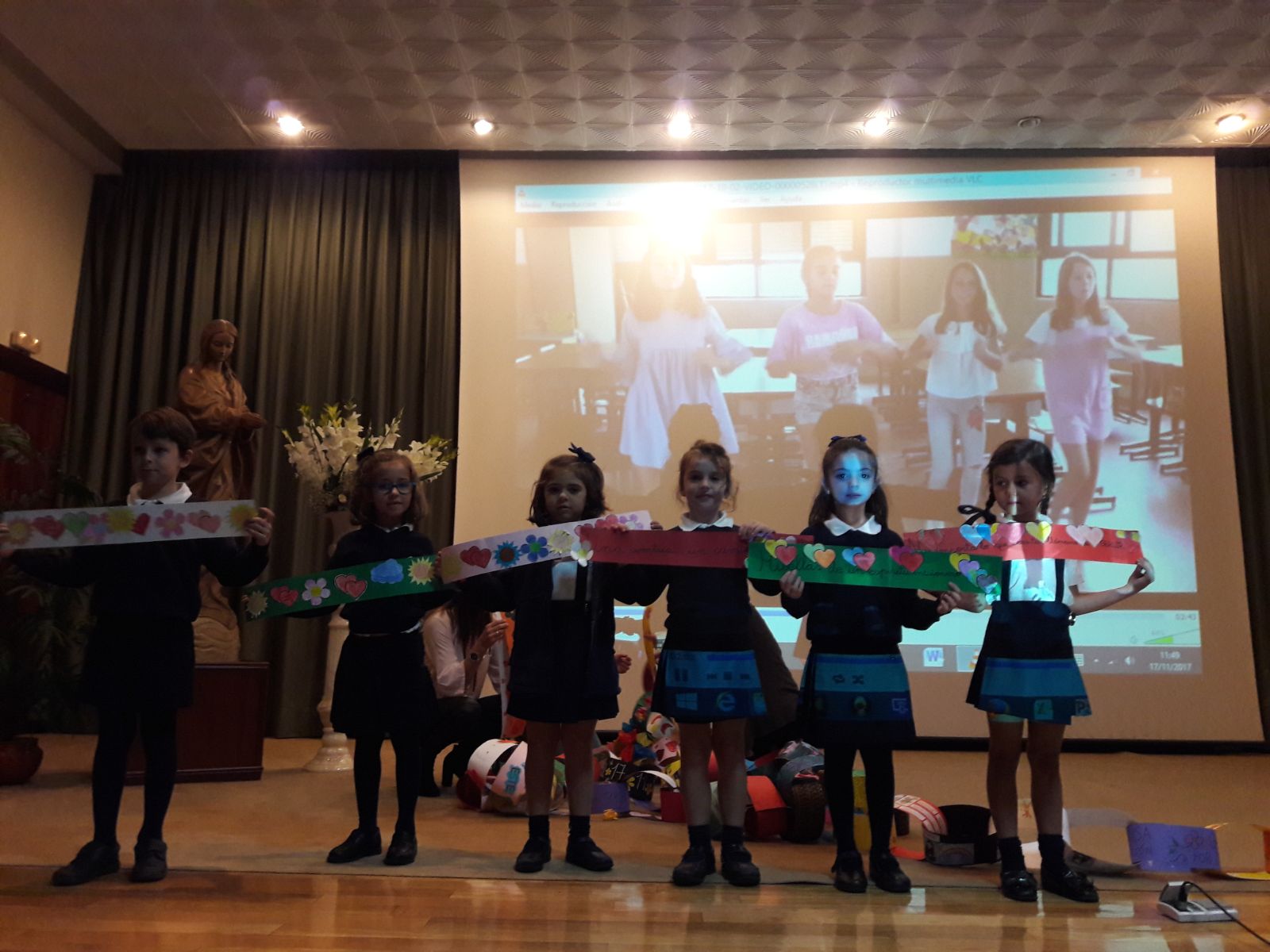 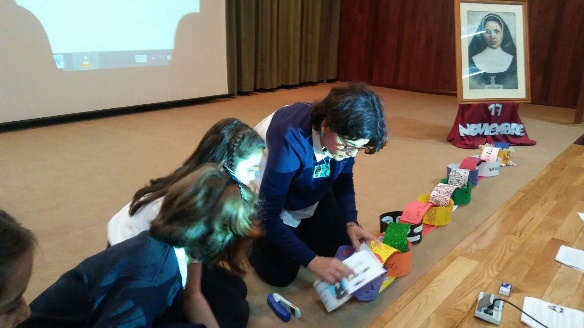 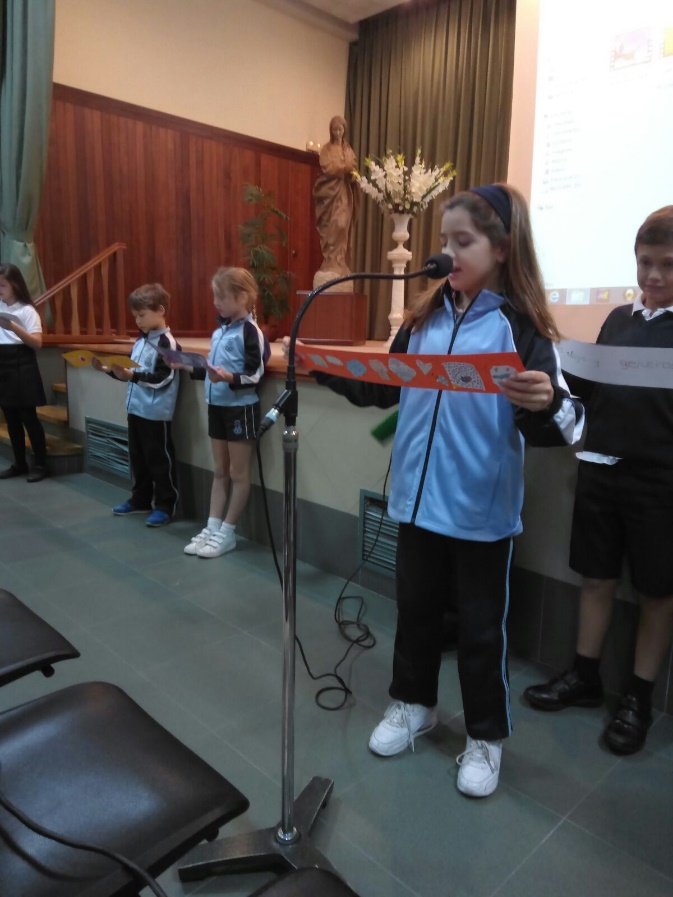 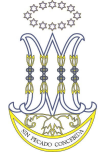 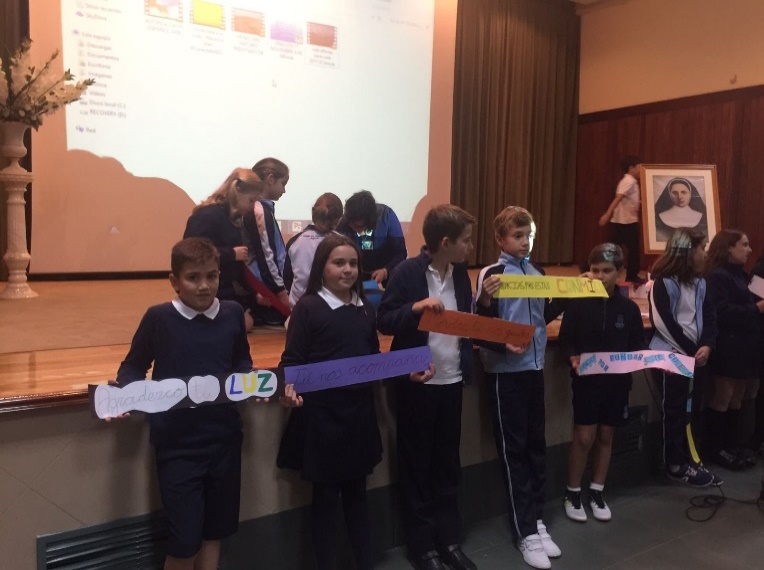 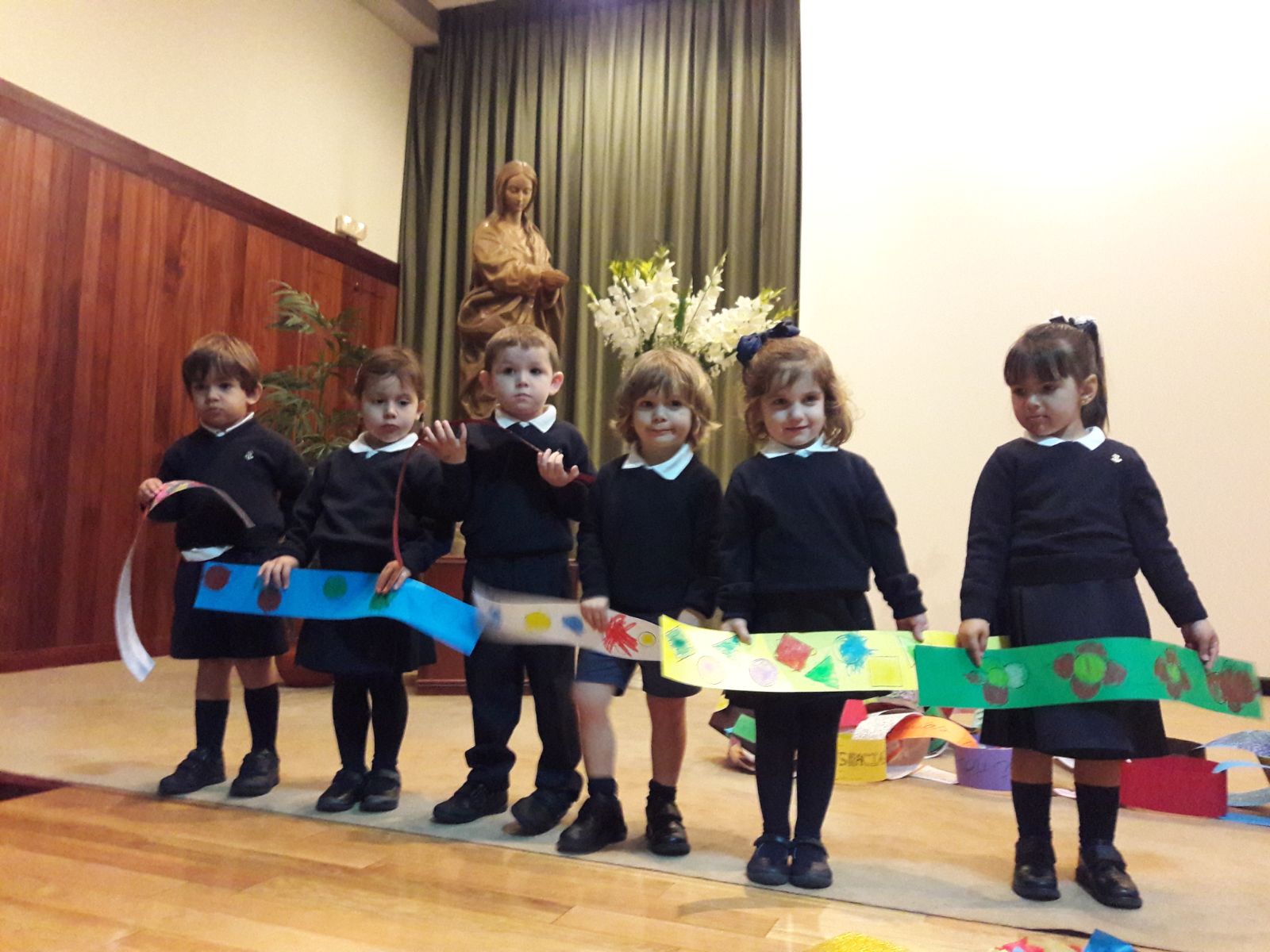 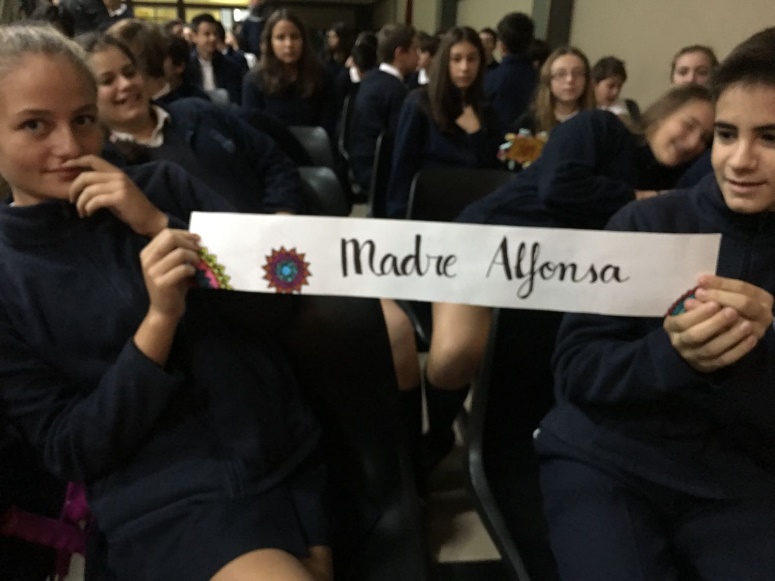 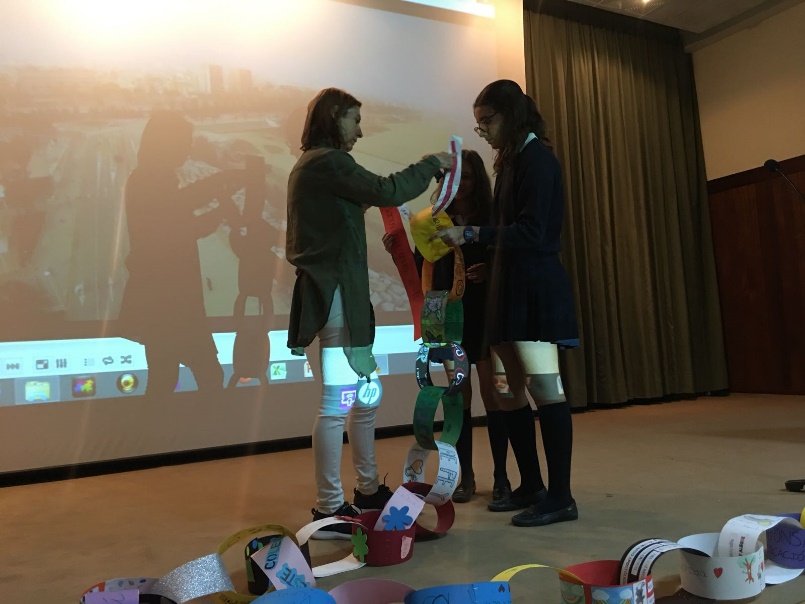 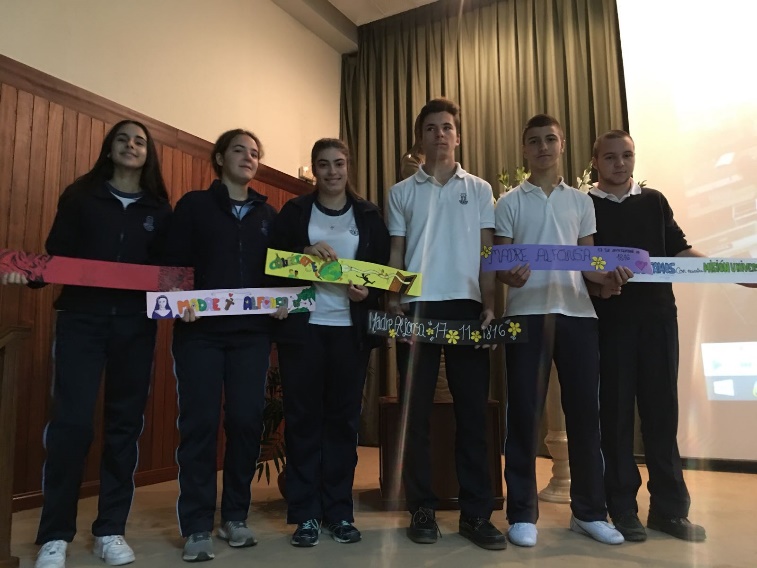 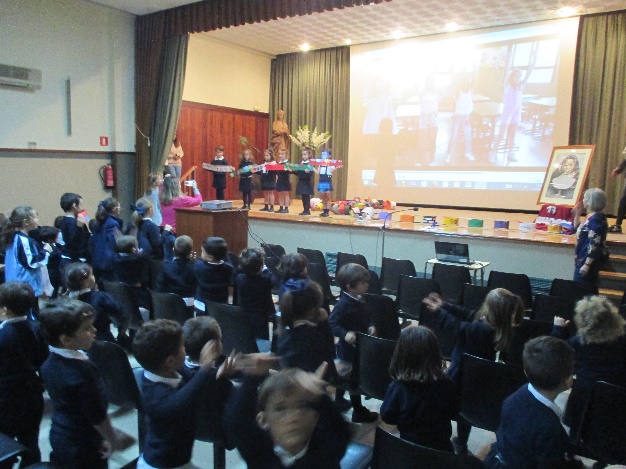 Todos conectamos con Madre Alfonsa con una gran cadena
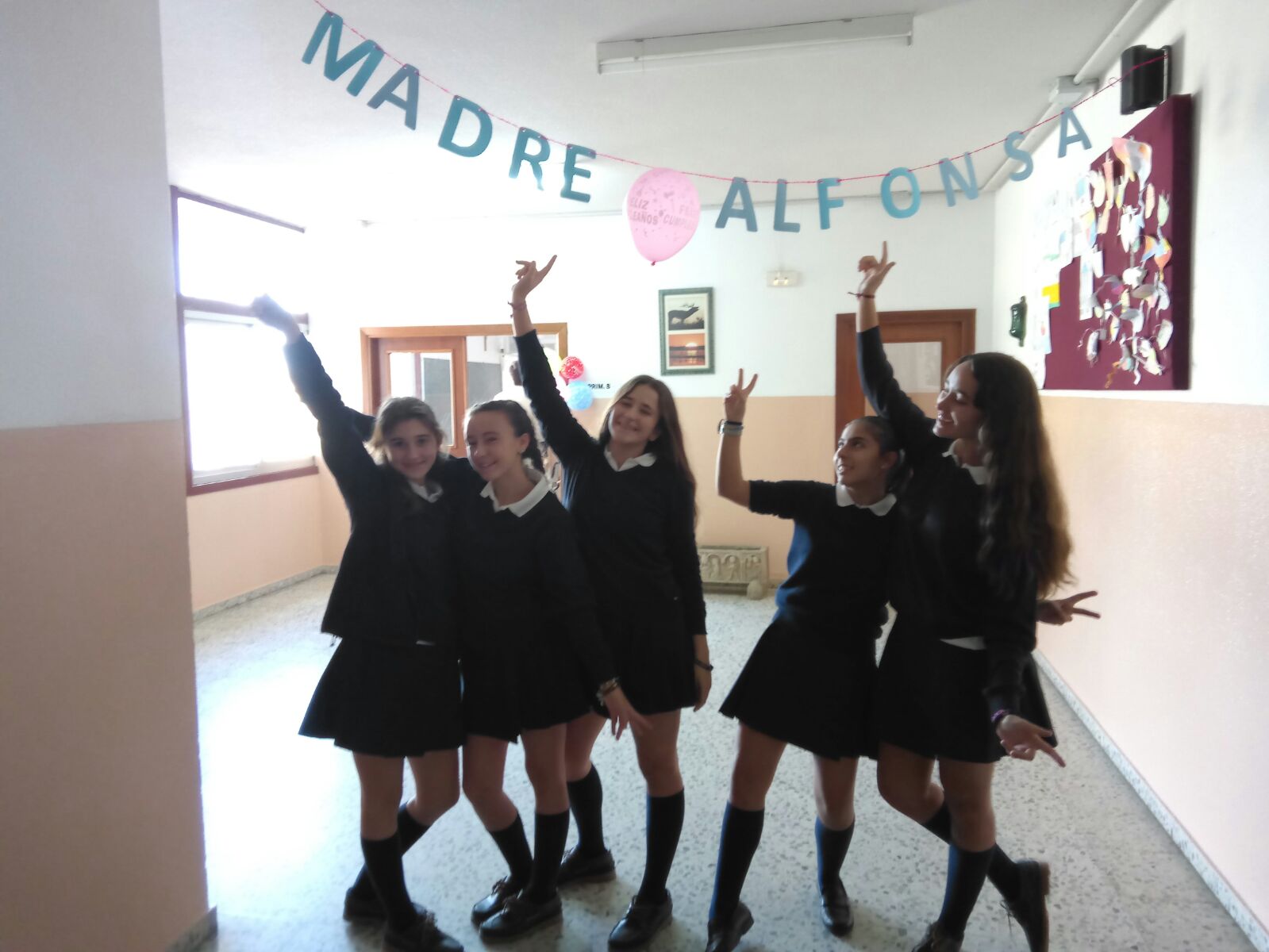 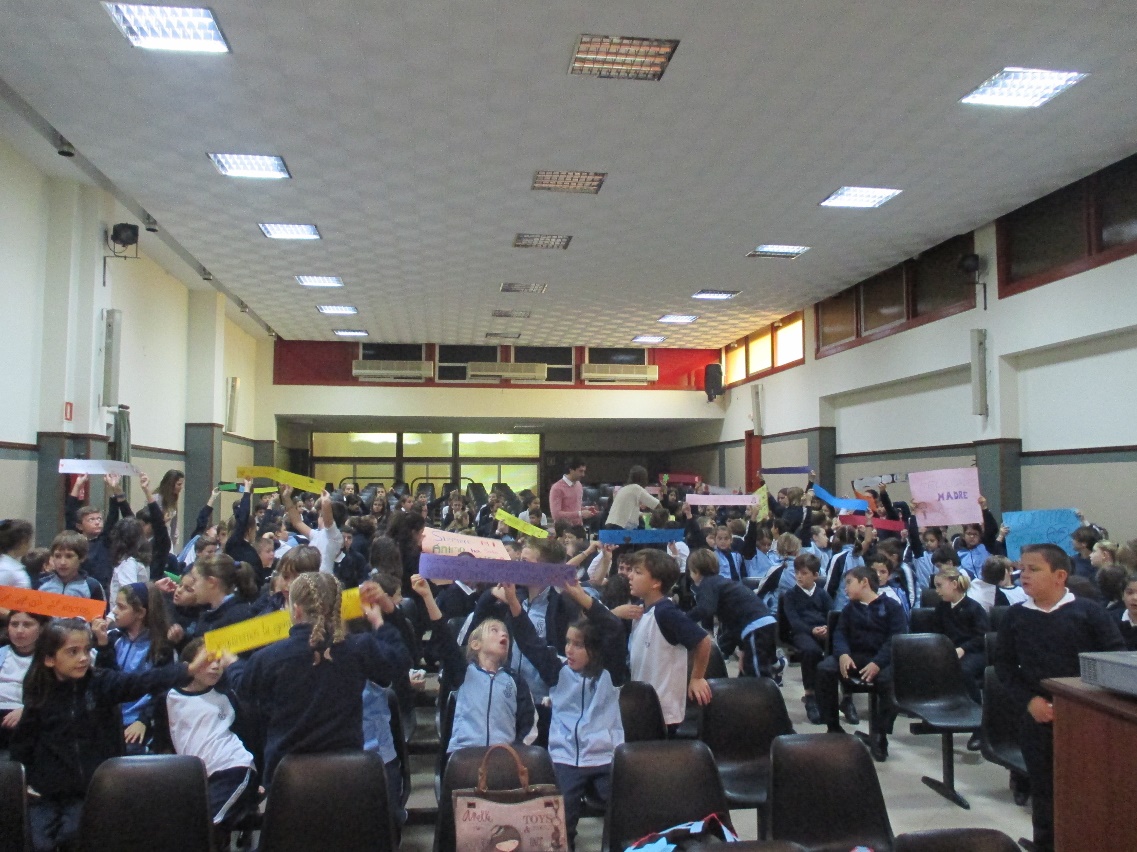 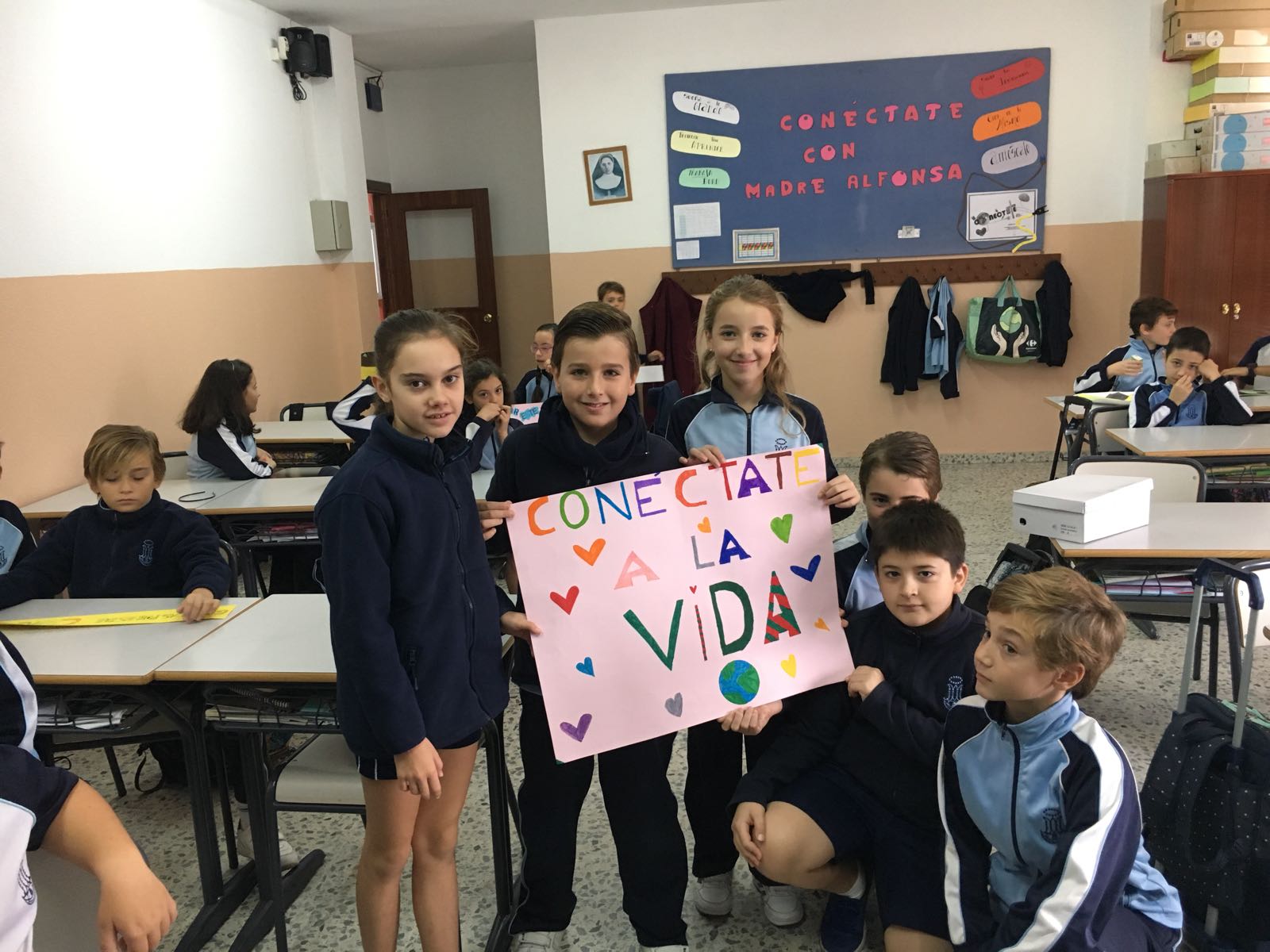 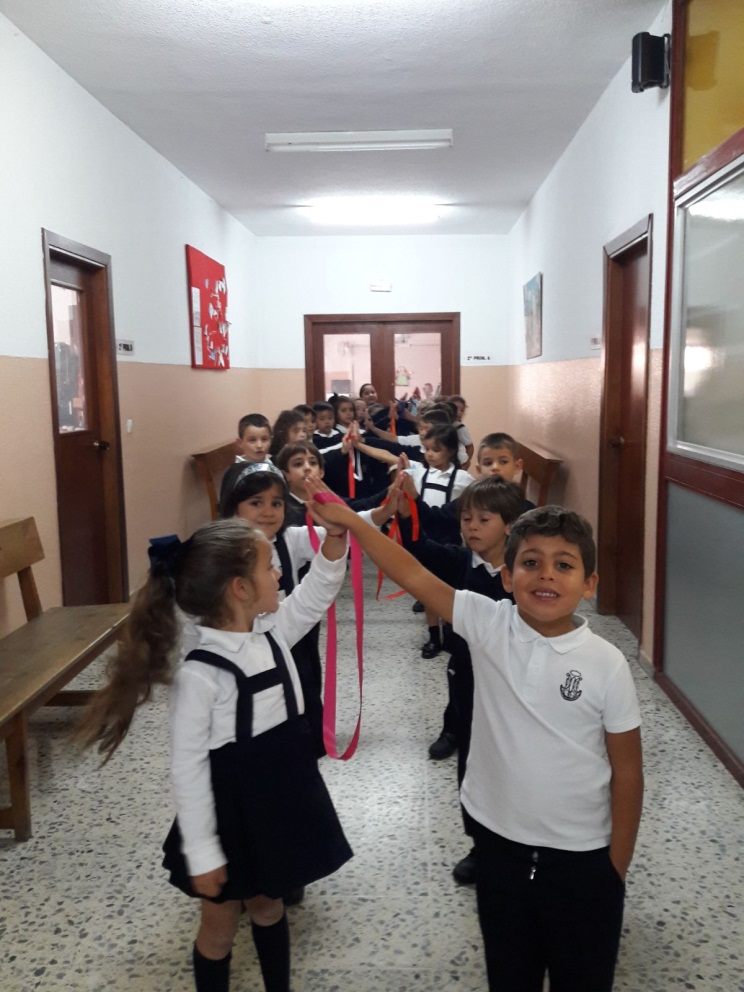 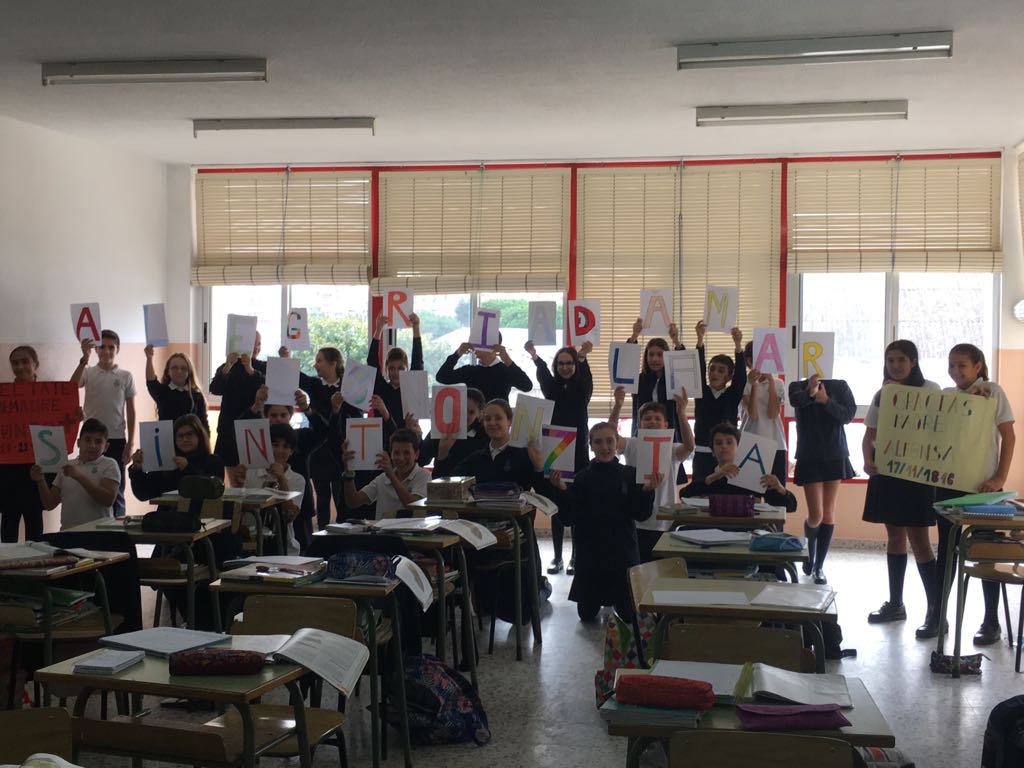 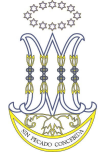 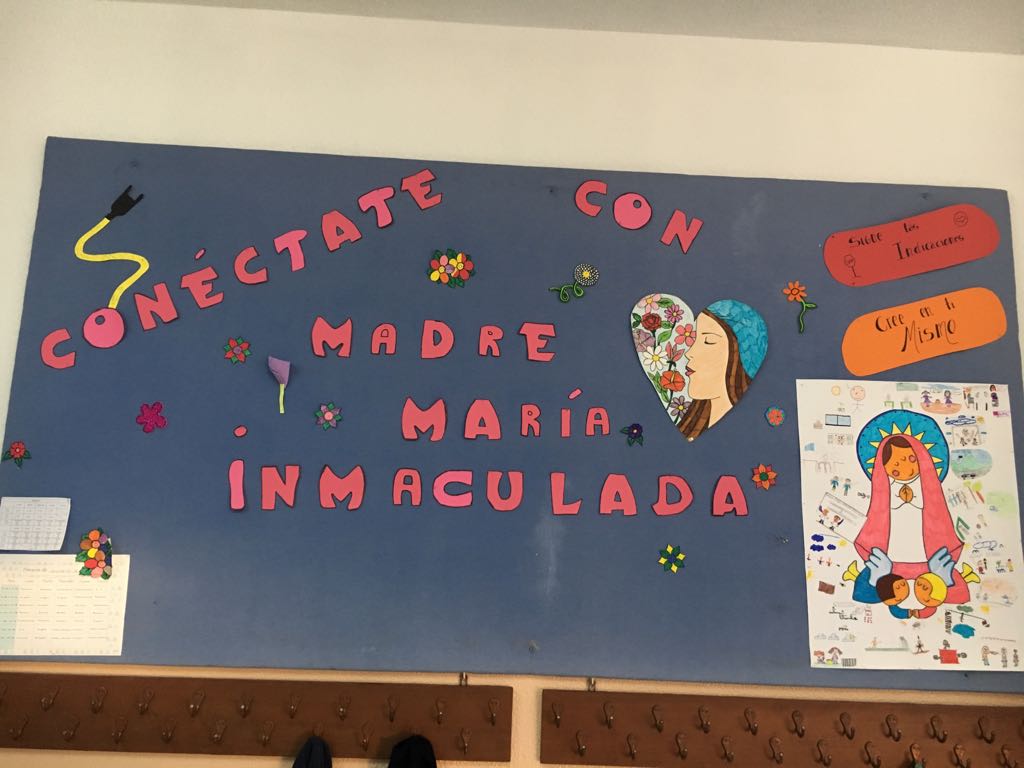 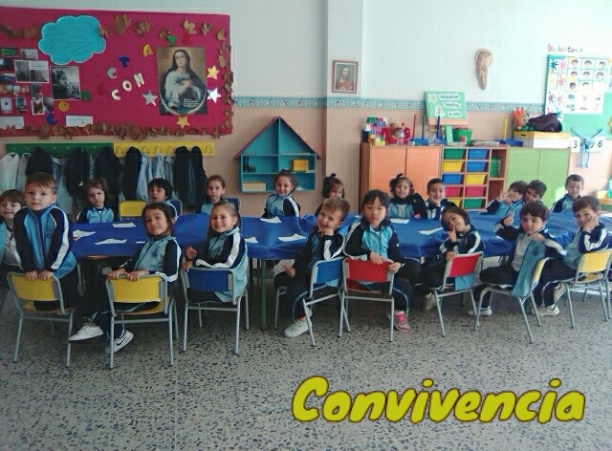 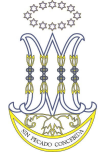 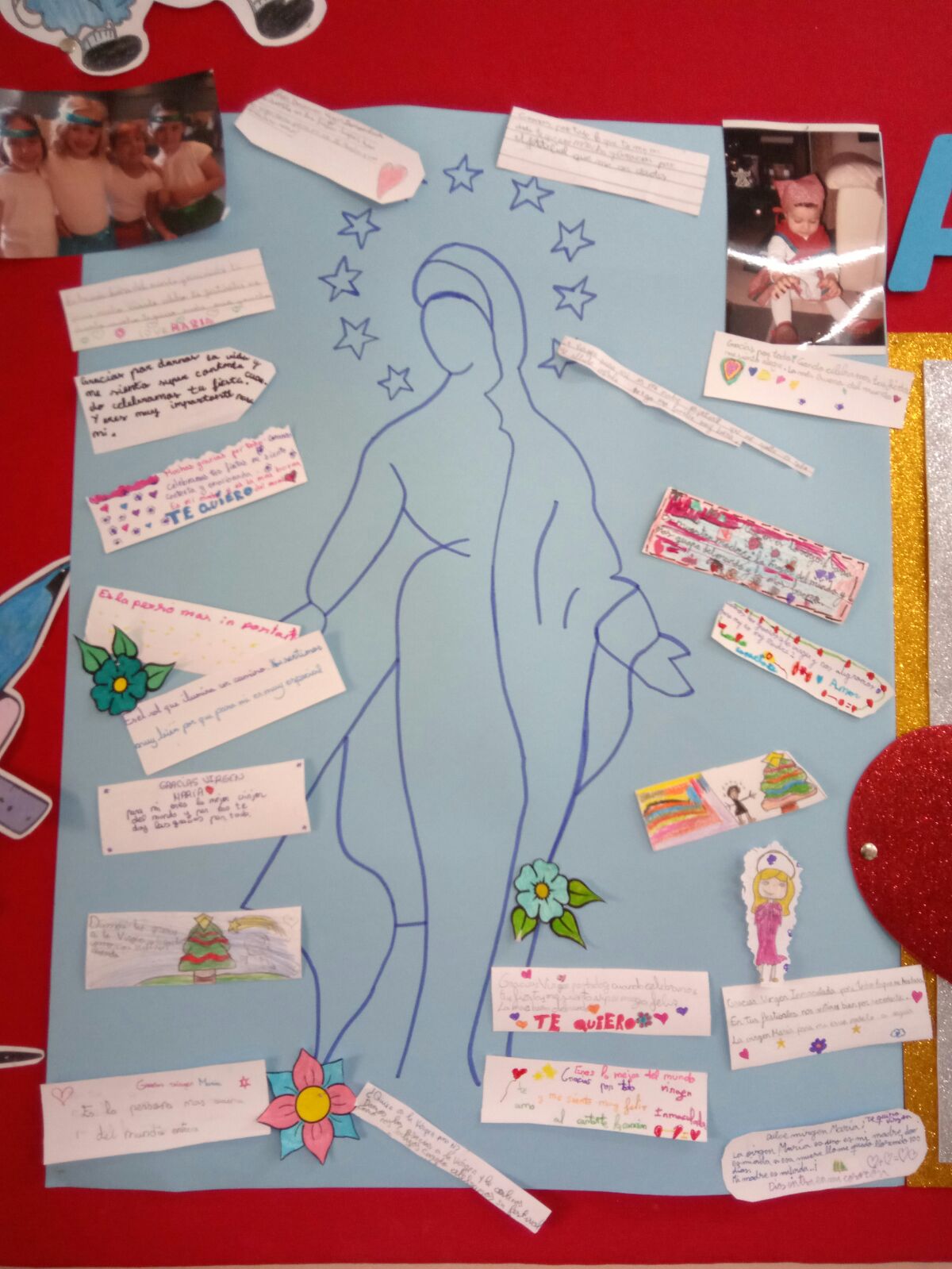 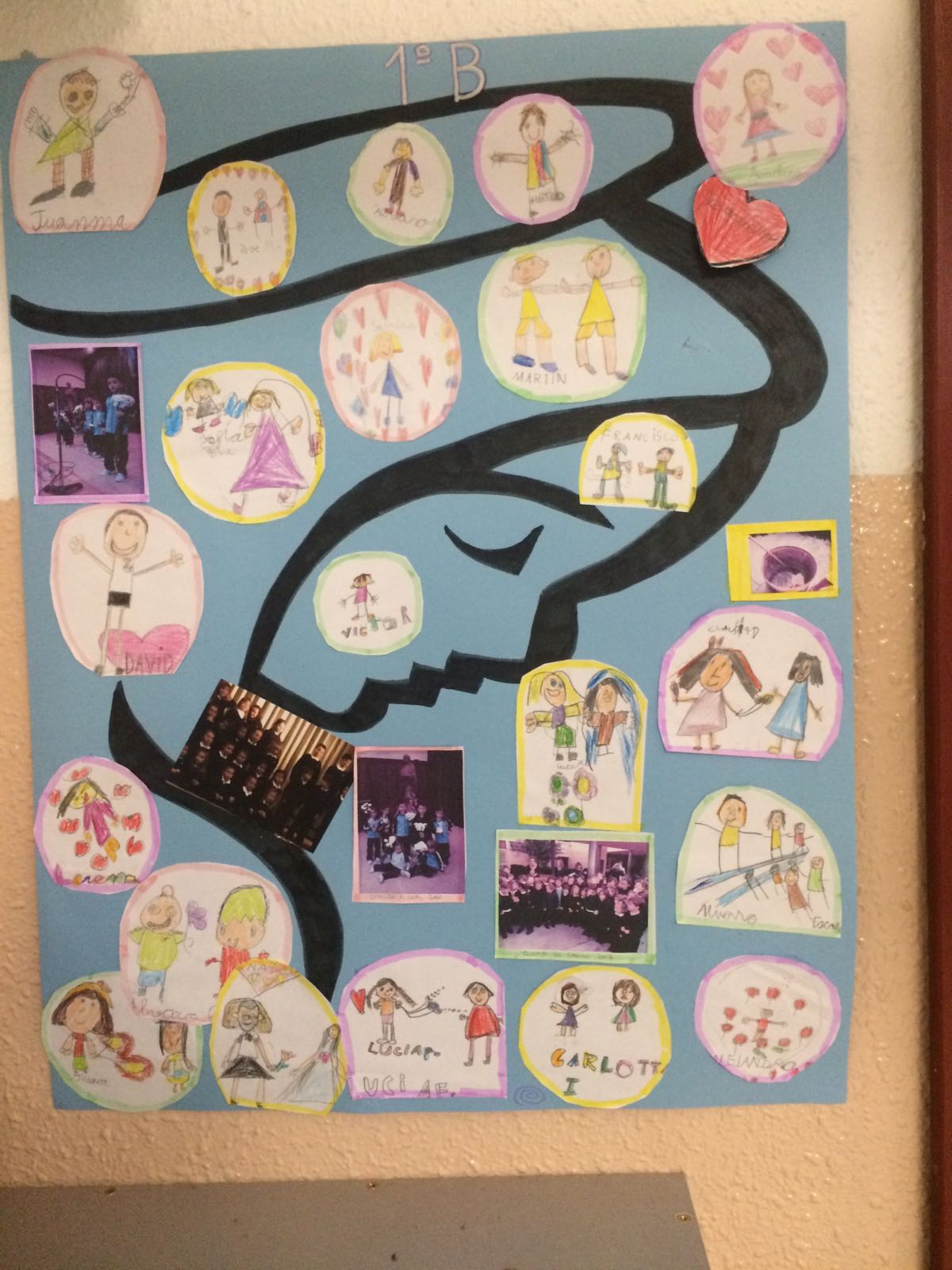 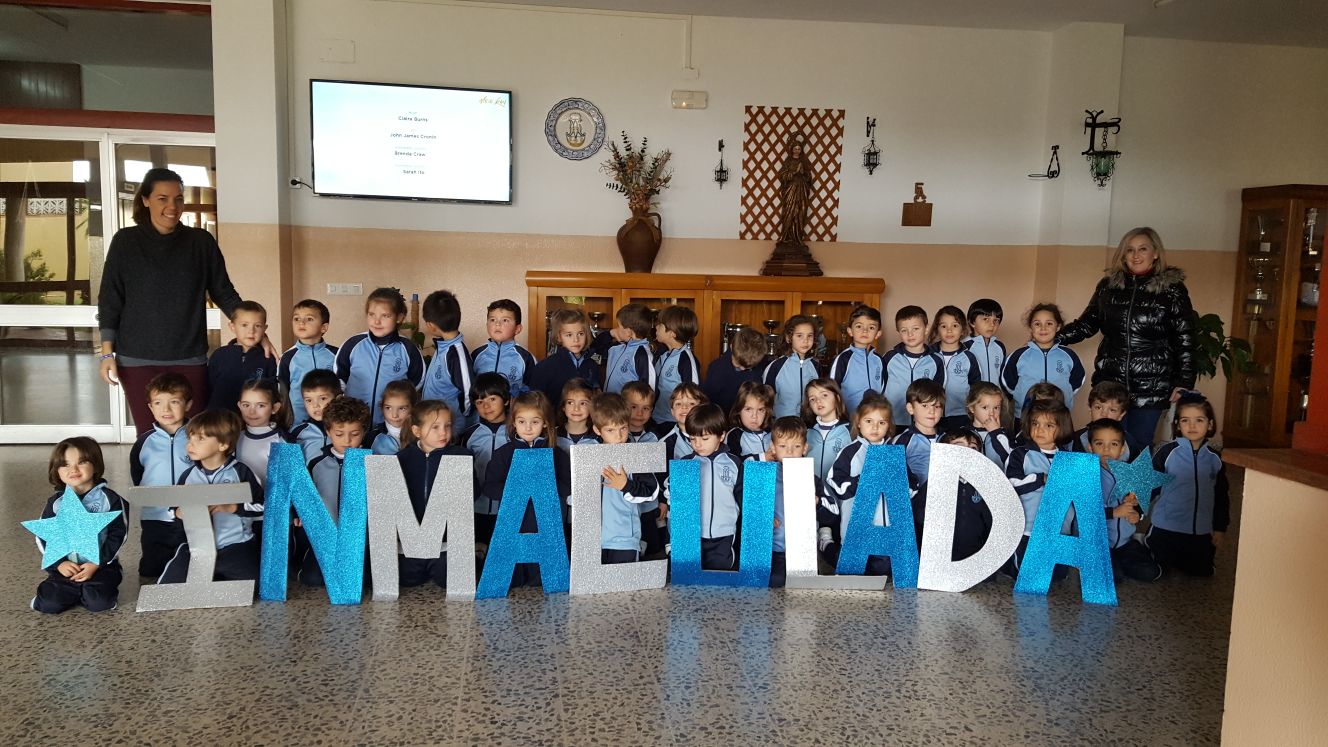 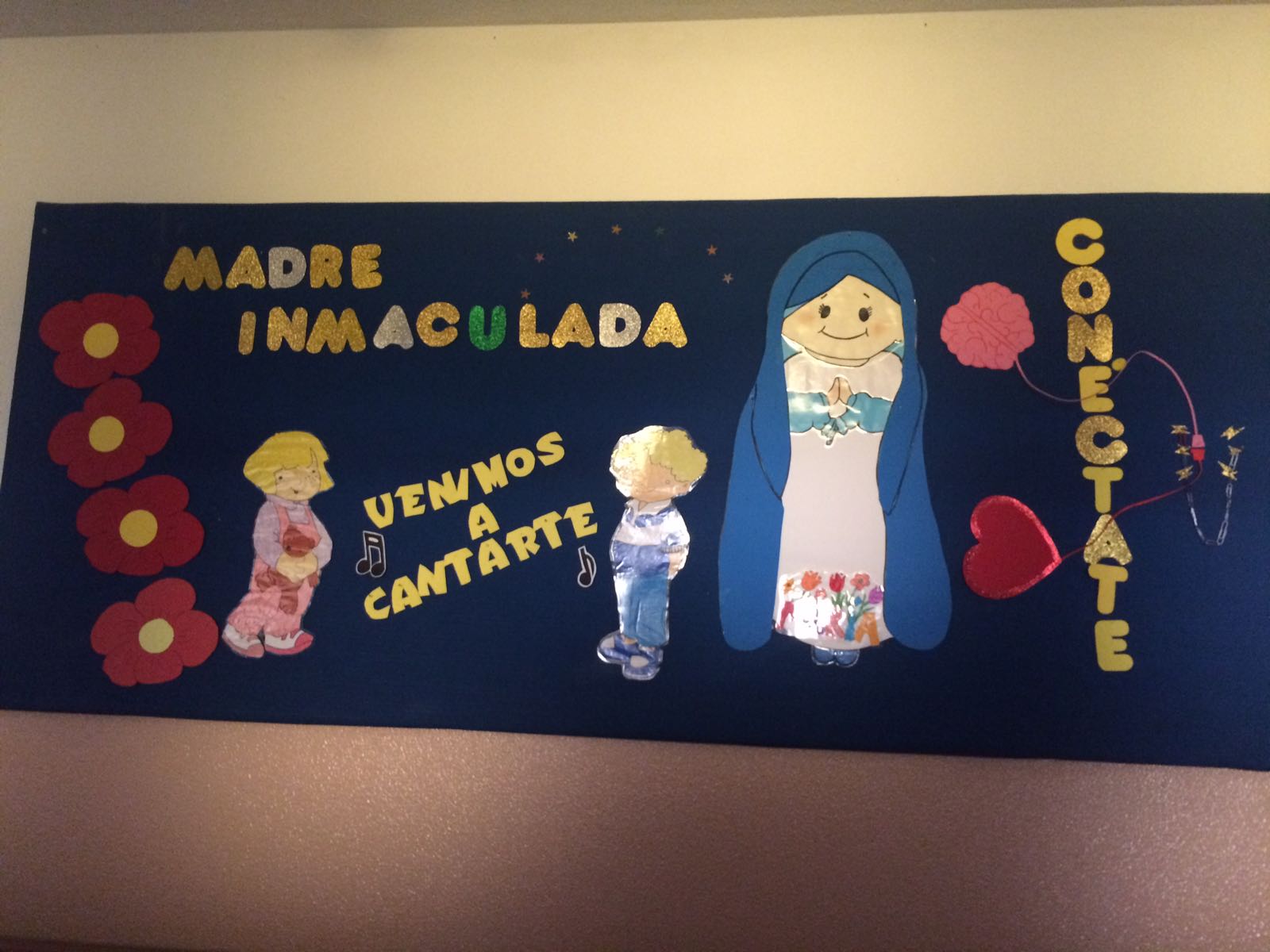 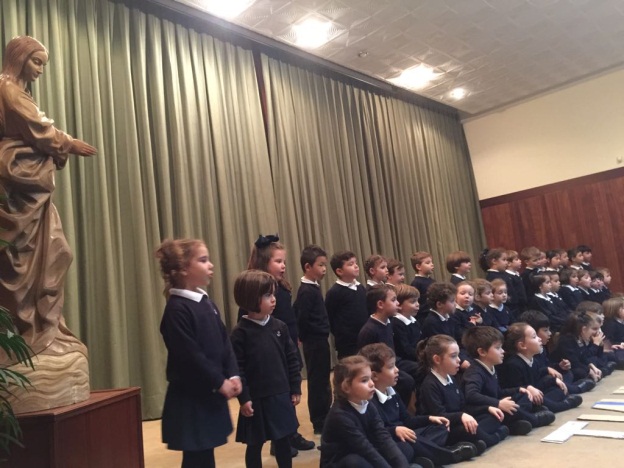 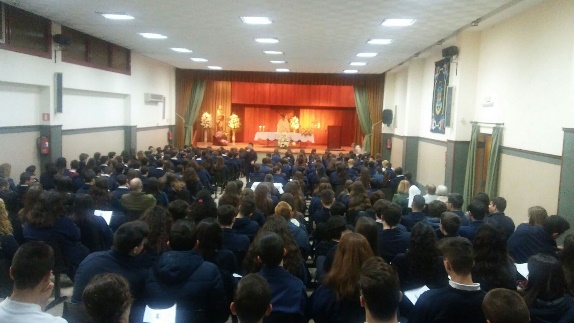 Eucaristía Día de la Virgen Inmaculada
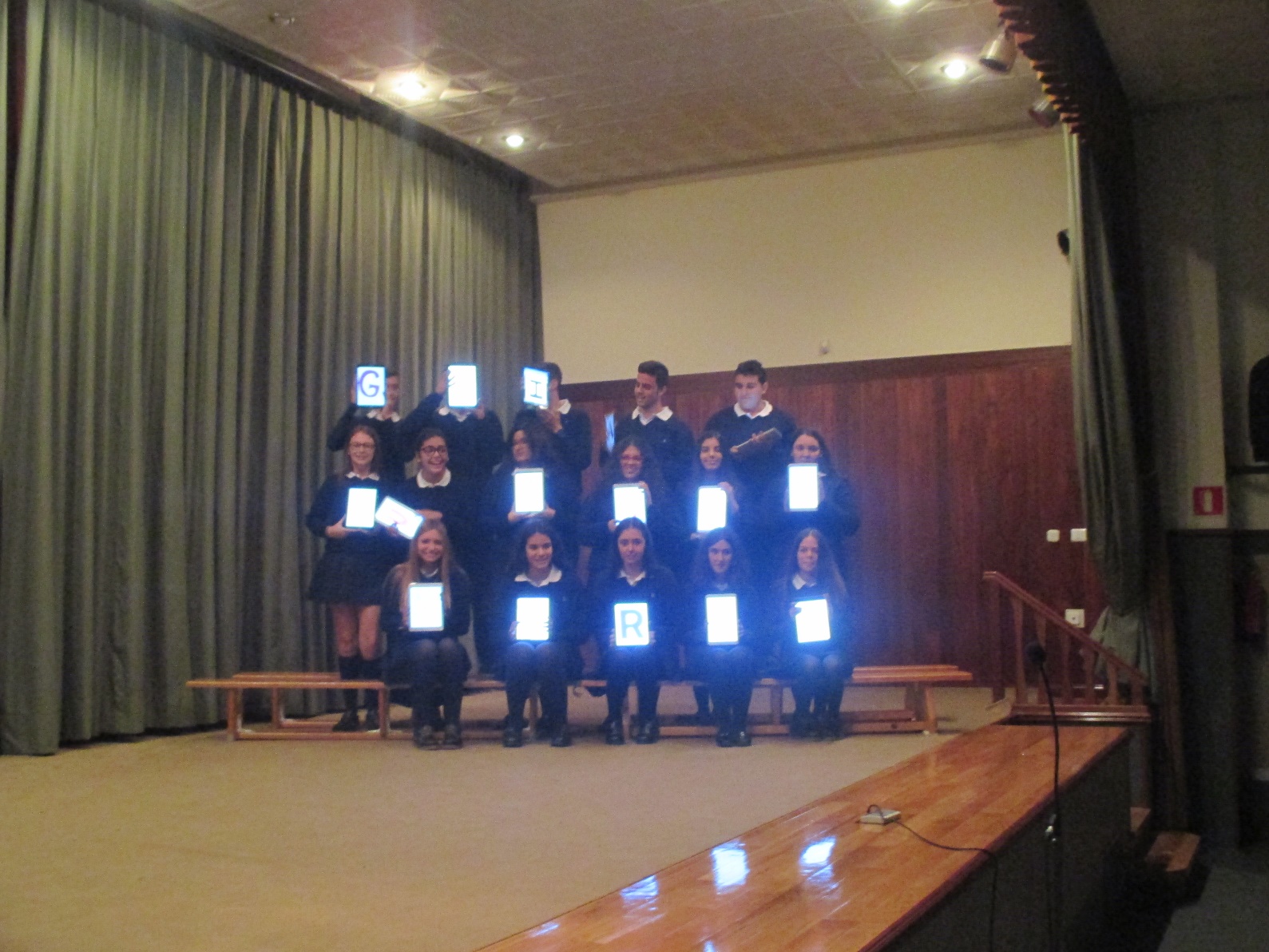 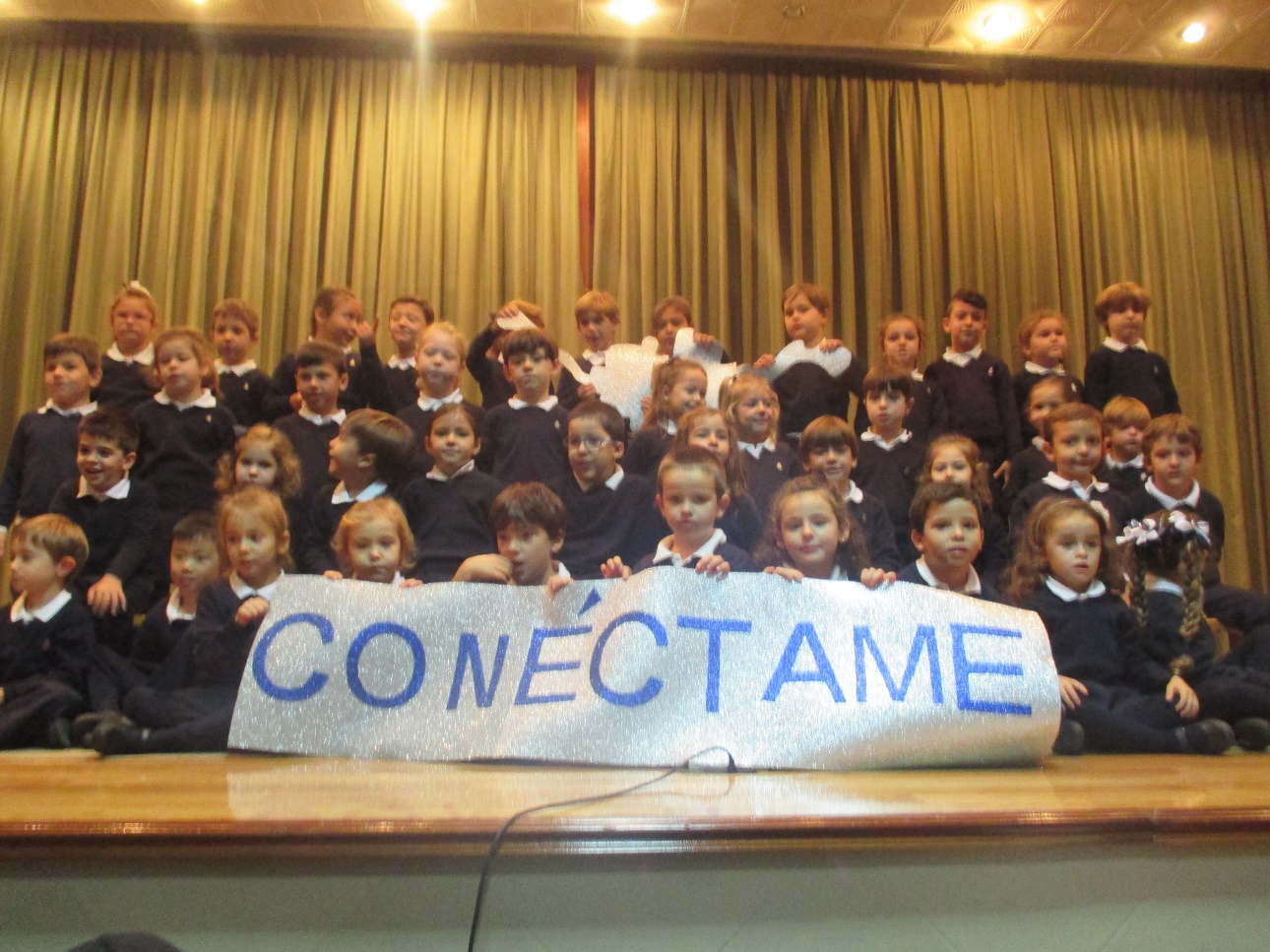 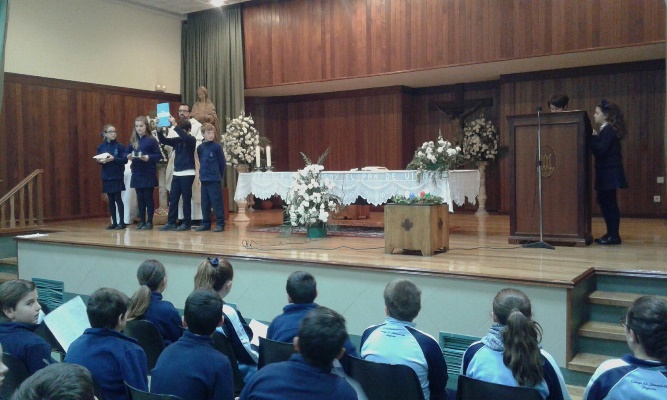 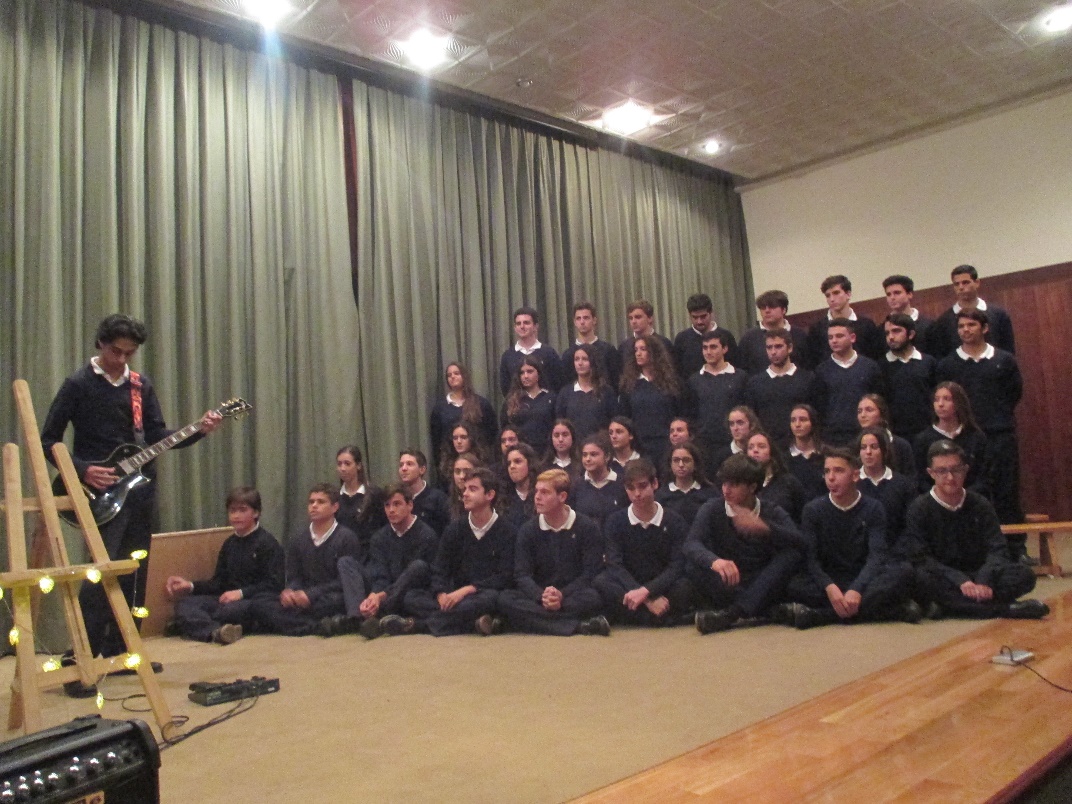 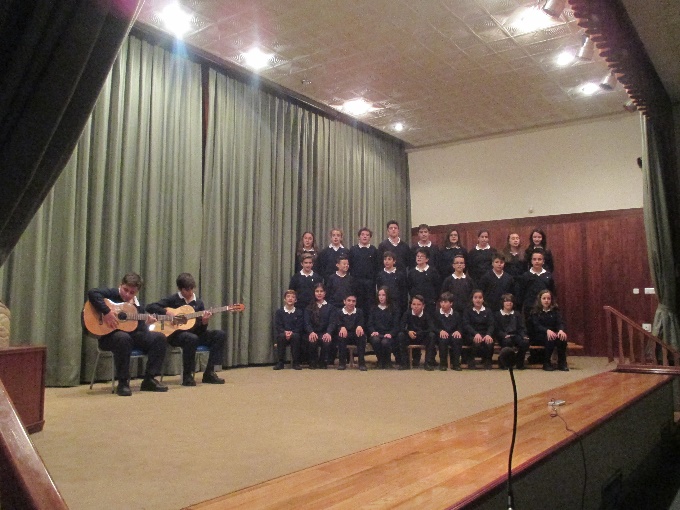 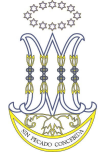 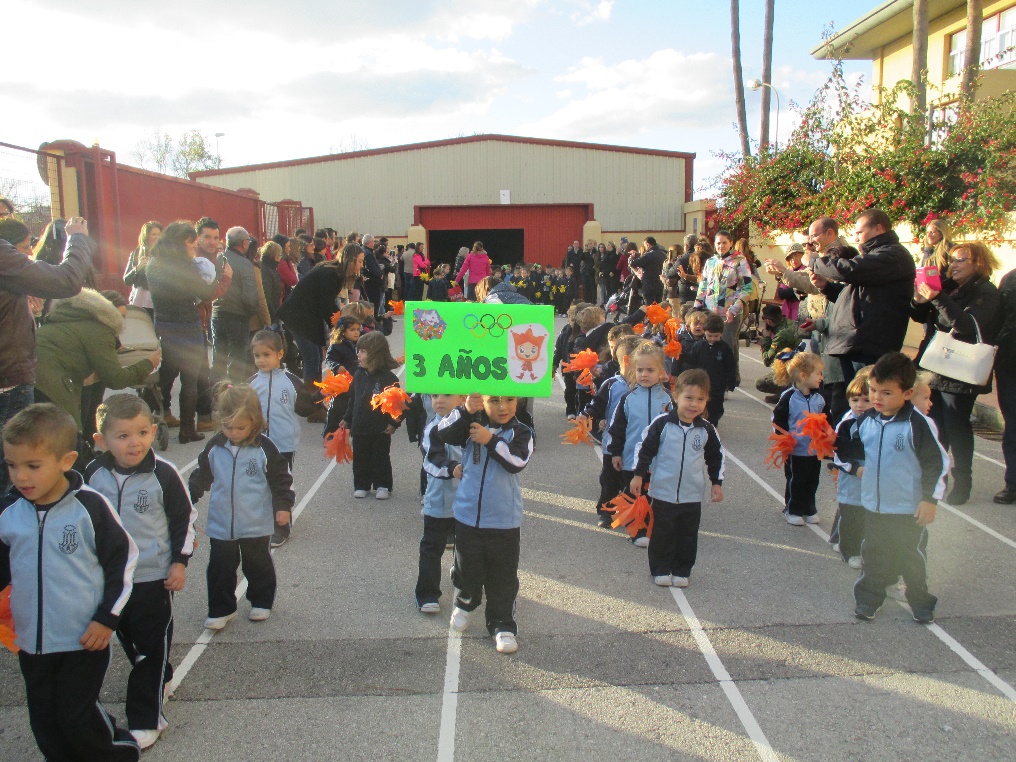 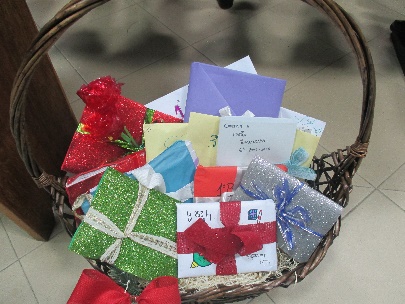 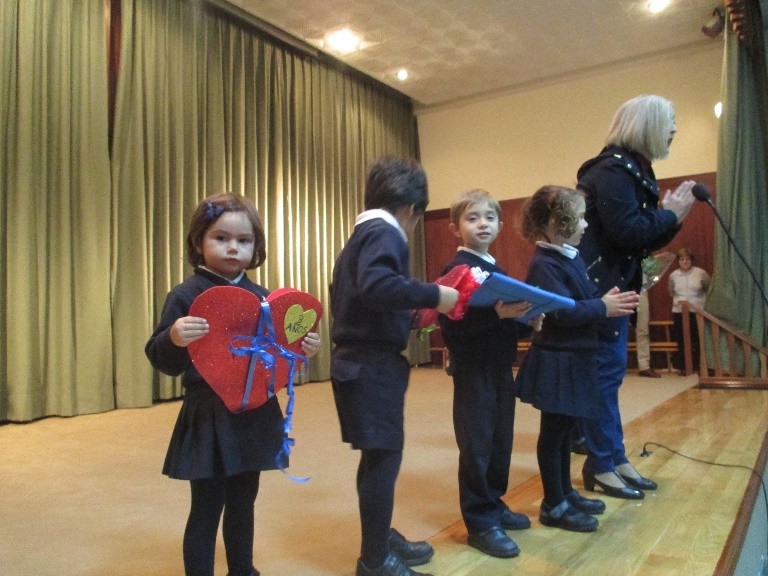 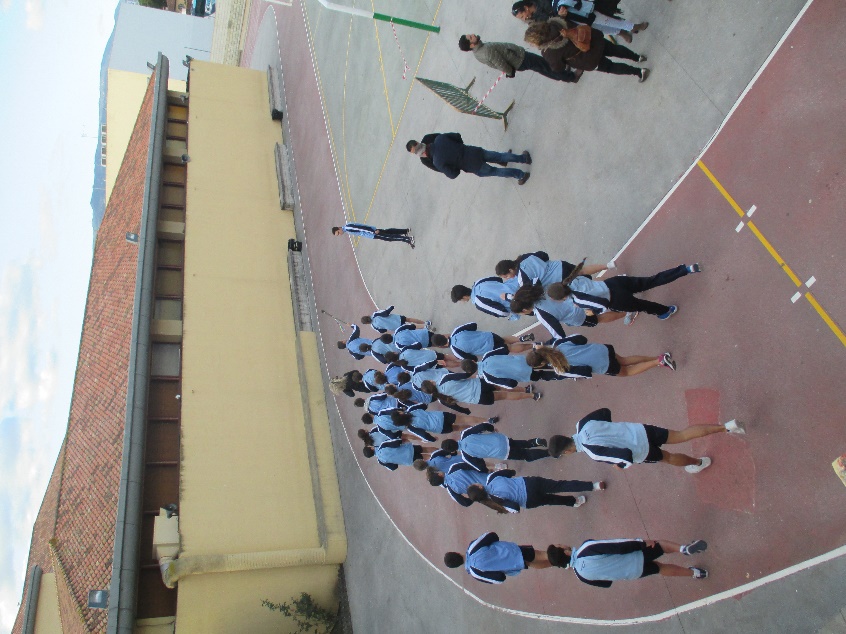 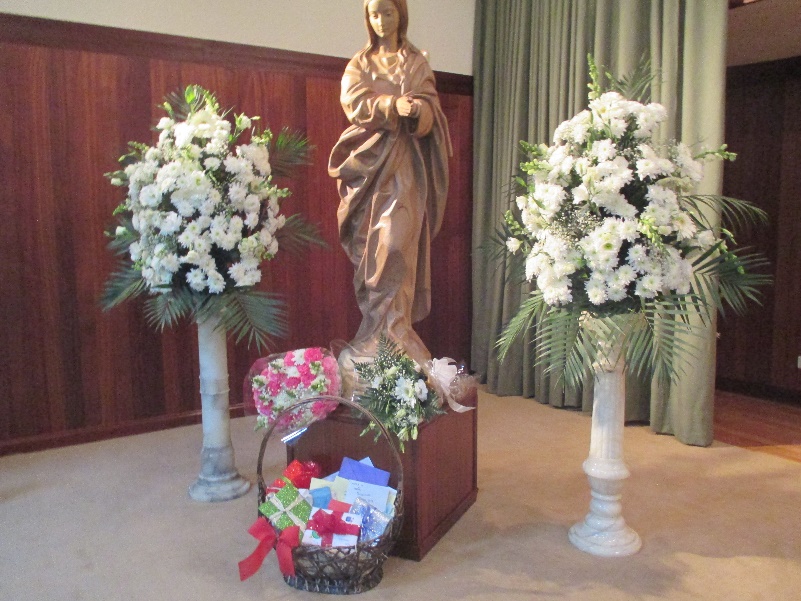 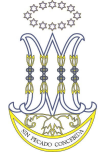 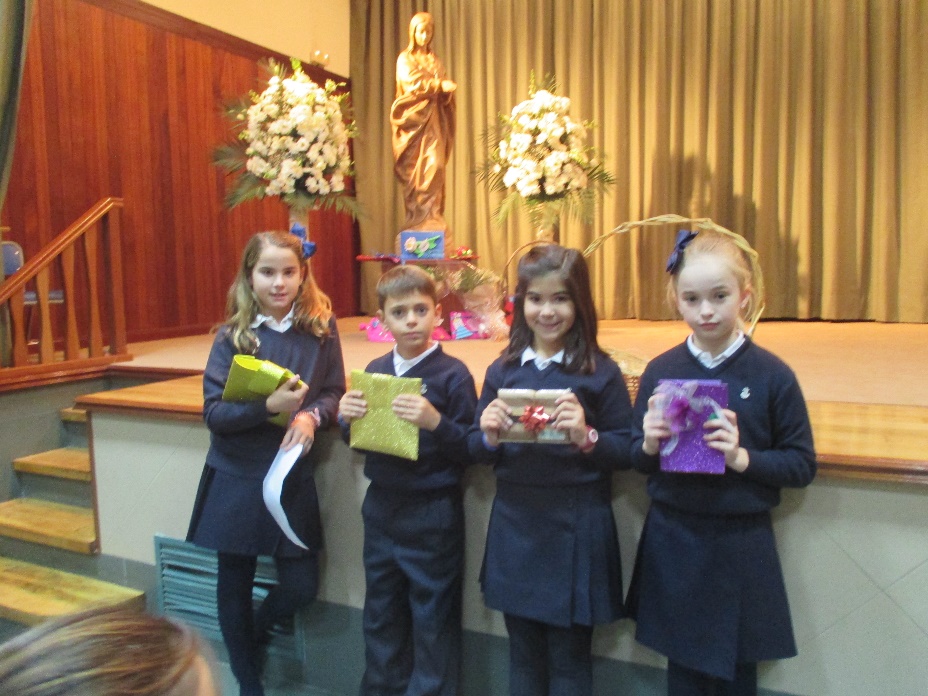 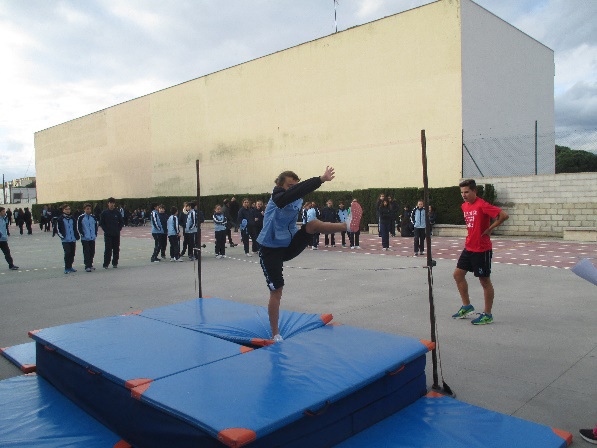 Ofrenda floral  y de cartas
Olimpiadas en honor de Nuestra Patrona
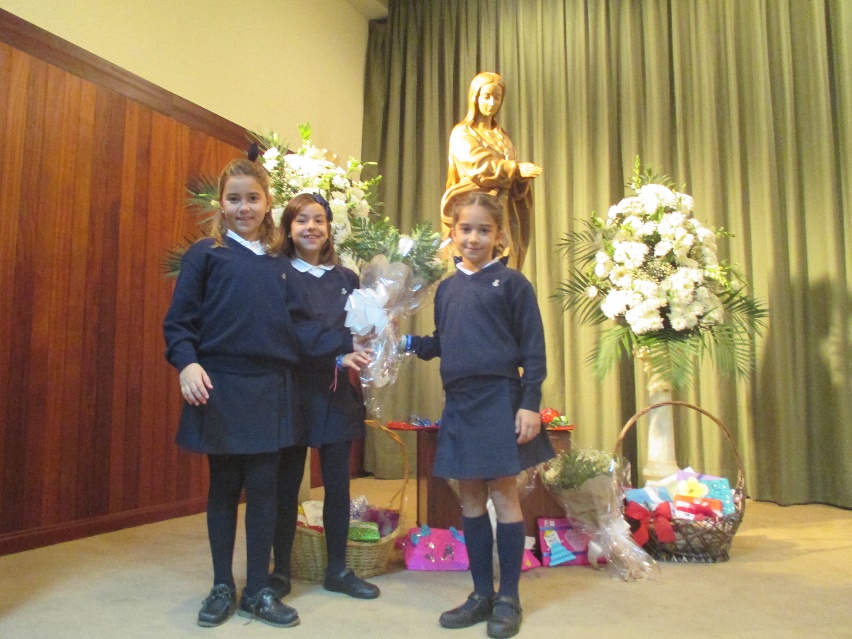 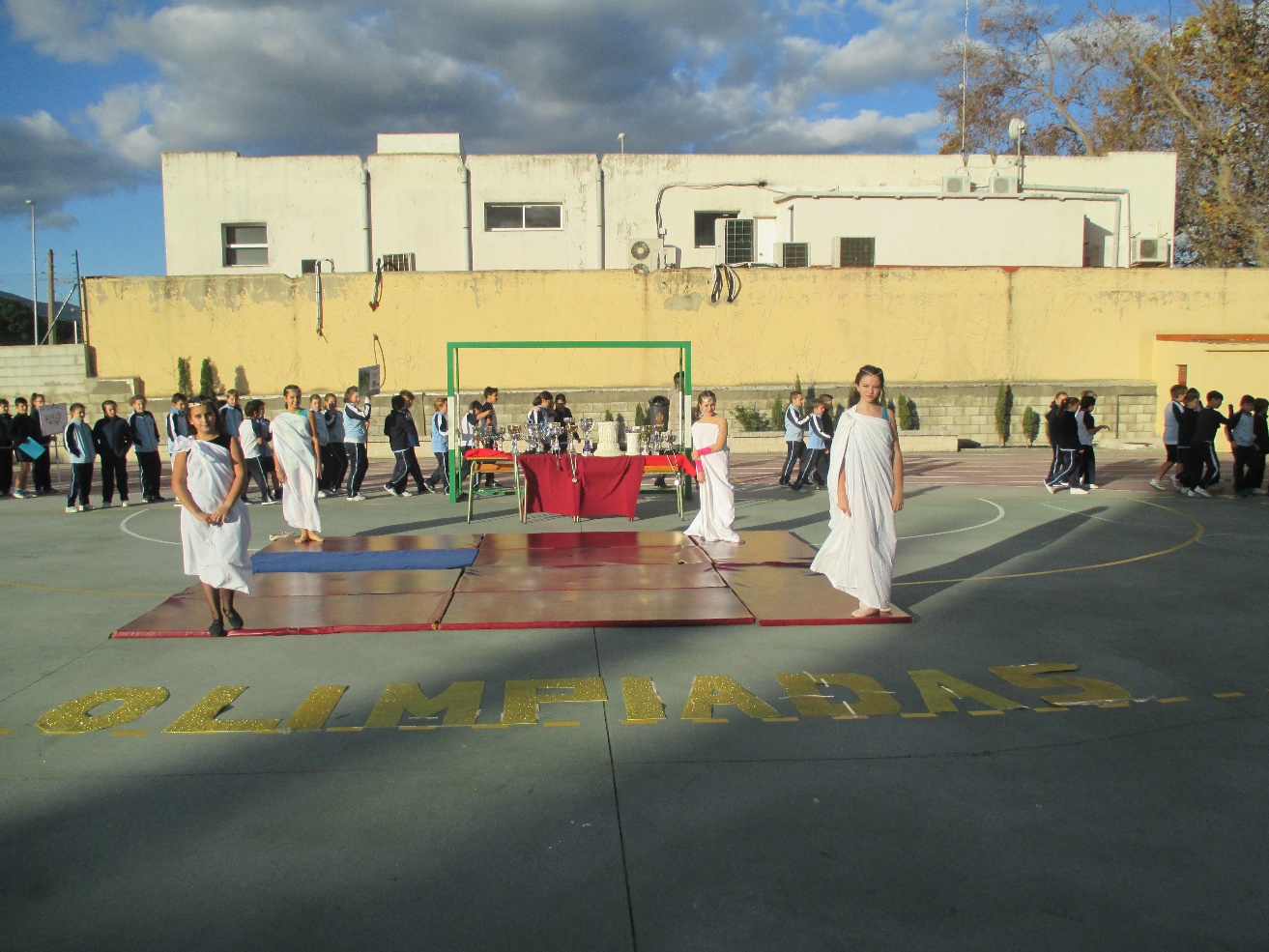 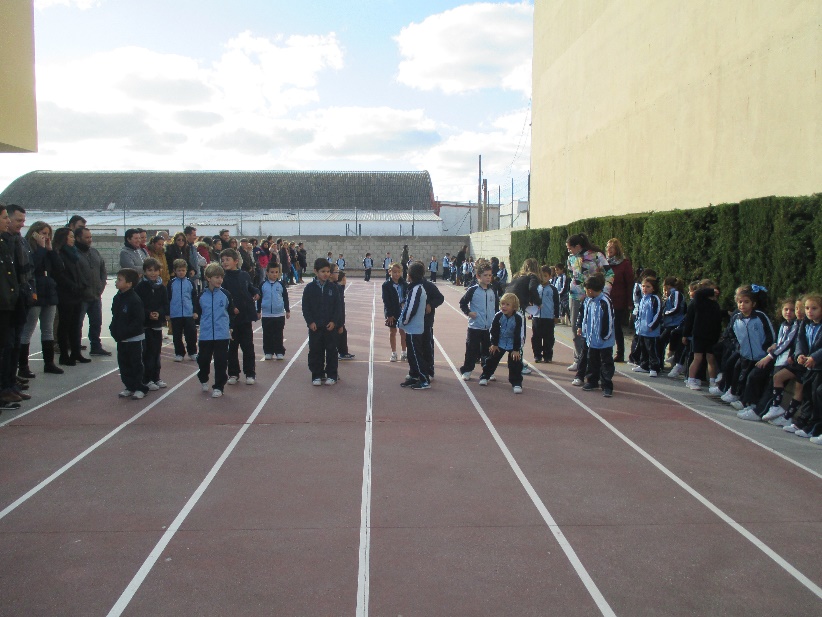 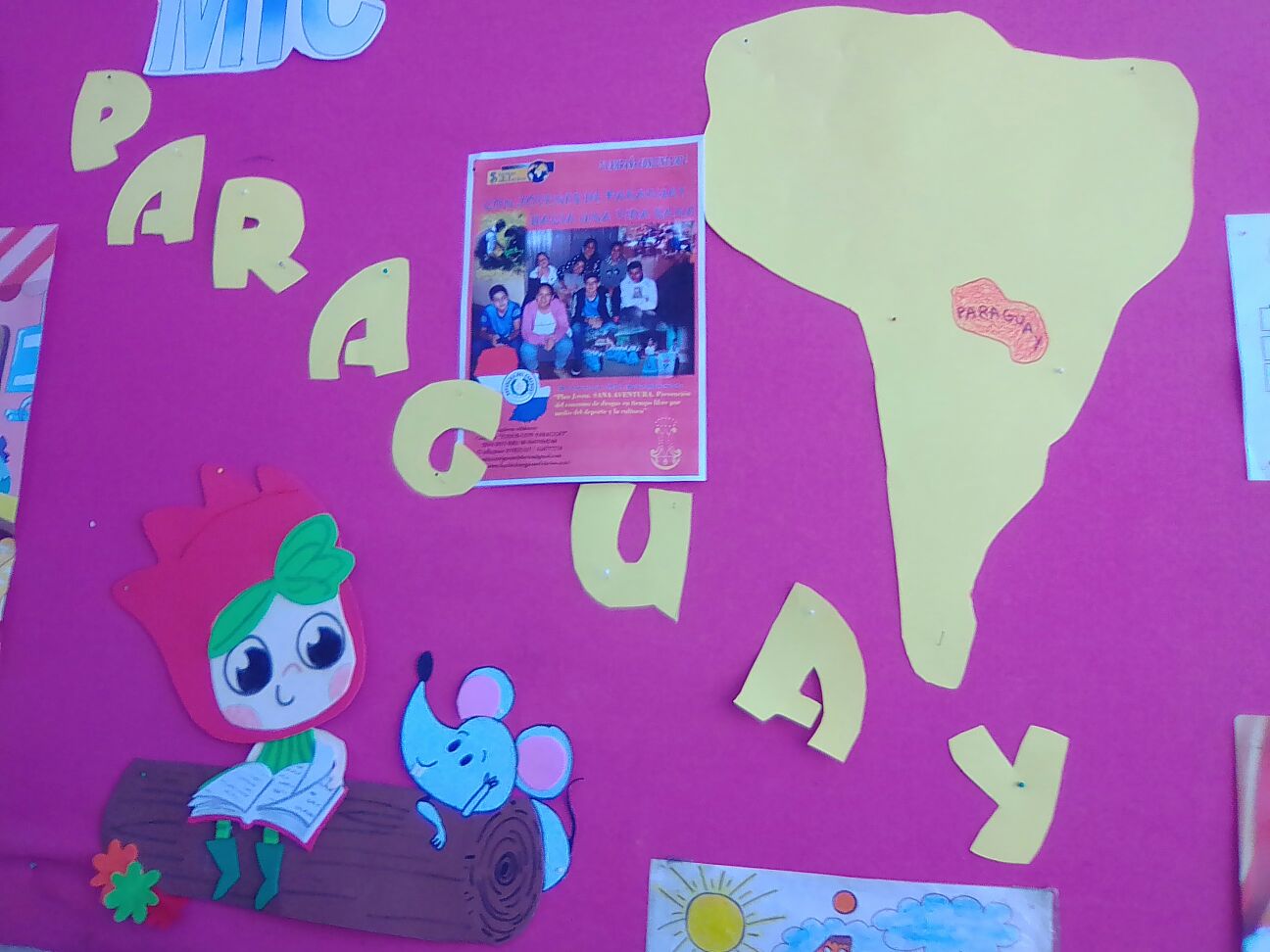 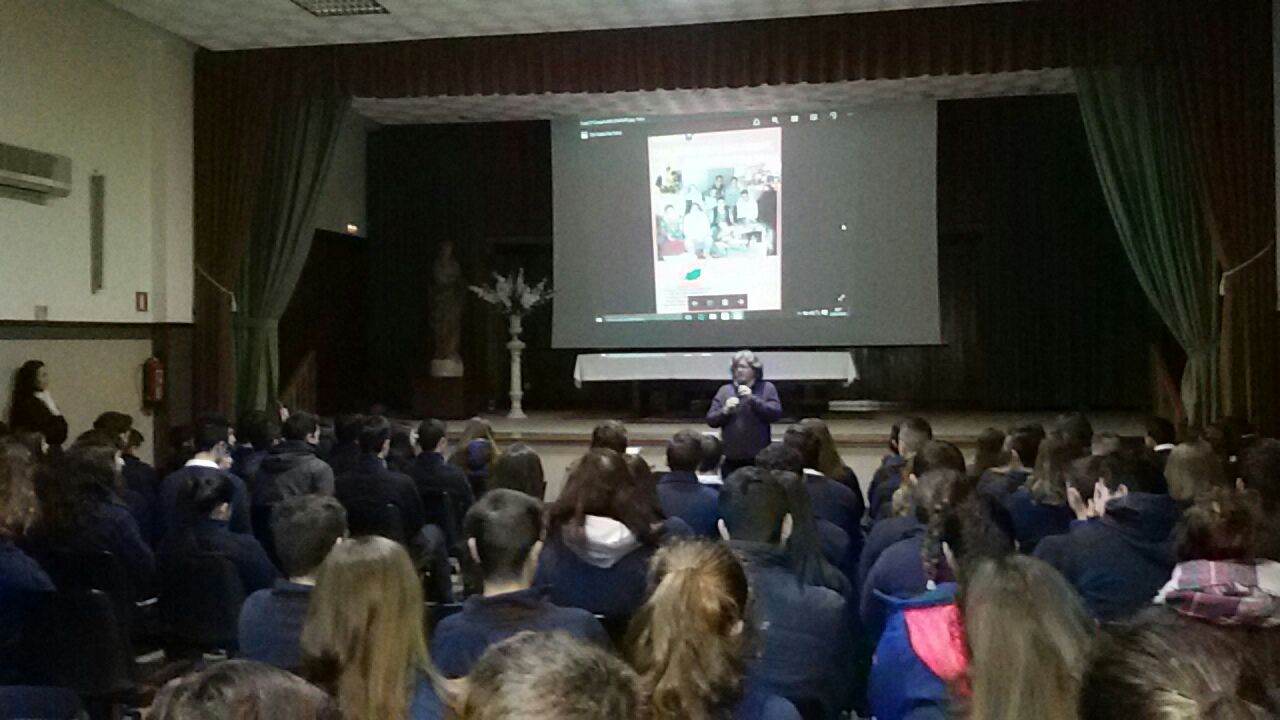 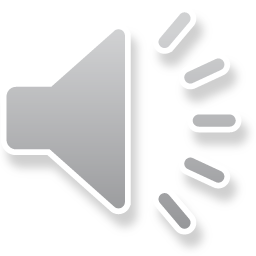 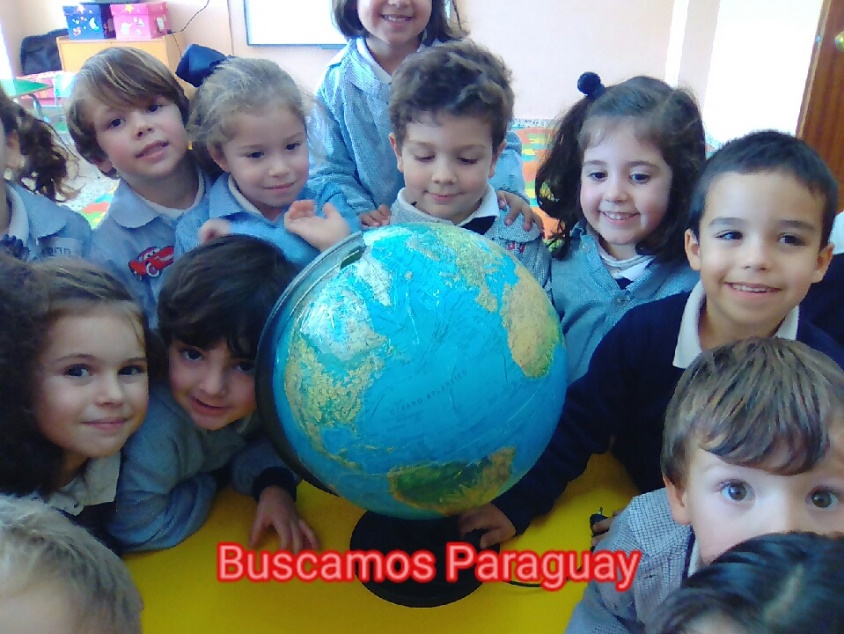 Presentación de la 3ª Campaña MIC
TODOS CON PARAGUAY
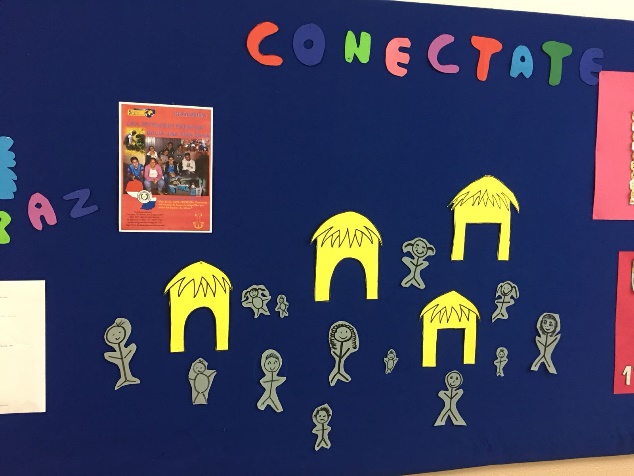 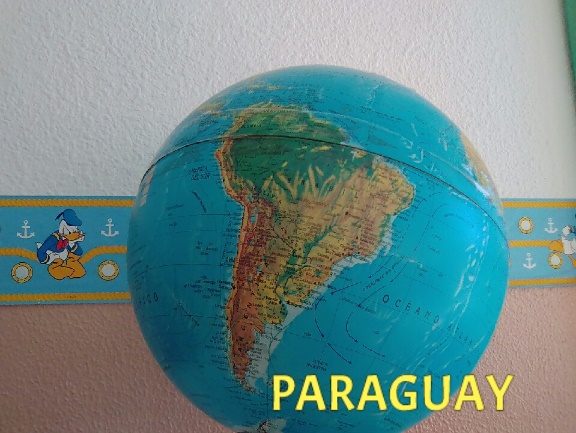 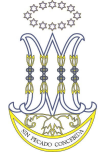 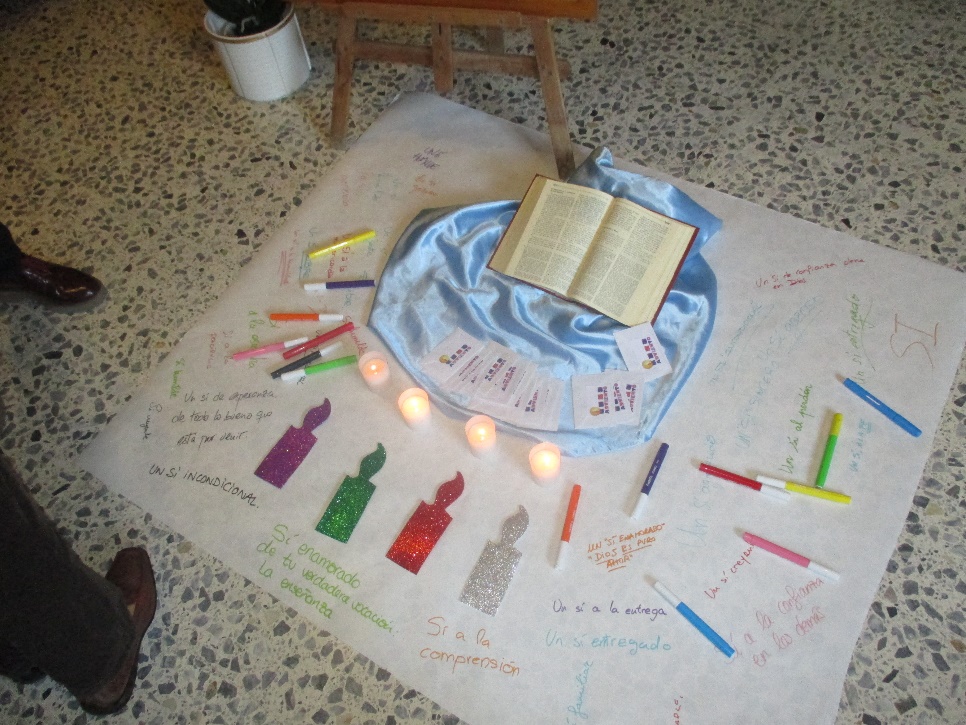 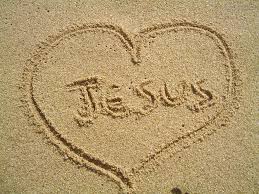 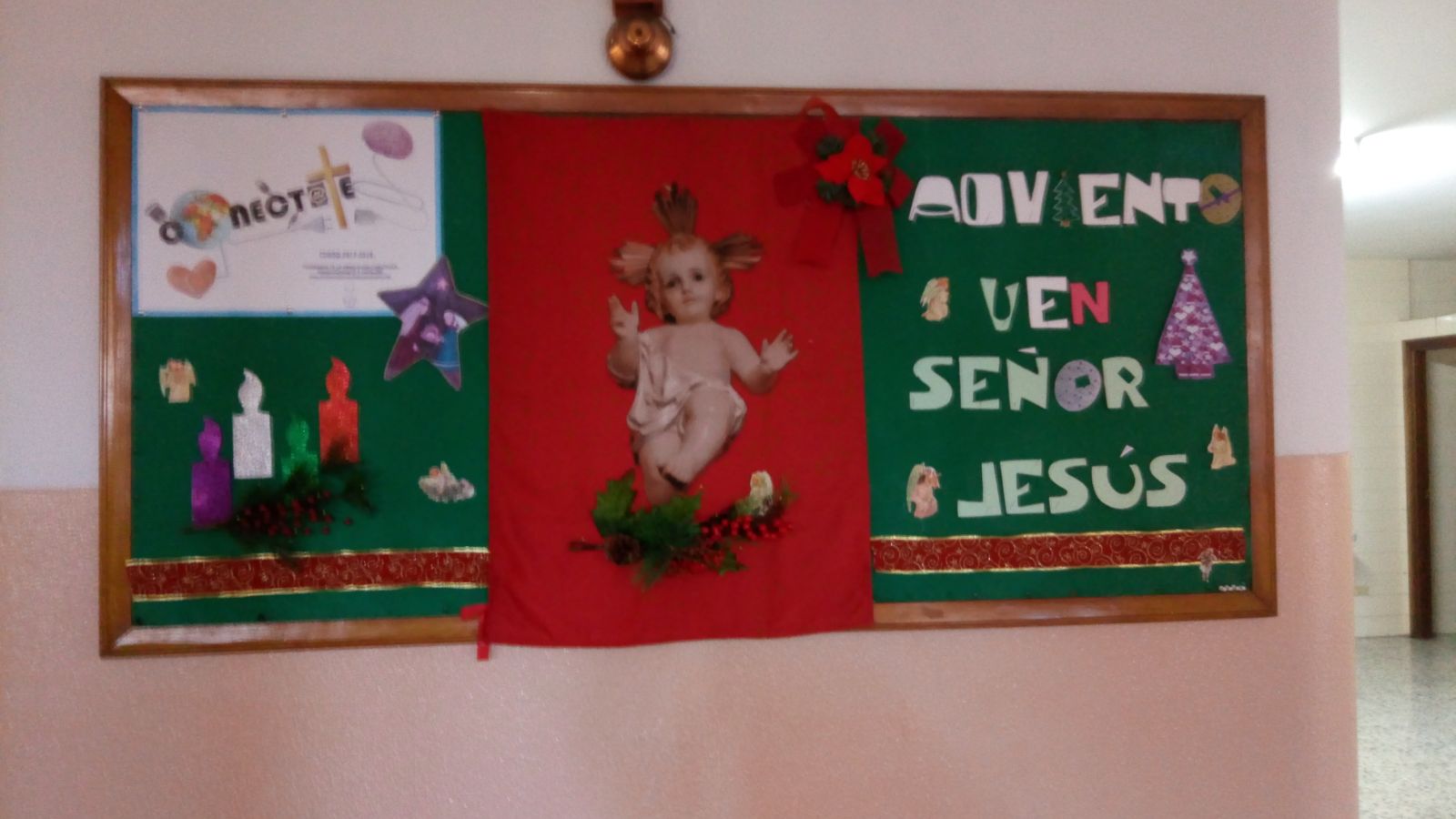 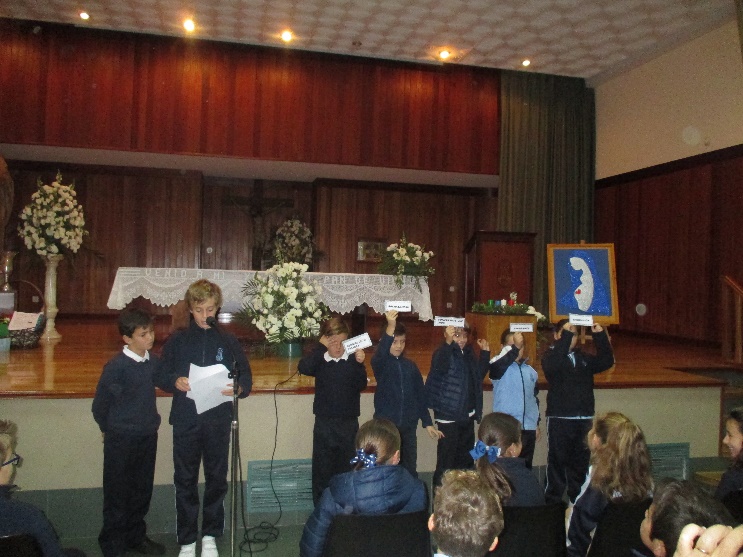 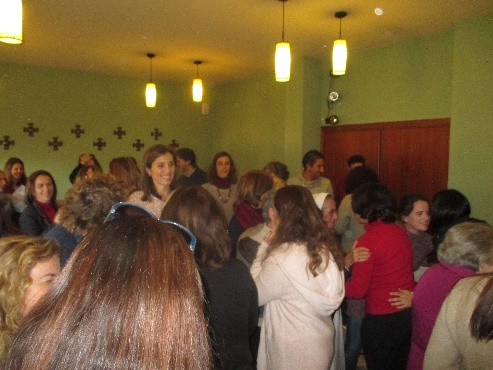 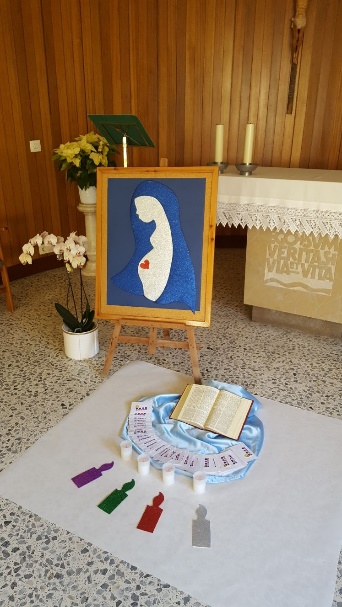 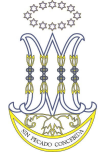 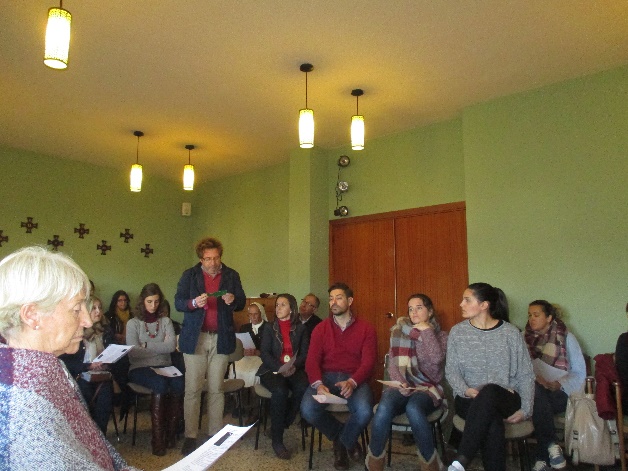 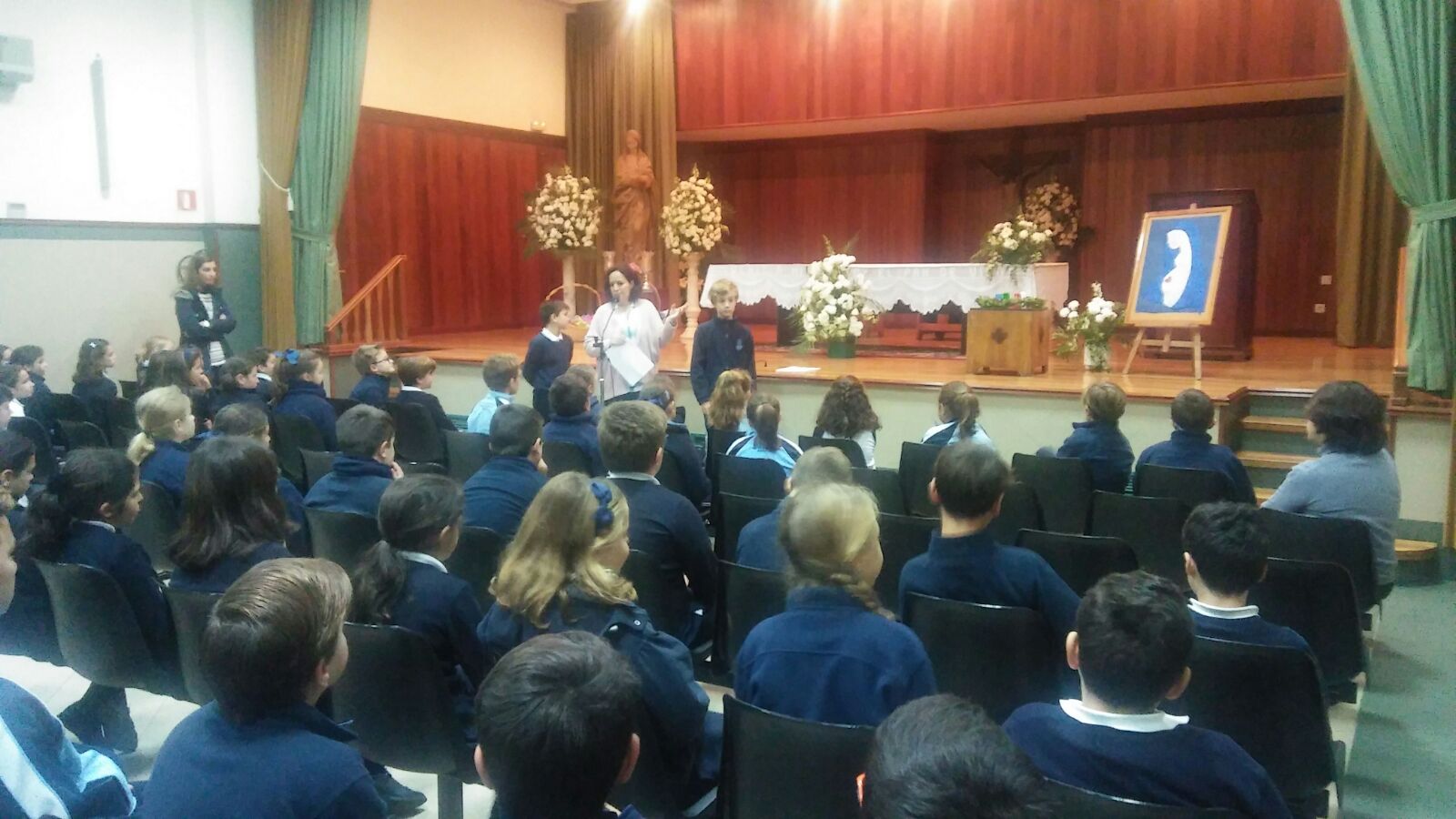 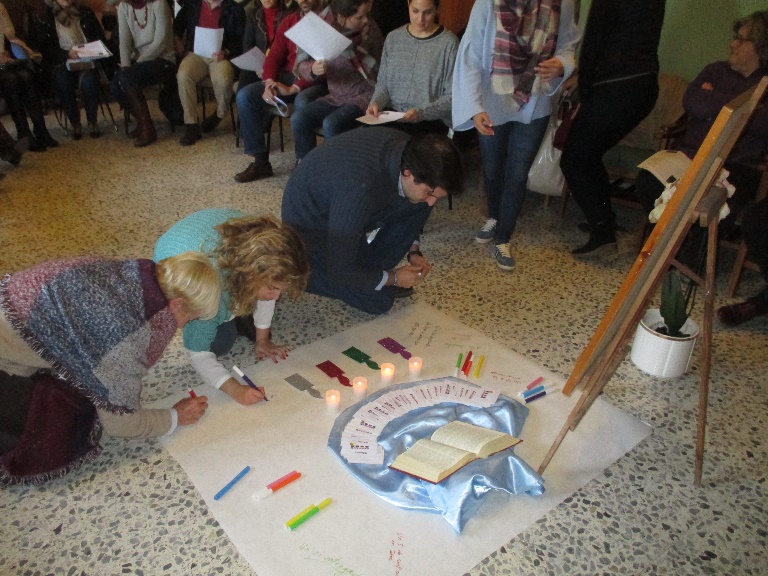 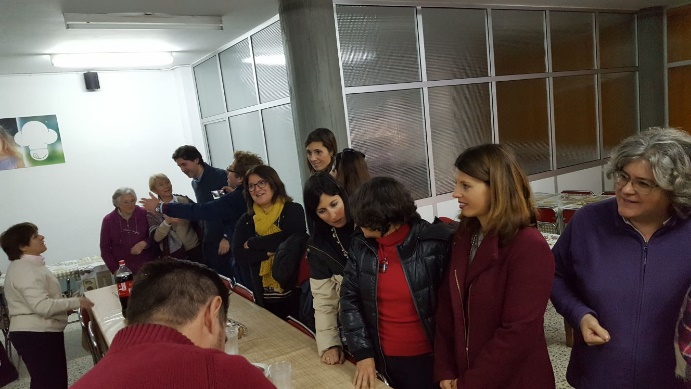 Celebración del Adviento alumnos y profesores
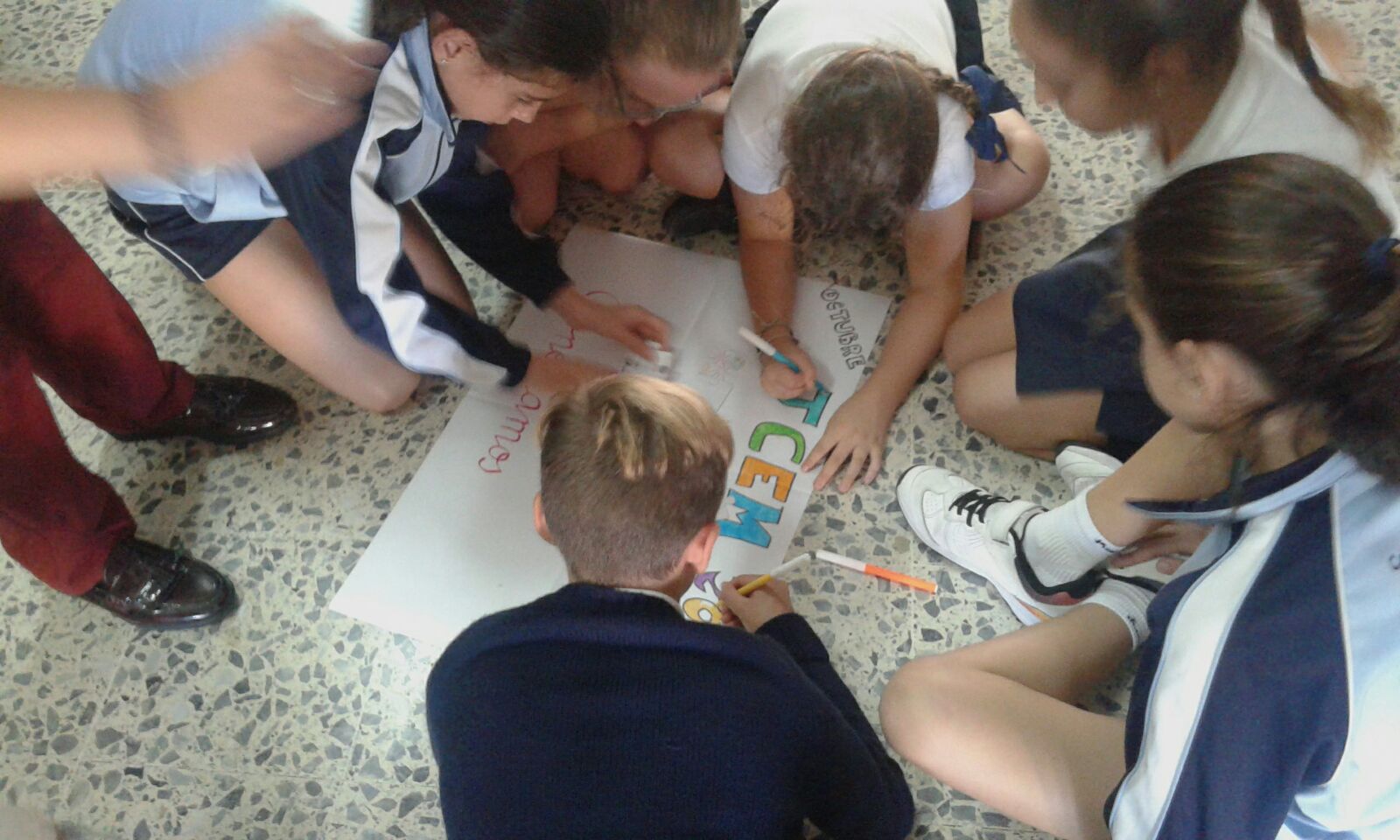 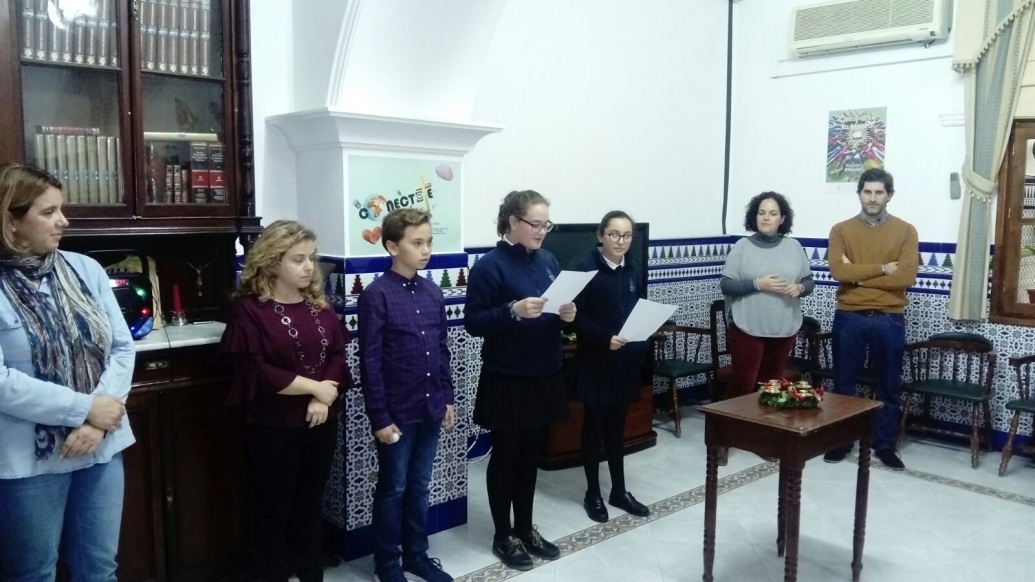 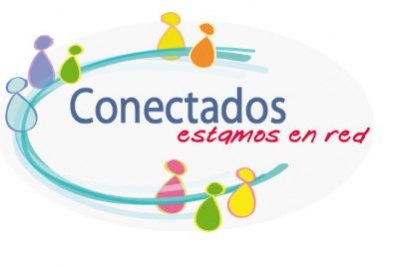 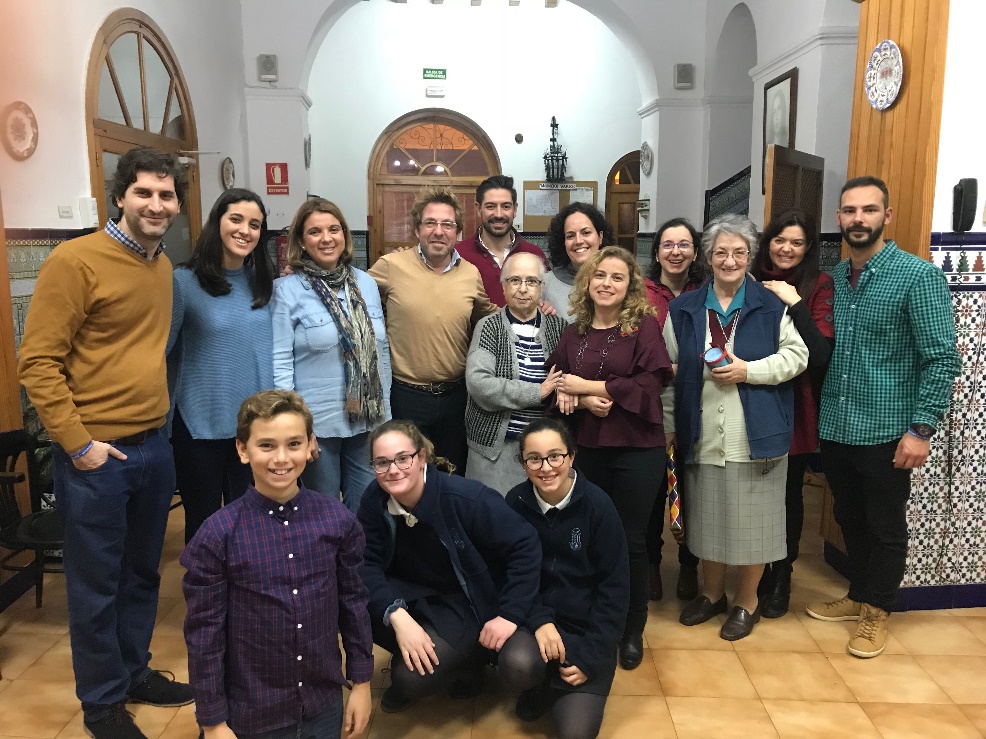 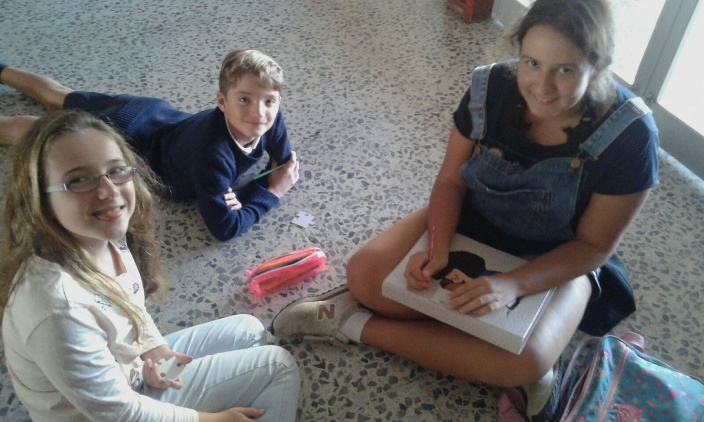 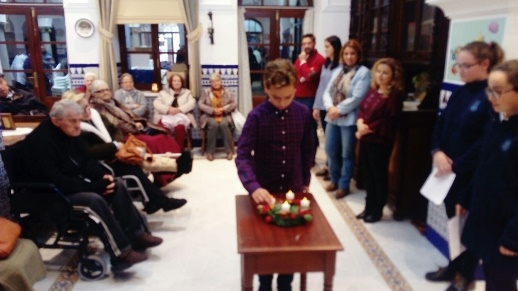 JCEM ….CONECTAMOS REUNIONES, TIEMPO DE ORACIÓN, VISITA A LA RESIDENCIA DE MAYORES DE TARIFA
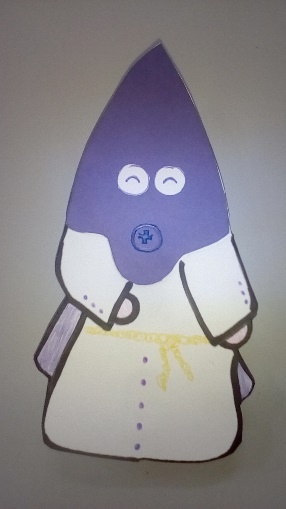 Pascua
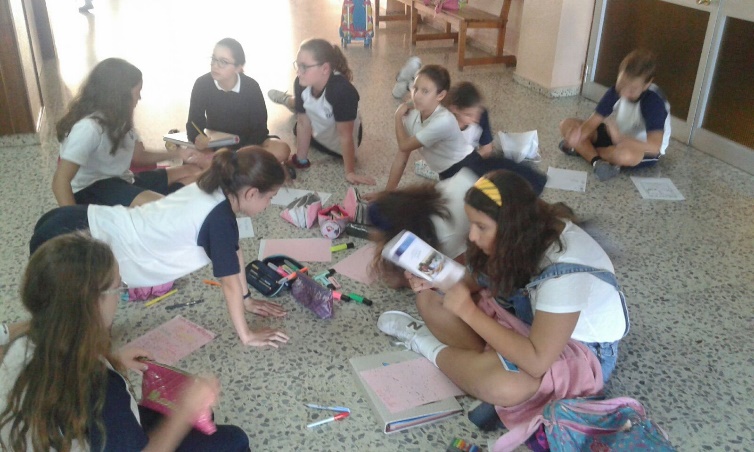 Navidad
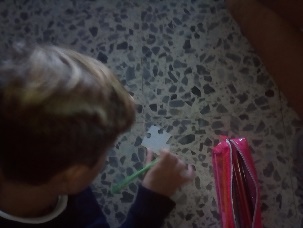 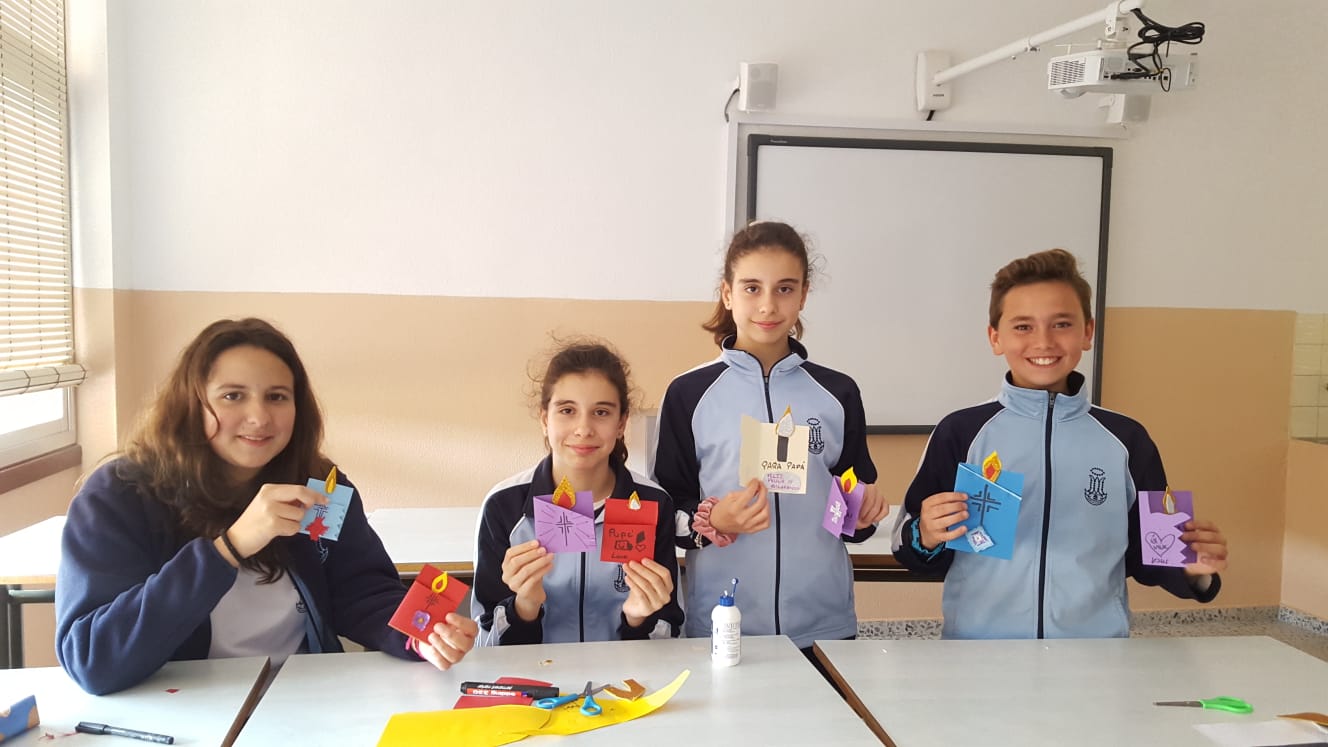 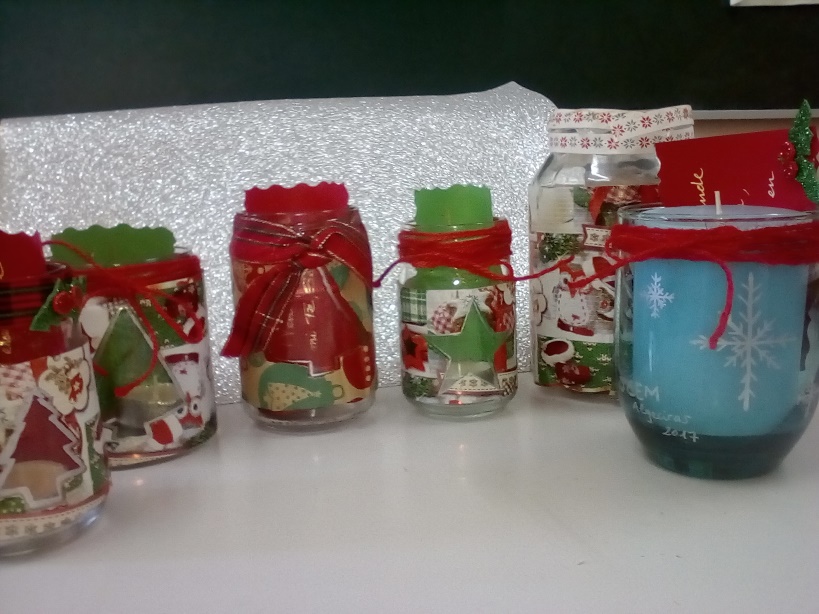 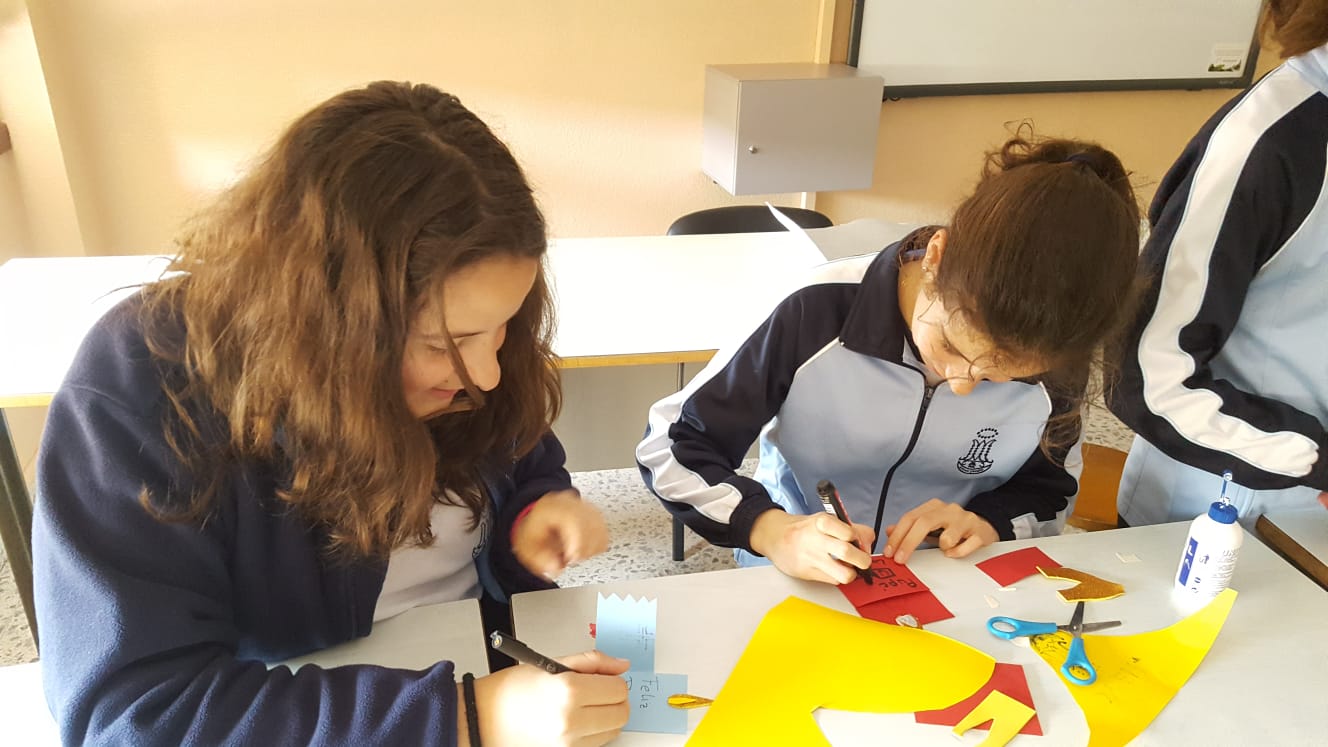 Cuaresma
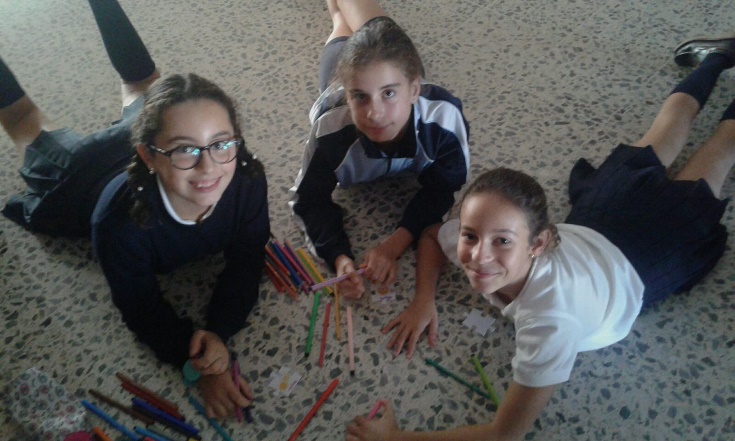 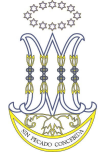 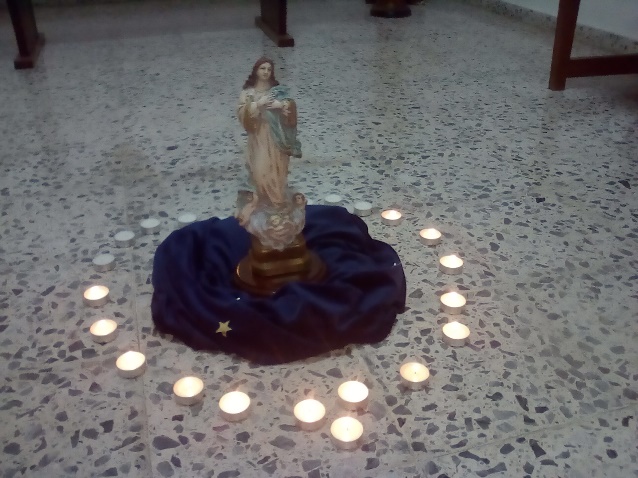 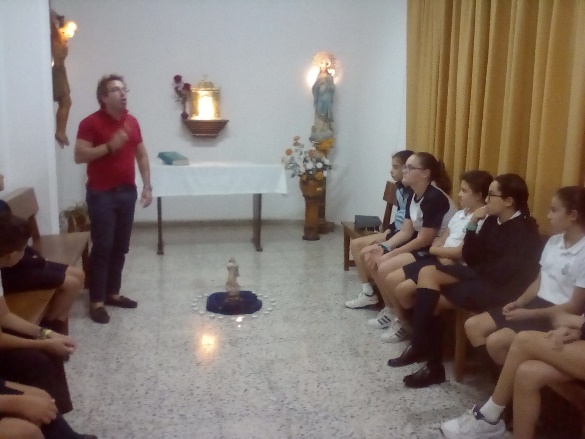 Oración
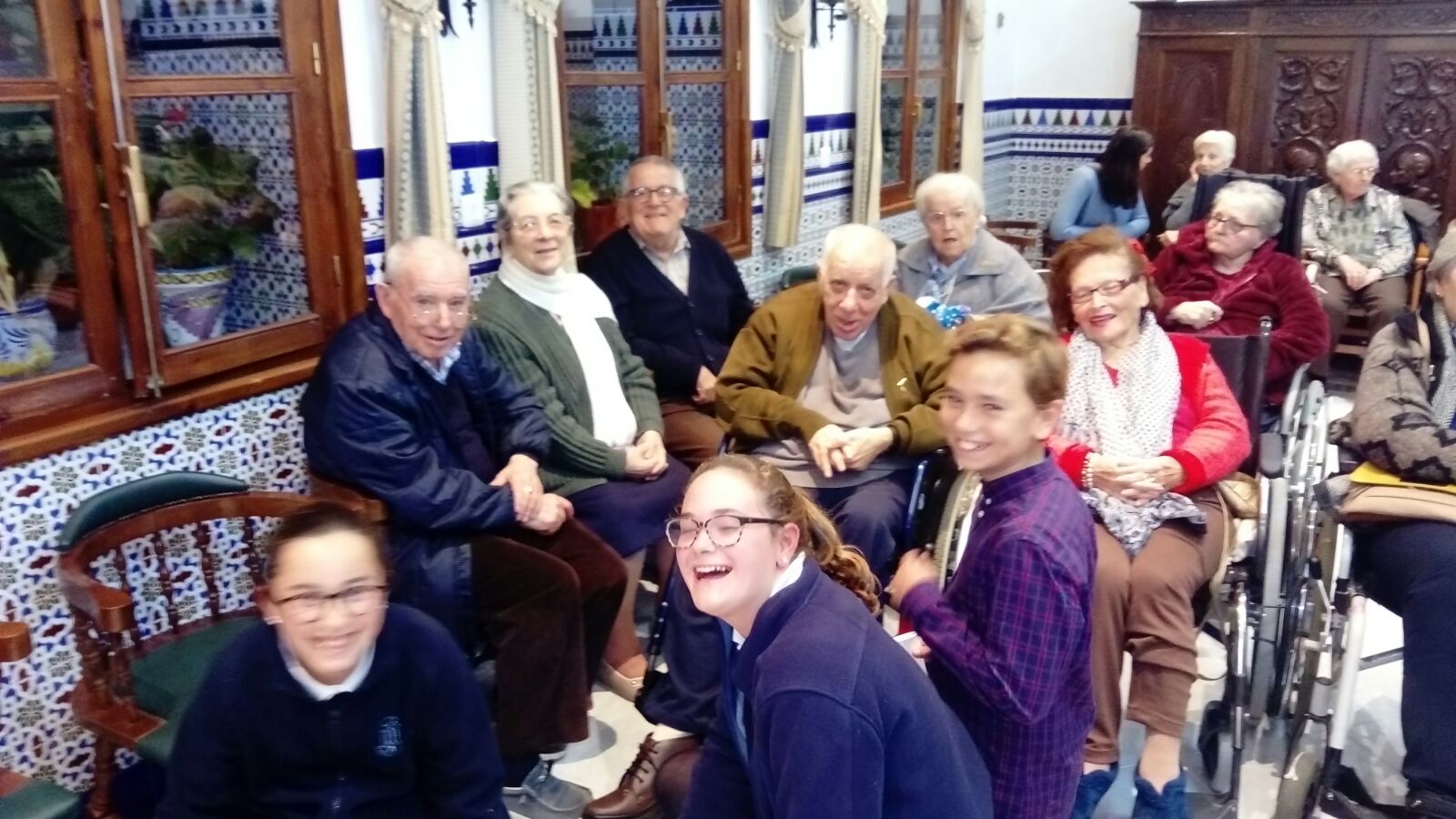 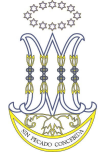 Adviento
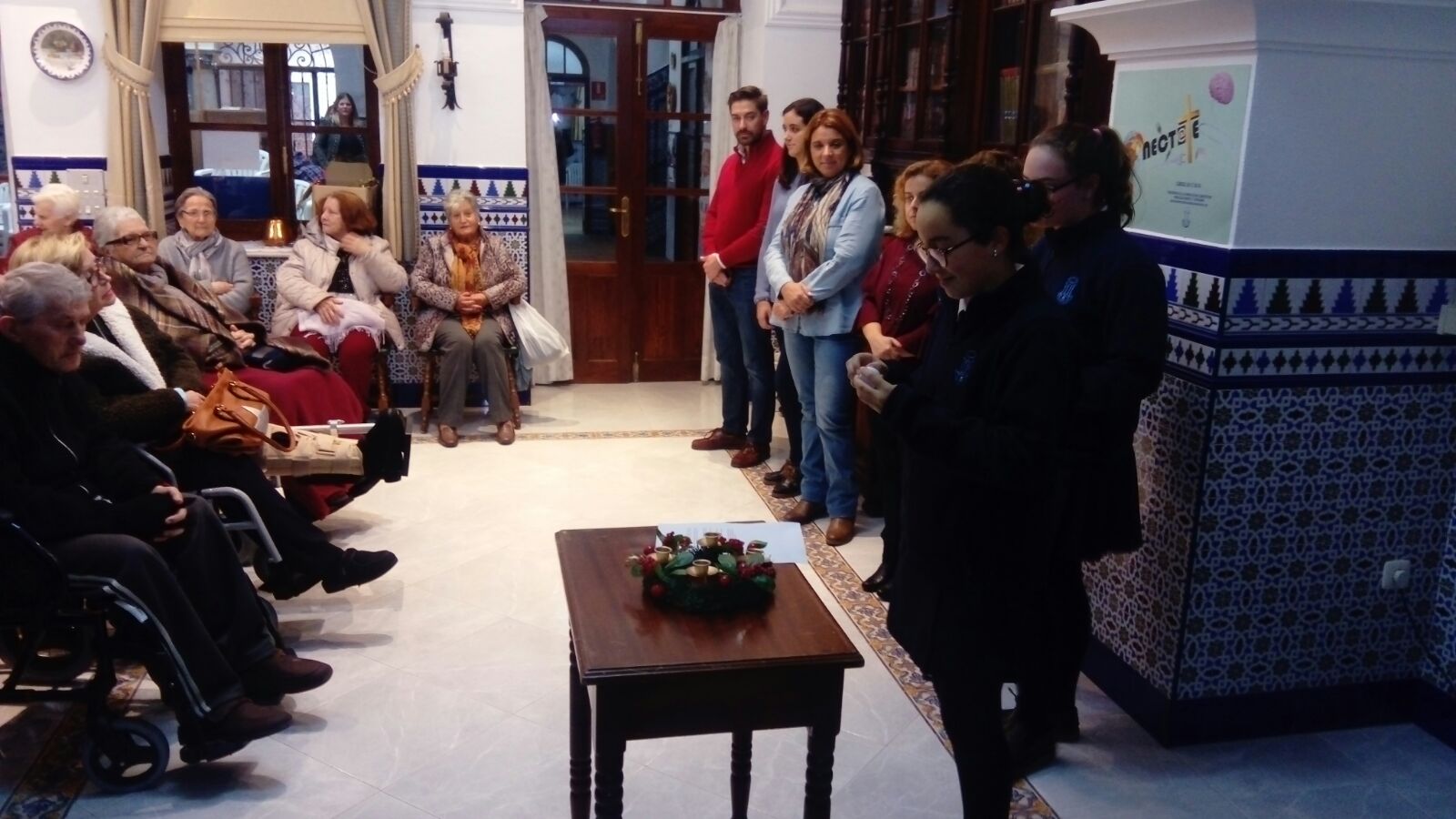 Conéctate a tu hermano… extiéndele la mano y abre tu corazón
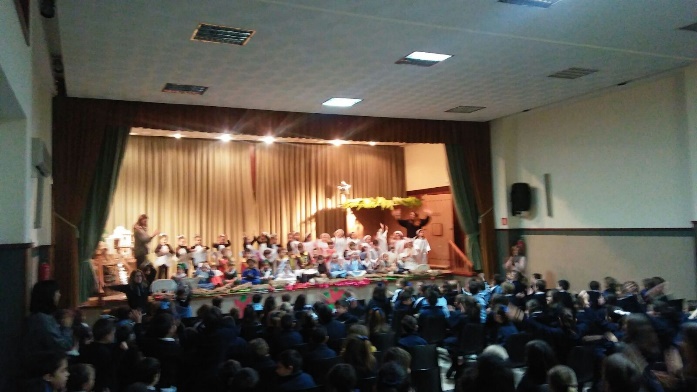 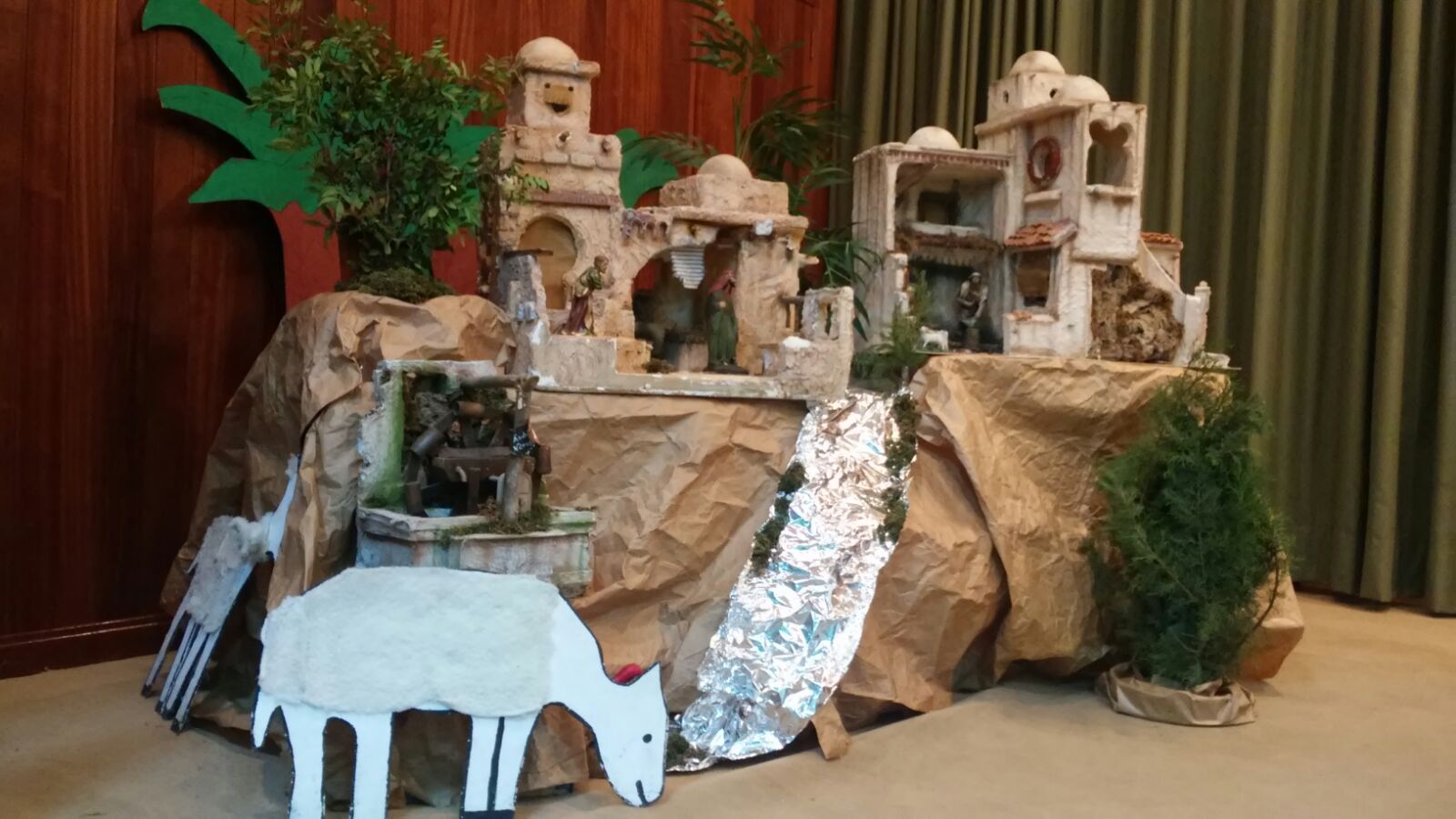 Belén Viviente y visita de los Reyes Magos
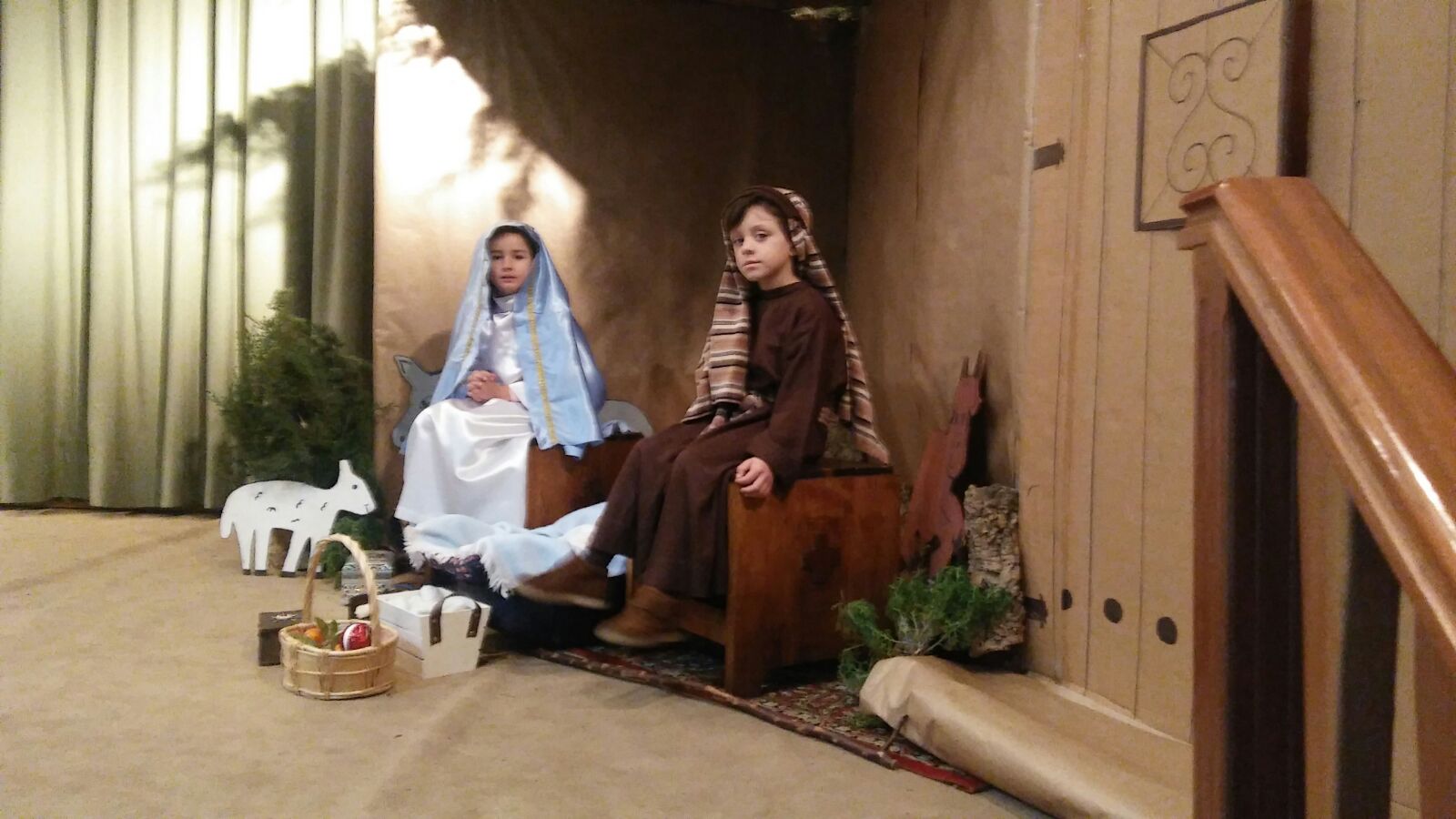 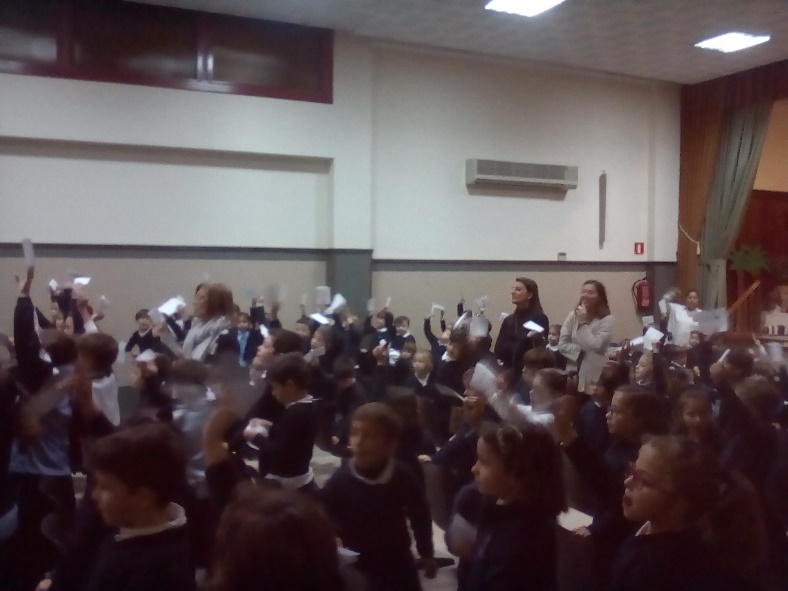 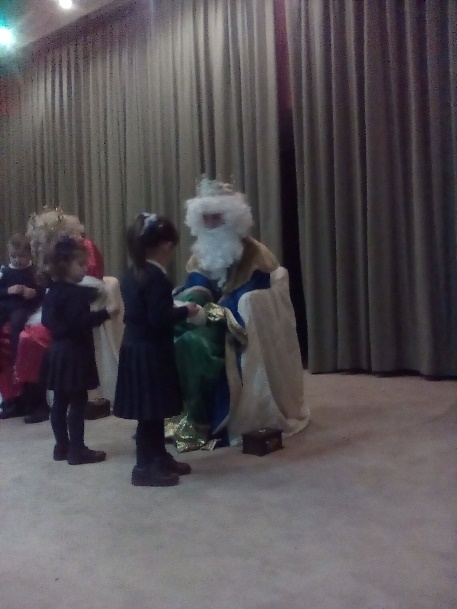 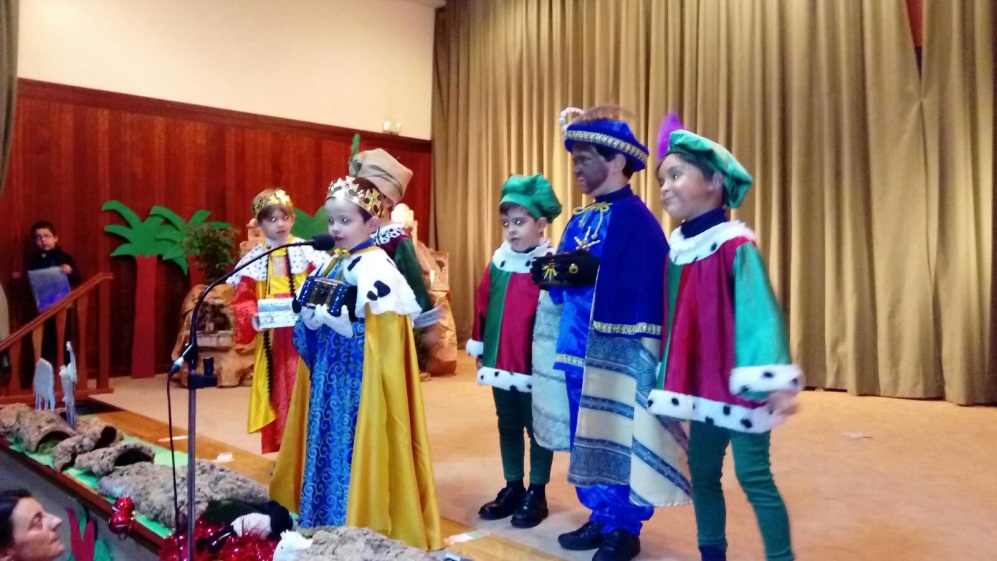 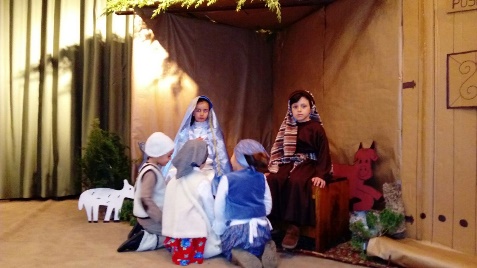 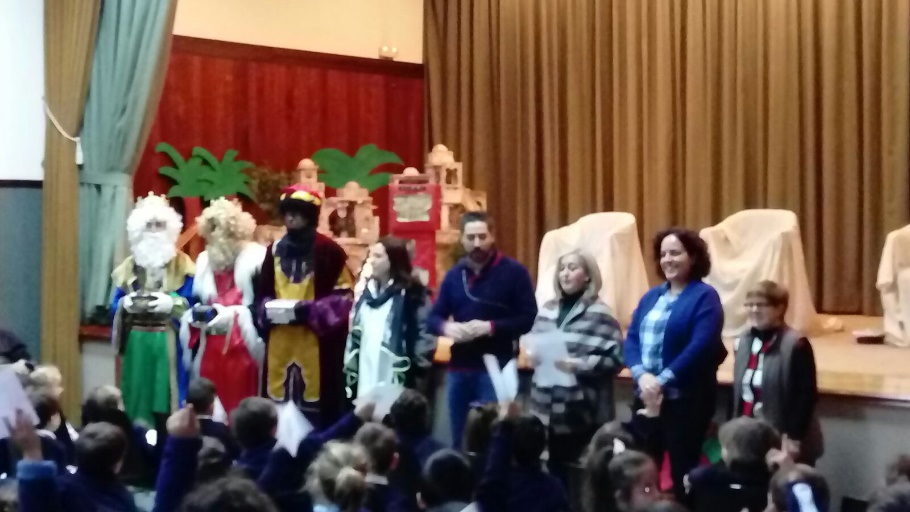 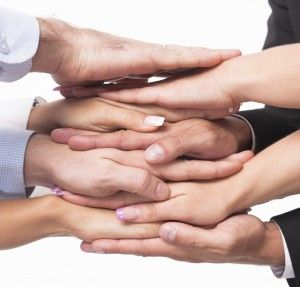 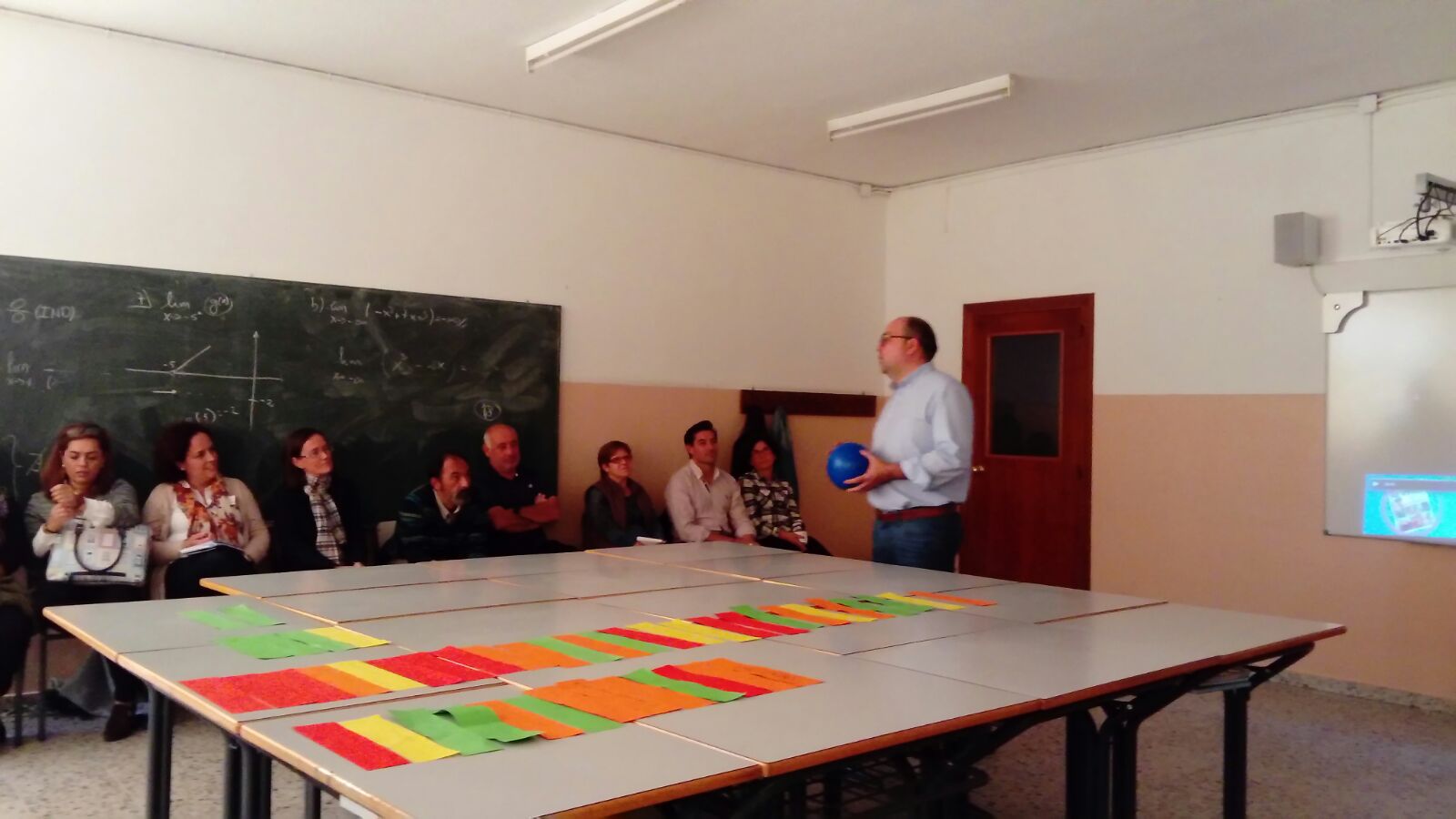 Conectando, trabajando en equipo…..sencillez, espiritualidad, humor…..
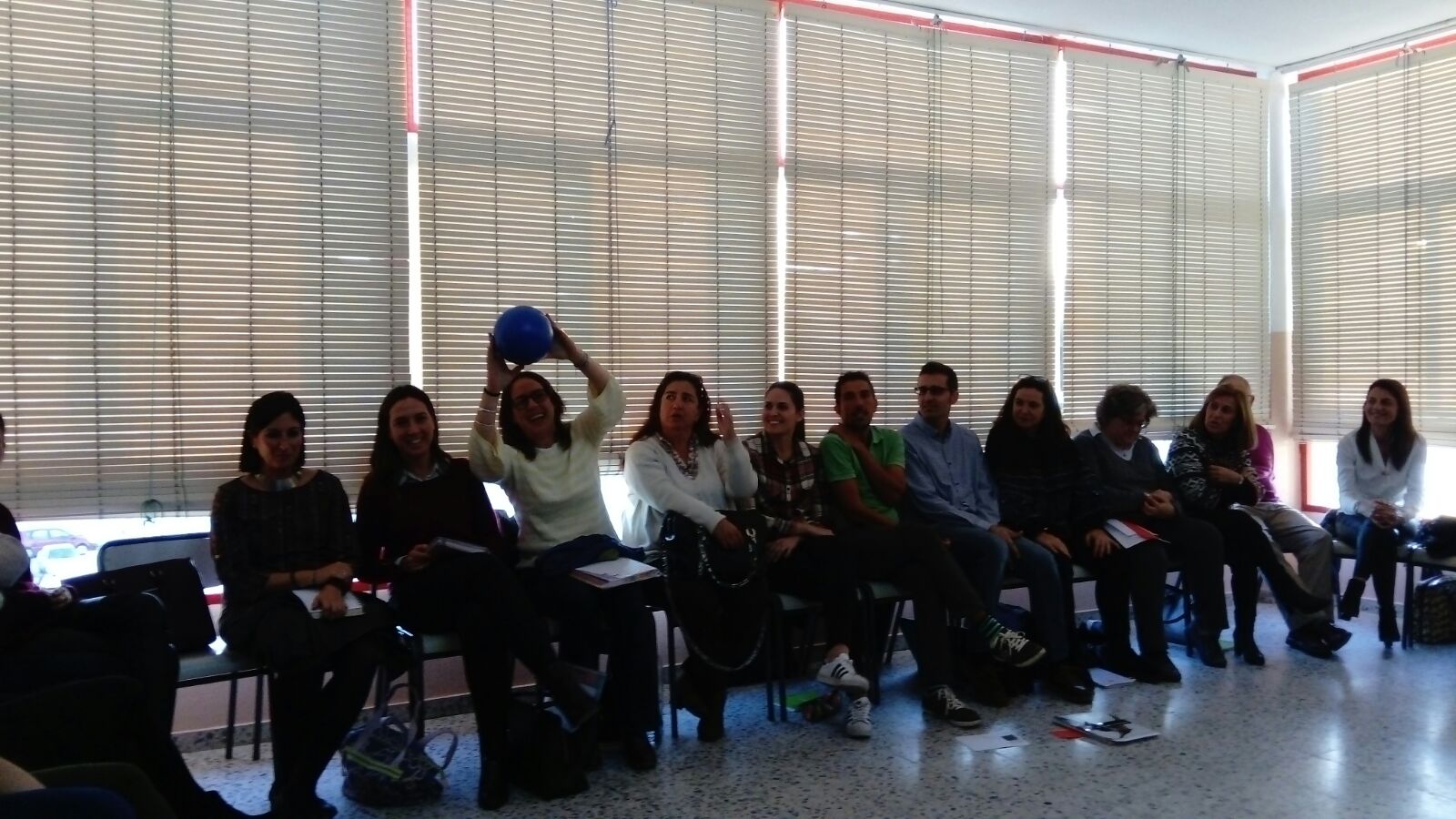 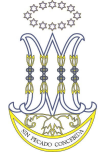 Conectamos ……Testimonios de entrega misionera y FSS
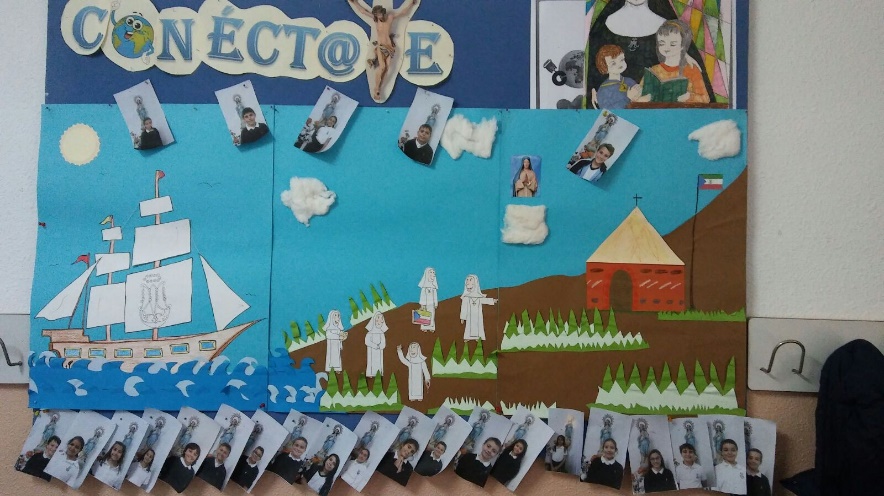 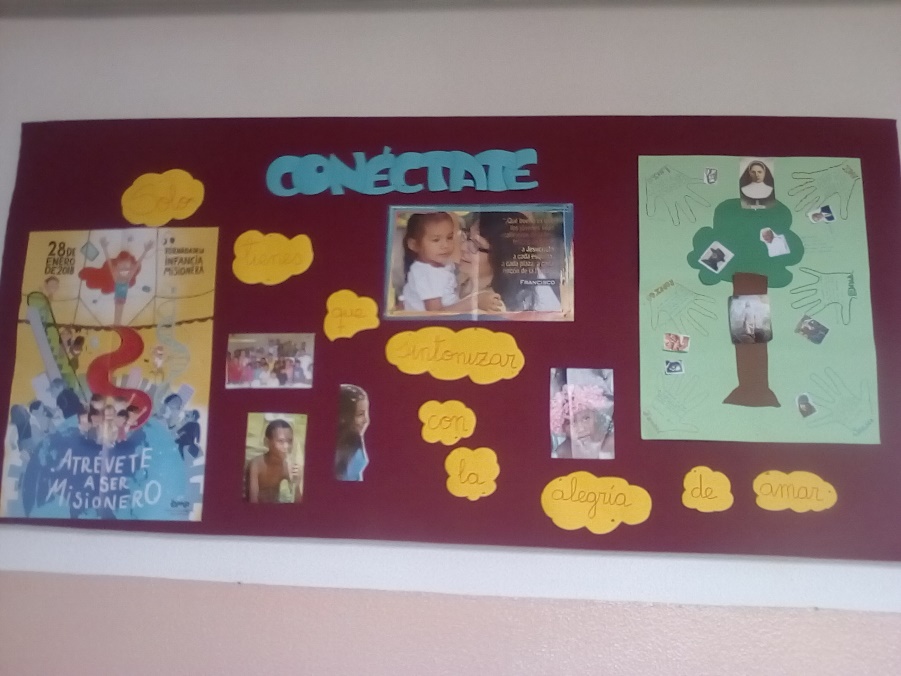 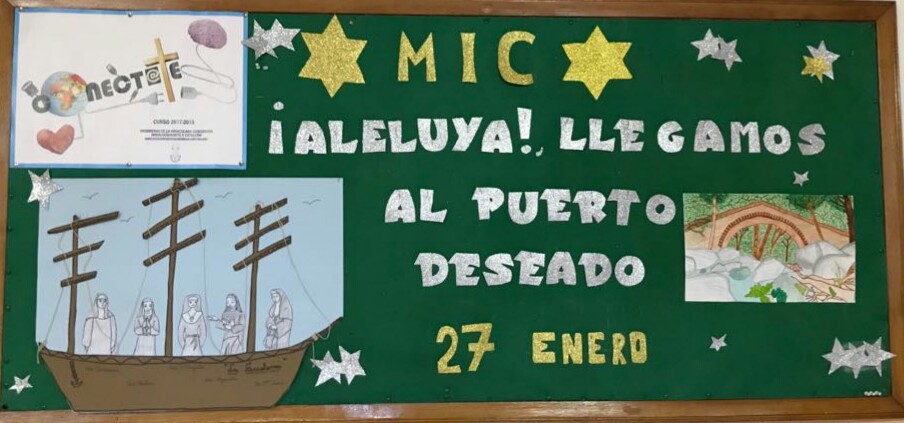 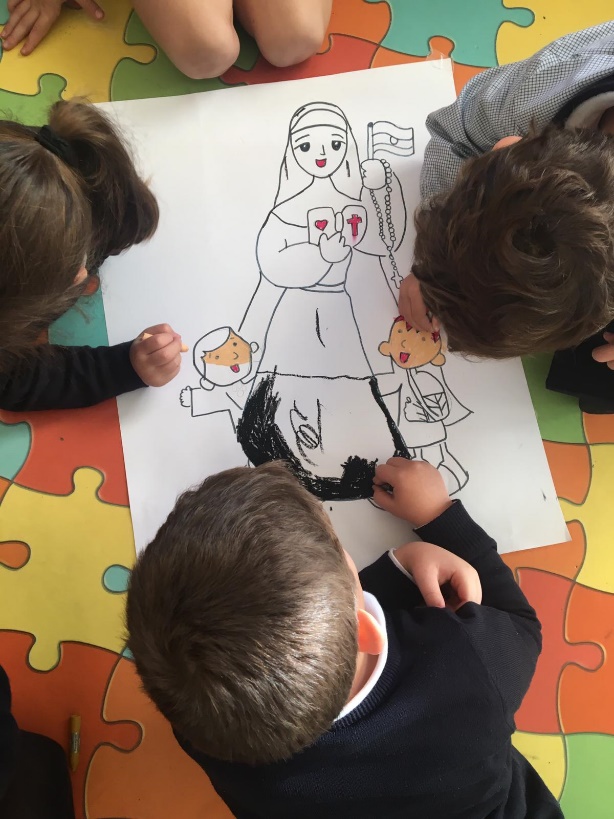 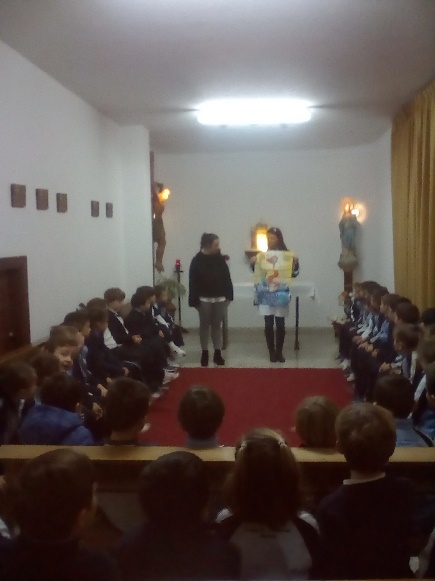 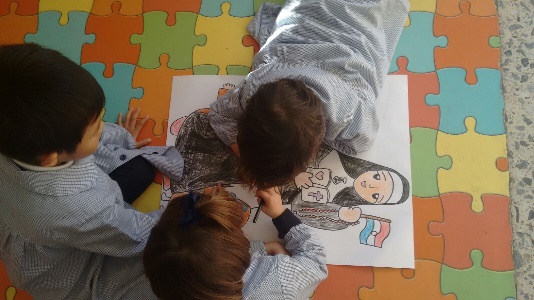 INFANCIA MISIONERA , ACTIVIDADES SEMANA DE NUESTRAS MISIONES
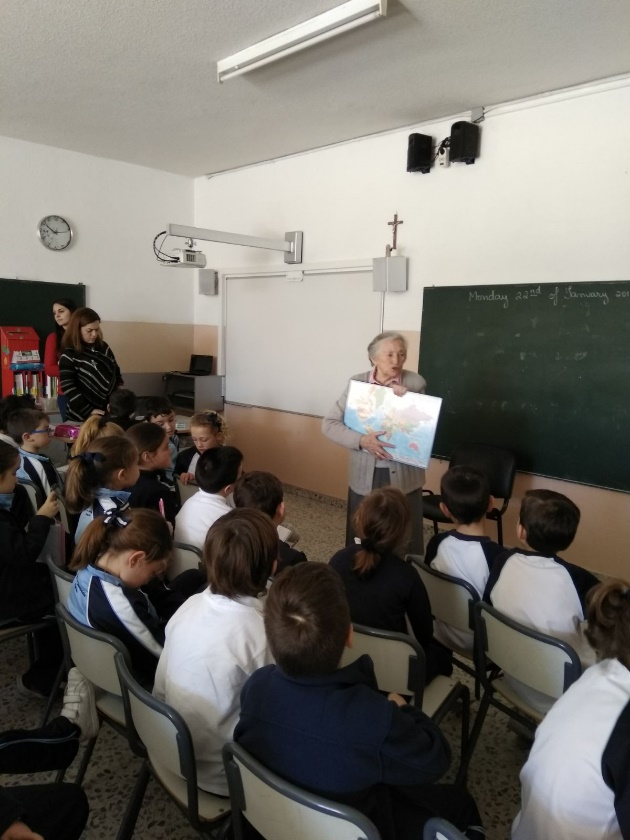 Testimonios de las Hermanas MIC
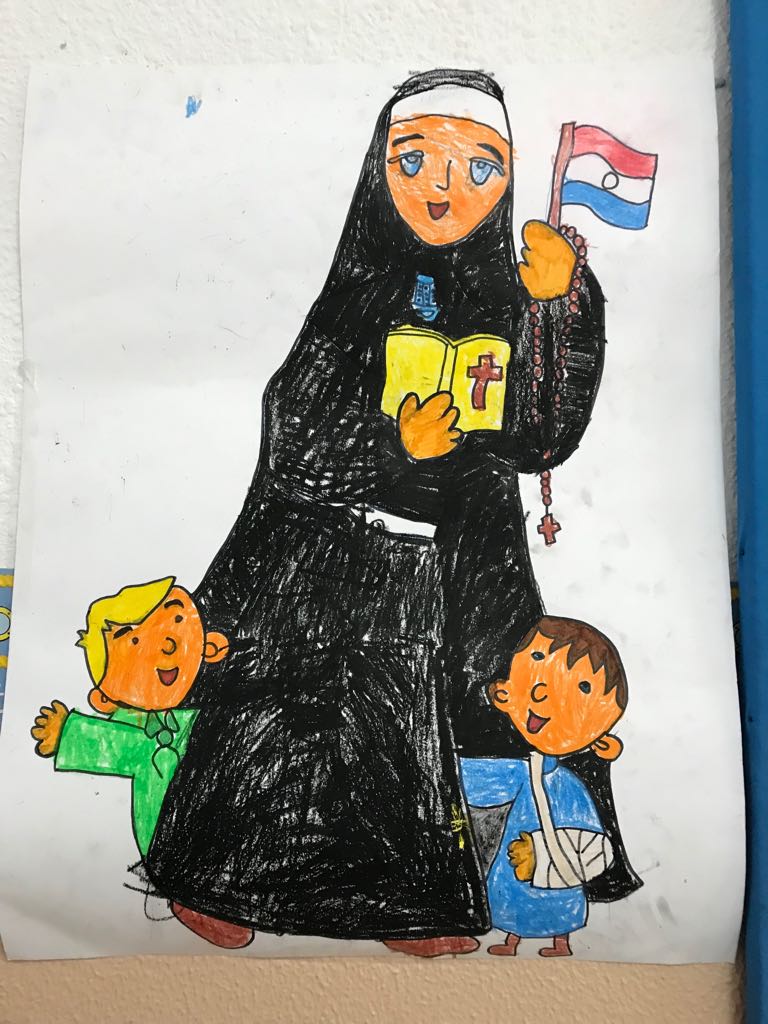 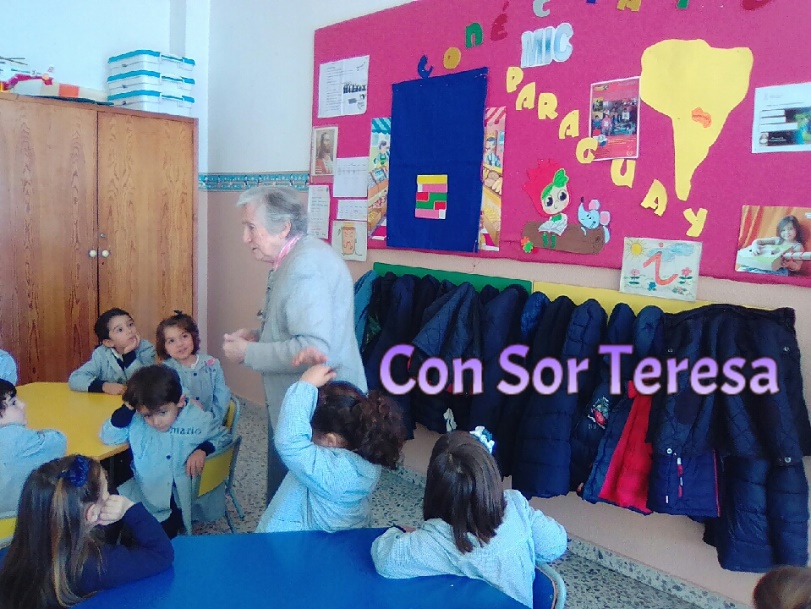 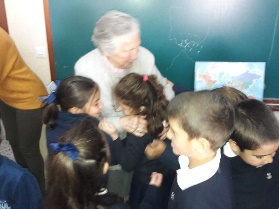 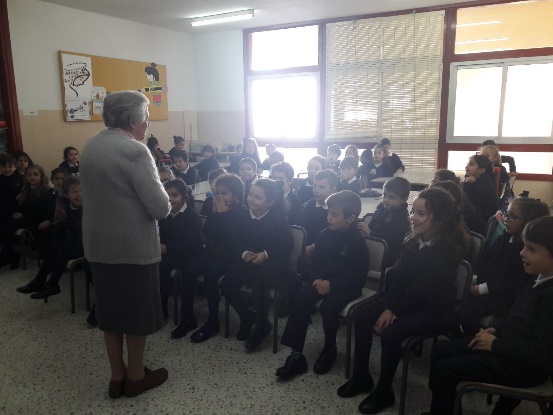 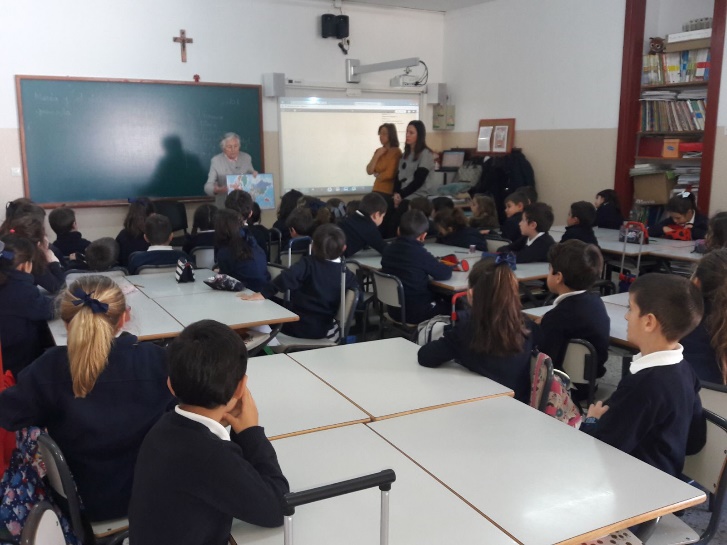 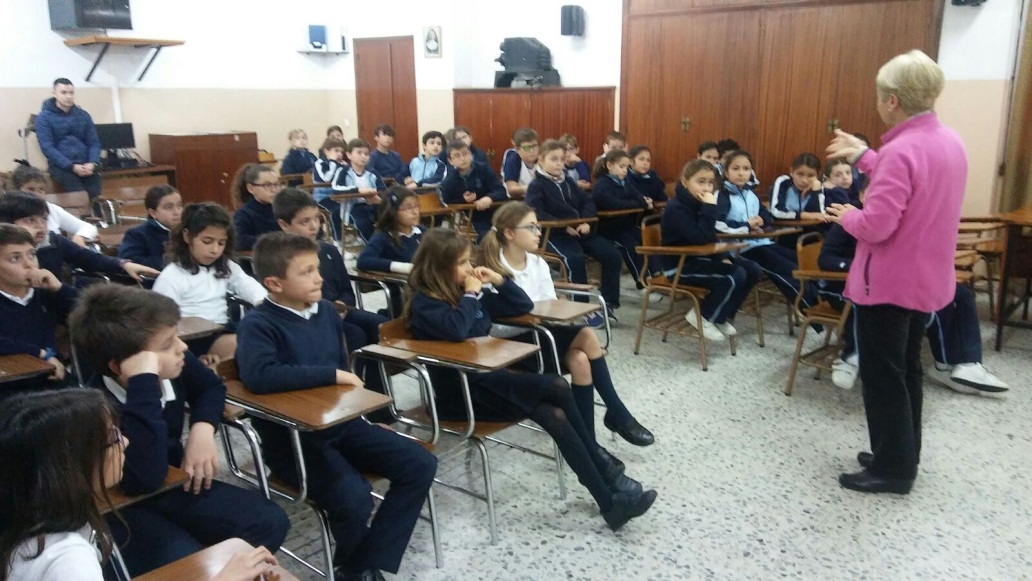 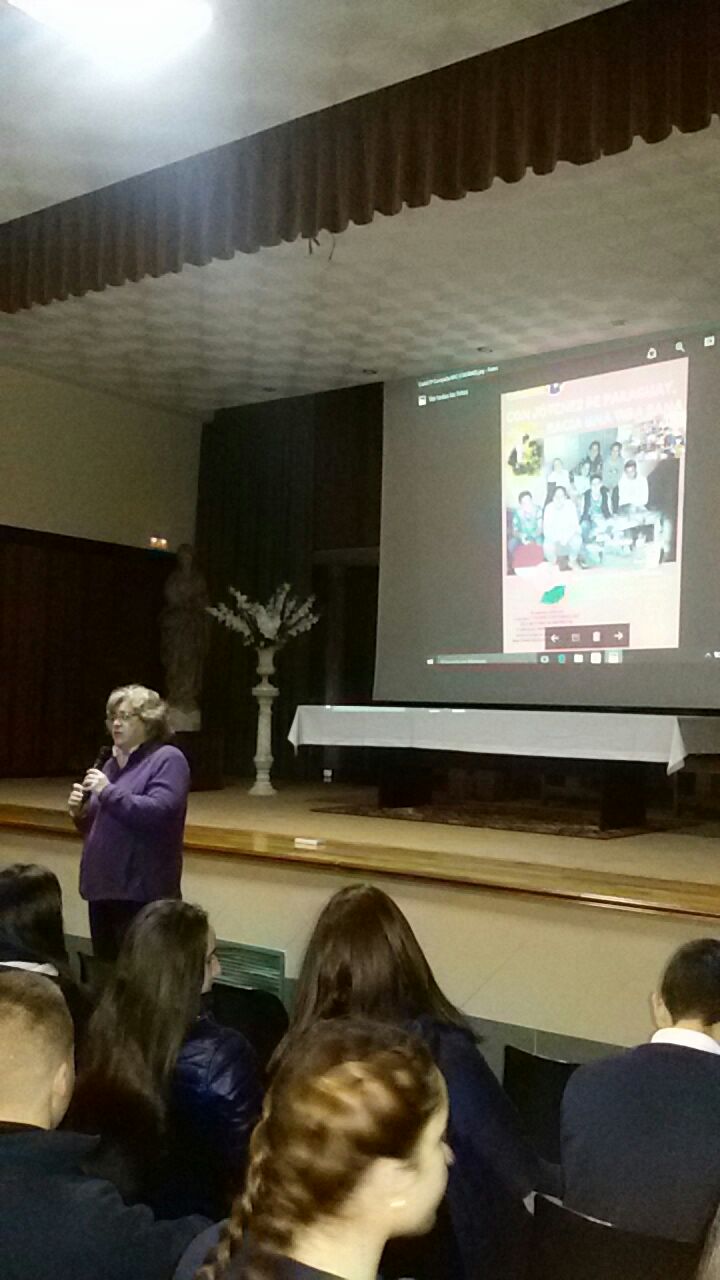 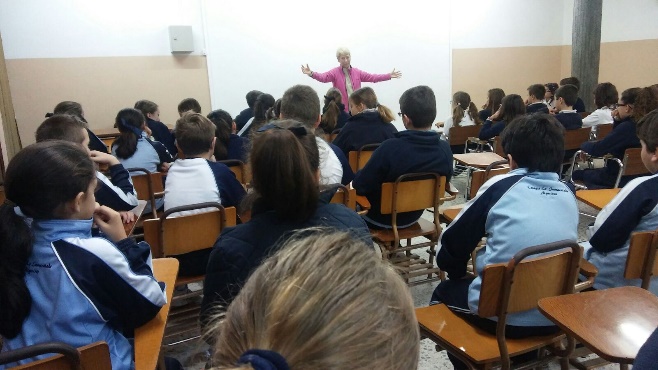 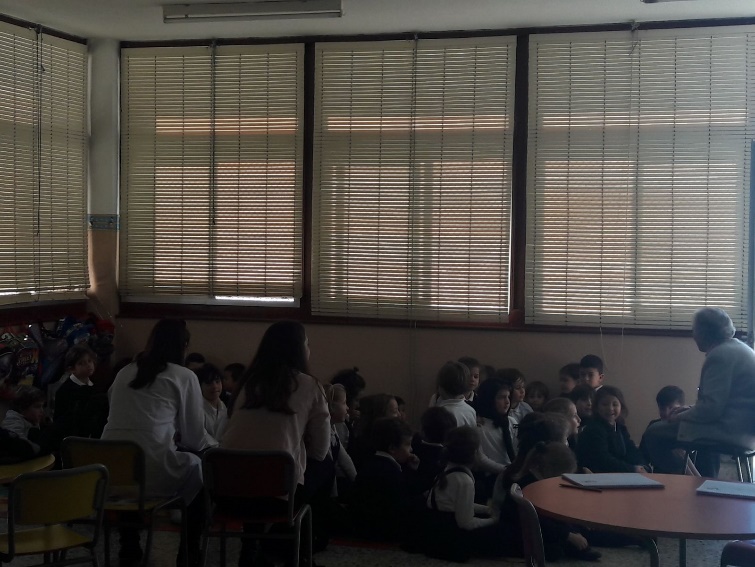 Con Sor Carmen
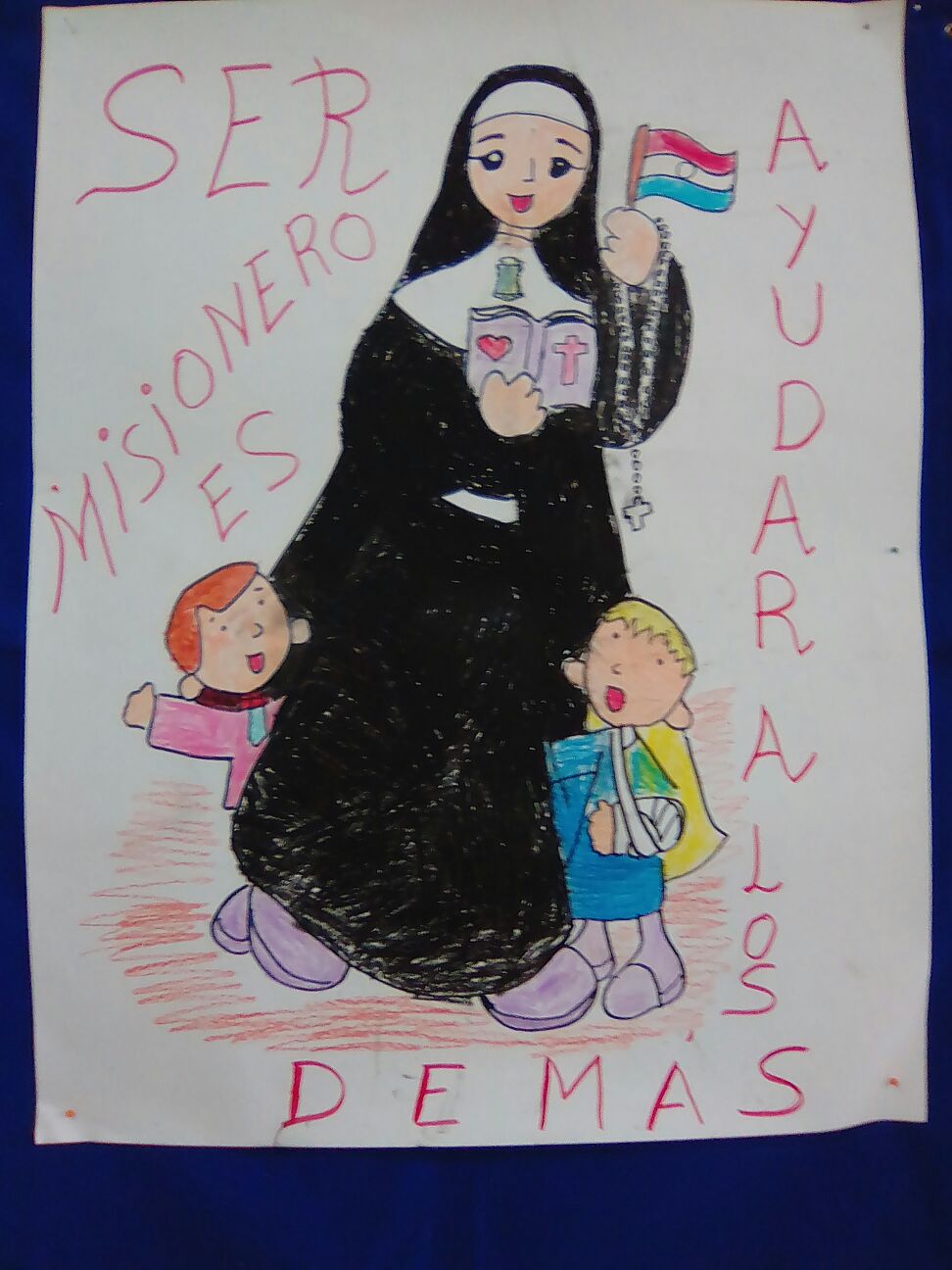 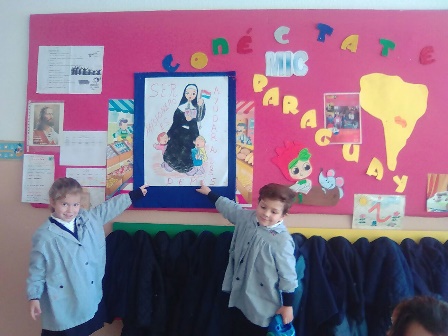 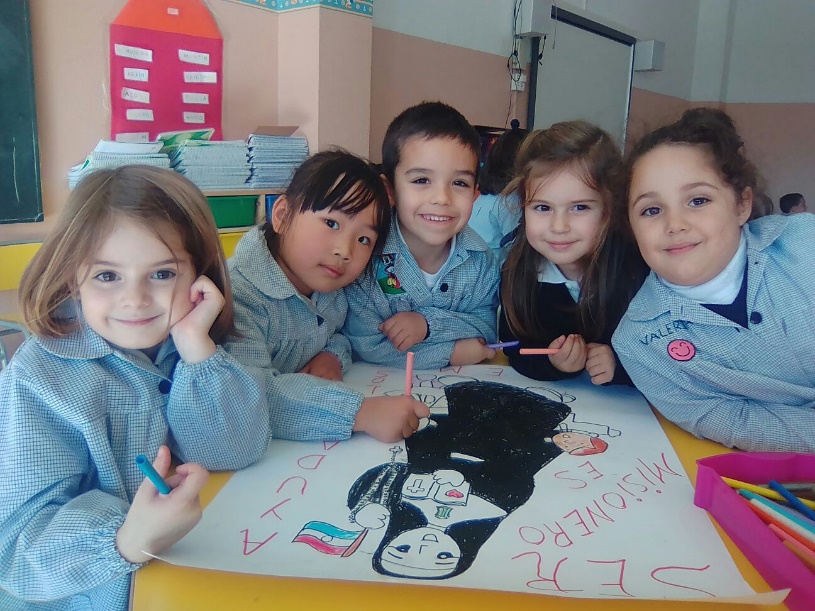 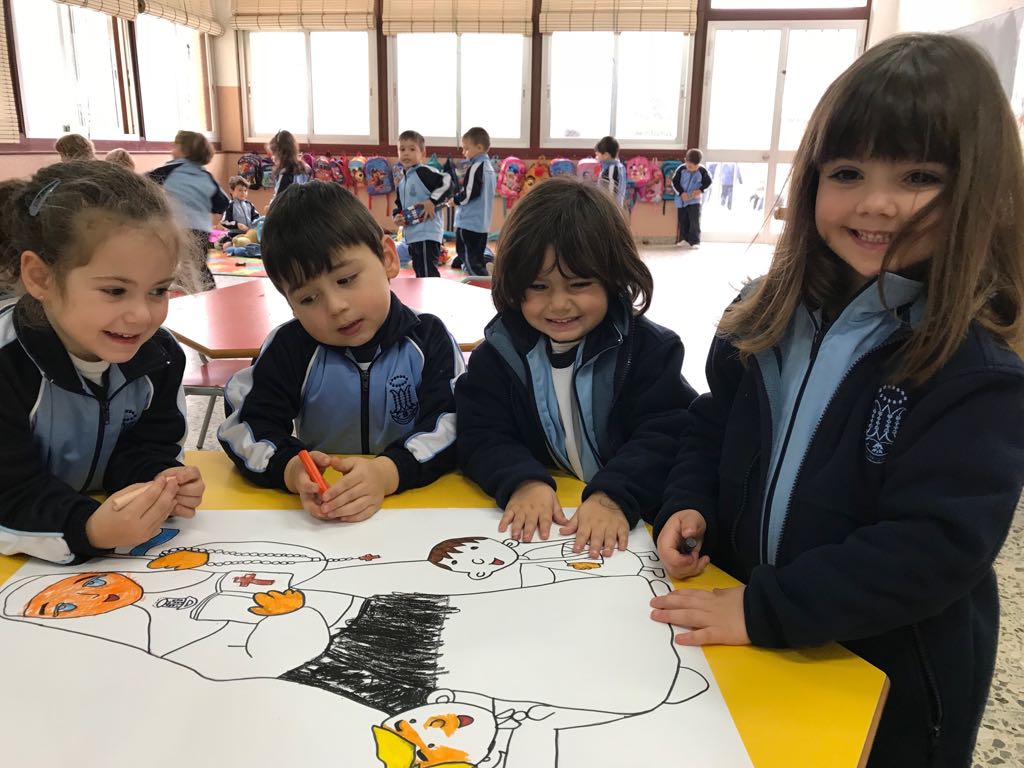 Con Sor Mª José
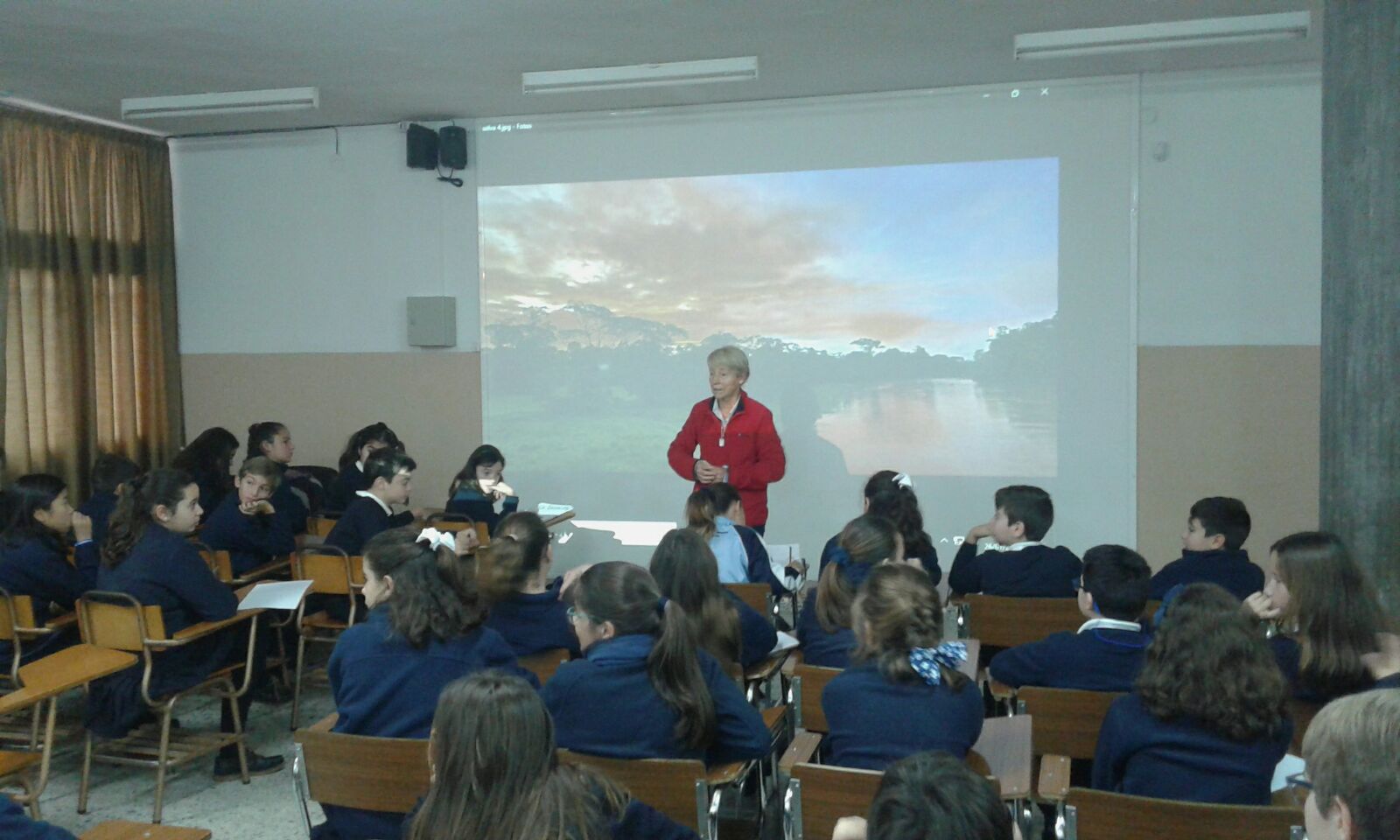 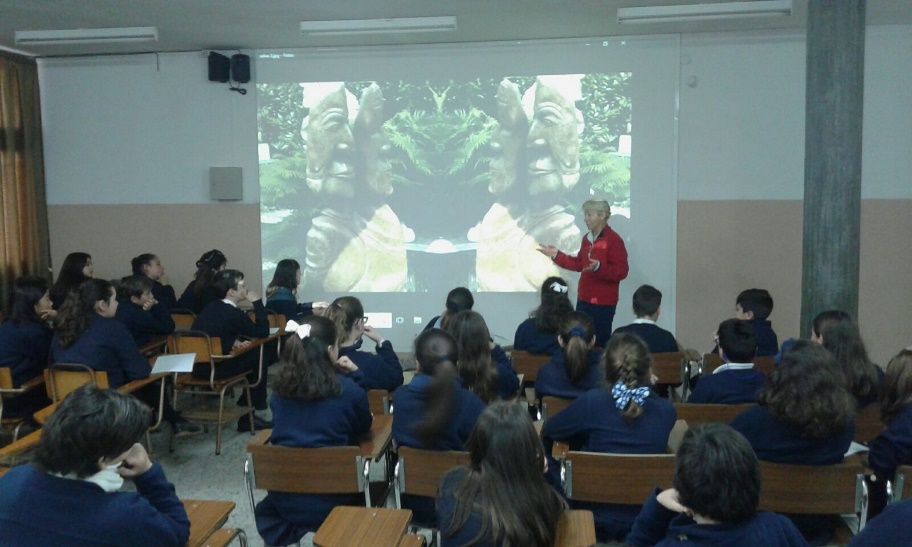 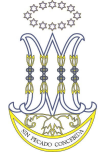 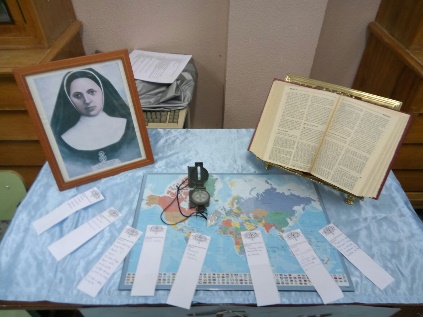 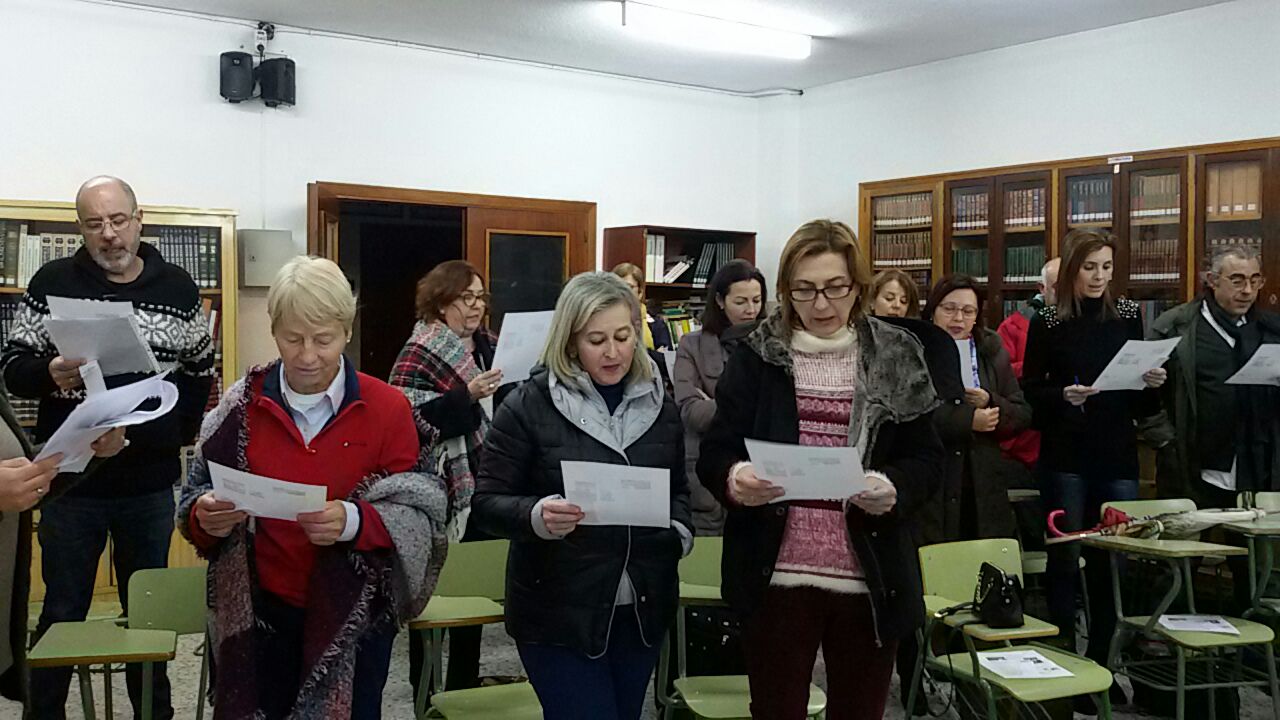 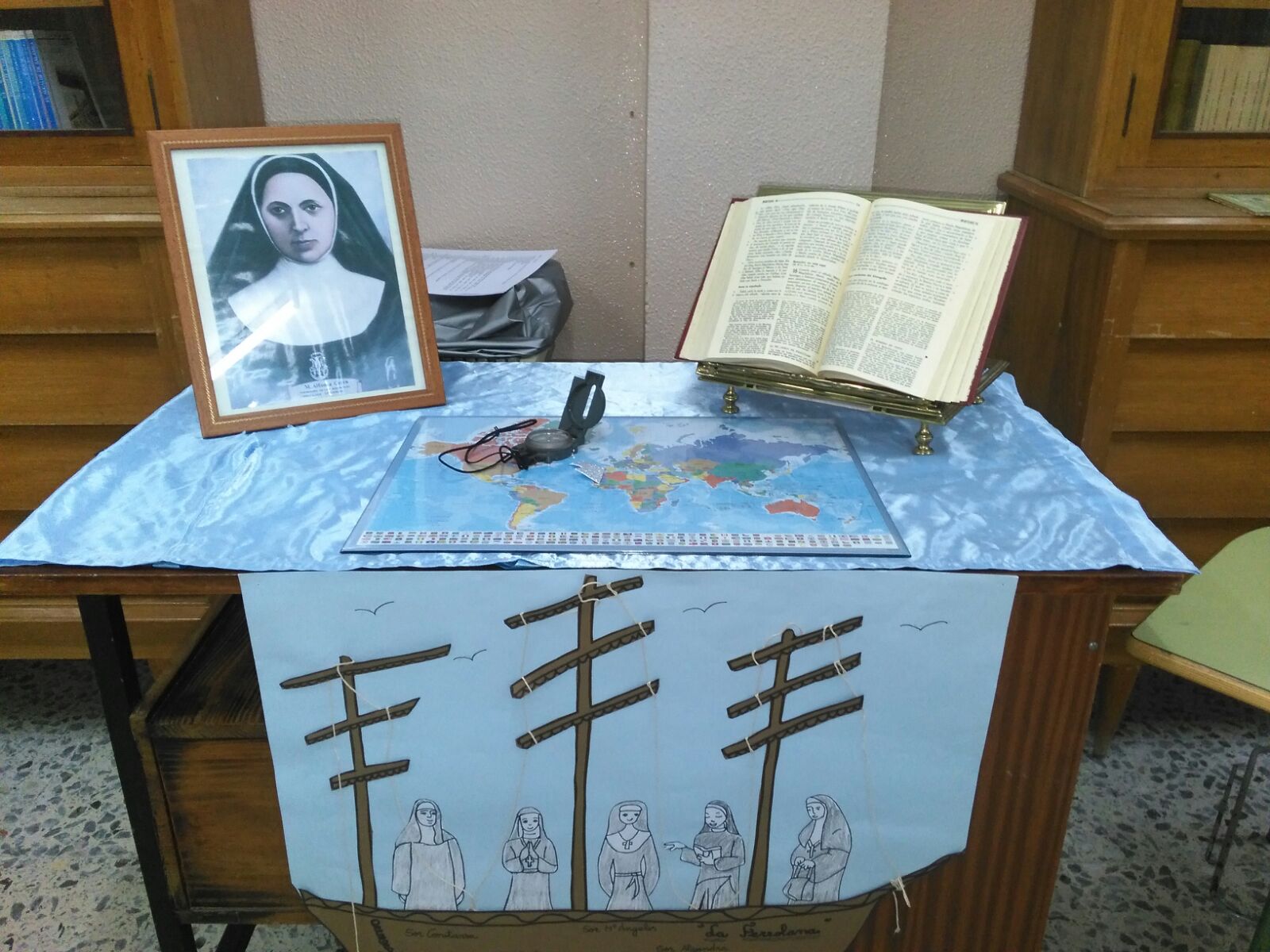 Celebración de Nuestras Misiones
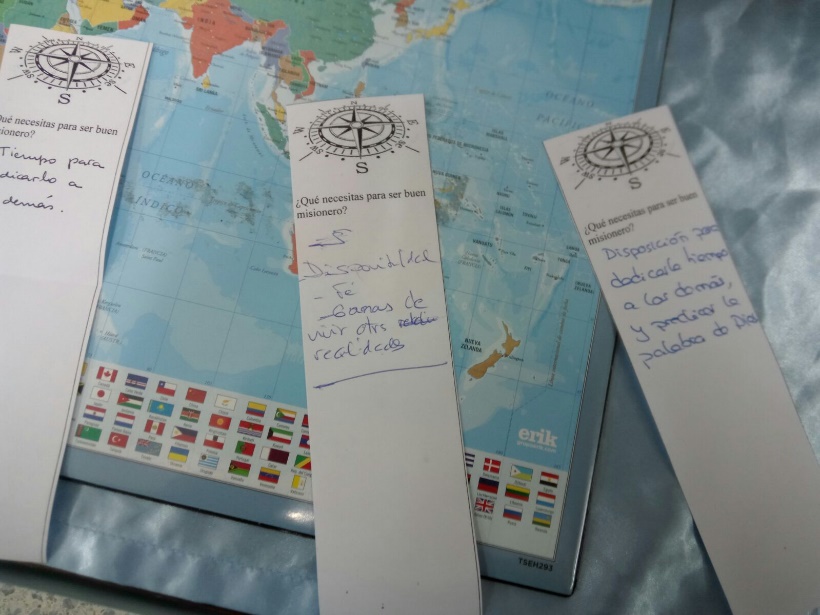 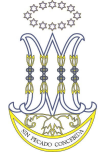 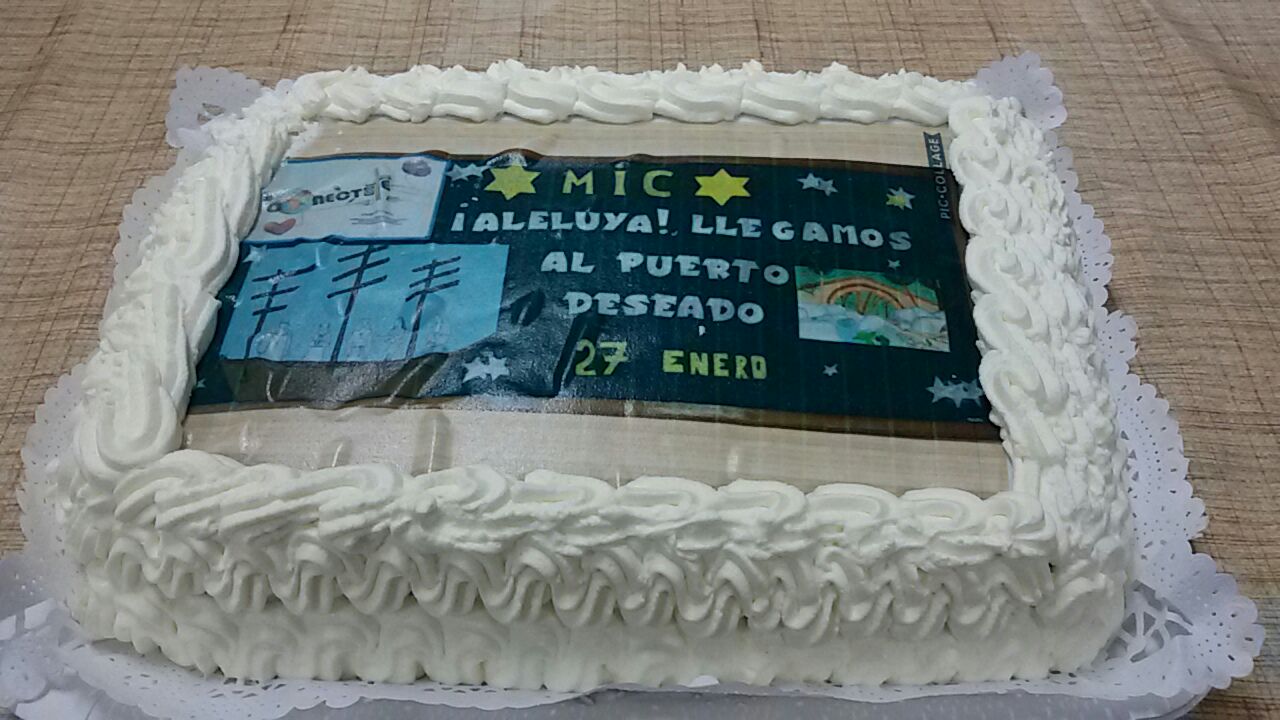 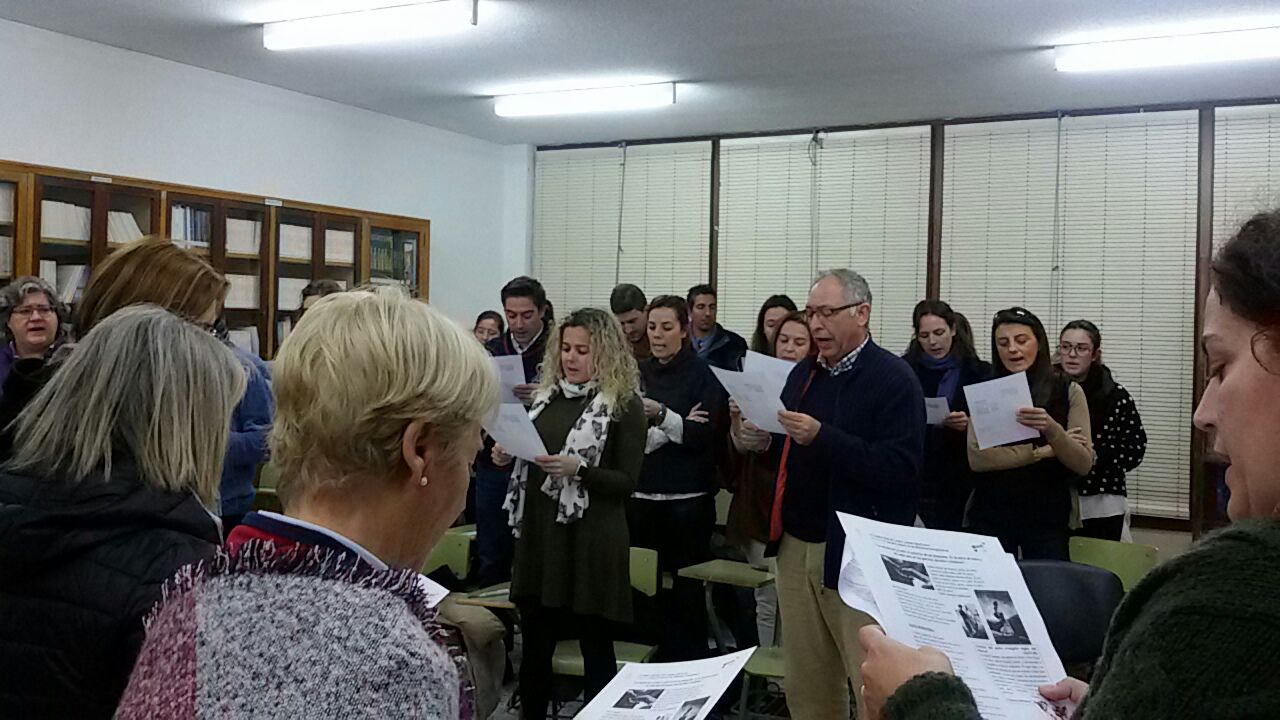 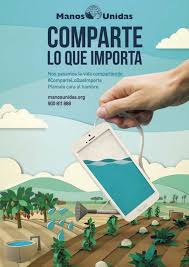 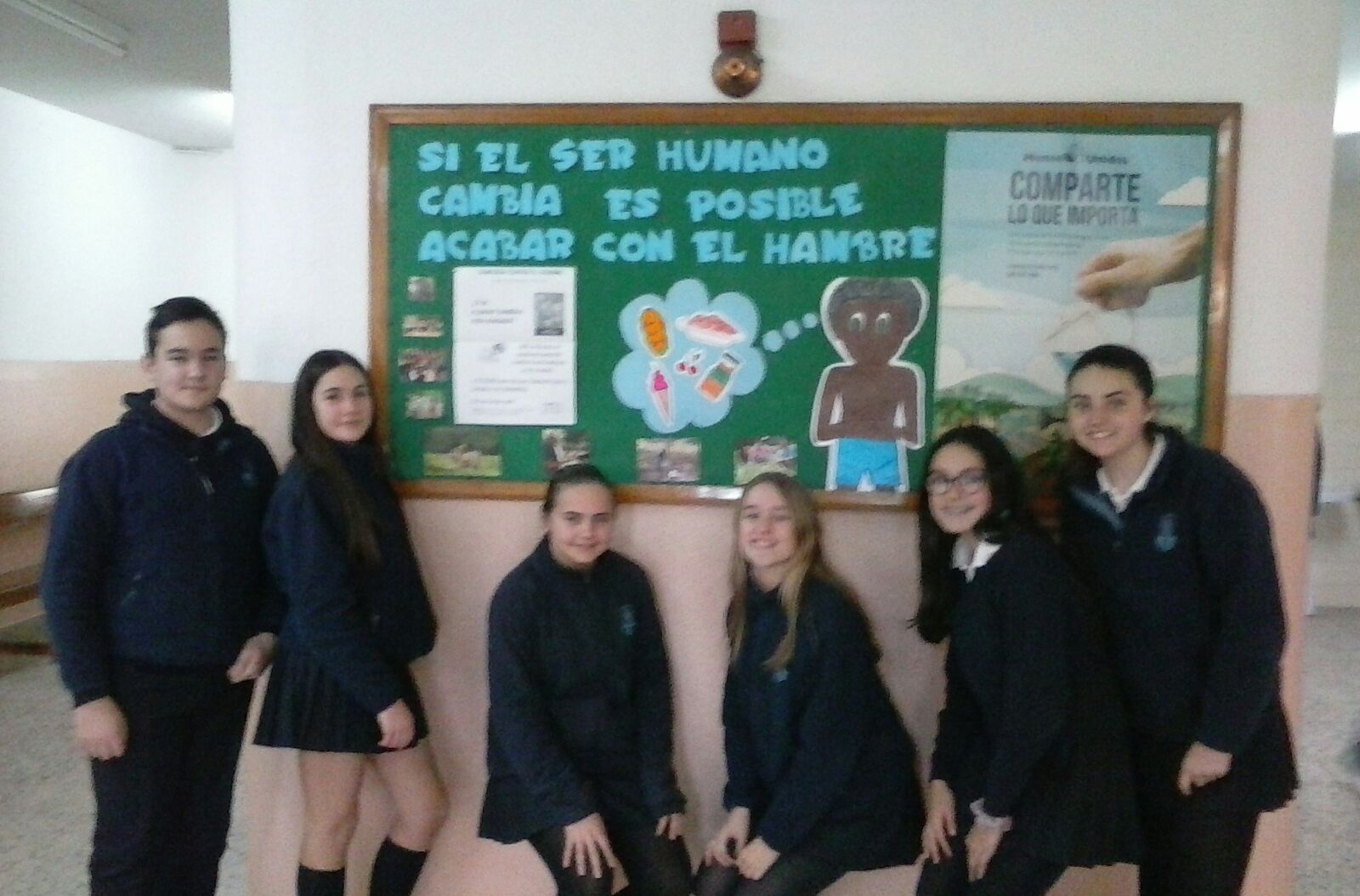 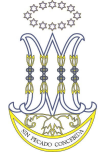 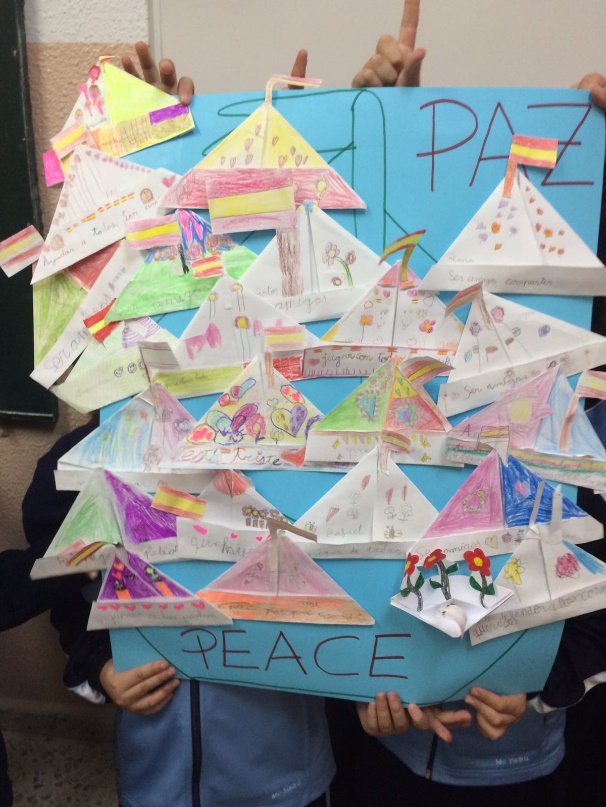 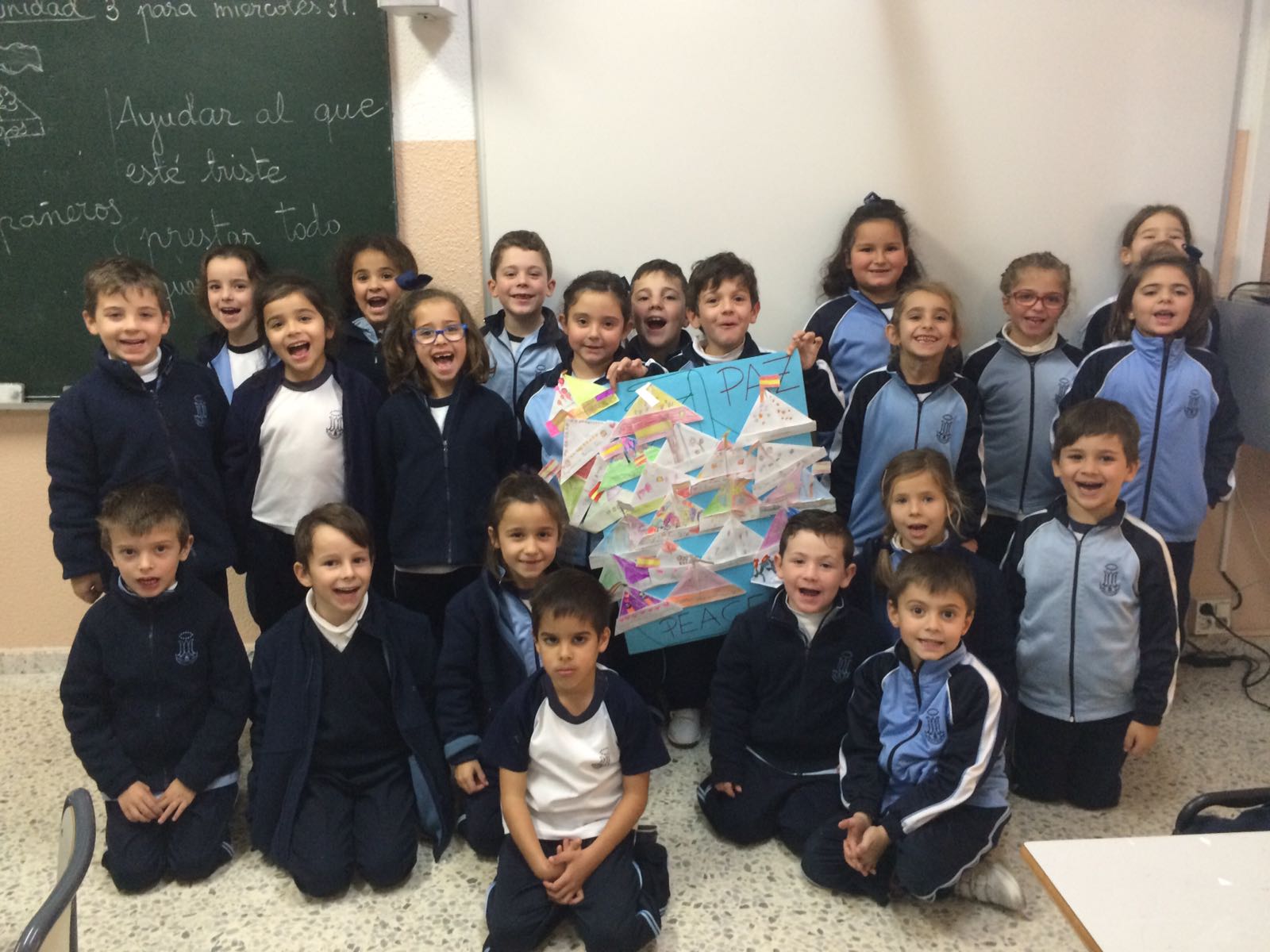 Campaña Hambre y Día de la Paz
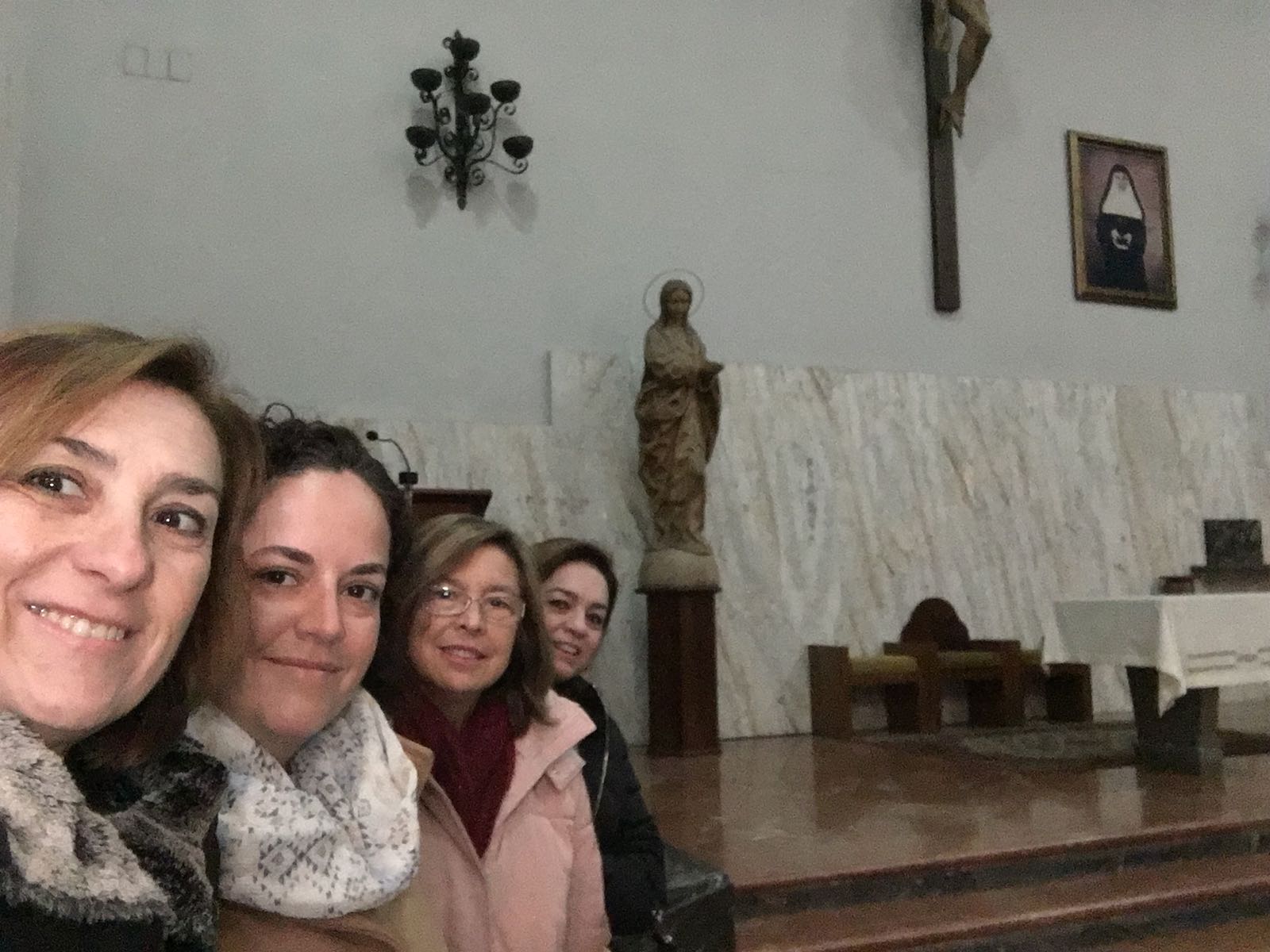 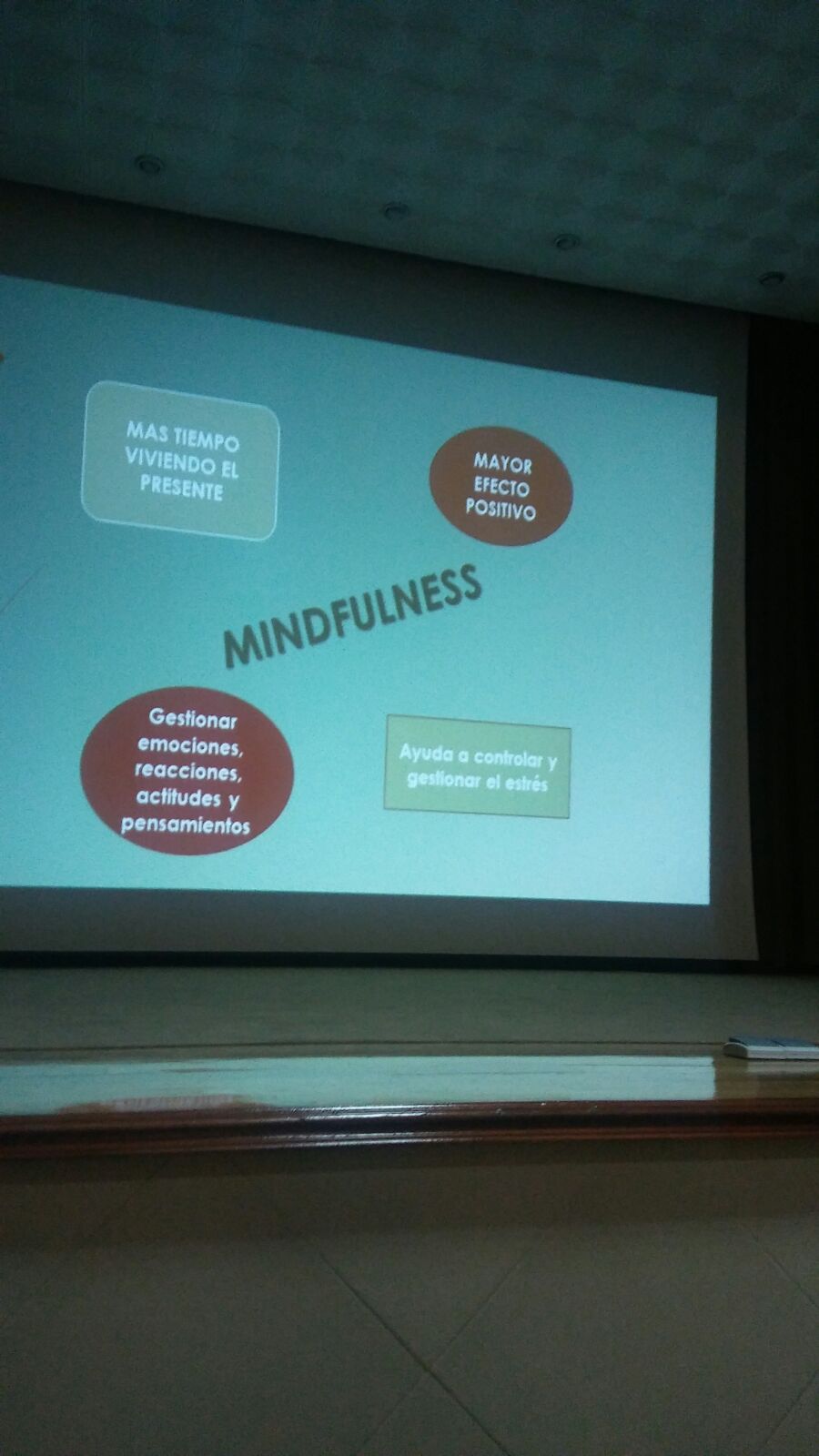 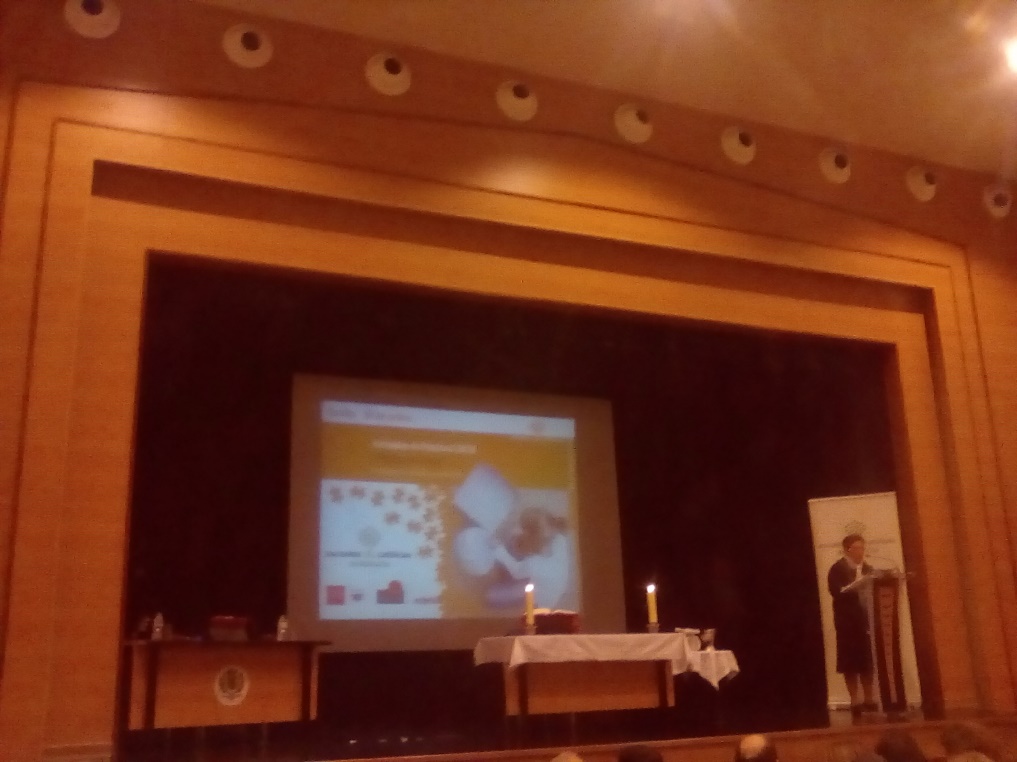 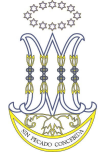 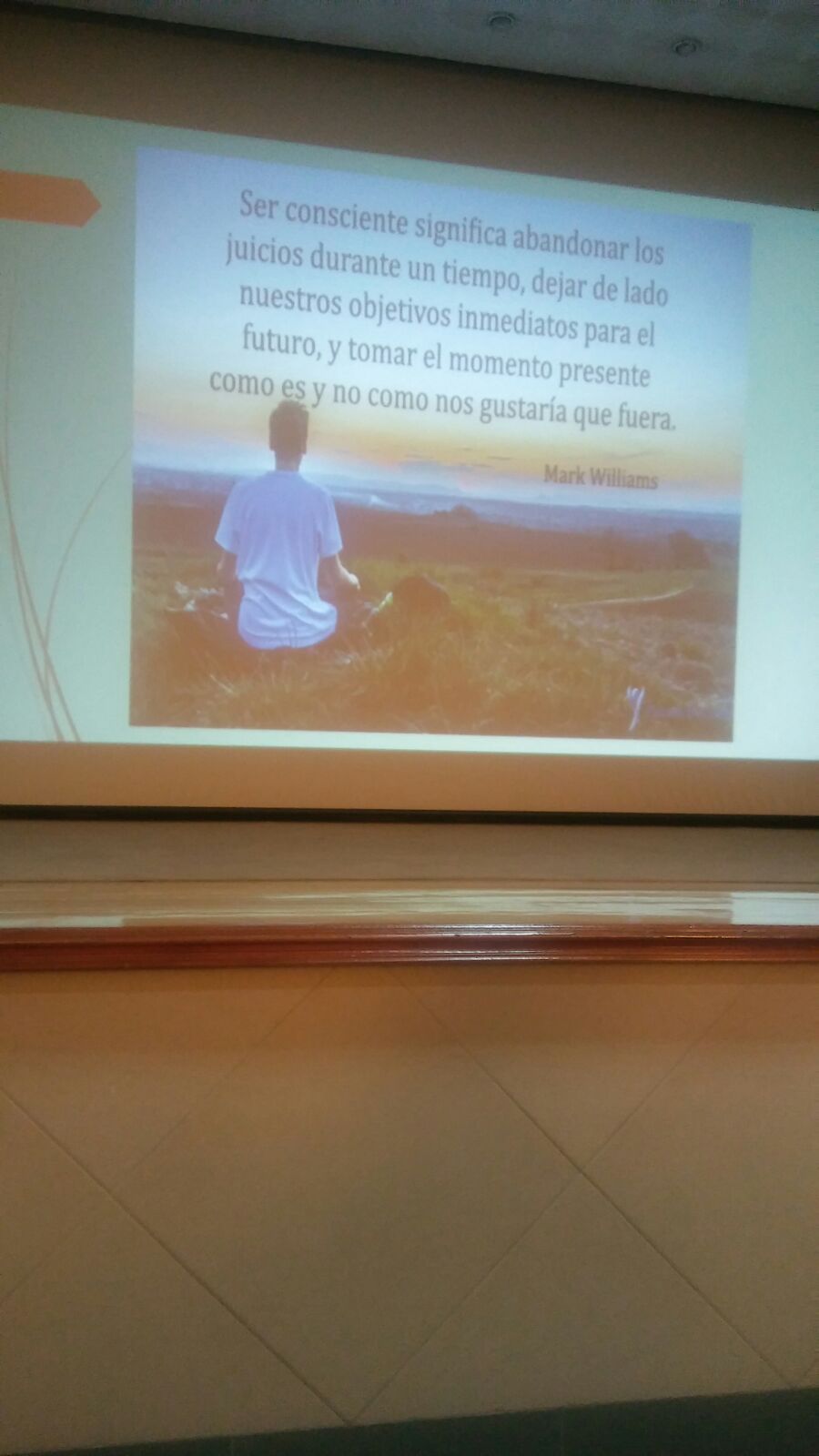 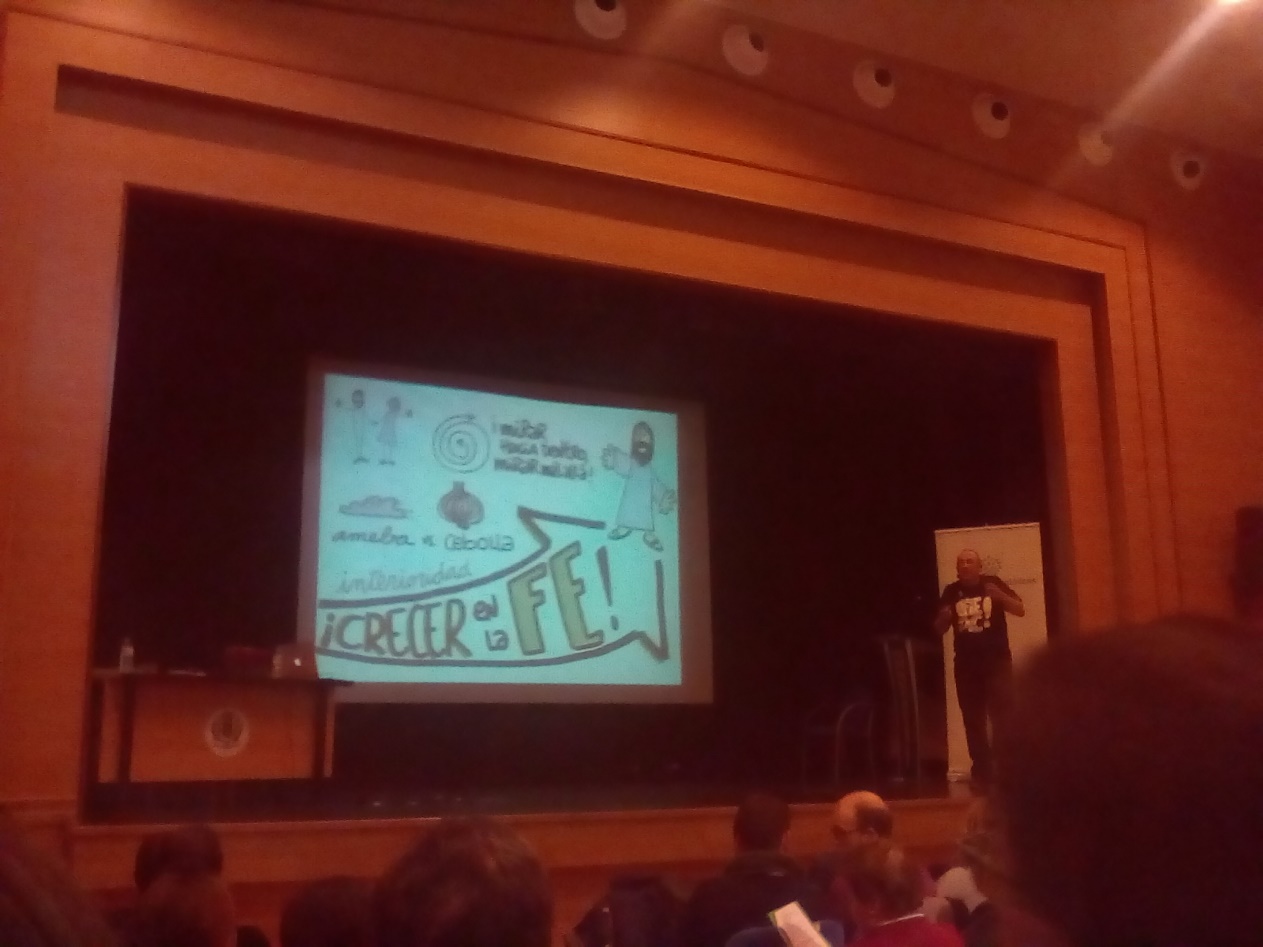 Jornadas de pastoral en Sevilla y segundo momento formativo : MINDFULNESS con Sor Mª José
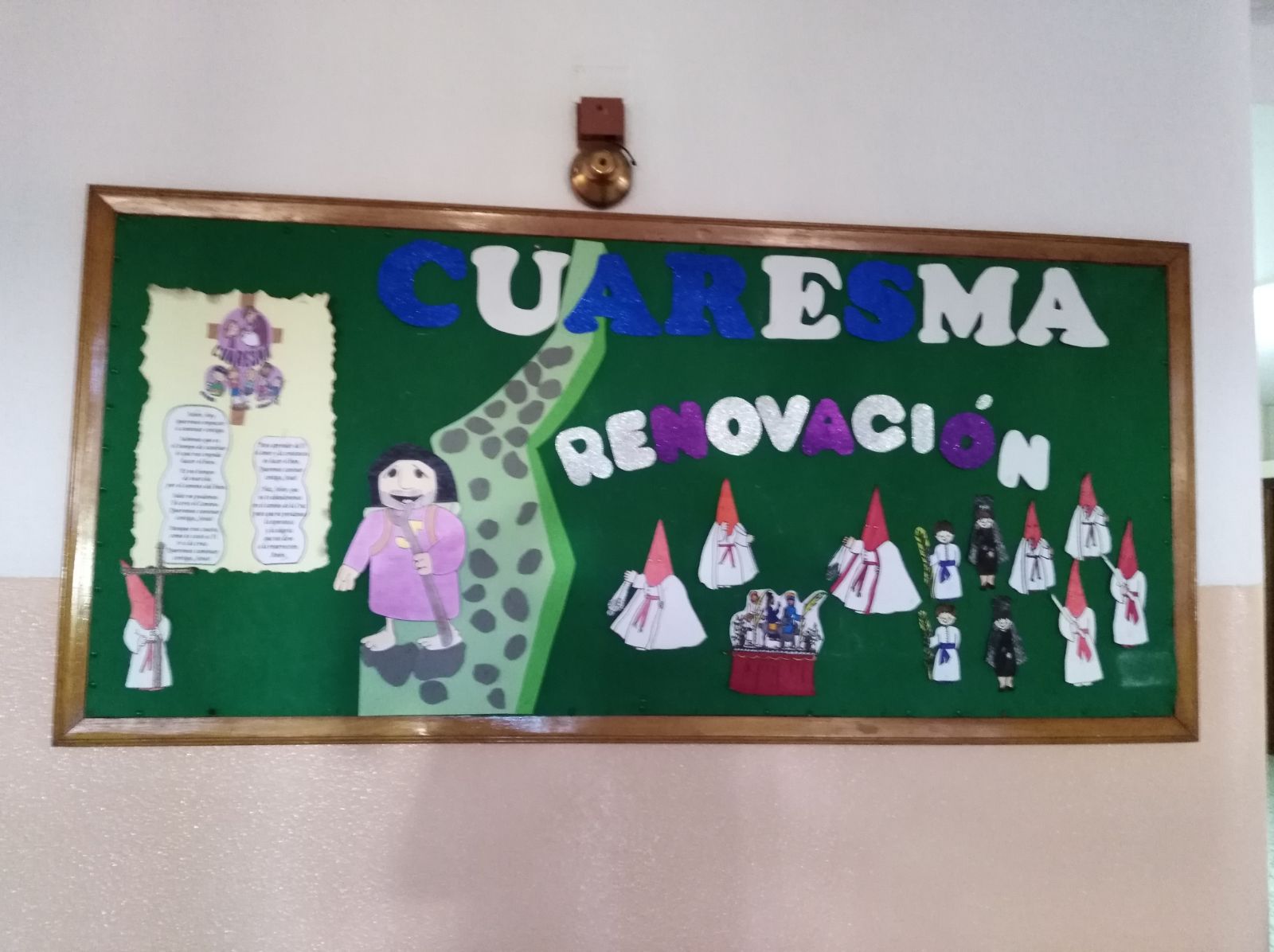 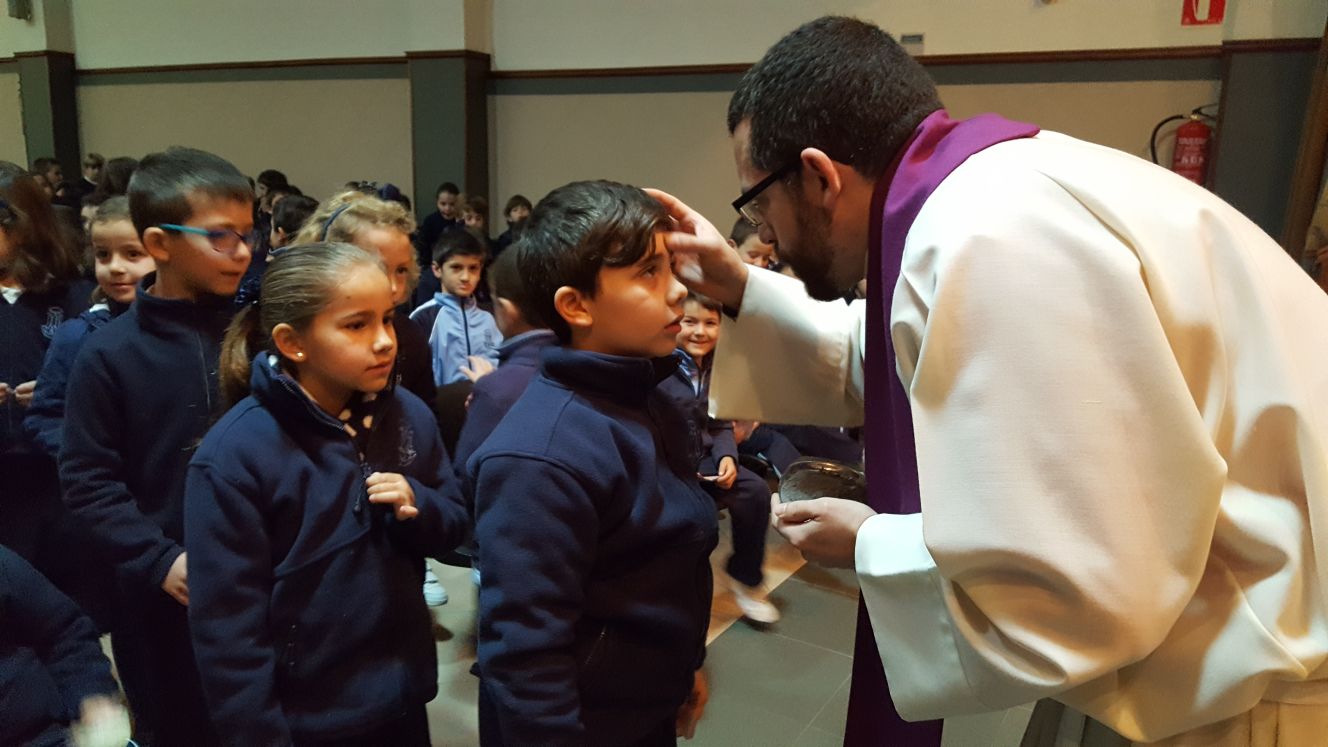 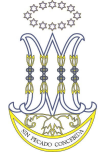 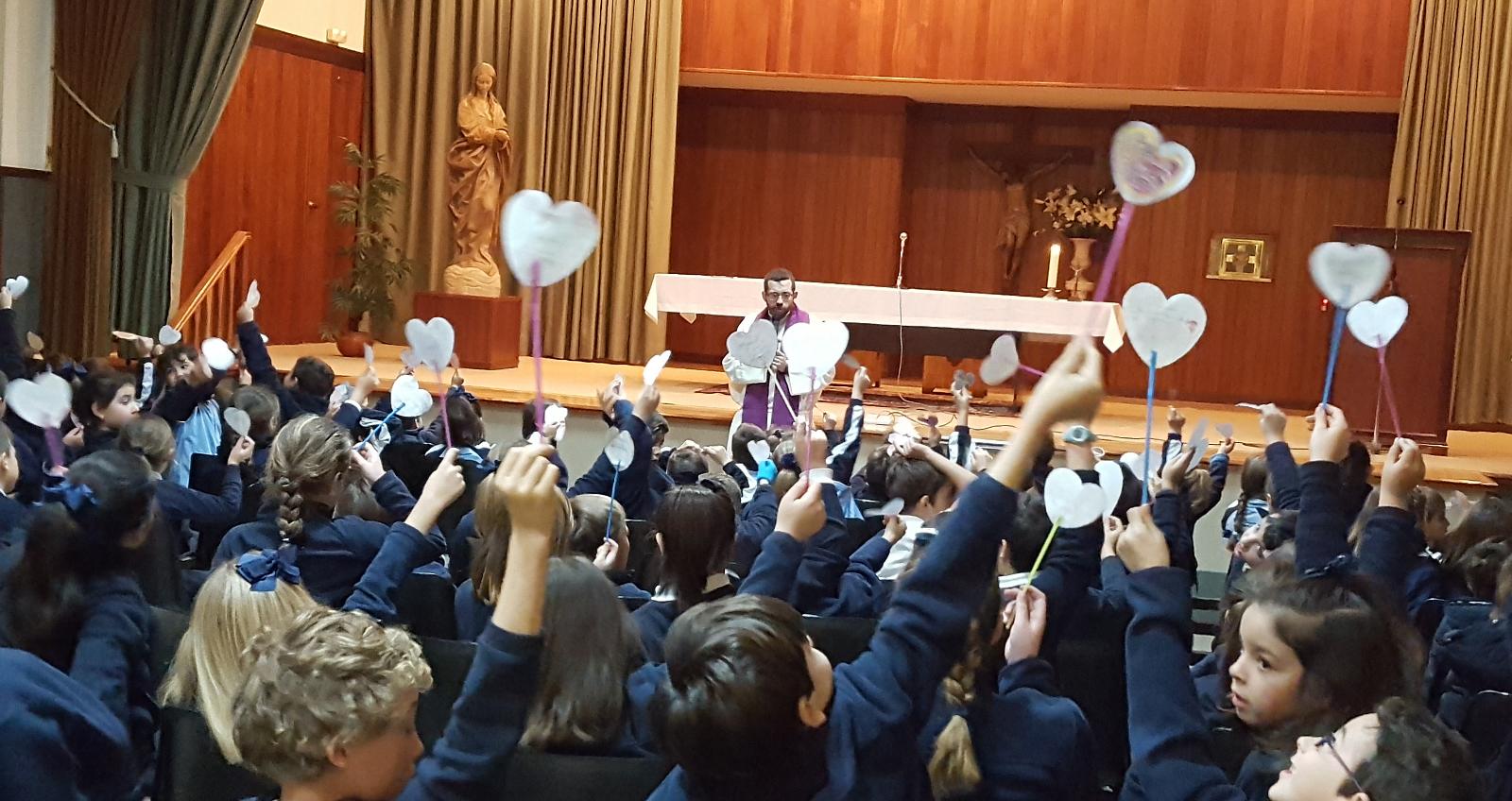 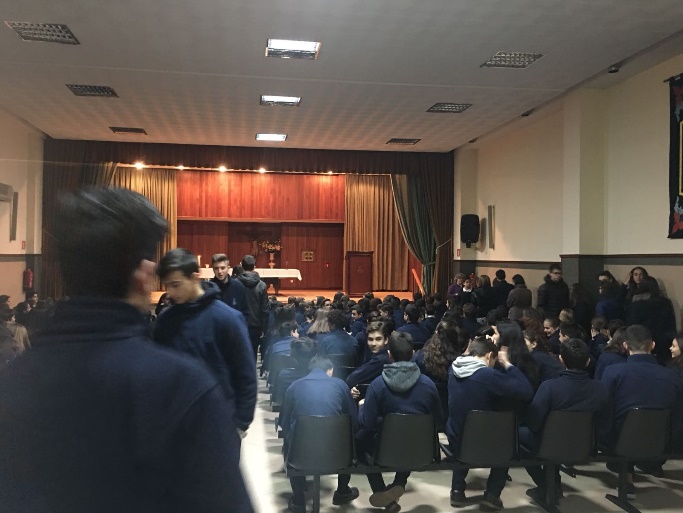 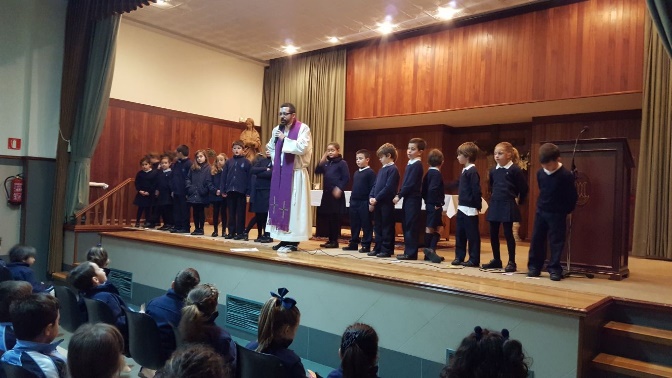 Conectamos con Dios. Miércoles de Ceniza …. Iniciamos la Cuaresma.
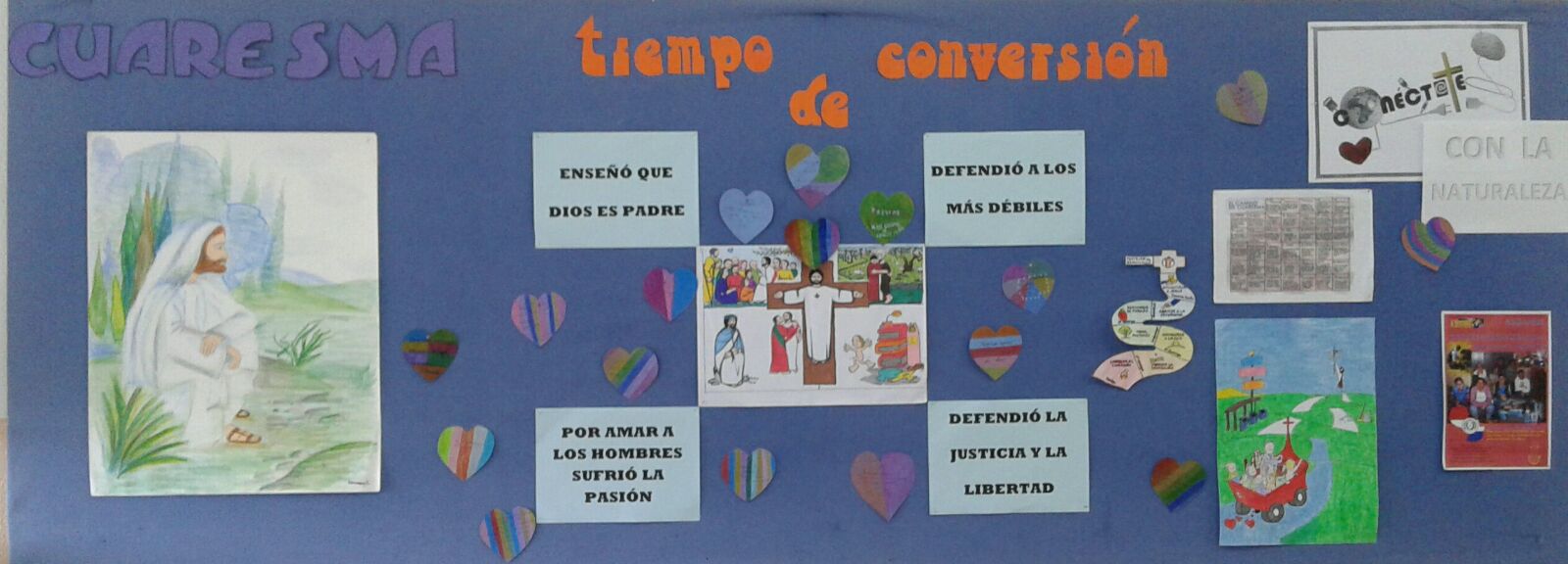 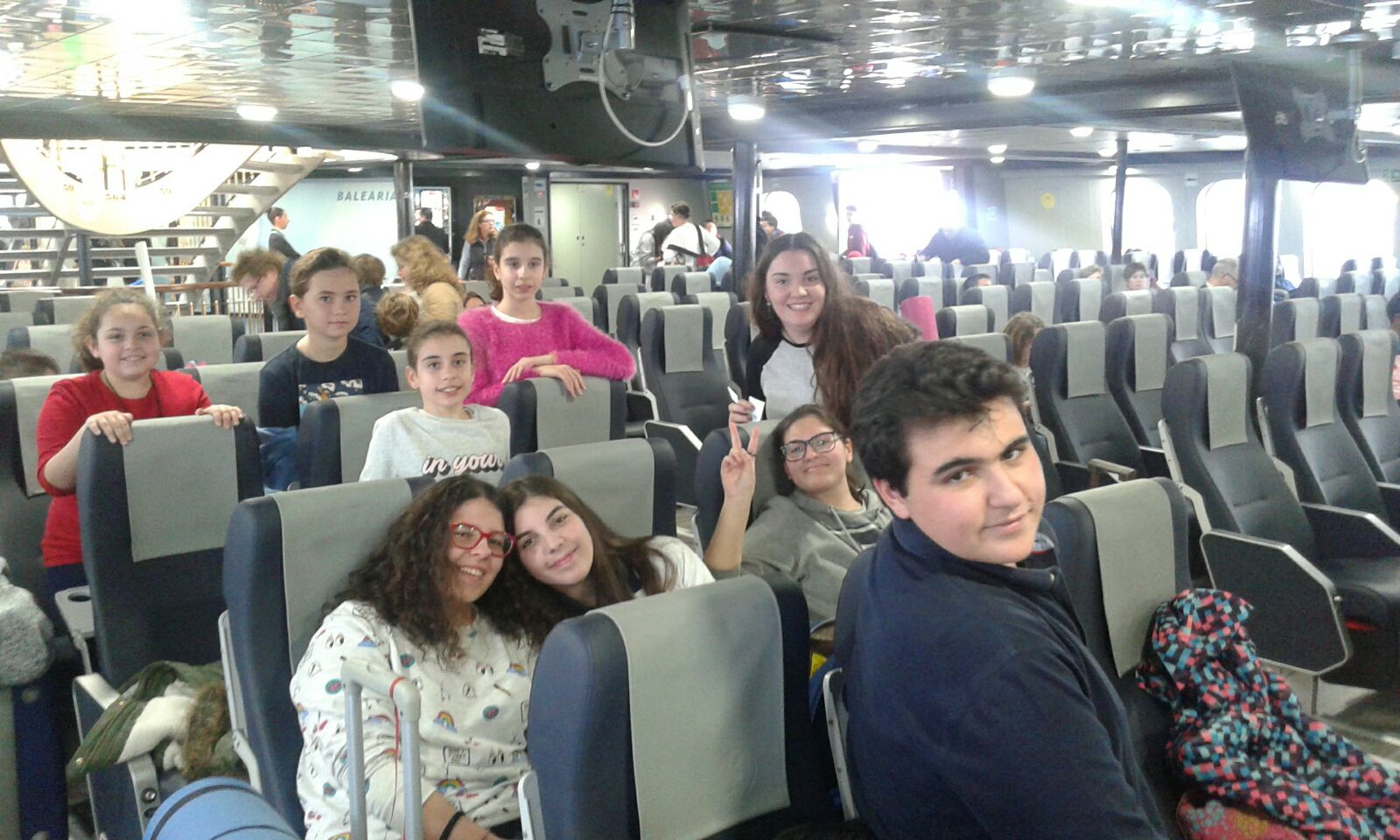 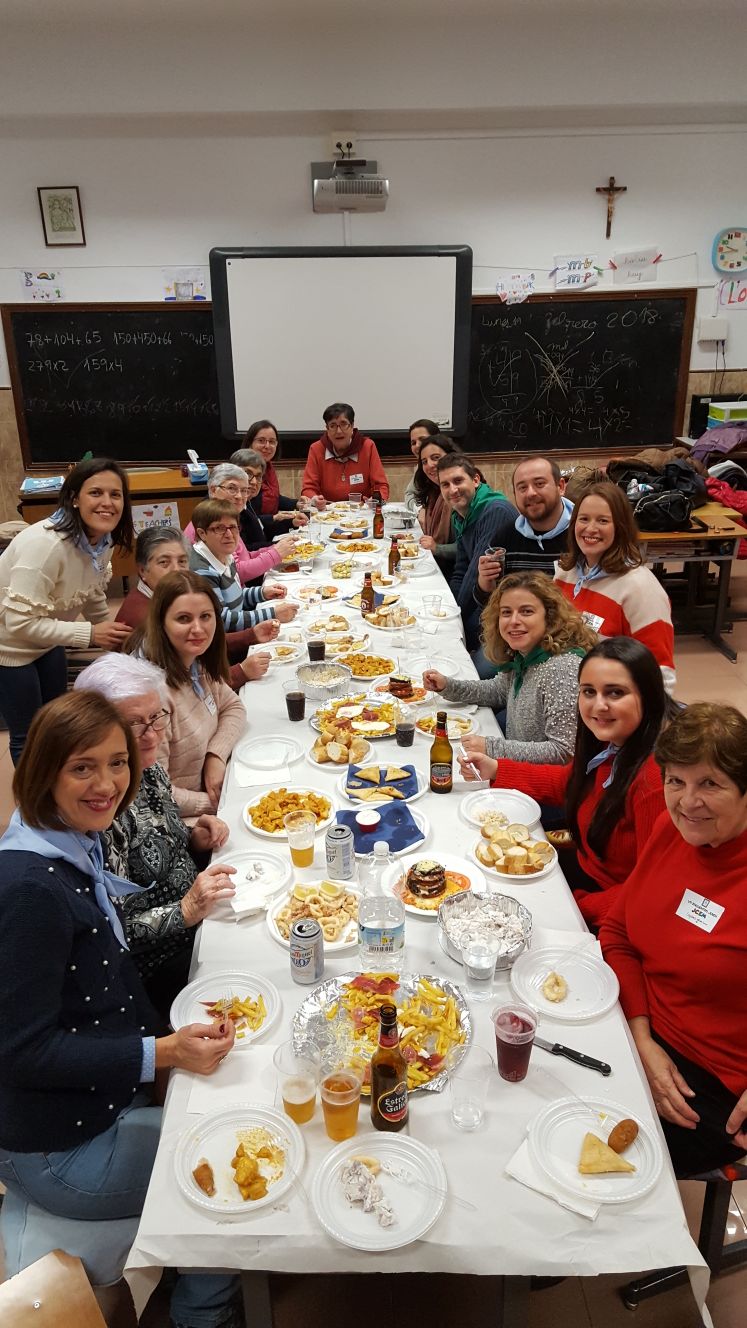 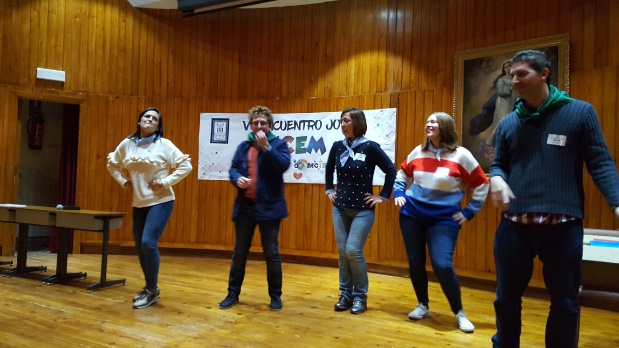 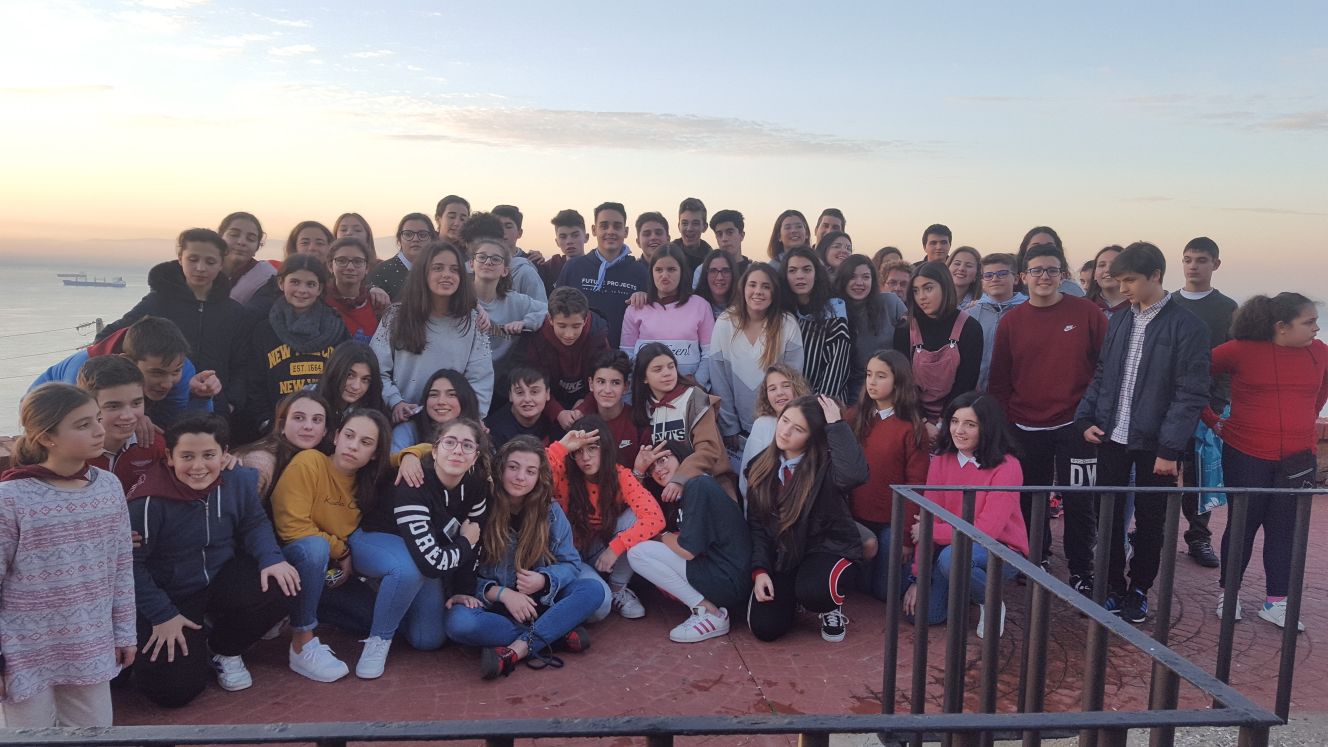 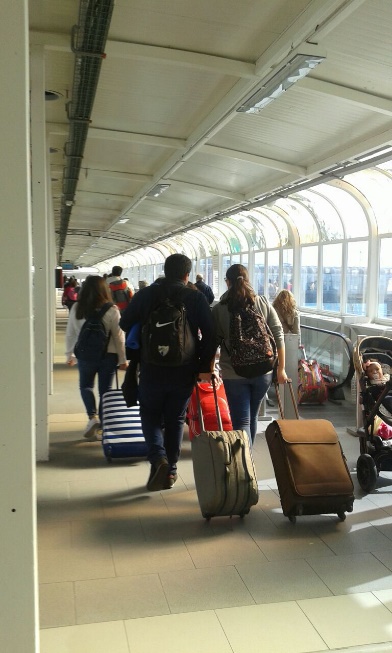 JCEM …conectando
Encuentro en Ceuta
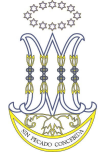 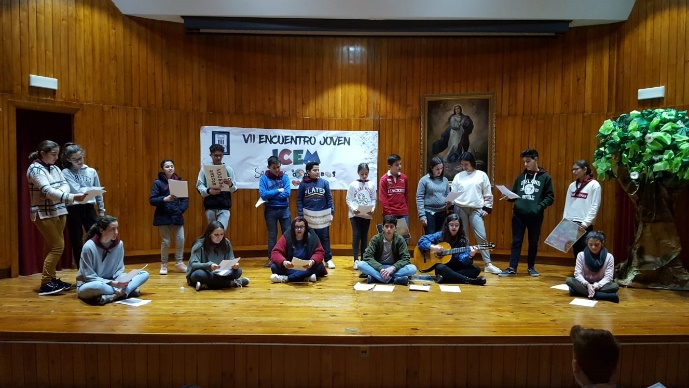 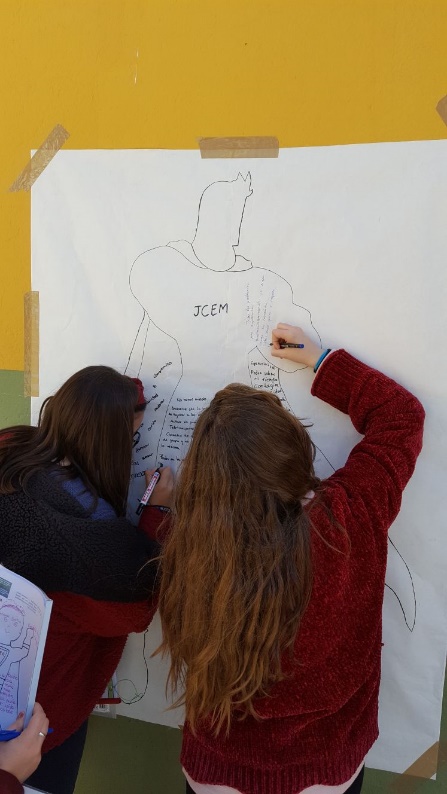 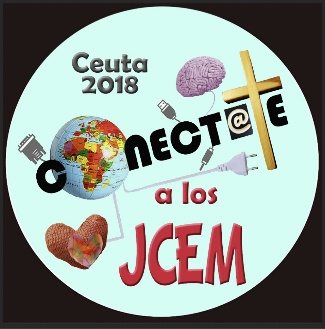 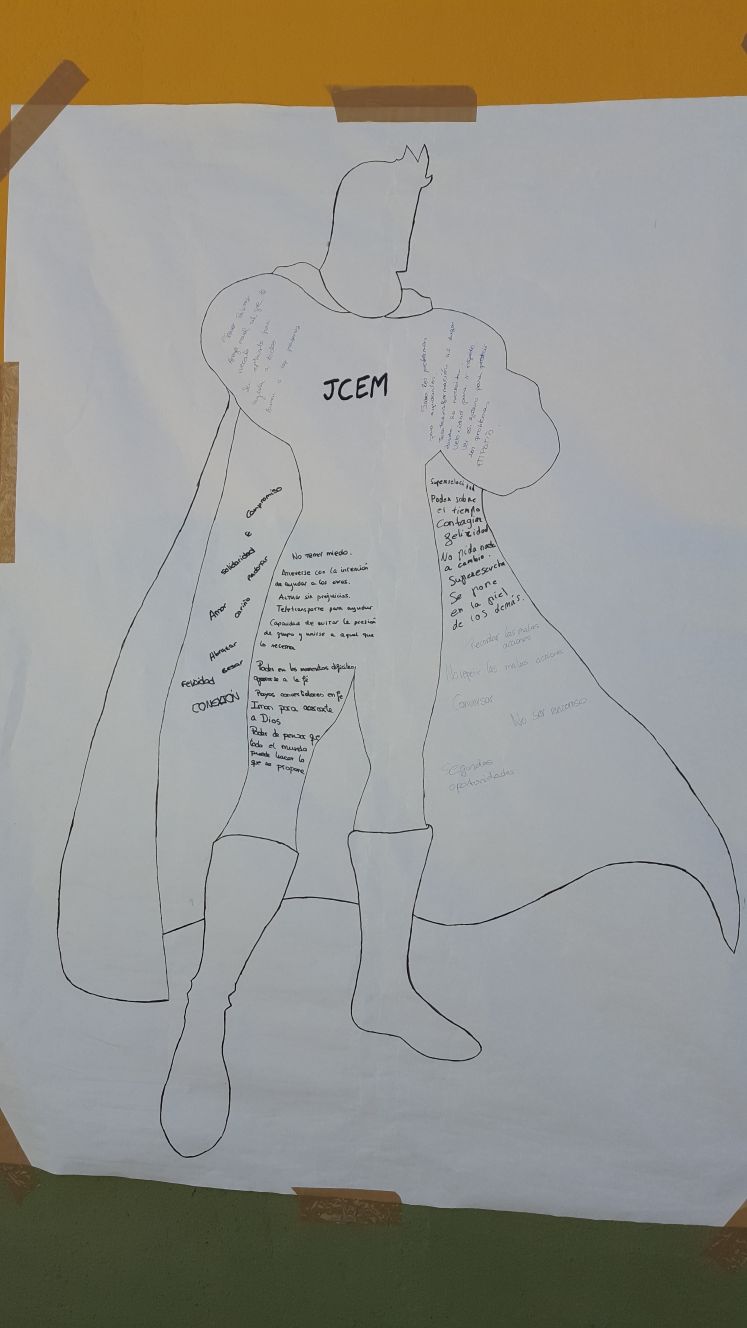 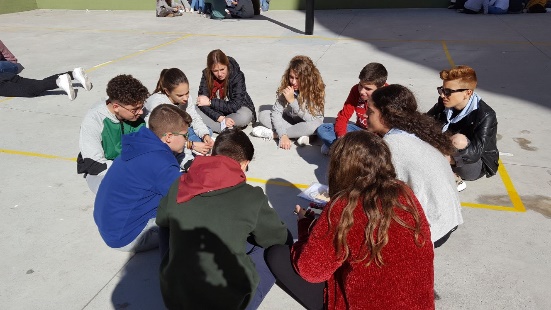 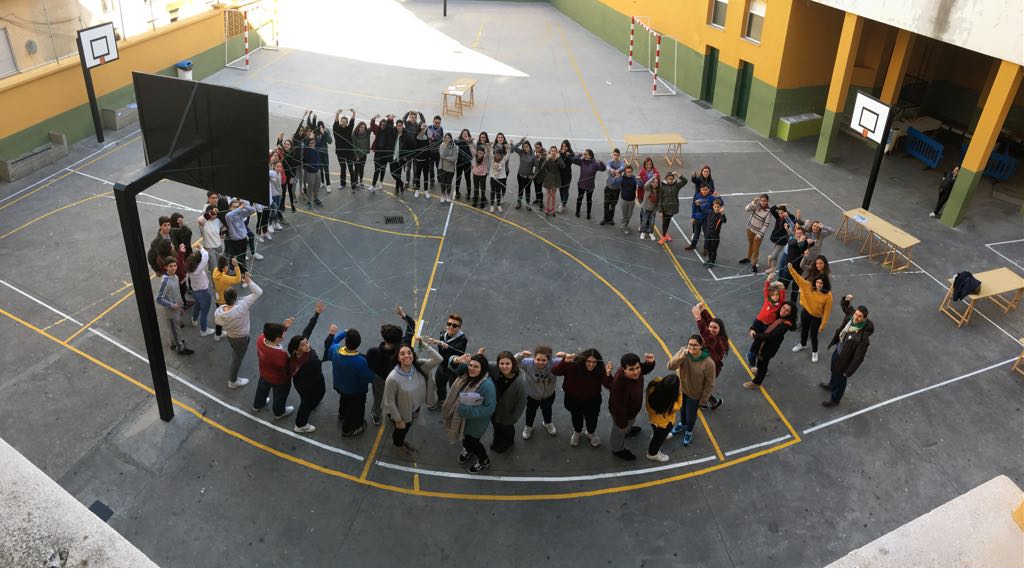 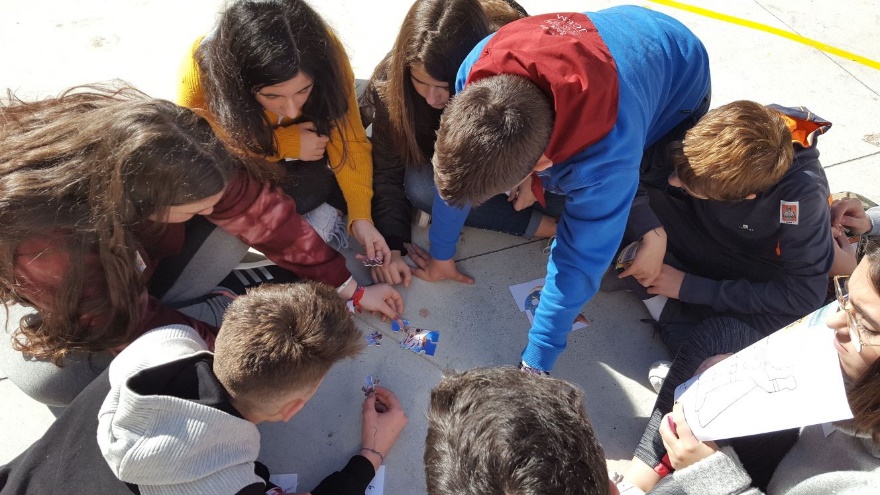 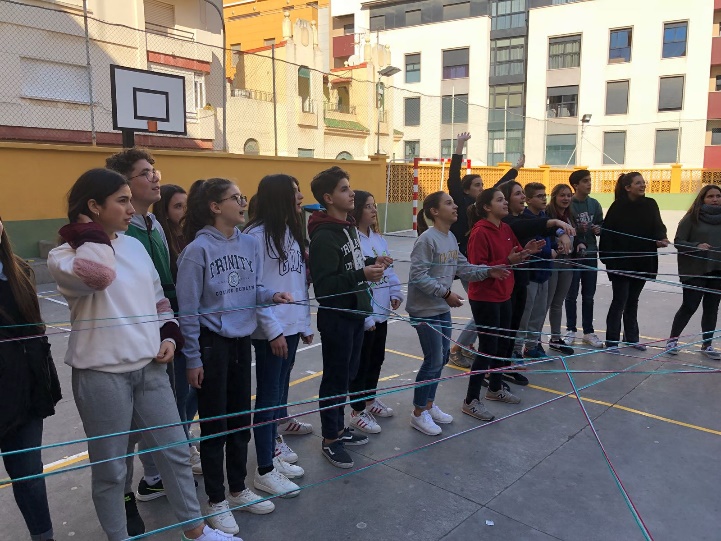 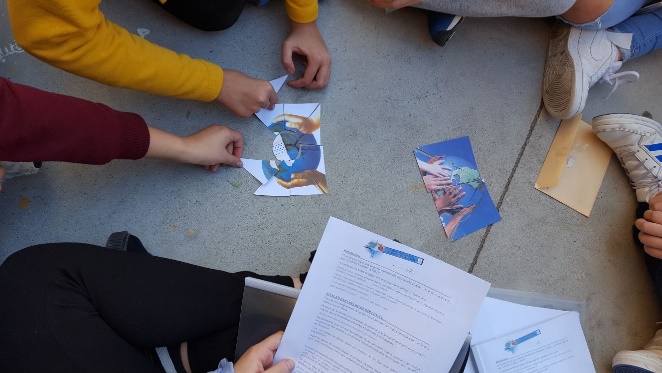 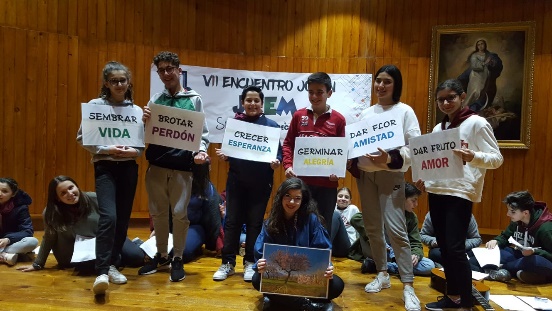 Conecta con tu superhéroe interior 
JCEM , JÓVENES HECHOS DE OTRA PASTA
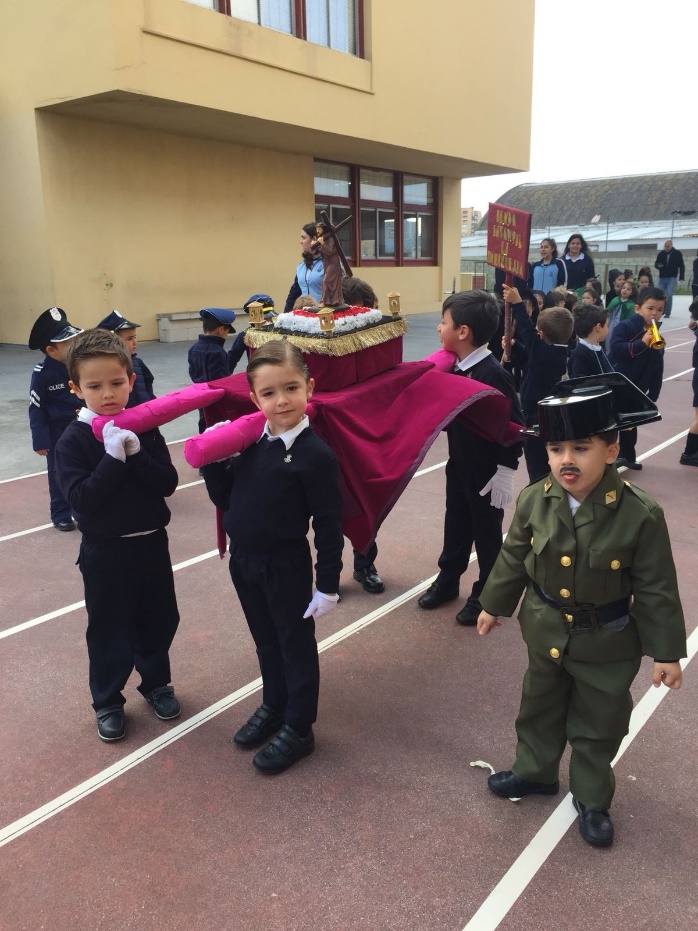 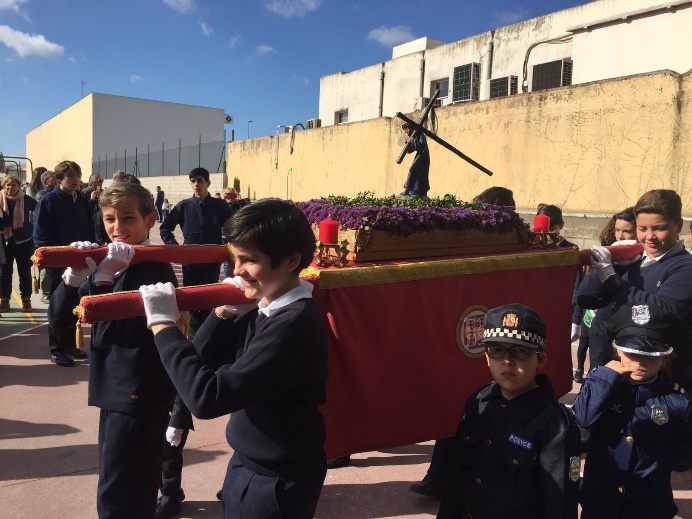 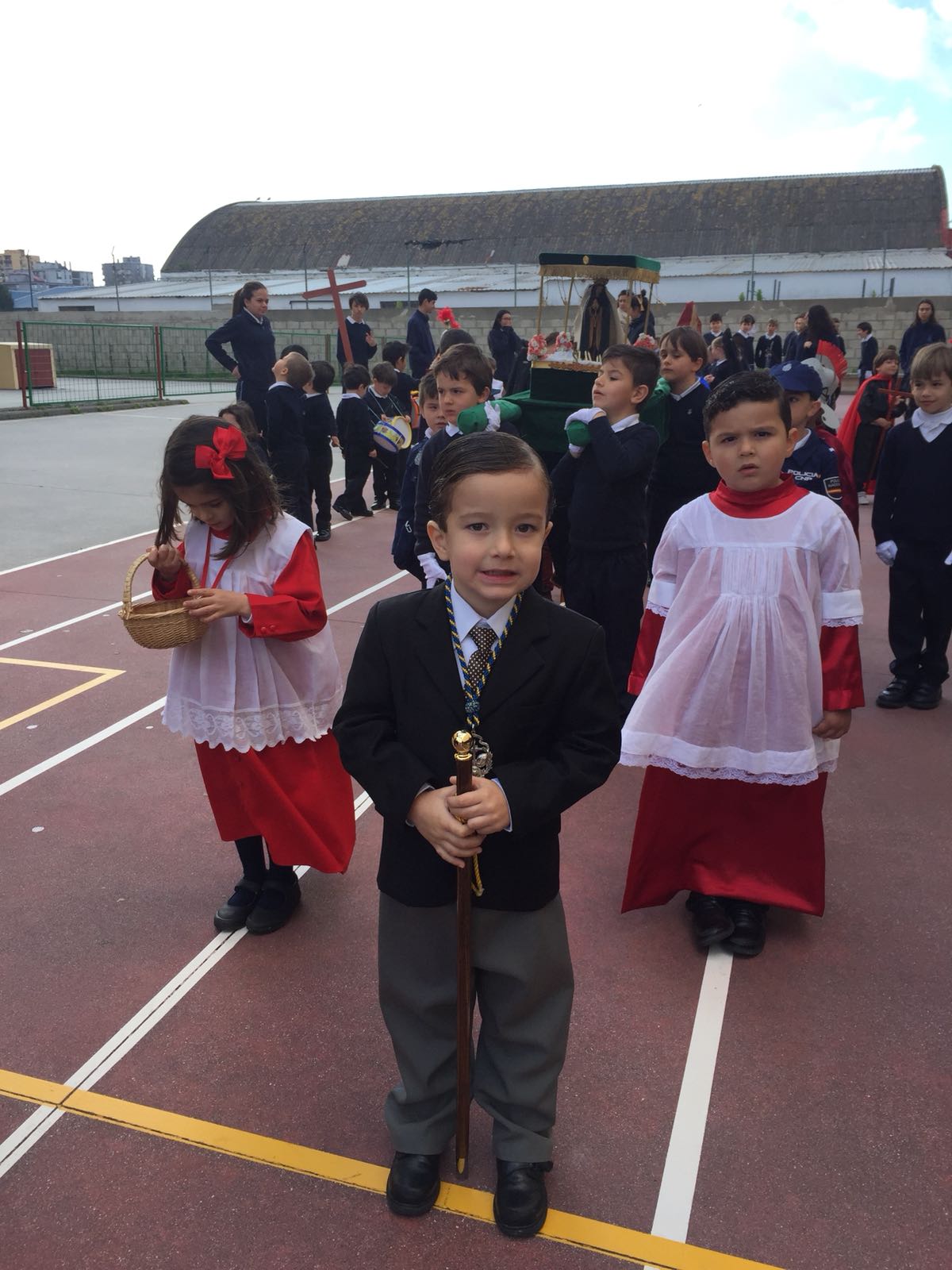 Procesión de Semana Santa
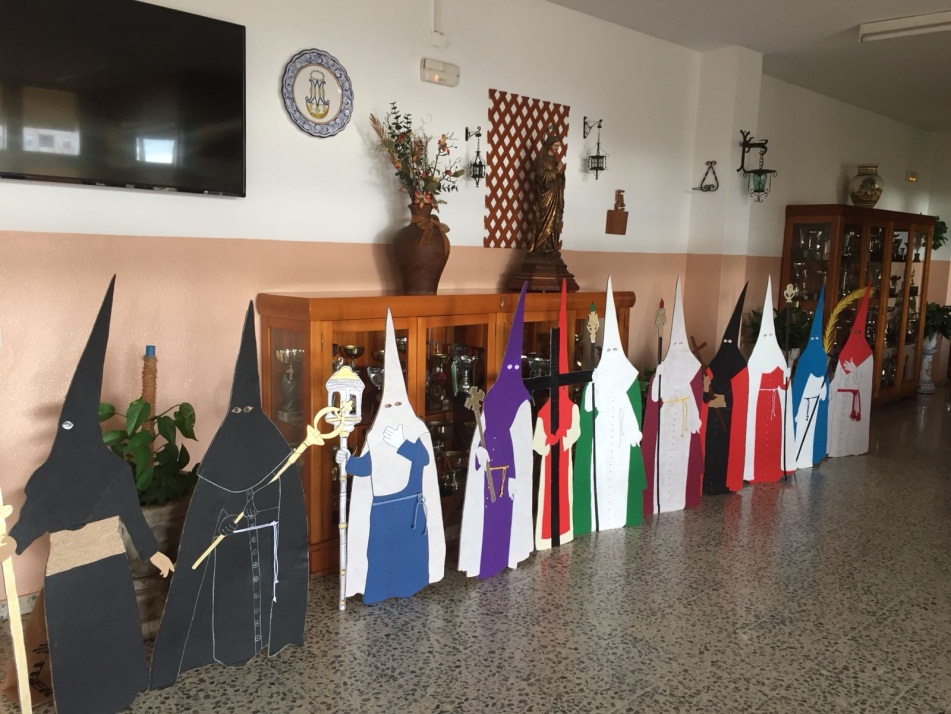 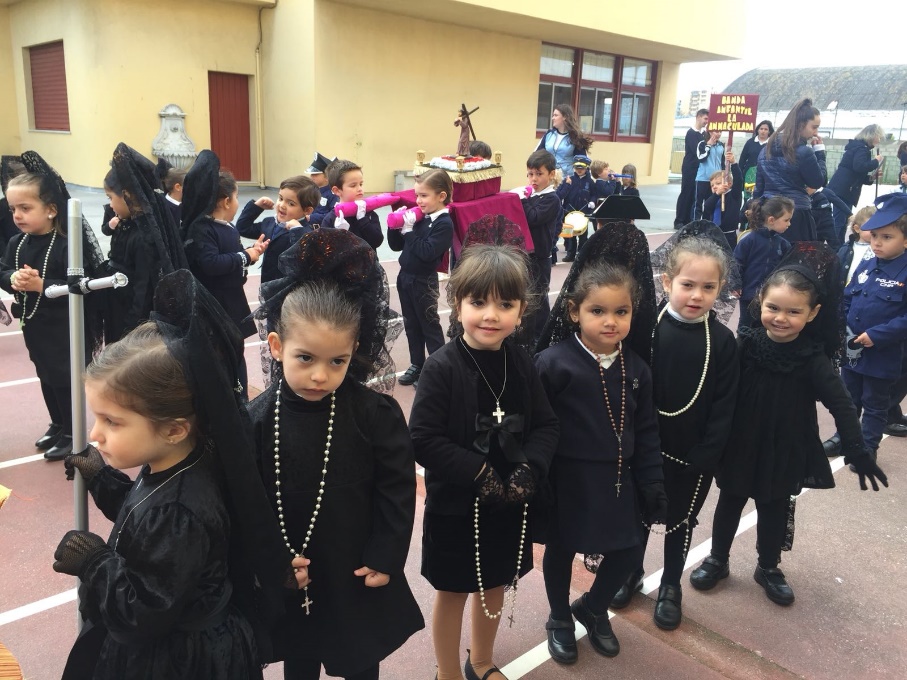 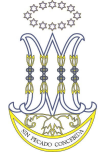 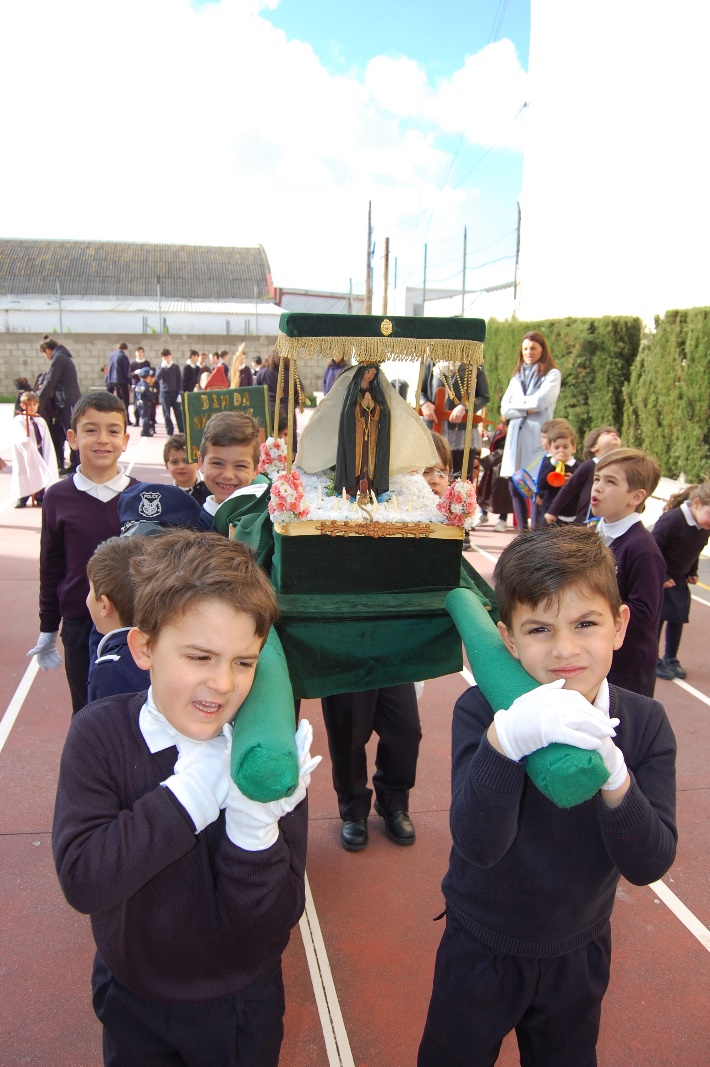 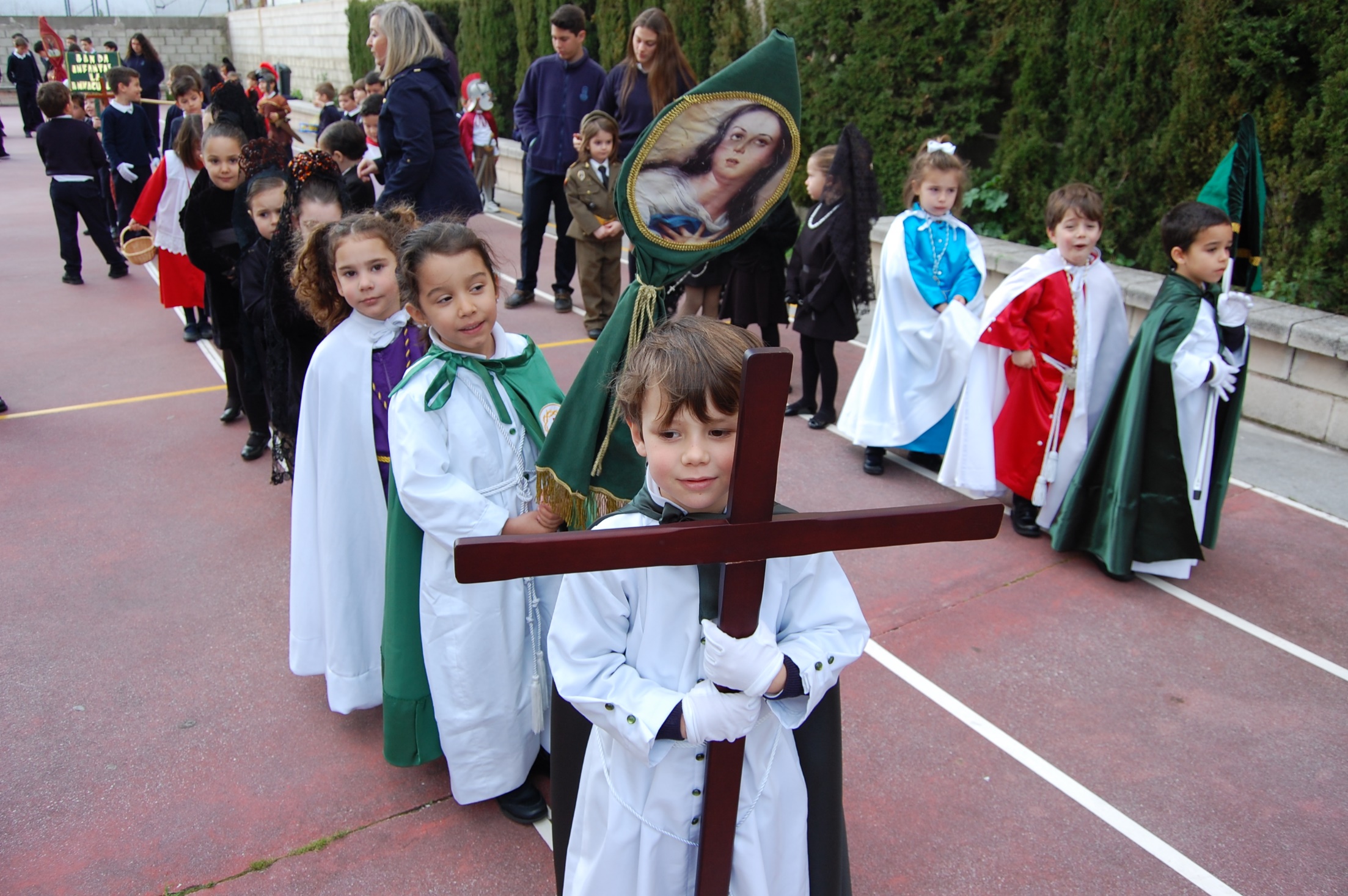 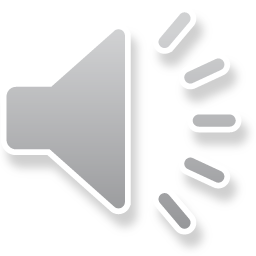 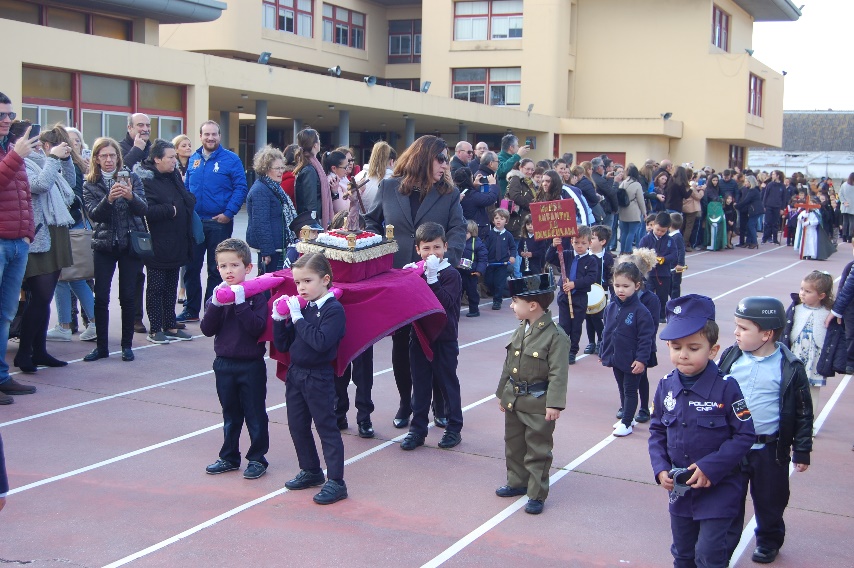 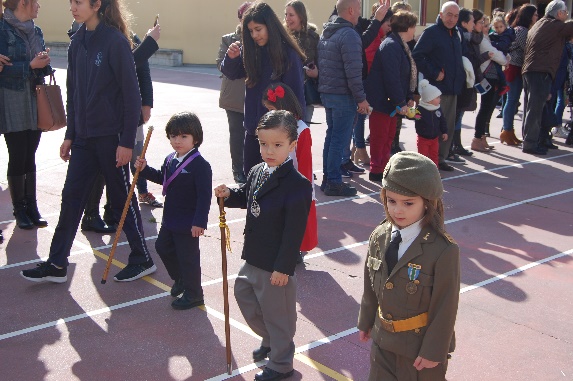 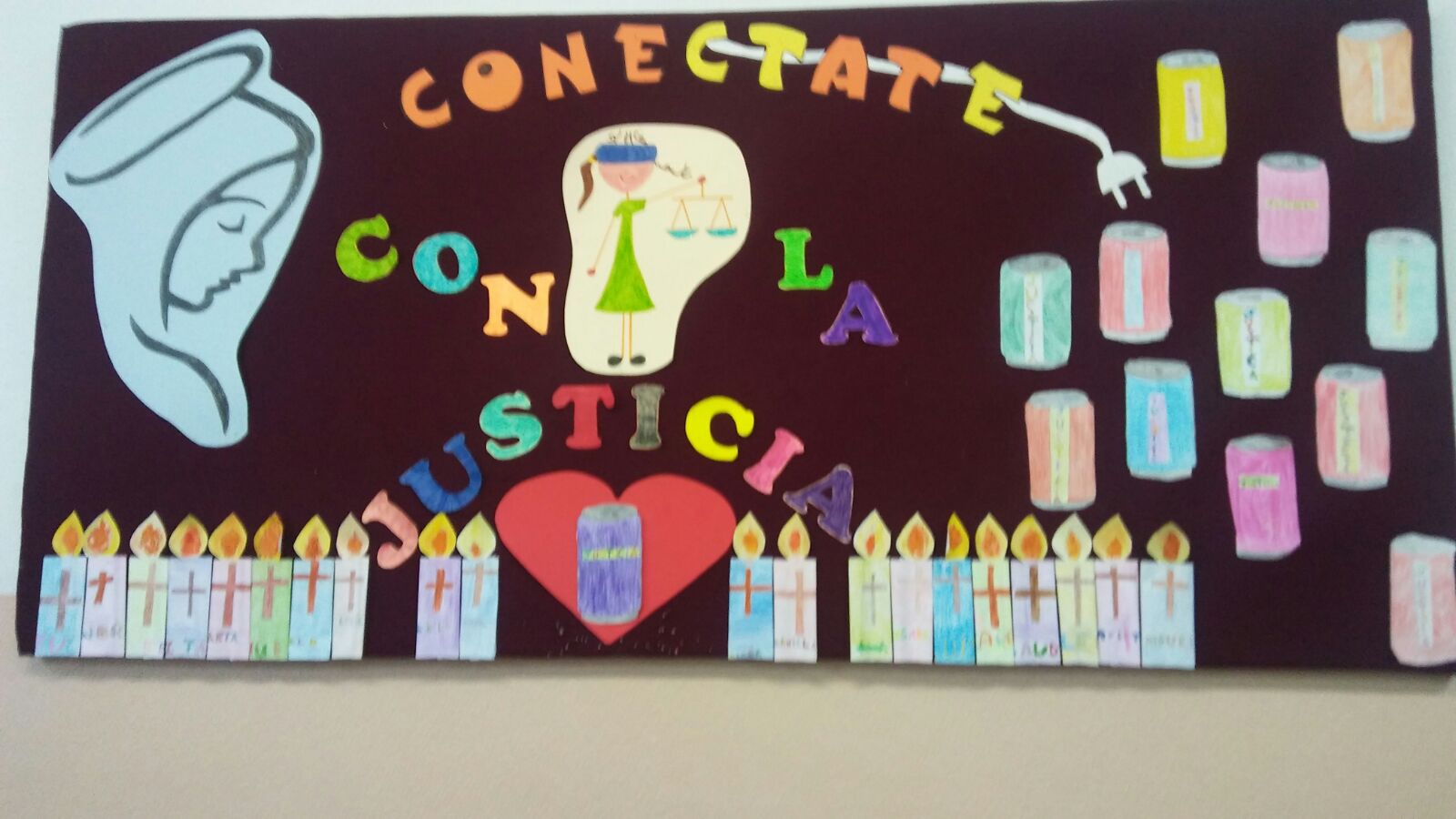 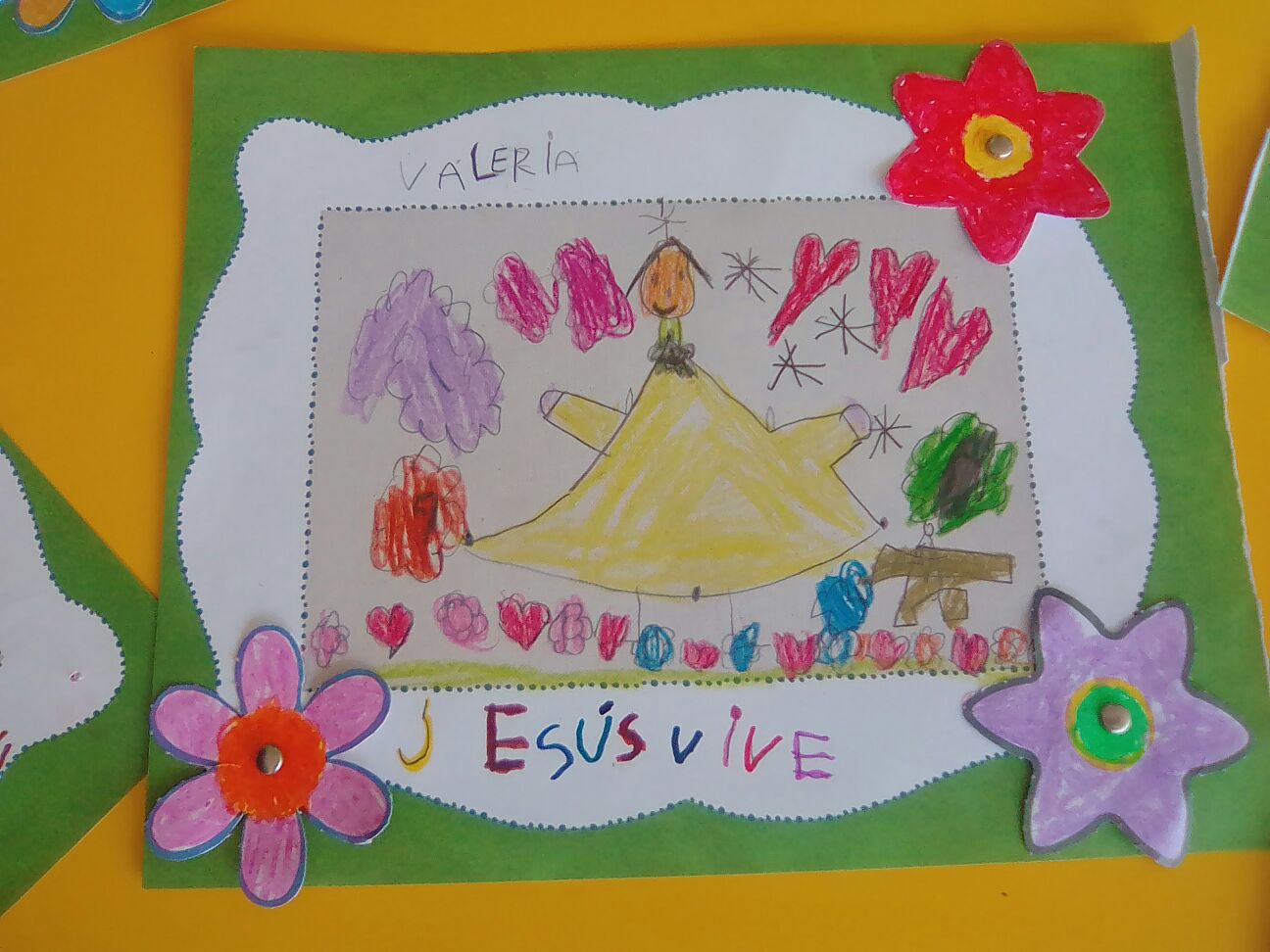 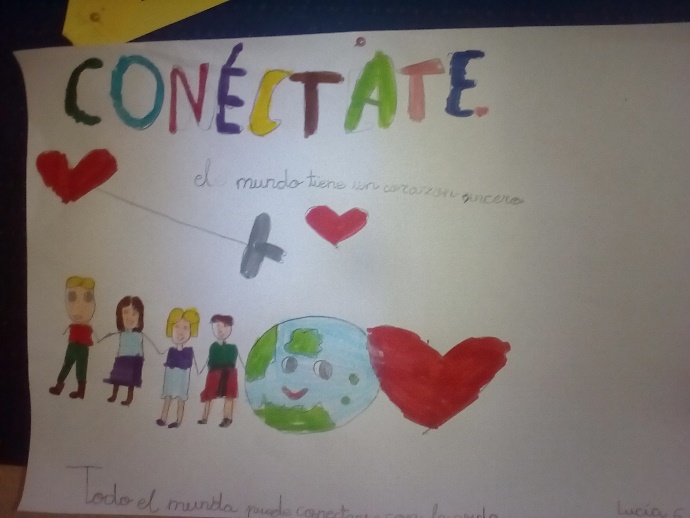 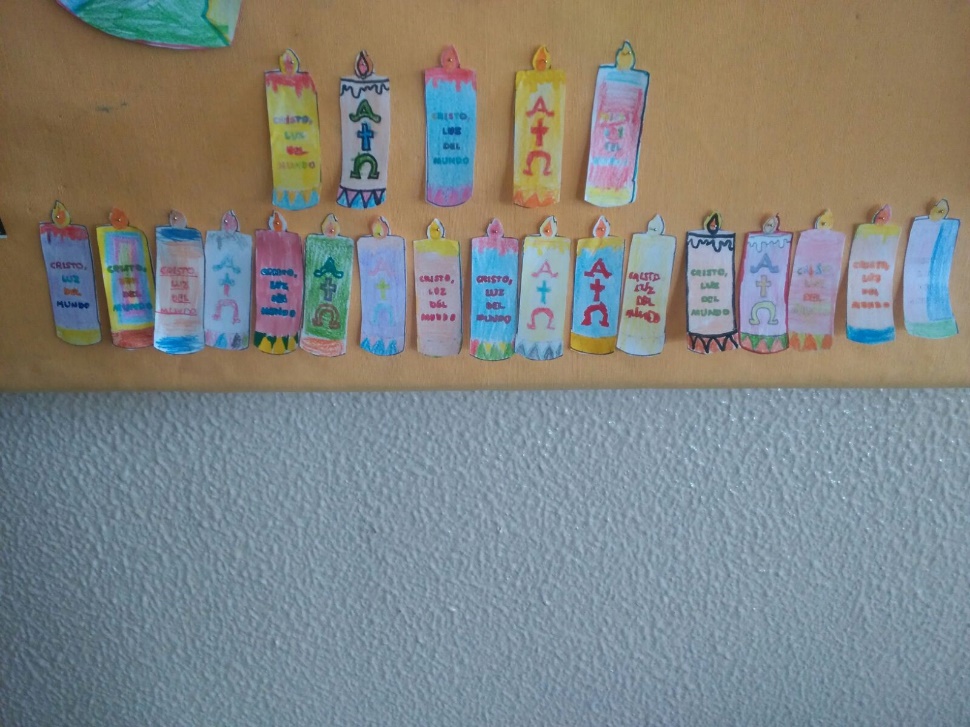 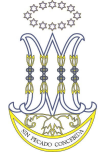 Celebramos con alegría el tiempo de Pascua
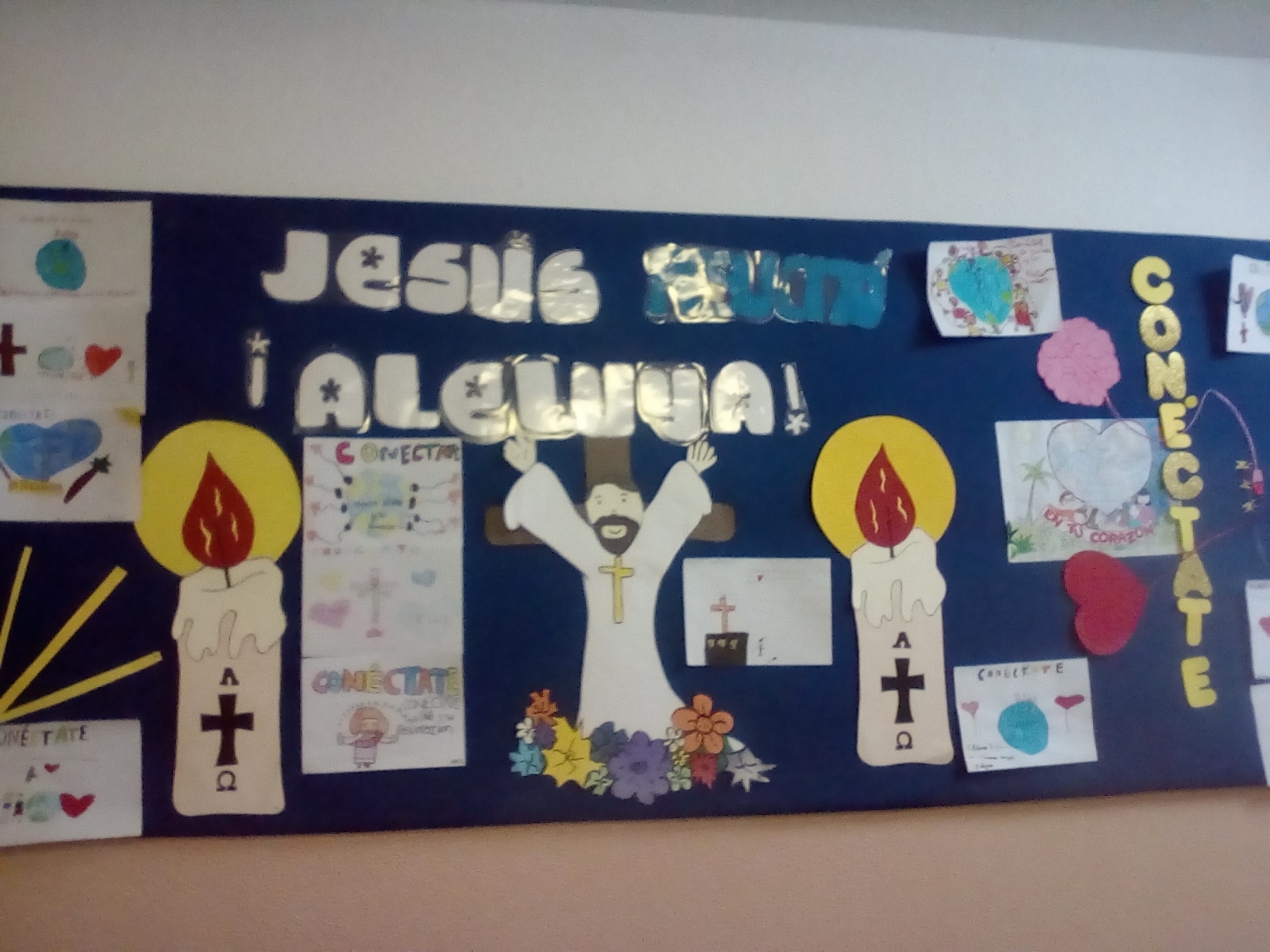 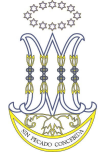 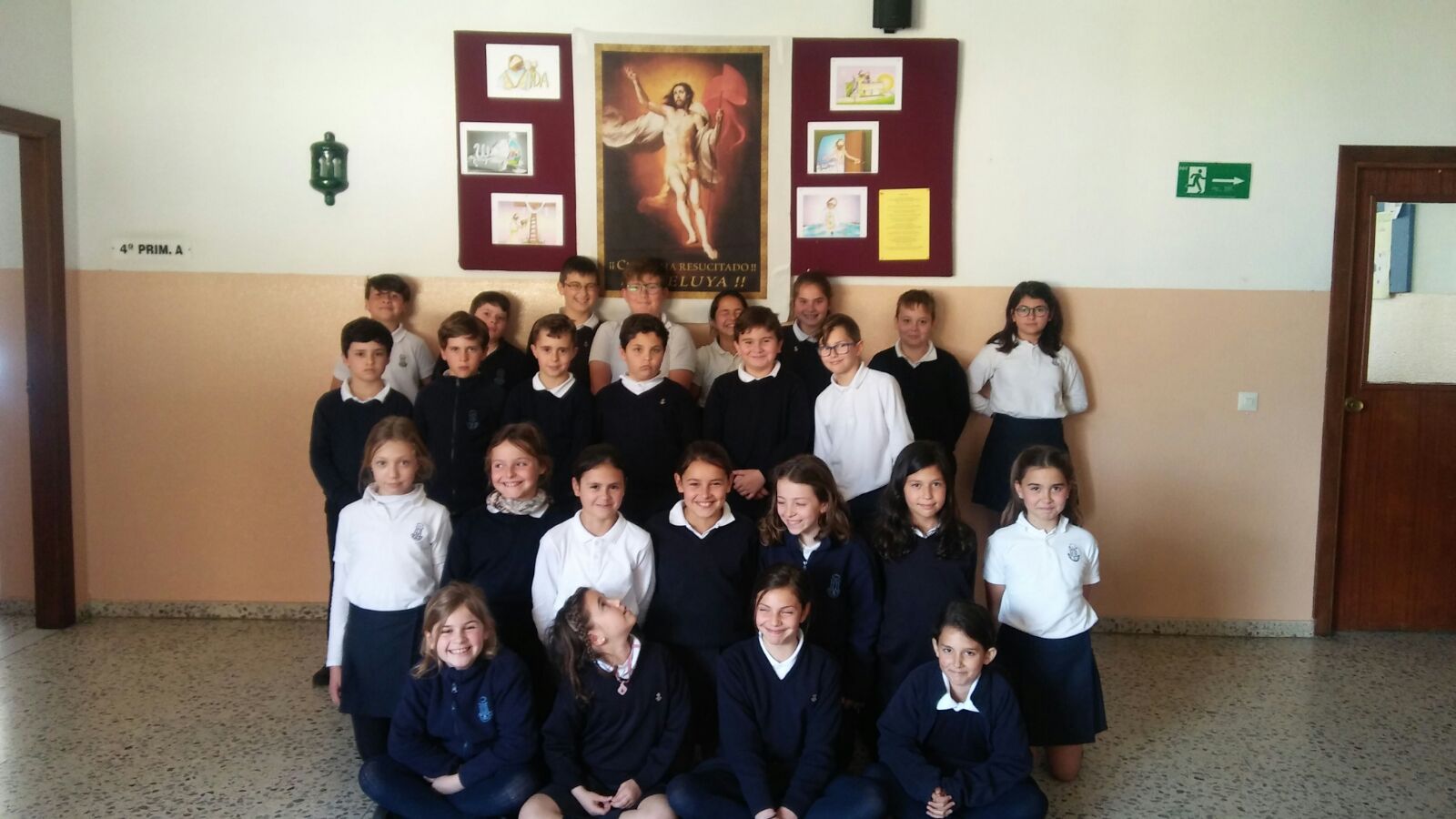 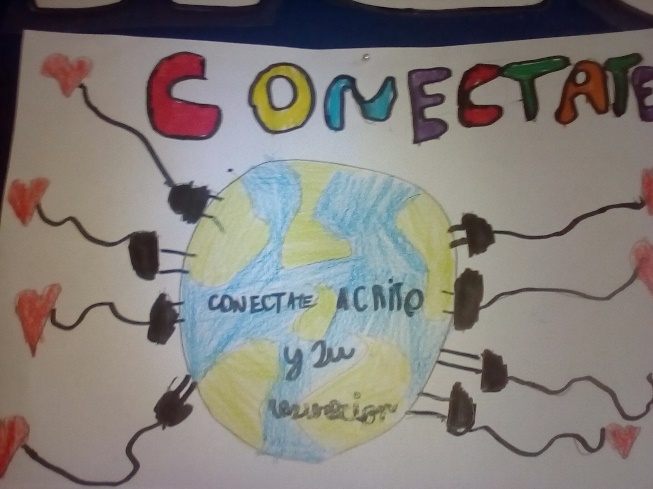 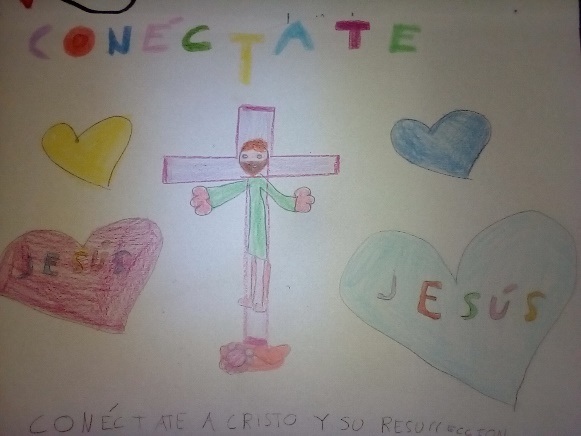 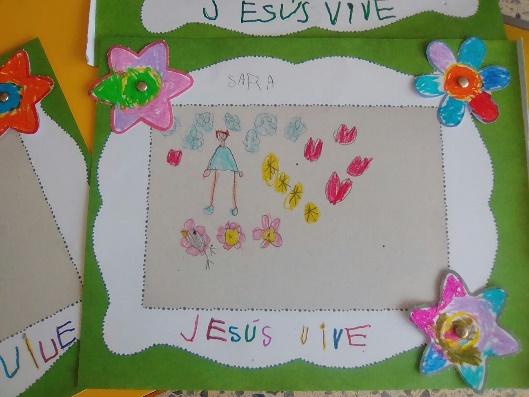 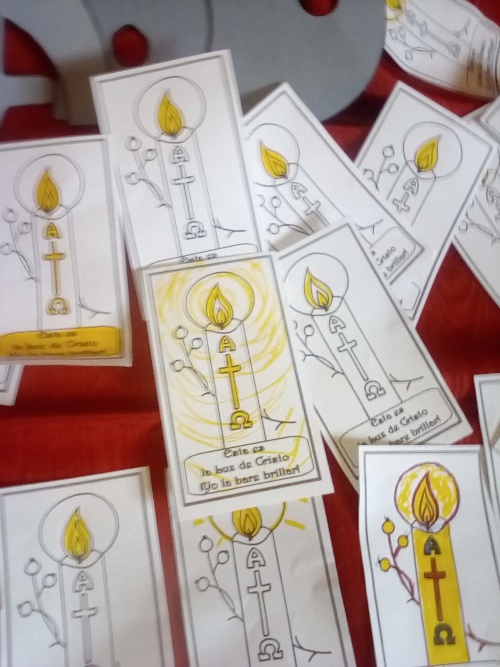 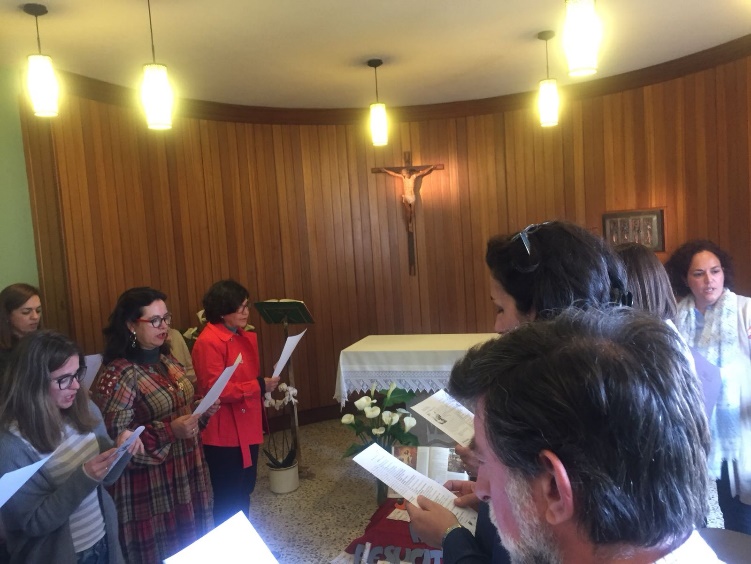 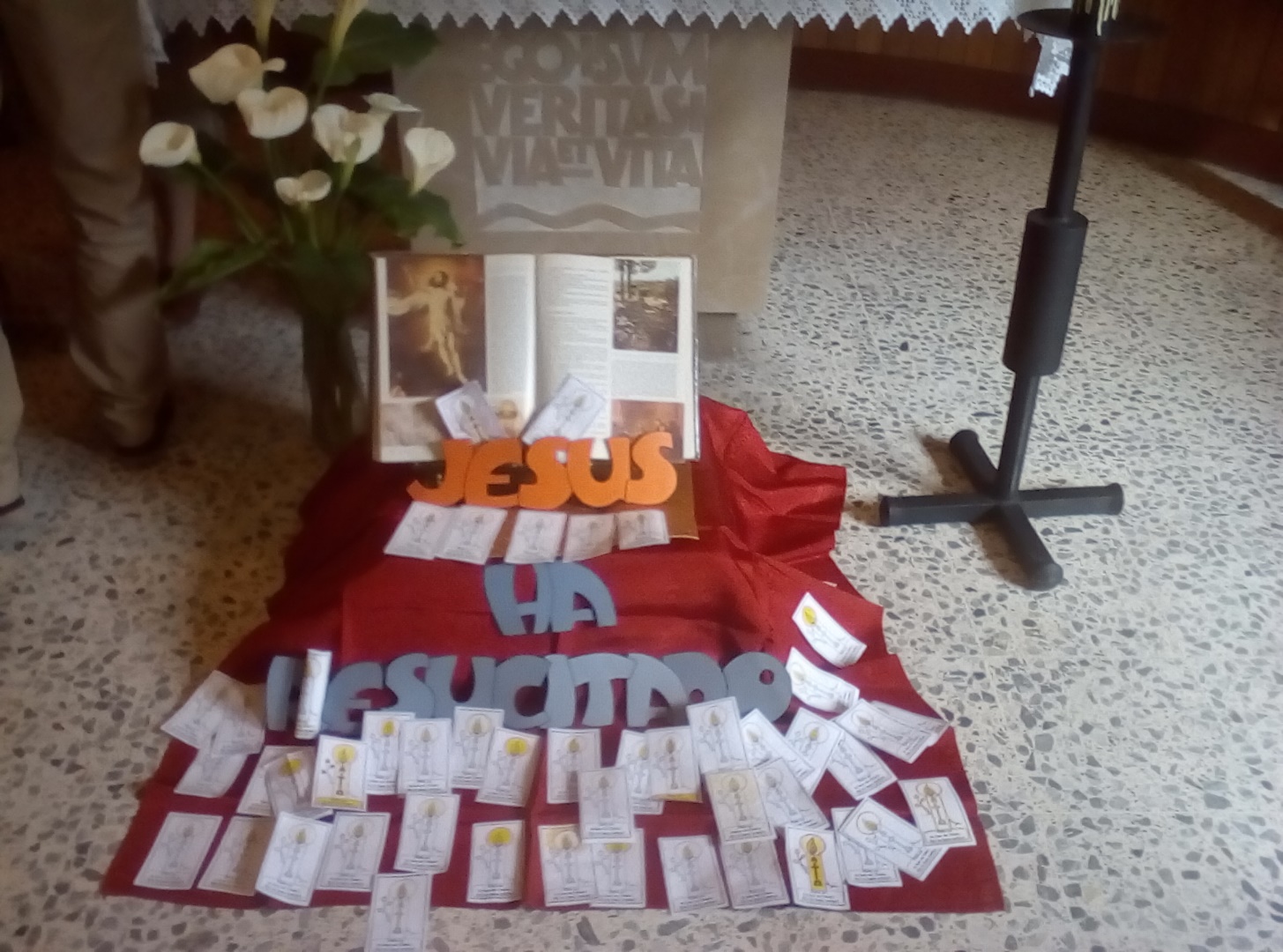 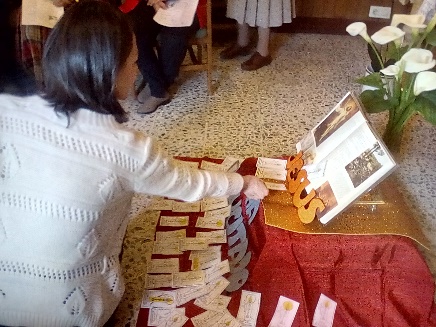 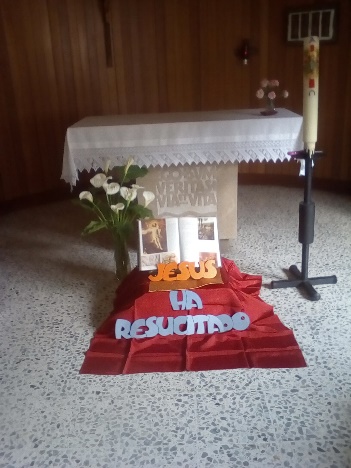 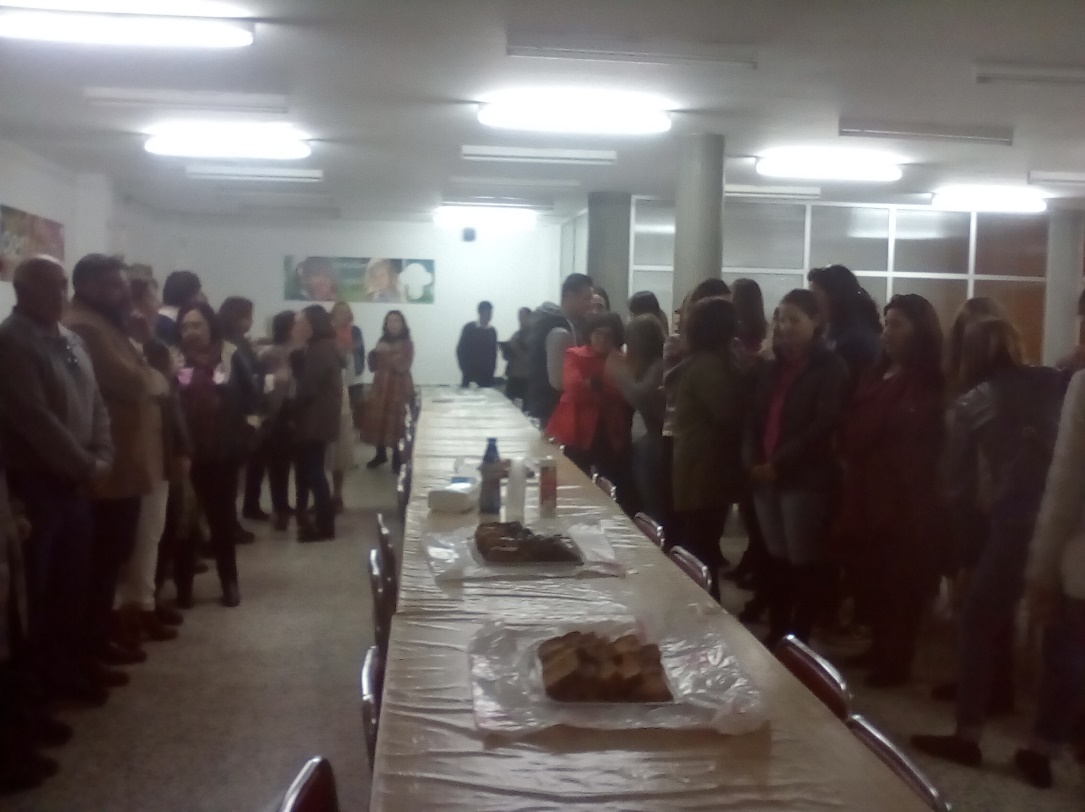 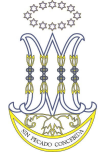 Celebración de la Pascua
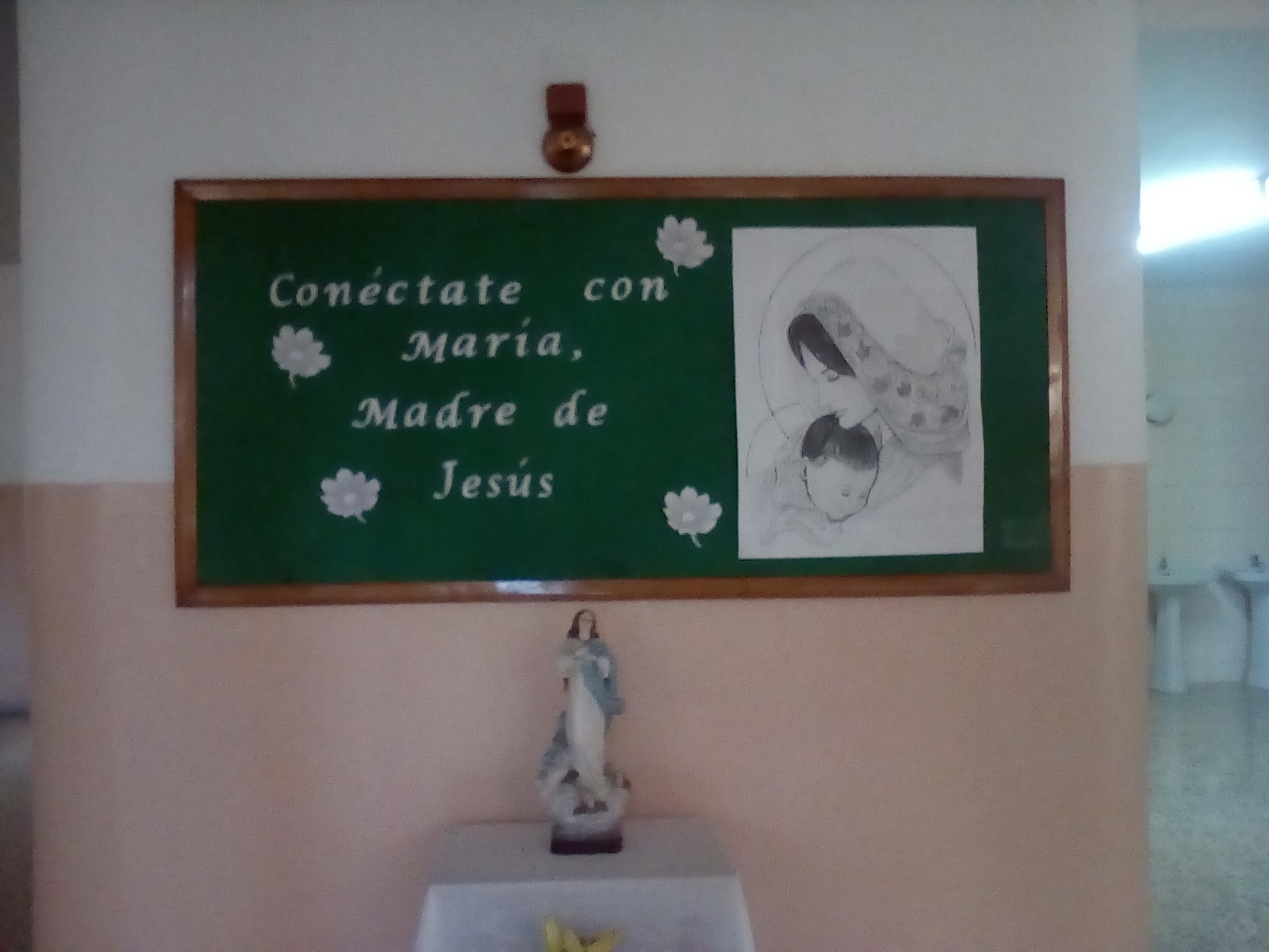 Ofrendas de flores a la Virgen y rezo del Santo Rosario
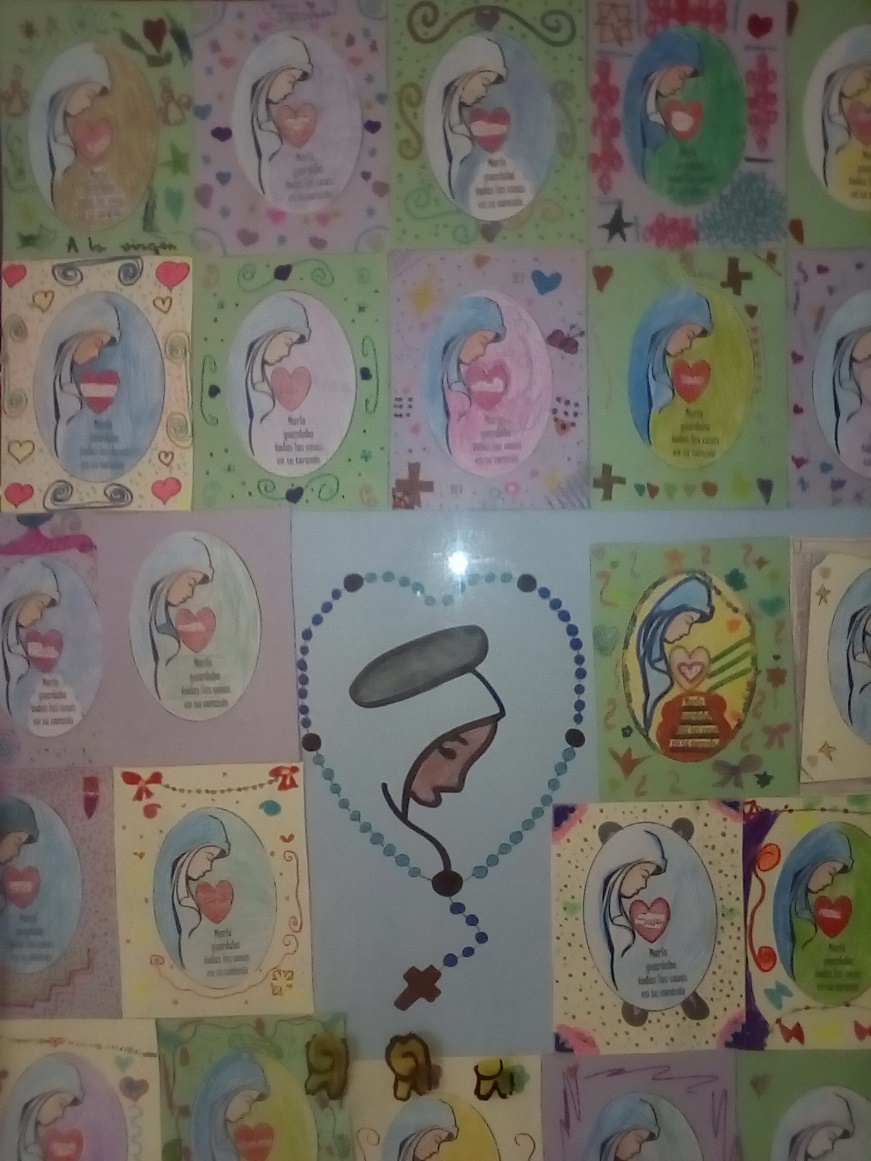 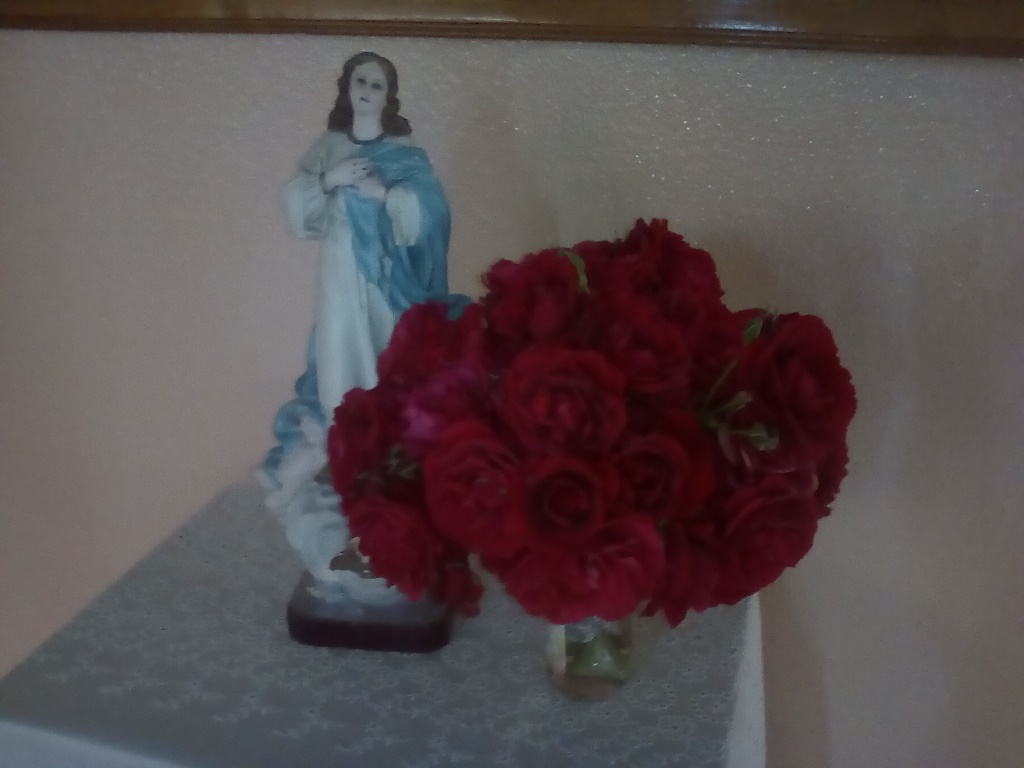 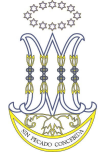 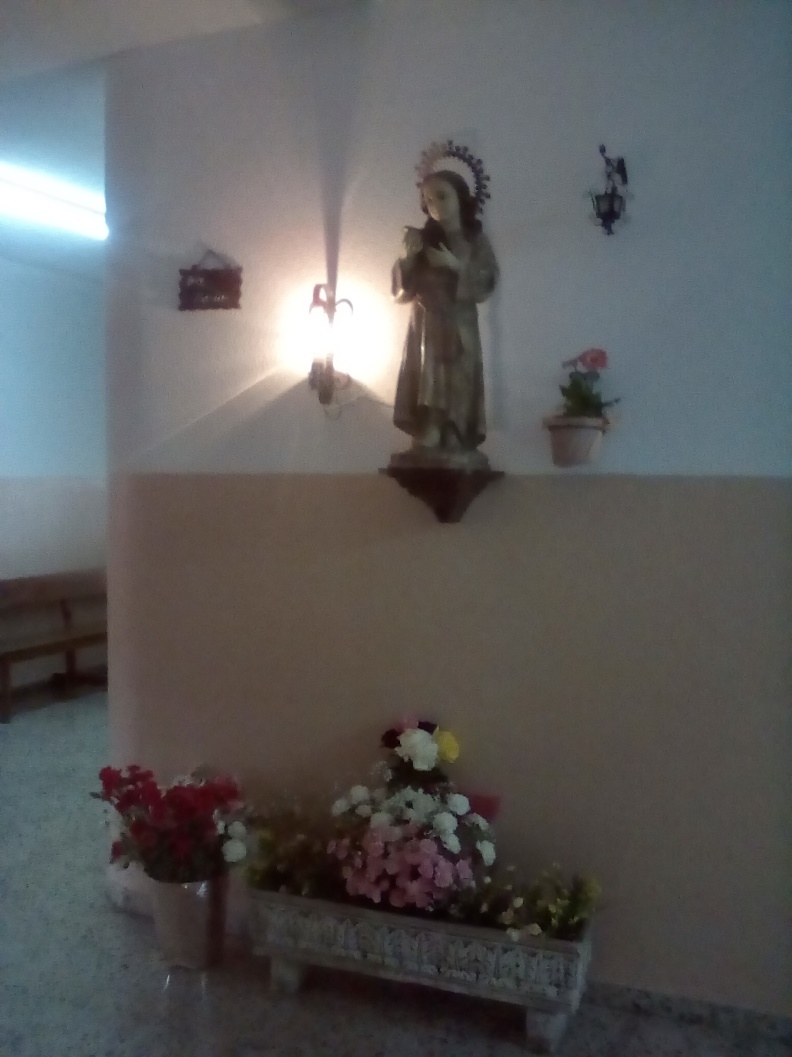 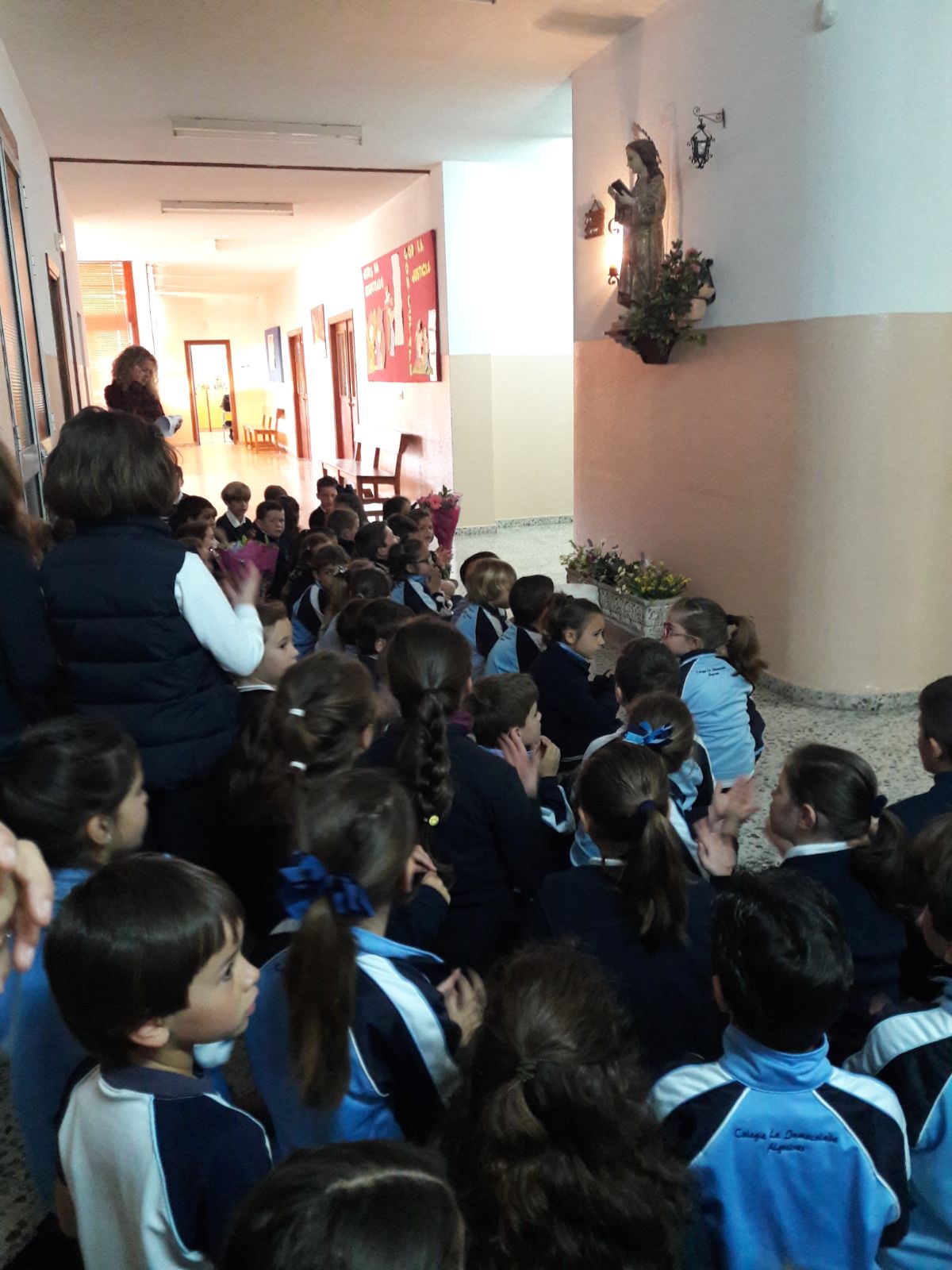 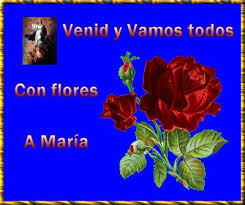 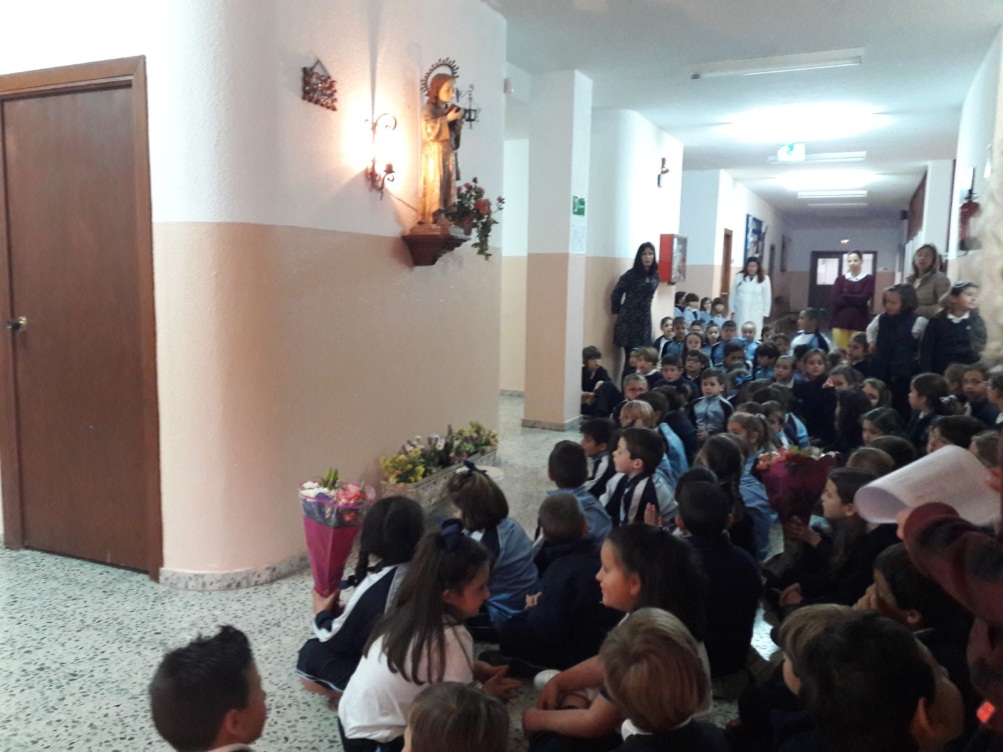 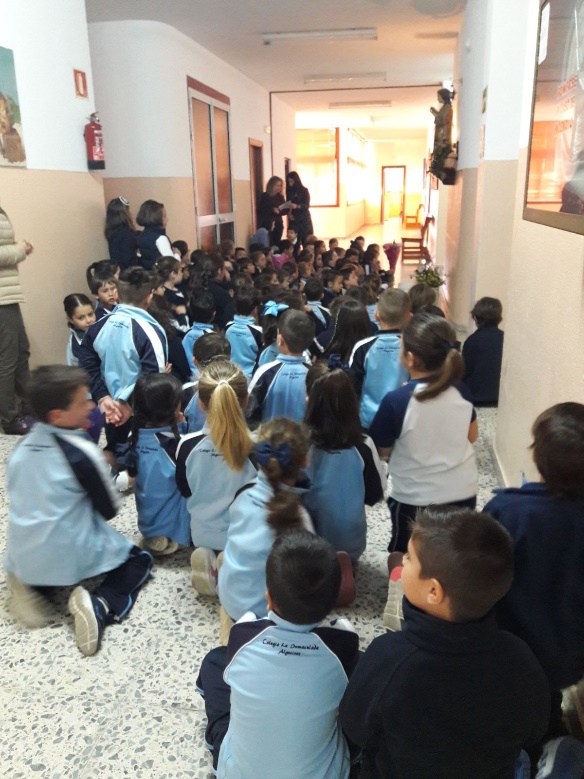 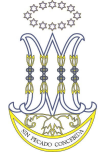 Oración a la Virgen  …….conectamos con María de Nazaret y le damos gracias por el año vivido.
María mírame, María mírame si tu me miras Él también me mirará Madre mía mírame, de la mano llévame Muy cerca del ahí me quiero quedar María, cúbreme con tu manto que tengo miedo no se rezar Que con tus ojos misericordiosos Tendré la fuerza tendré la paz María mírame...(coro) María, consuélame de mis penas Es que no puedo, ofenderle más Que con sus ojos misericordiosos Quiero ir al cielo y verlos ya. María mírame...(coro) En tus brazos, quiero... Descansar.
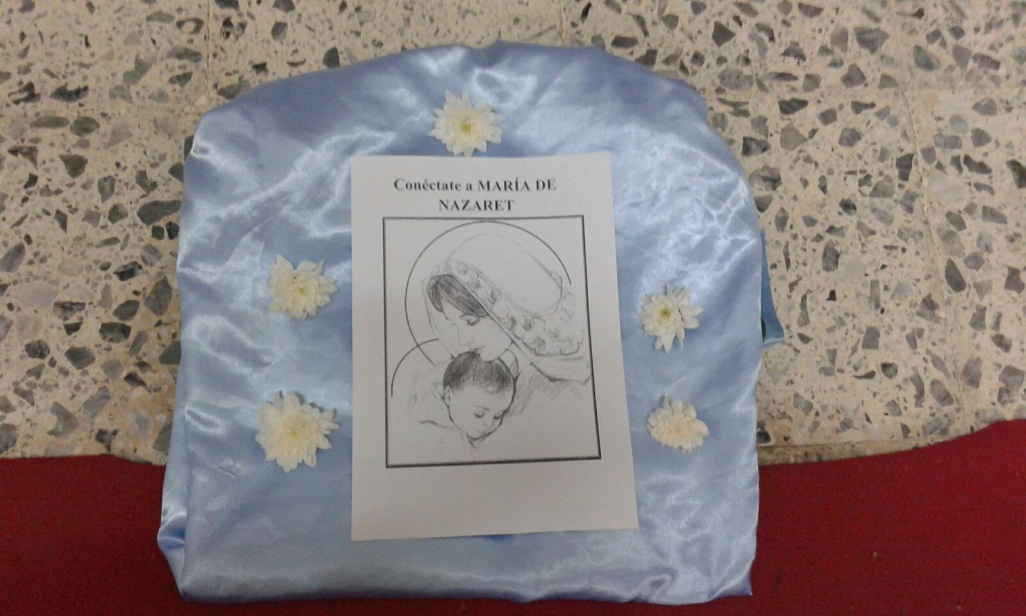 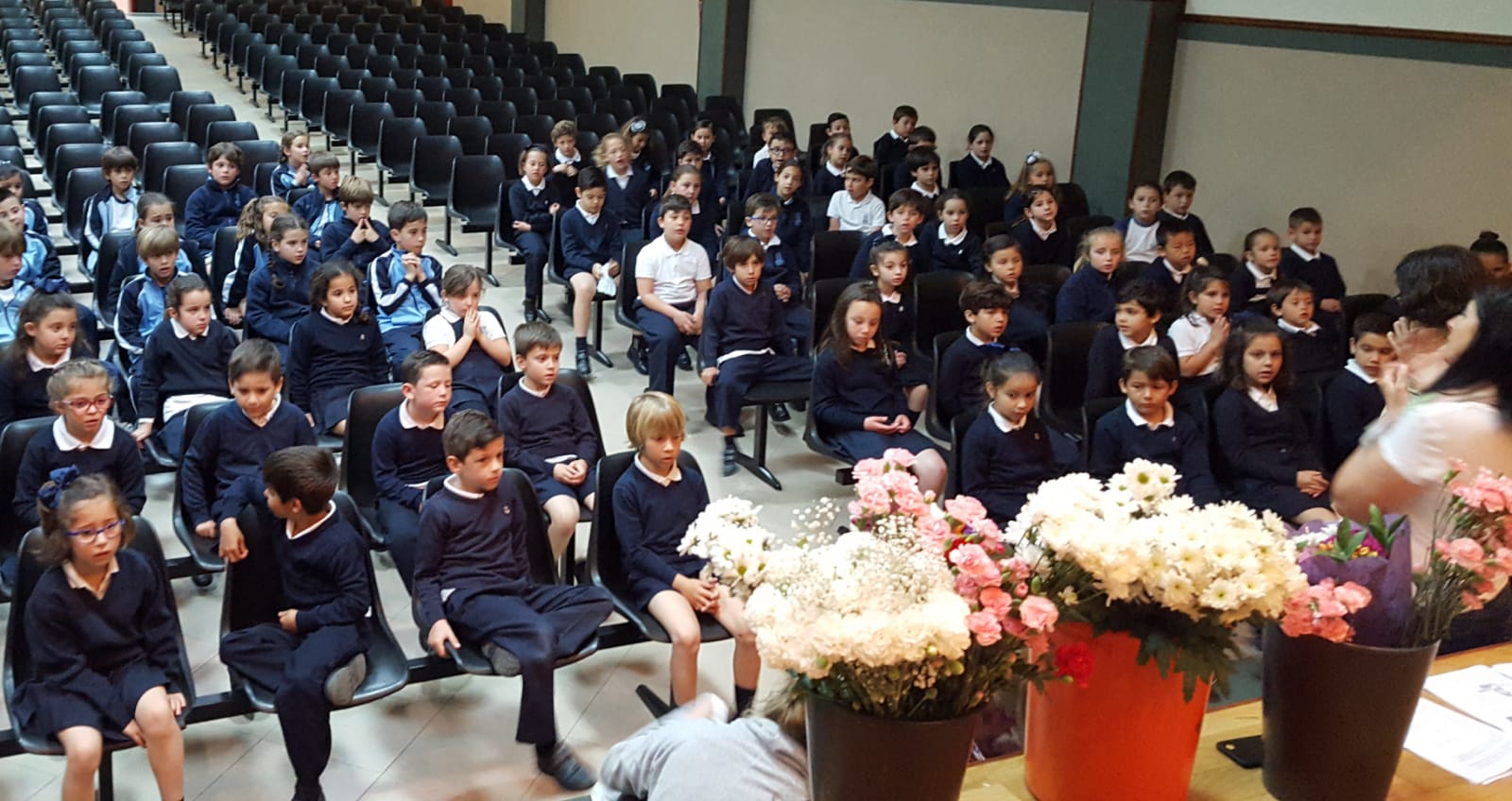 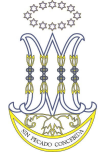 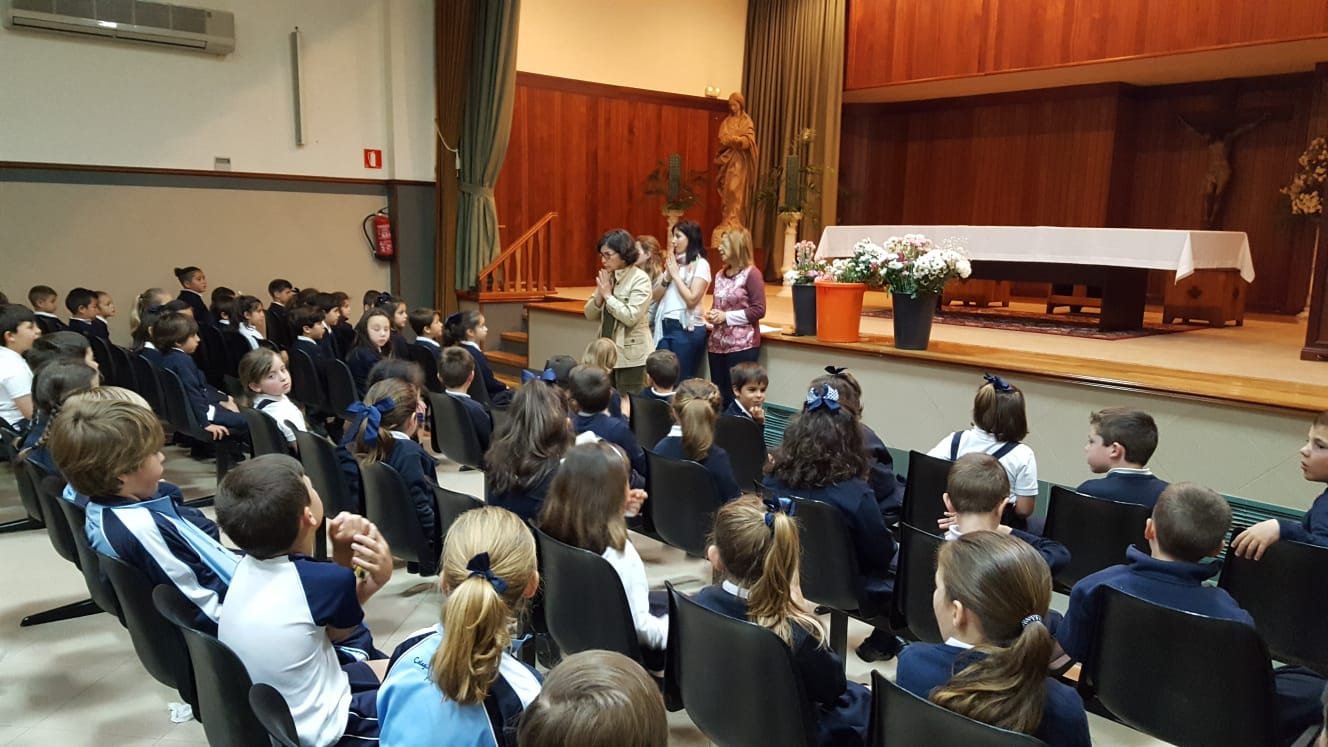 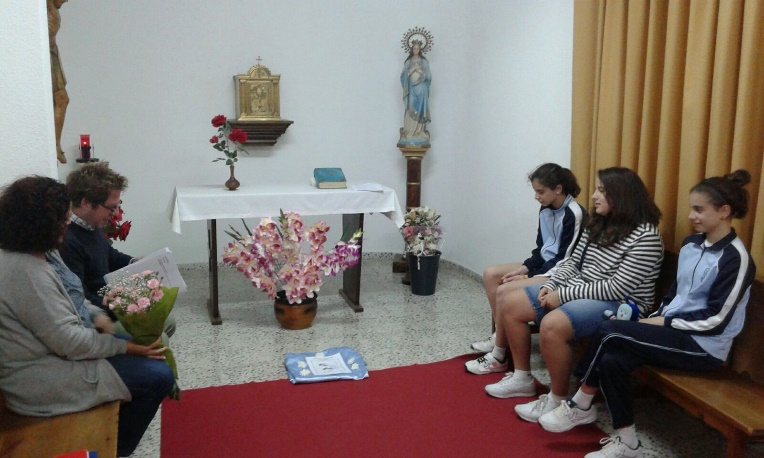 LAICOS
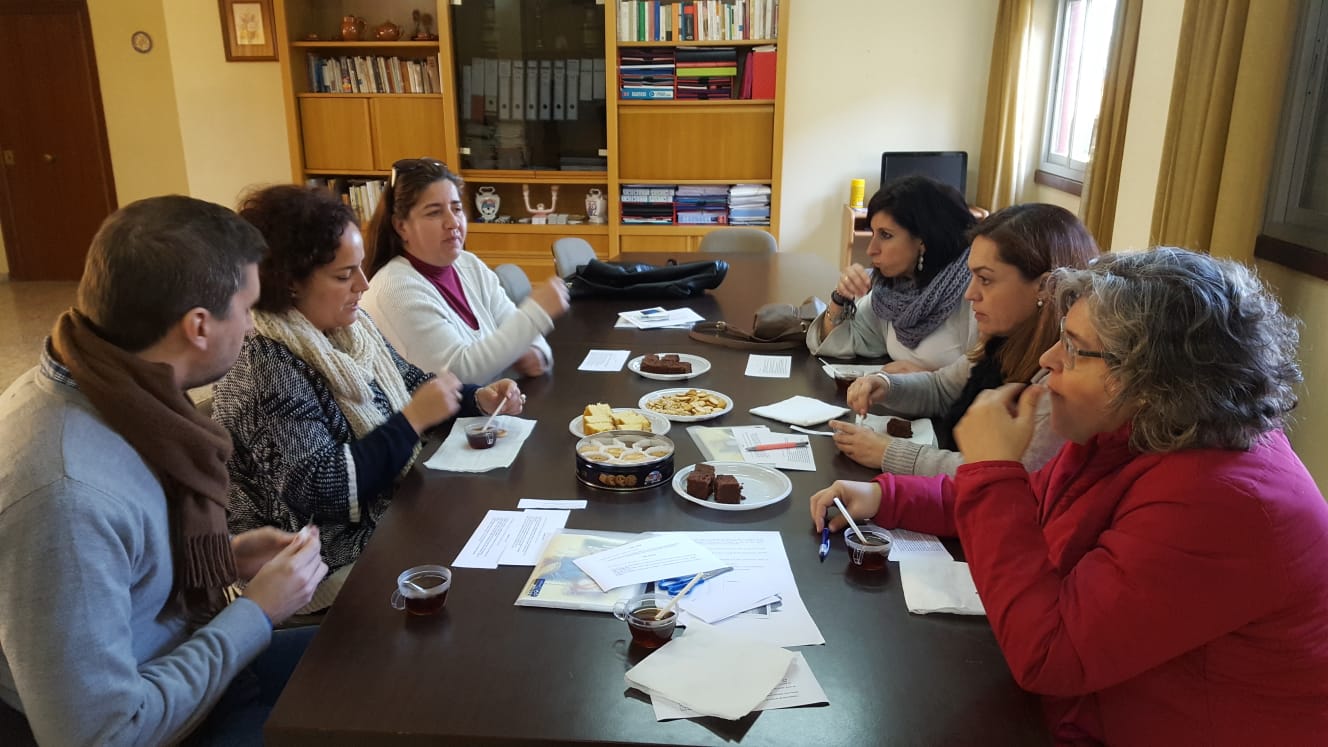 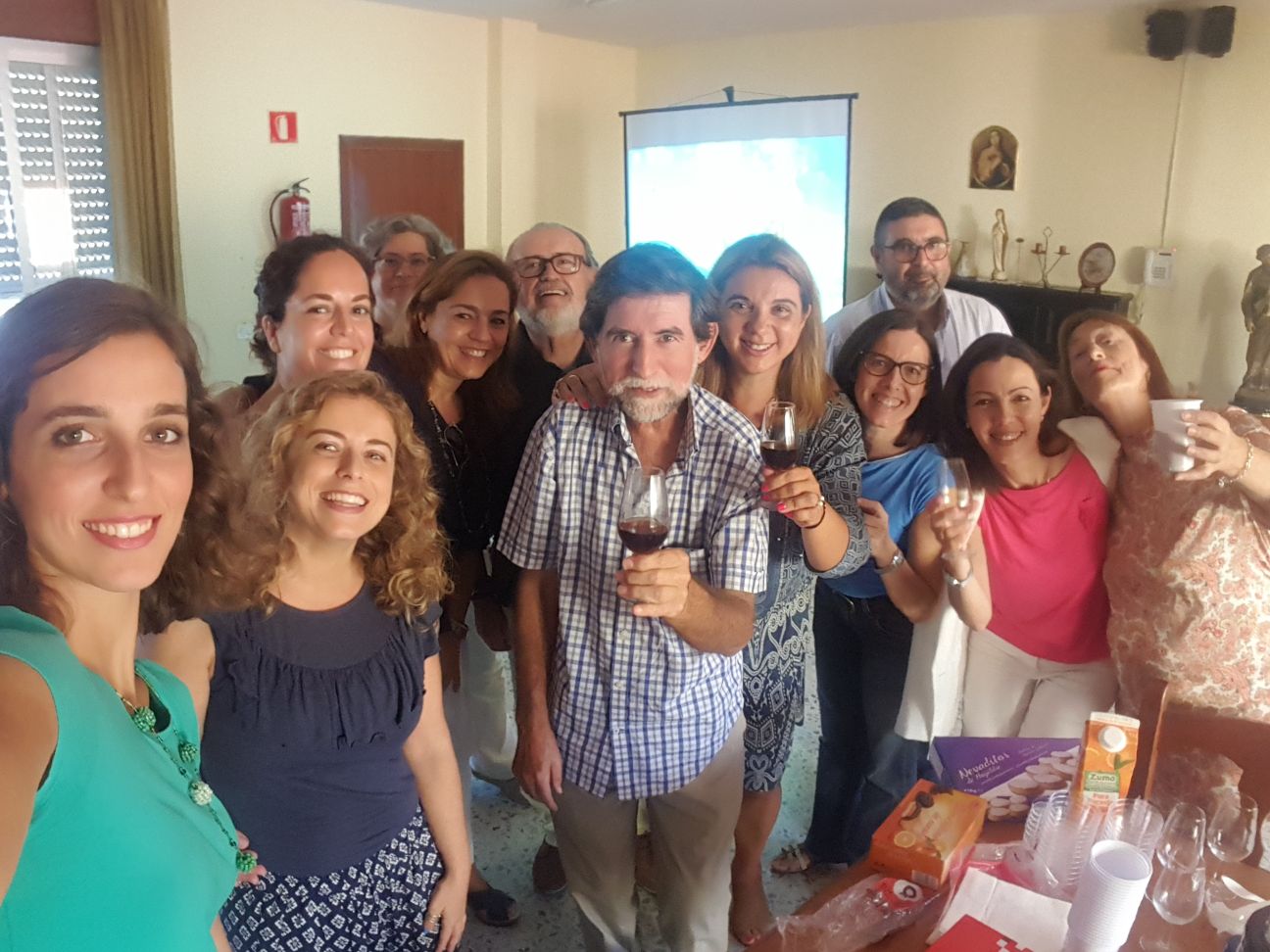 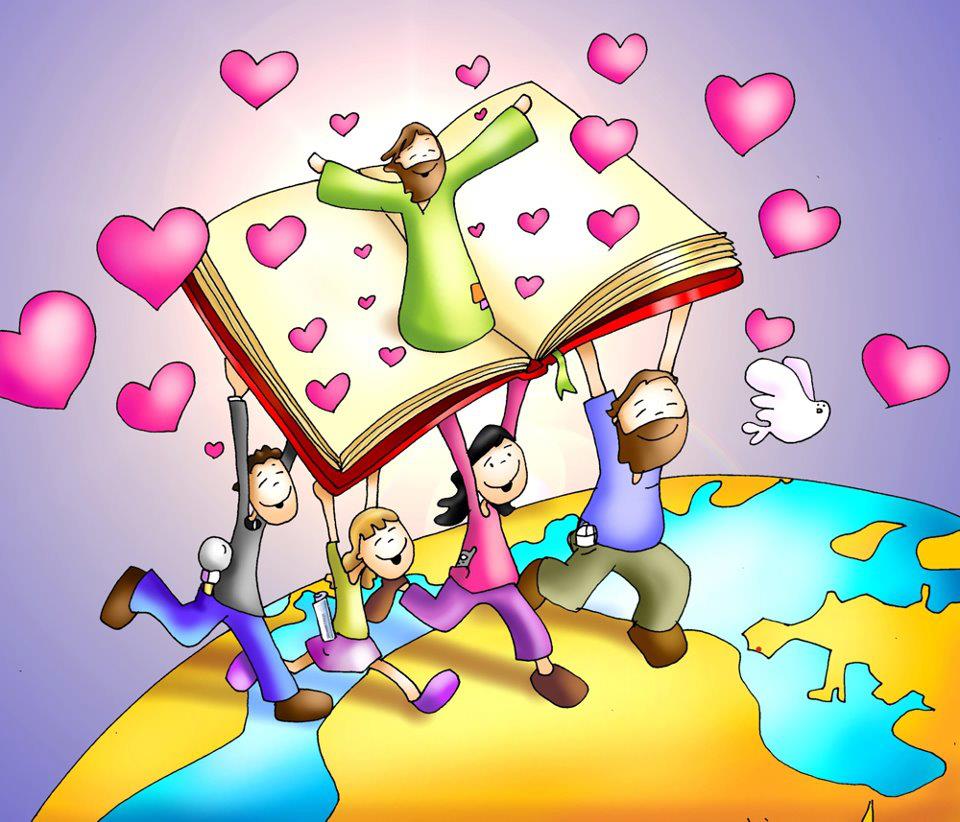 SEGUIMOS CRECIENDO ….
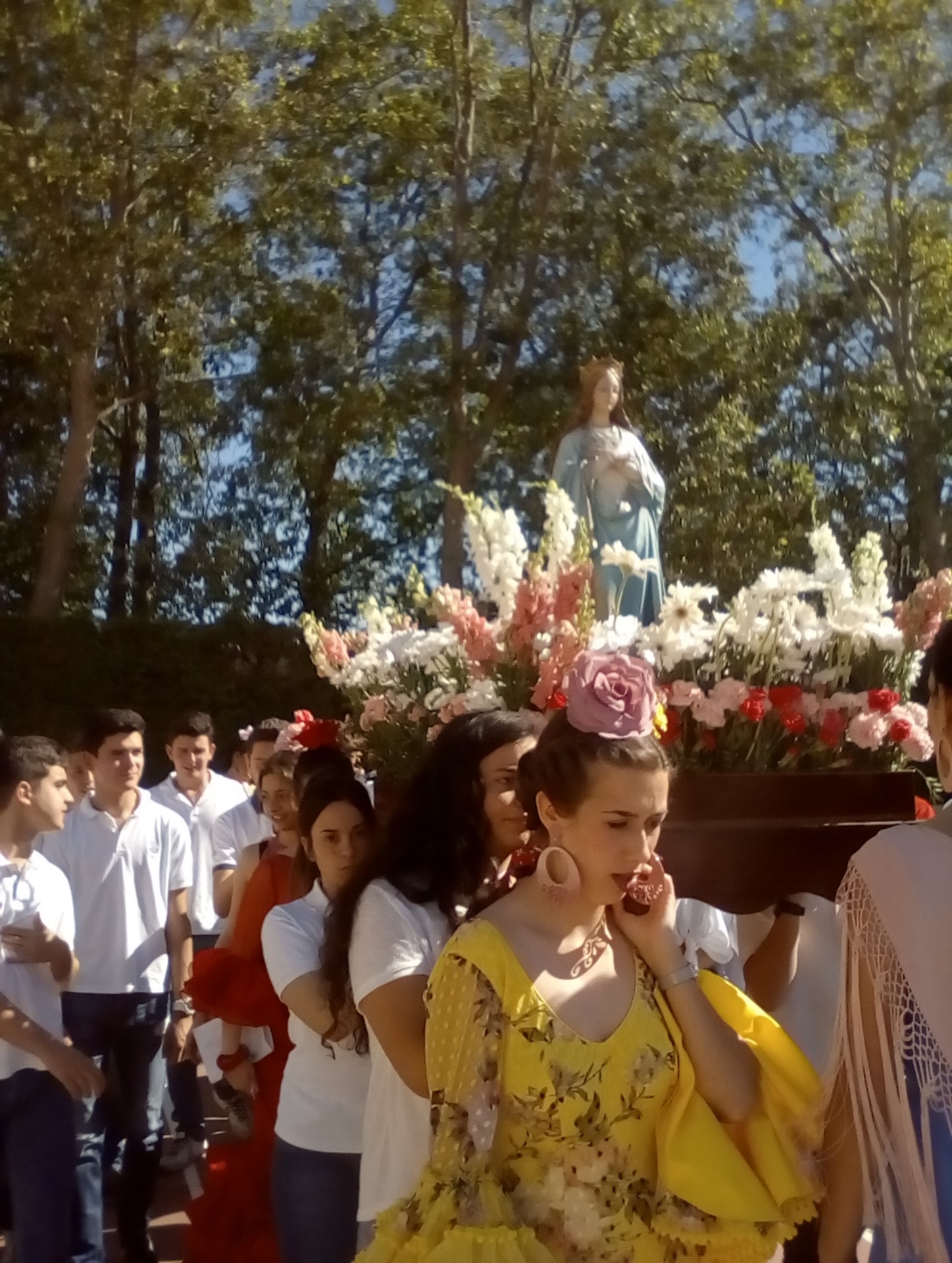 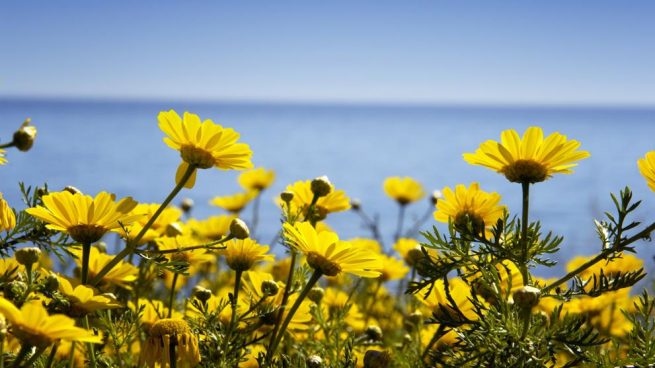 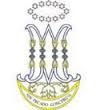 EQUIPO  DE PASTORAL
MUCHAS GRACIAS
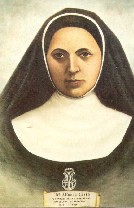 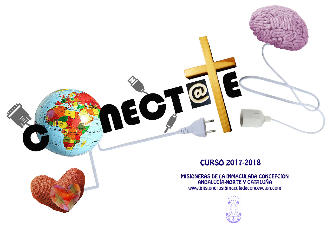 “MI ÁNIMO HA SIDO SIEMPRE HACER EL MAYOR BIEN A TODOS”
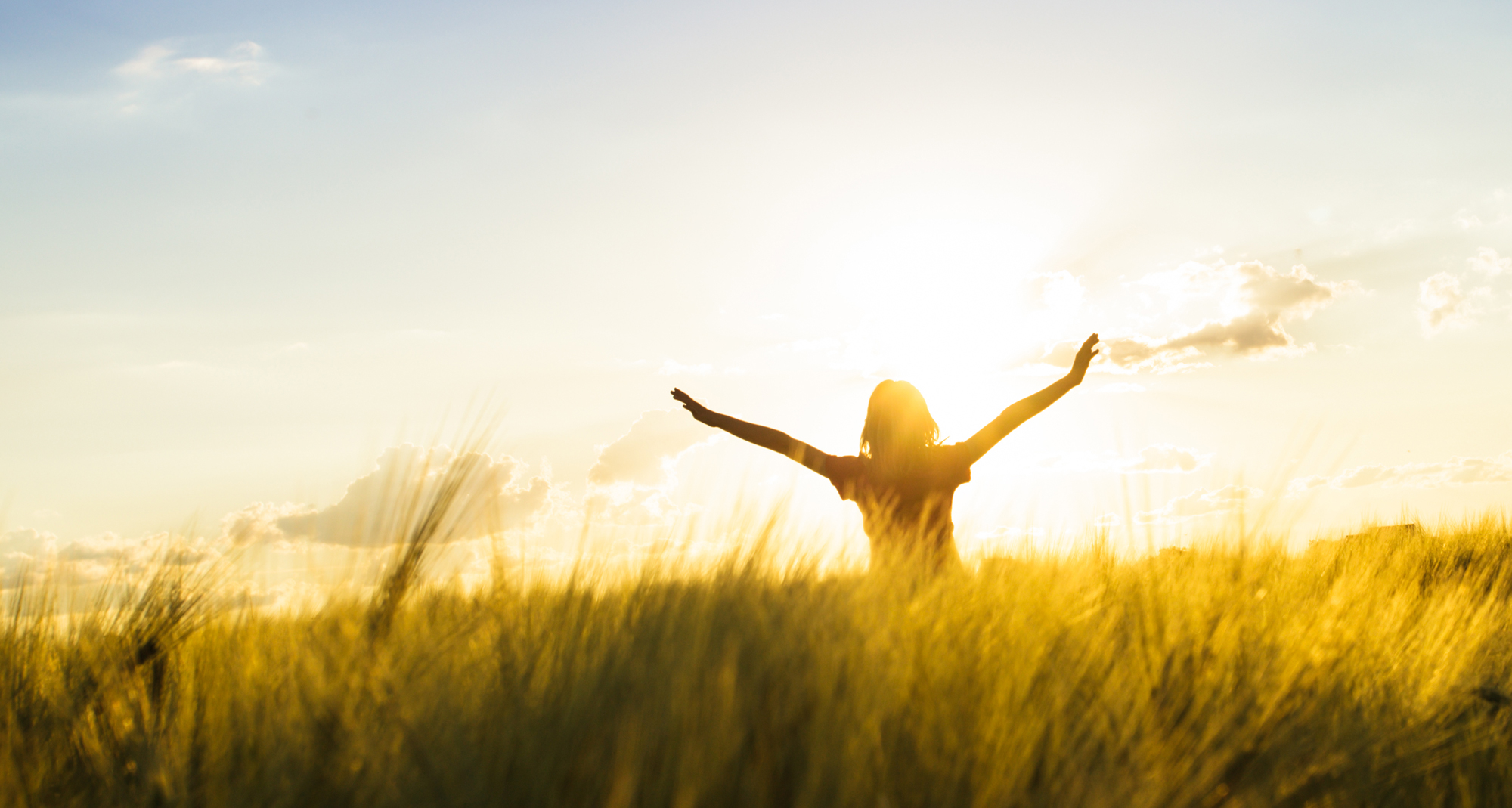 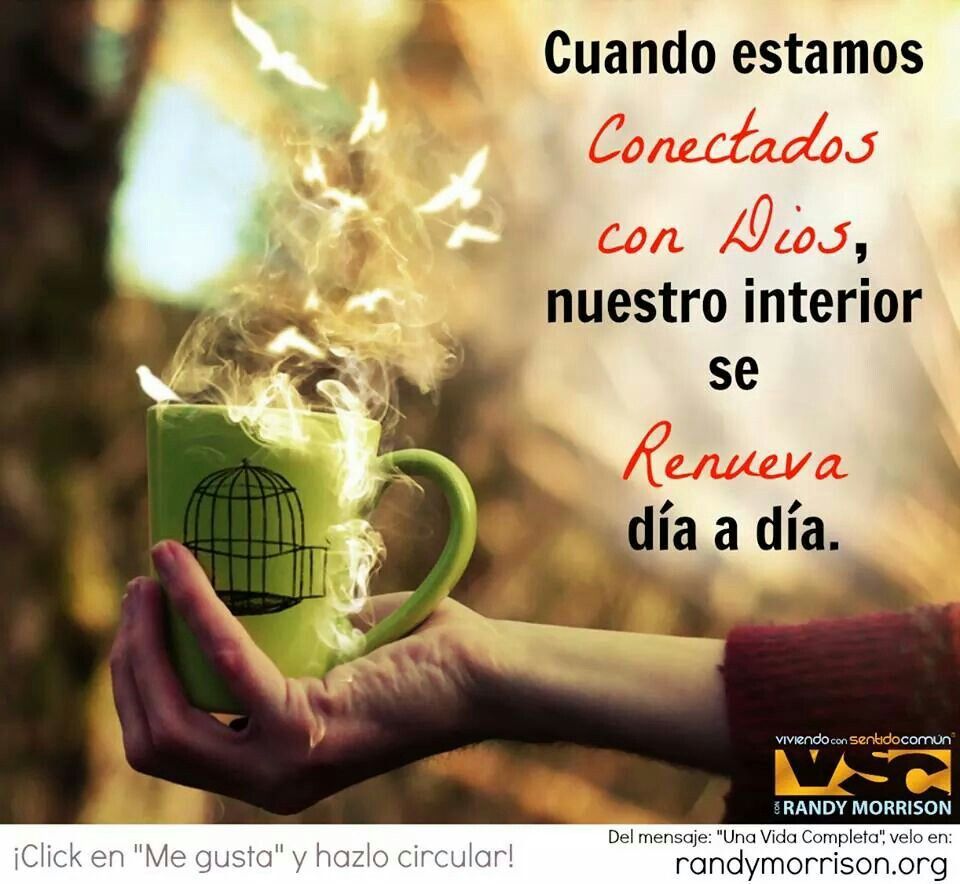 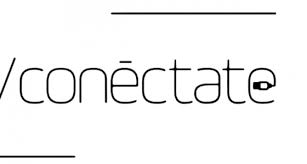